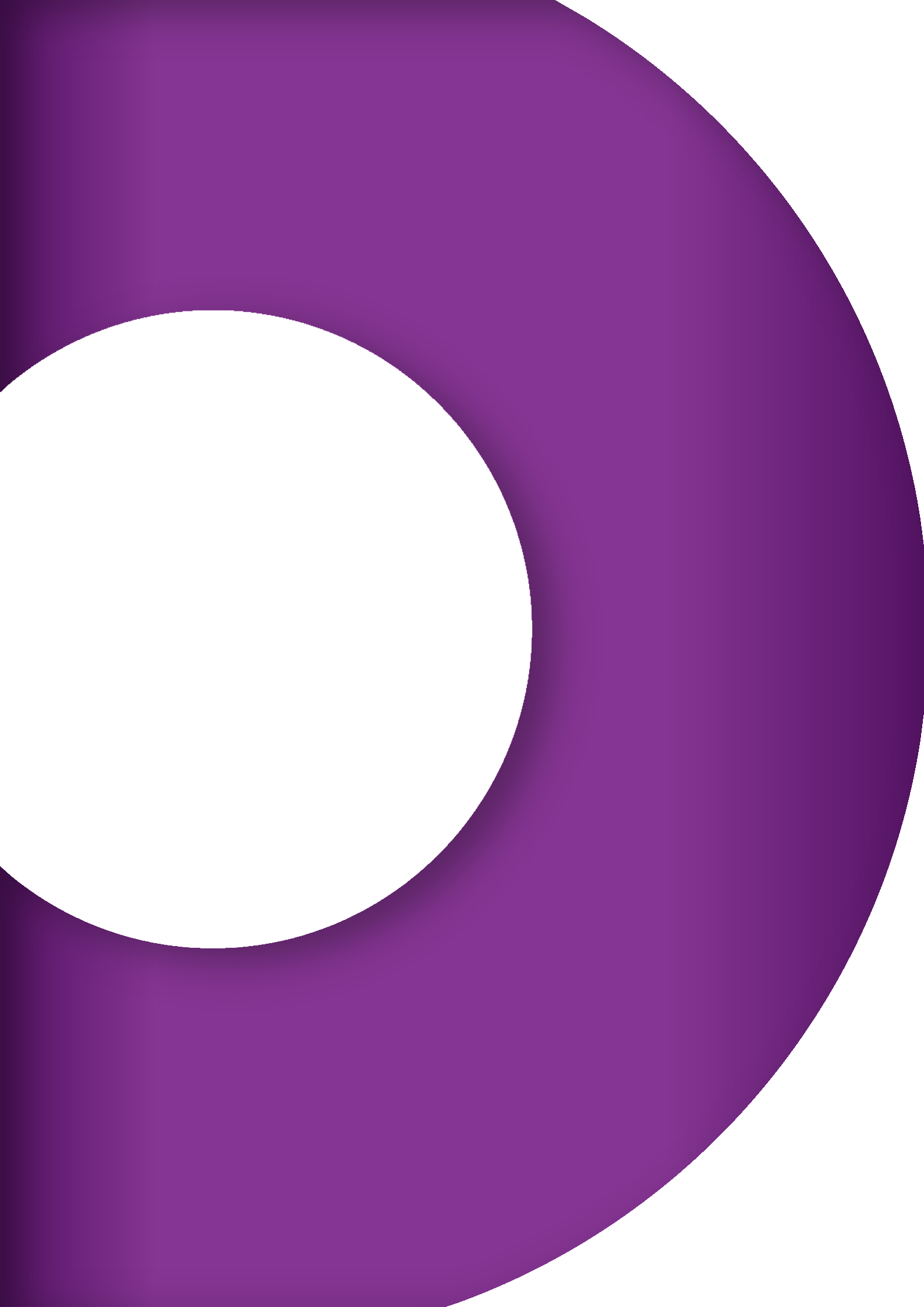 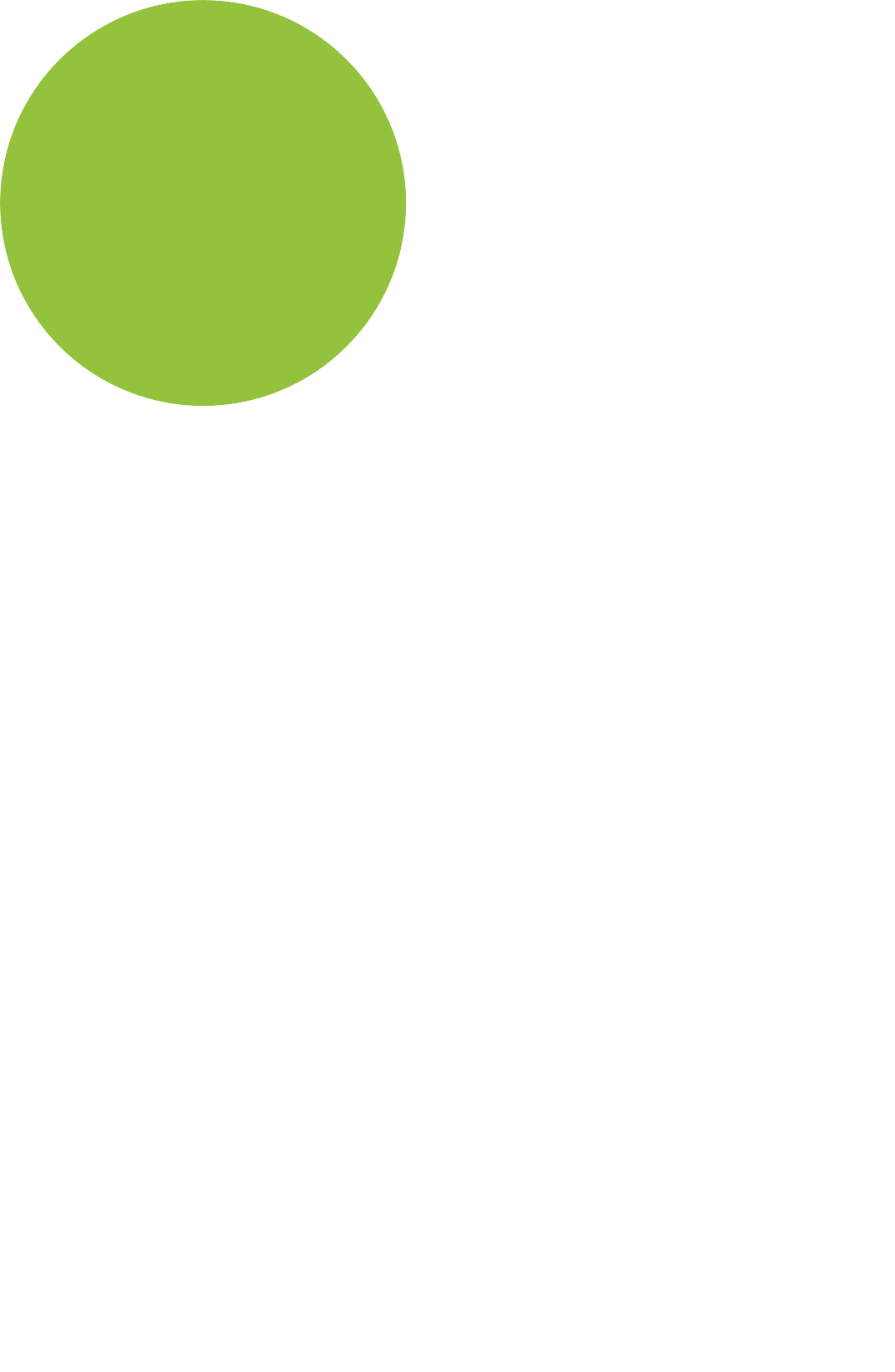 COMPENDIO  DELLE MIGLIORI  PRATICHE
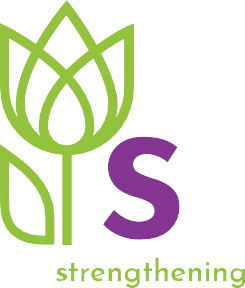 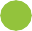 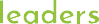 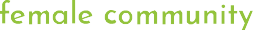 TRASFORMAZIONE  DIGITALE
Co-funded by the  Erasmus+ Programme  of the European Union
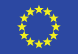 Shine strengthening female community leaders
CONTENUTI
Panoramica ………………….…………….…………….……………………………….……. ……….…………….………….
3
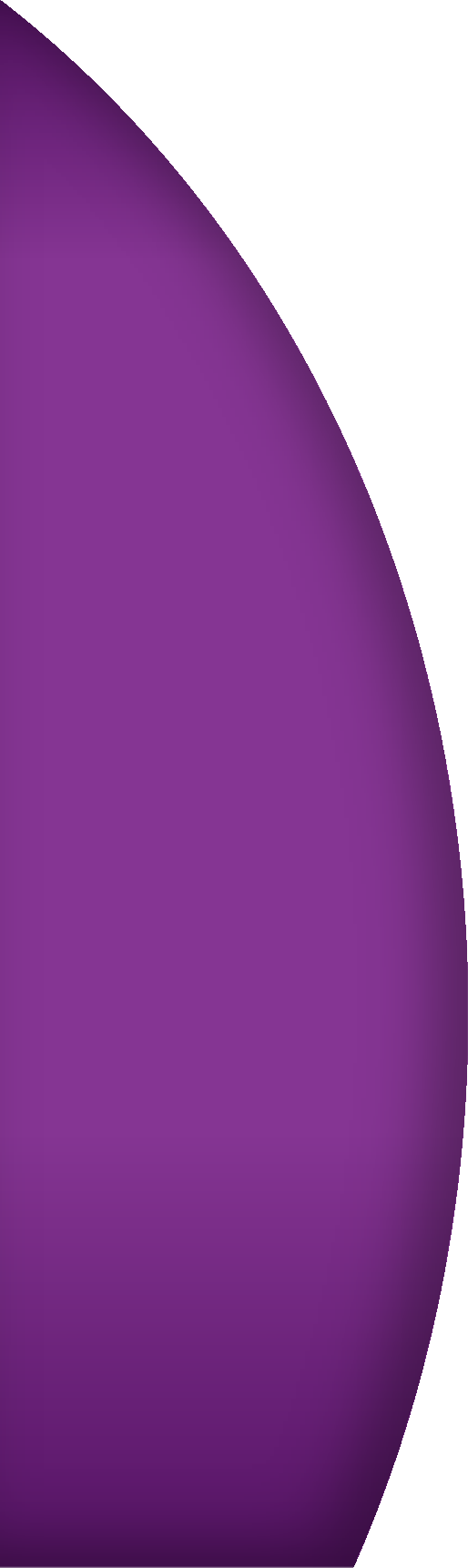 01
02
03
04
05
06
07
08
E-Commerce .……………………………….………………………………………………. ……….…………….…………. 8
Videoconferenze & VR ….……………….…………….…………. ……….…………….……… 21
Tecnologia senza contanti……………………………………………………….…….  32
Servizi abilitati al digitale ………………………………………………………….	42
Tecnologie blockchain ……………….……….……………………………………………	62

Story Telling Digitale……………….……….…………………………………………………………….  77
Eventi Digitali……………….……….………………………………….………………………………………………….     89
Il gioco per il bene….………. …………………………………. ………………………………….	90
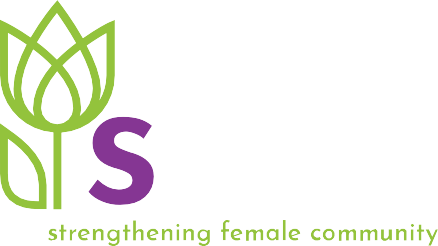 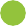 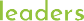 2
Shine strengthening female community leaders
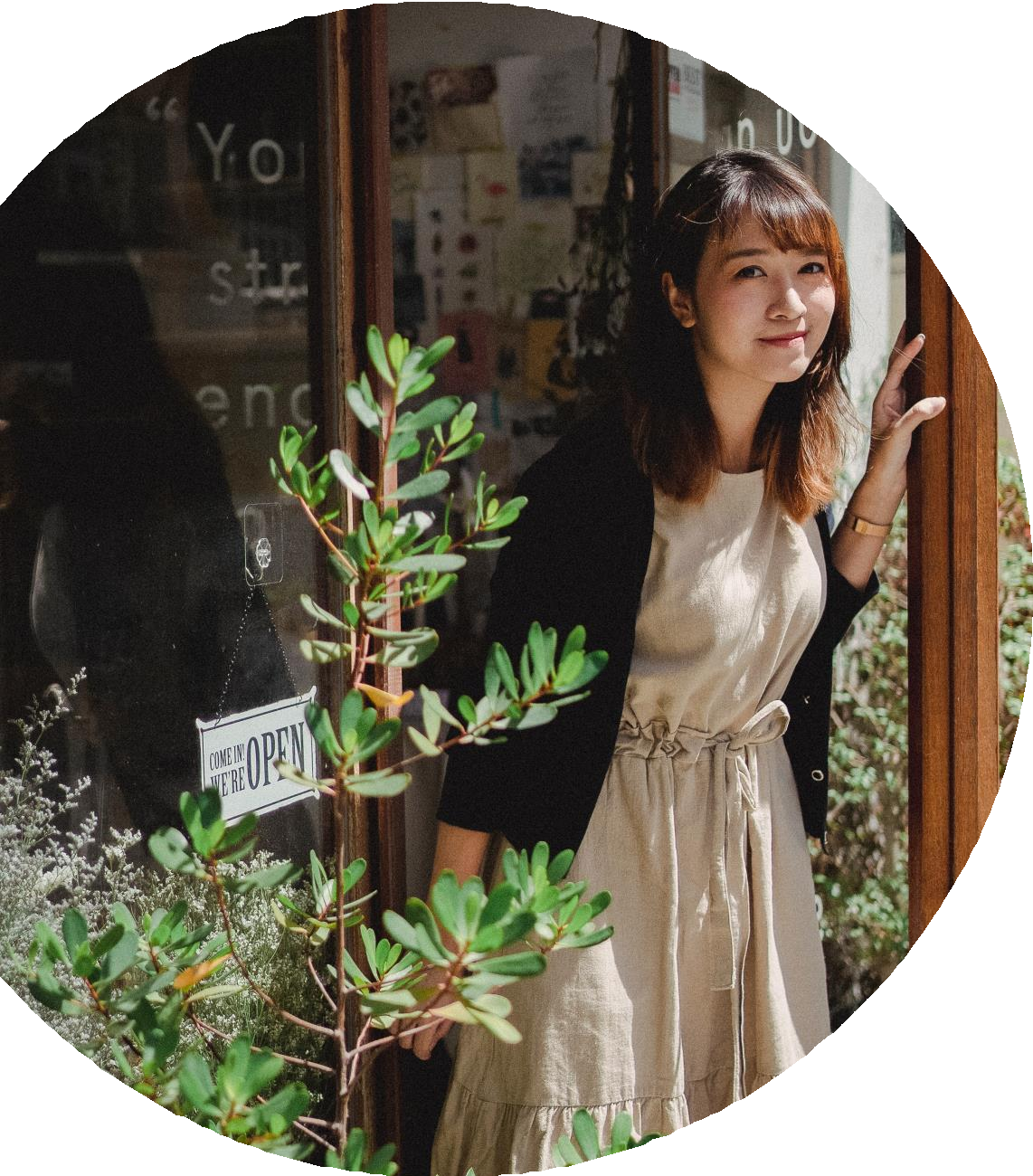 PANORAMICA
SHINE
Trasformazione Digitale  Compendio delle Migliori Pratiche
Con l'avanzamento dell'era digitale, si moltiplicano le opportunità  per il terzo settore di utilizzare la trasformazione digitale come  mezzo per migliorare la rilevanza, la trasparenza, l'impatto e la  responsabilità delle loro organizzazioni. Questo compendio  completo sulla trasformazione digitale contiene 36 casi di studio  sulle migliori pratiche per ispirare, motivare e mobilitare le donne  leader delle comunità ad esplorare come le loro organizzazioni  possono utilizzare la trasformazione digitale per superare le sfide e  raggiungere le persone che sostengono.
3
Shine strengthening female community leaders
Cos’è la Trasformazione Digitale ?
Come si presenta in termini pratici?
La trasformazione  digitale è  l'integrazione della  tecnologia digitale in
alcune o tutte le aree di
un'organizzazione.
La trasformazione digitale può essere audace e  comportare modi completamente nuovi di fare business,  di comunicare e di raggiungere il pubblico, ad esempio  può comprendere:
Organizzare eventi digitali
Creare iniziative di e-commerce
Utilizzare	la	realtà	virtuale	(VR)	o	l'intelligenza  artificiale (AI) per creare esperienze coinvolgenti.
Integrare tecnologie di raccolta fondi senza contanti
Fornire servizi utilizzando tecnologie digitali come le  piattaforme di formazione online.
Tuttavia, per alcune organizzazioni, semplici  miglioramenti digitali come l'utilizzo di un foglio excel  per acquisire e registrare i dati possono creare un  impatto massiccio. Dopo la pandemia di Covid-19, la  maggior parte delle organizzazioni, forse  inconsapevolmente, ha già abbracciato la  trasformazione digitale con il passaggio a riunioni  online, workshop ecc. tramite piattaforme video online.
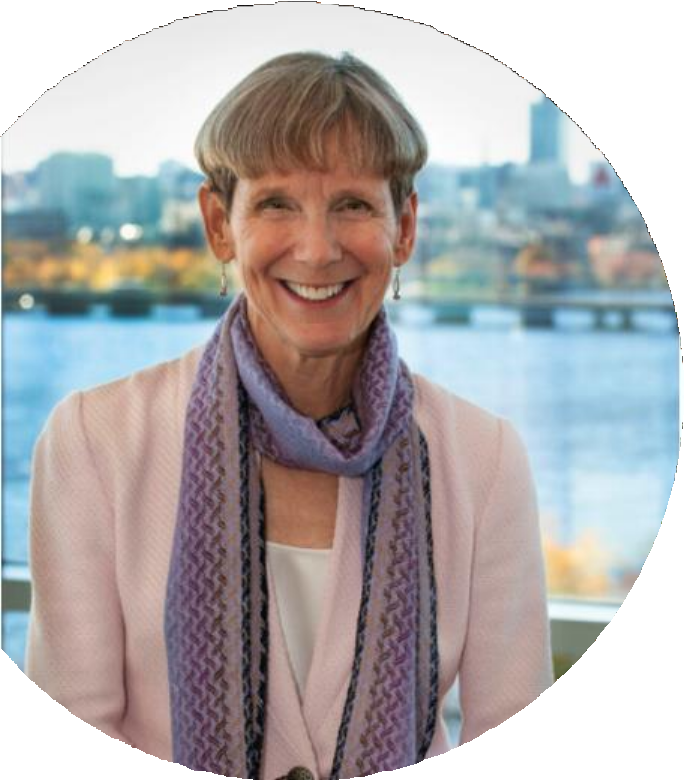 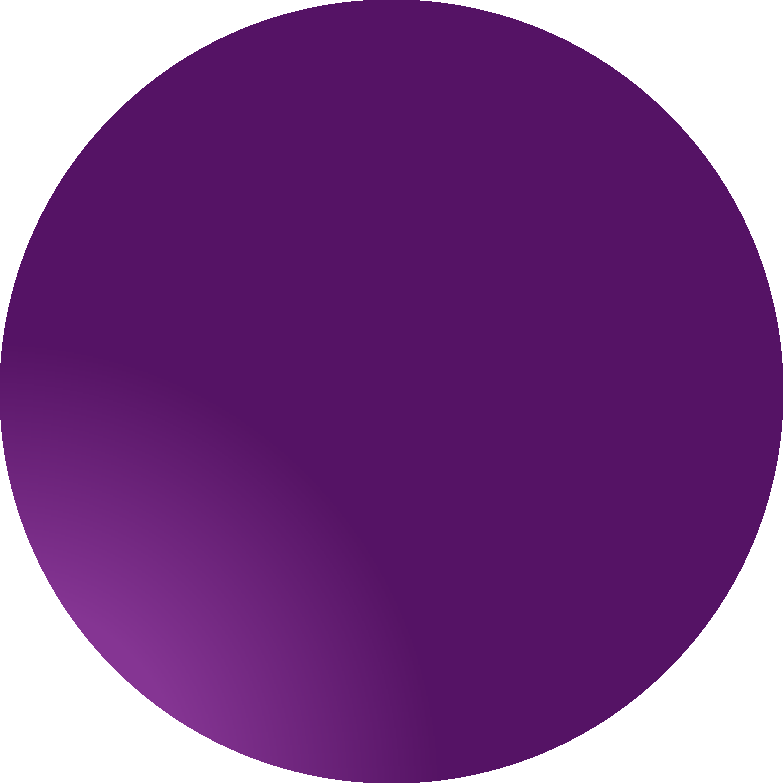 “È chiaro che non è la  tecnologia a trasformarsi,  ma è la tecnologia a  trasformare l'utente.”

Jeanne W. Ross del Centro di  Ricerca sui Sistemi Informativi del  MIT Sloan
Source: https://enterprisersproject.com/what-is-digital-transformation
3
Shine strengthening female community leaders
Cos’è la Trasformazione Digitale?
Perché la trasformazione digitale è importante?
La trasformazione digitale è importante per le organizzazioni del terzo settore per una serie di  motivi, tra cui: incontrare gli utenti dei servizi e gli stakeholder nel luogo in cui si trovano, ovvero  sempre più spesso online, consentire all'organizzazione di raggiungere un pubblico più ampio,  creare un bacino di talenti più ampio grazie al lavoro a distanza e, infine, contribuire a ridurre i costi  e migliorare l'impatto.
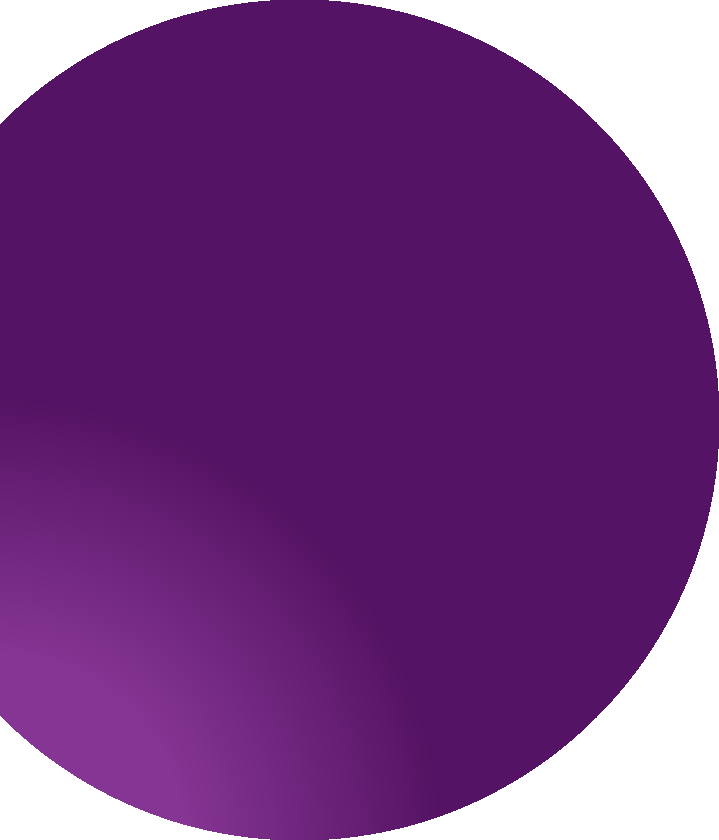 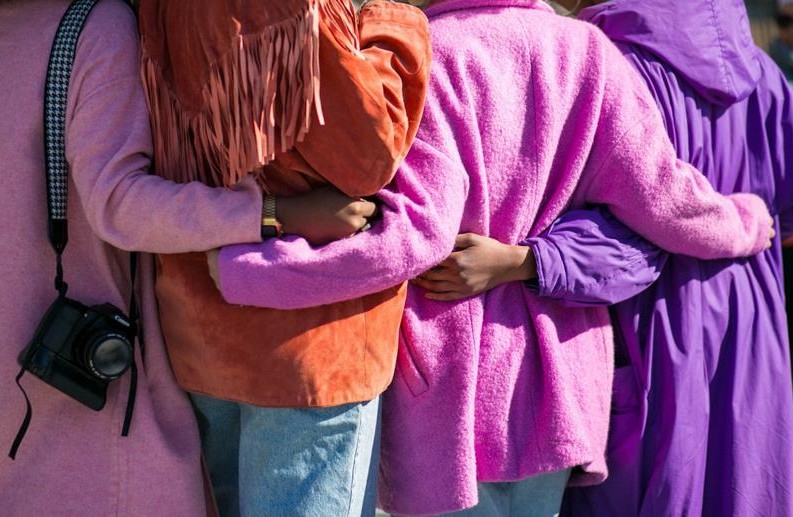 Richiede cambiamenti culturali  all'interno dell'organizzazione
Tempo per la formazione sulle  tecnologie digitali
Velocità del cambiamento  tecnologico
Rischio di fallimento
Rischio di violazione dei dati
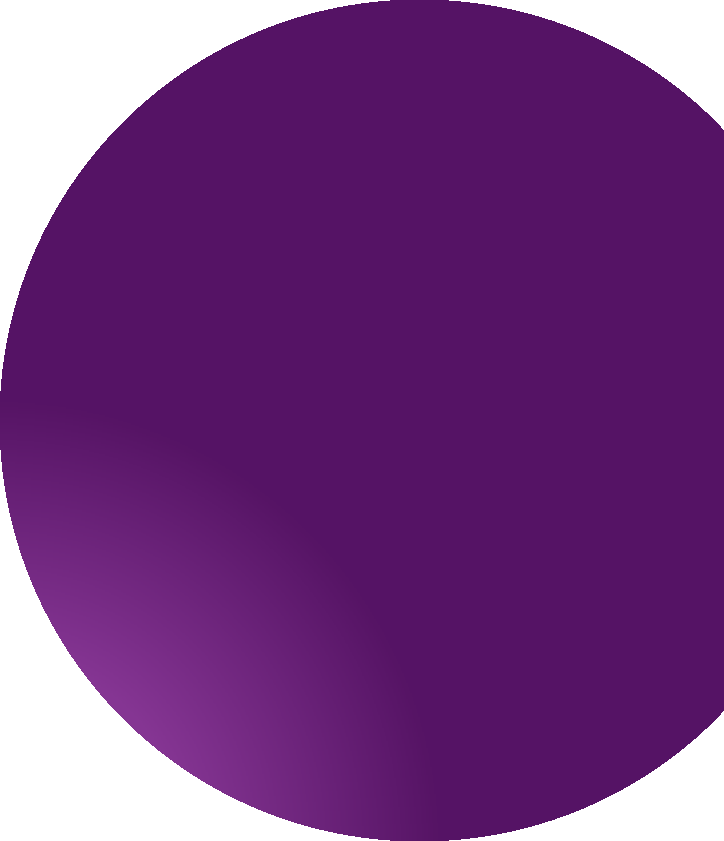 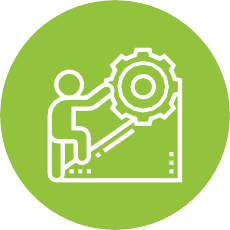 OPPORTUNITÀ
Miglioramento della rilevanza  dell'organizzazione nell'era  digitale
Riduzione dei costi delle risorse  che porta a un uso efficiente dei  fondi
Facilità di comunicazione con gli  utenti dei servizi e le parti  interessate
Sviluppo di nuovi servizi
Nuovi flussi di reddito  Facilità di sperimentazione di  nuove idee
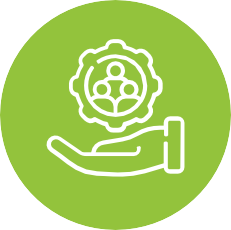 3
Shine strengthening female community leaders
Come utilizzare questo Compendio di  Trasformazione Digitale
Questo compendio è costituito da 36  casi di studio di buone pratiche di  organizzazioni comunitarie di tutto il  Regno Unito e dell'Europa che  mostrano come hanno abbracciato la  trasformazione digitale all'interno delle  loro organizzazioni.
Lo scopo è quello di sostenere, ispirare  e mobilitare le donne leader delle  comunità per esplorare come la
trasformazione	digitale	possa
migliorare	l'impatto	delle	loro  organizzazioni.
Il Compendium include 8 case studies per
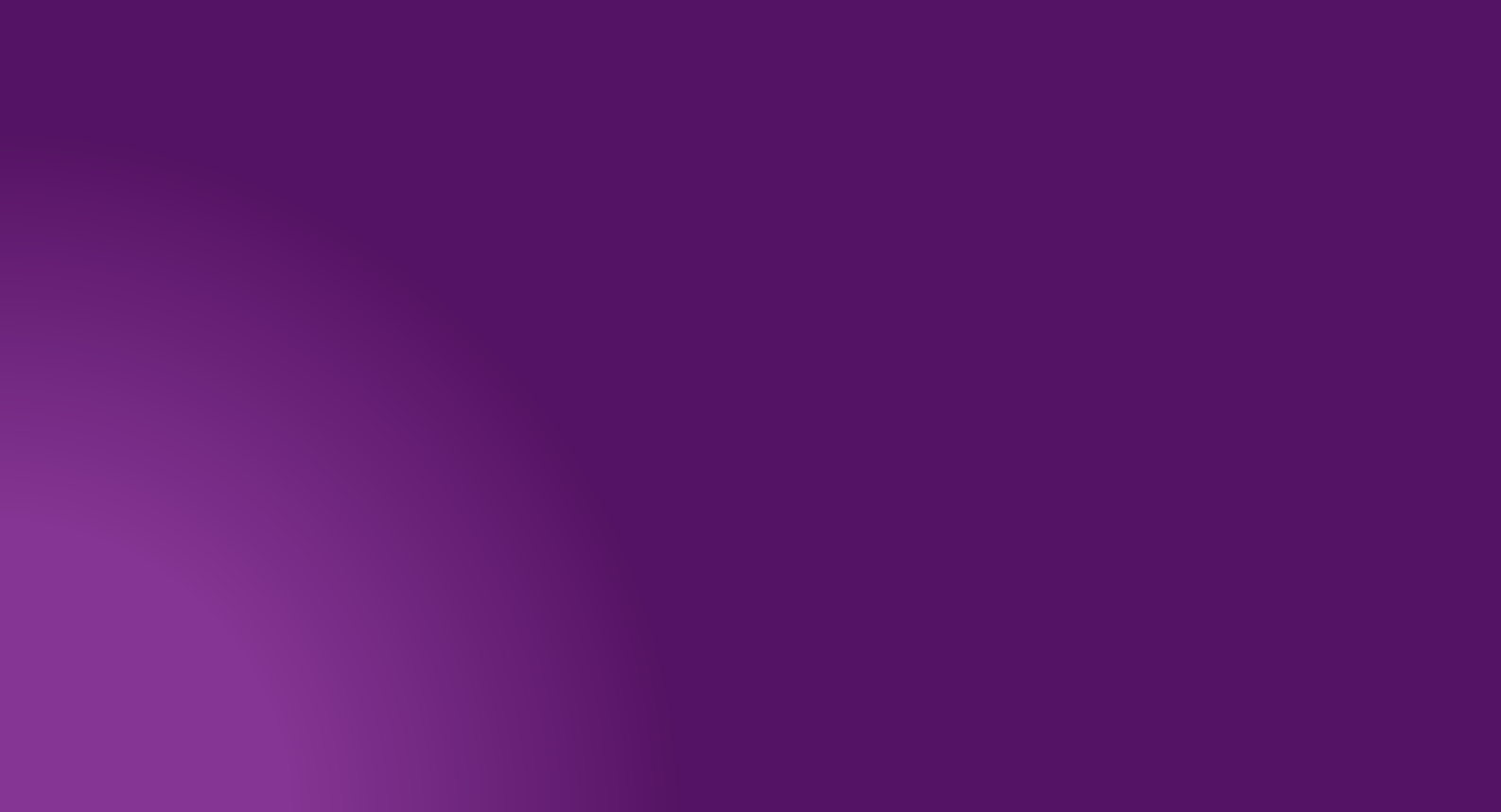 diversi tipi di trasformazione digitale:
01	Commercio elettronico  02 Videoconferenze e VR  03 Tecnologia senza contanti  04 Servizi abilitati al digitale  05 Tecnologie Blockchain
Narrazione digitale
Eventi digitali
Gioco per il bene
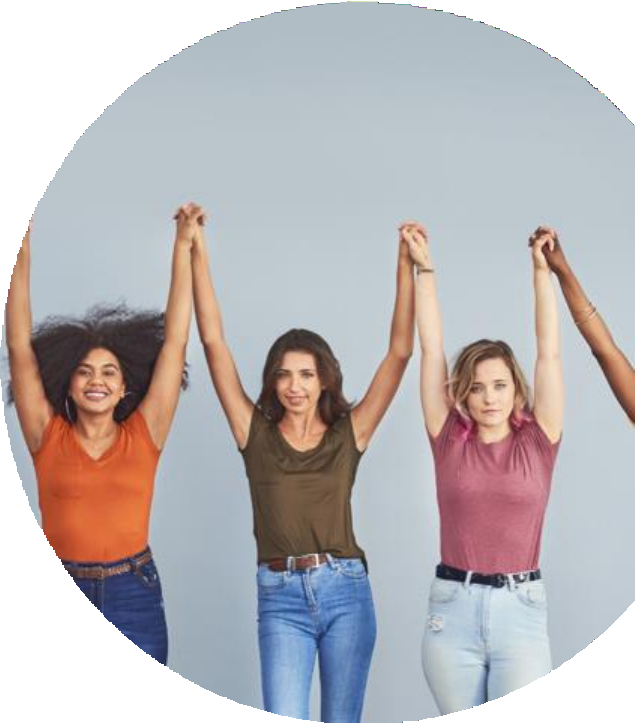 3
Shine strengthening female community leaders
For each case study, you will find: An overview of the organisation, the problem  which digitisation was used to solve, how it was used, the impact of the digital  transformation and some ideas for other ways that the technology could be  used.
You can choose to review all of the case studies or those of interest to you.  There is no set order that the case studies must be read in.
At the end of each section, you will find an ‘Insight to Action’ circle where you
will find useful links to help you take the next steps.
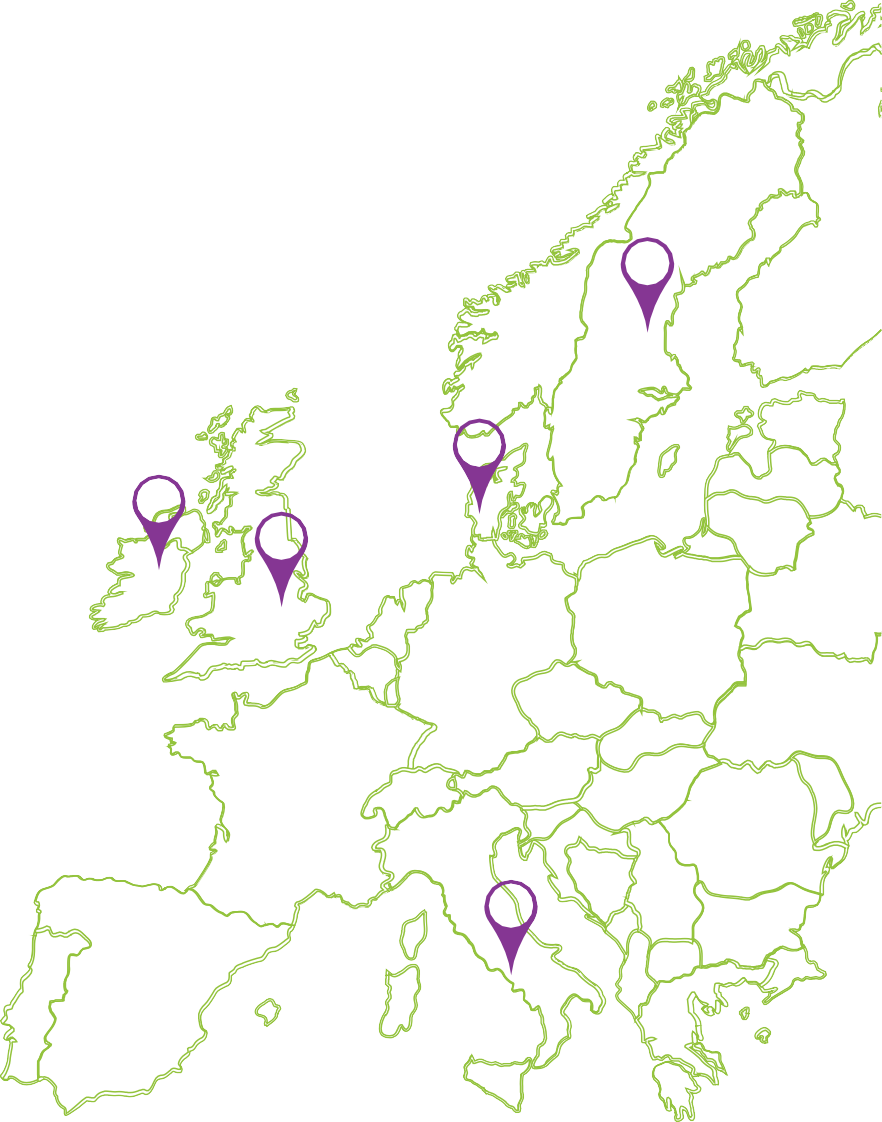 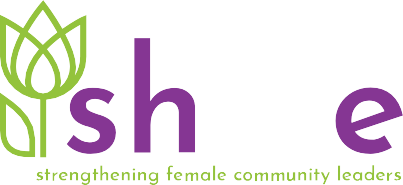 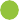 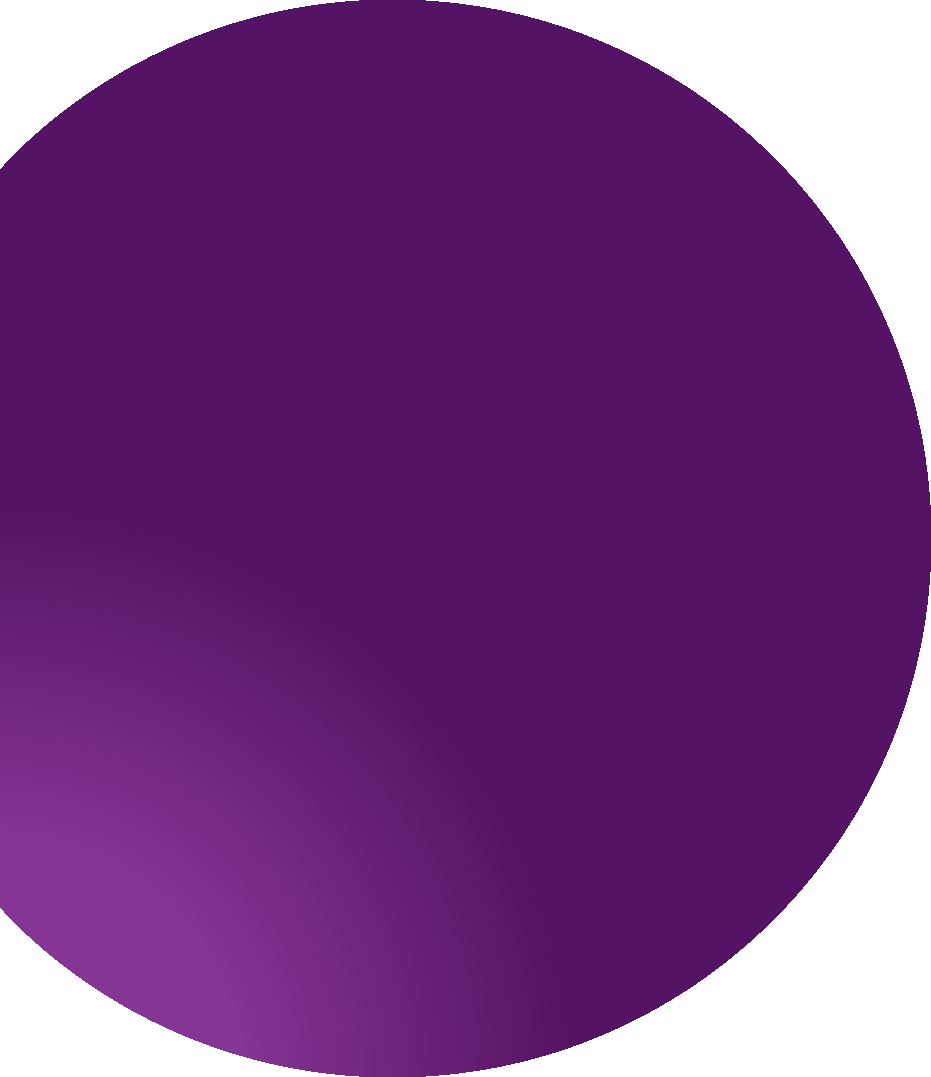 REGIONI
I casi di studio sono stati raccolti da  cinque regioni, tra cui:

Regno Unito
Irlanda
Italia
Danimarca
Svezia
DALL’INTUIZIONE ALL’AZIONE
Non dimenticate di rivedere i cerchi  Insight to Action alla fine di ogni sezione.  Questi vi guideranno nei passi successivi.
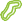 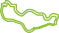 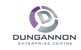 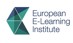 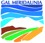 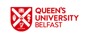 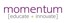 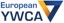 3
Shine strengthening female community leaders
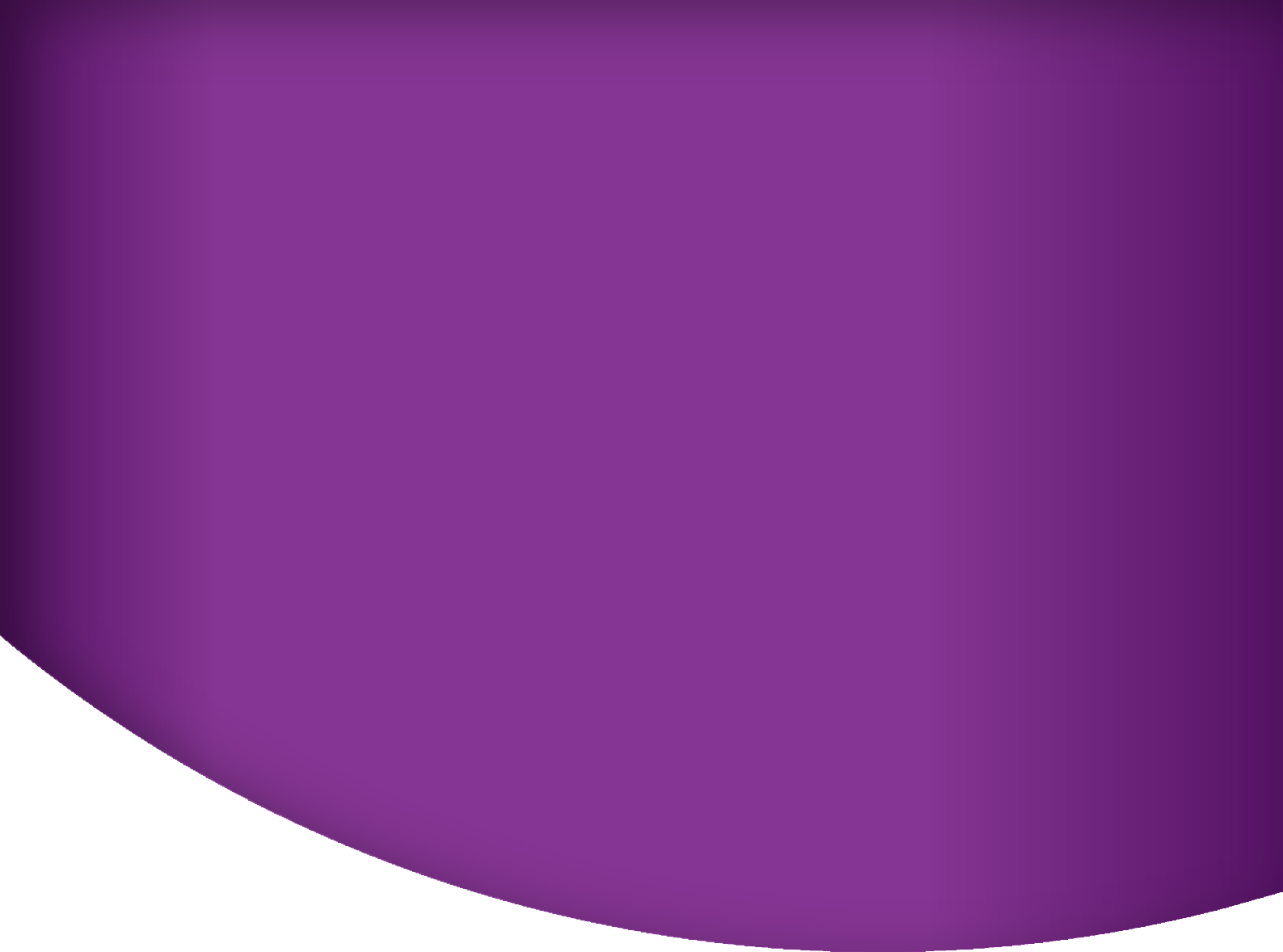 01
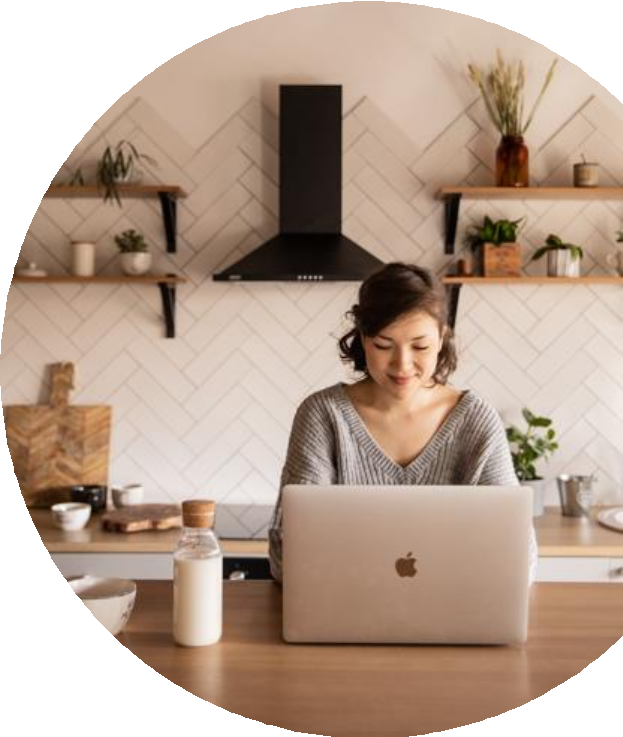 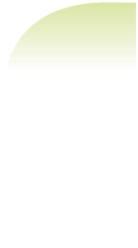 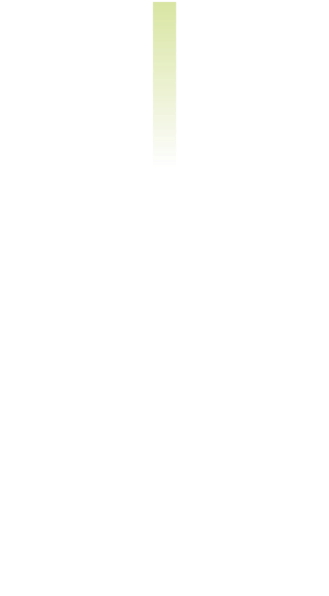 E-Commerce
Atelier Verderame …………………….	10
Thriftify, Irlanda…………………….….	12
03	Triest Press ……………………….….….	14
Brain Tumour Charity ……………….	16
Digital Town Awards 2021 .……….	18
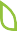 8
Shine strengthening female community leaders
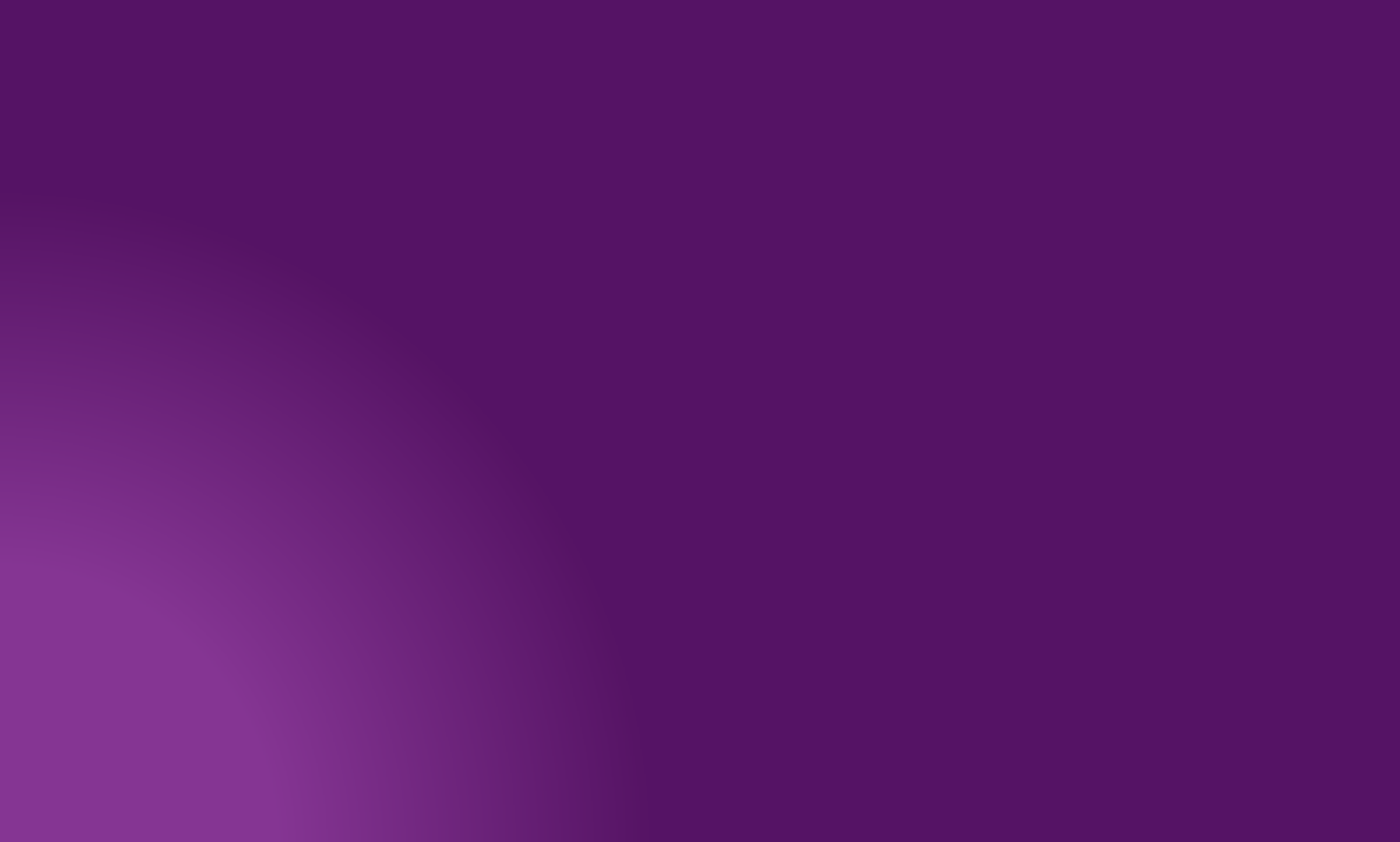 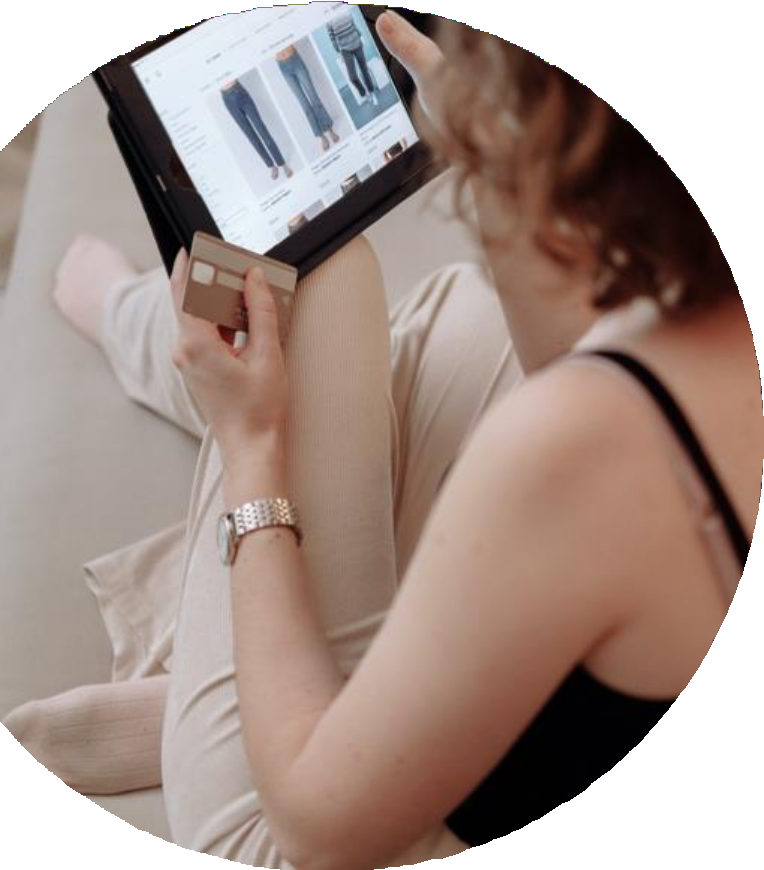 01
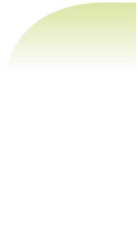 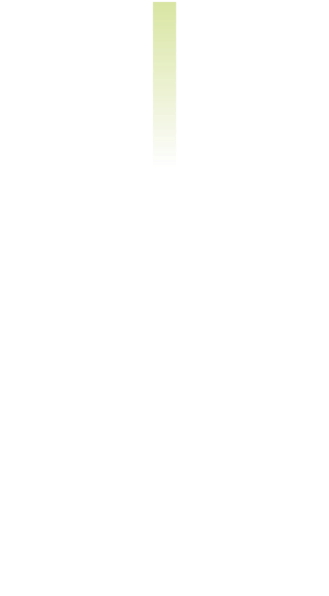 E-Commerce
Il	commercio	elettronico	consiste
In questa sezione vi verranno presentate 5  organizzazioni del terzo settore che hanno  adottato il commercio elettronico per  migliorare il loro impatto e la loro portata.
Questa sezione può essere utilizzata per  pensare a come la vostra organizzazione  possa utilizzare l'e-commerce come  strumento di trasformazione digitale.
essenzialmente nella vendita di prodotti e
servizi online. Esistono diversi modi in cui  le organizzazioni del terzo settore possono  adottare il commercio elettronico, tra cui la  creazione di un proprio negozio online o  l'utilizzo di opzioni di commercio  elettronico di terze parti come E-Bay.
10
Shine strengthening female community leaders
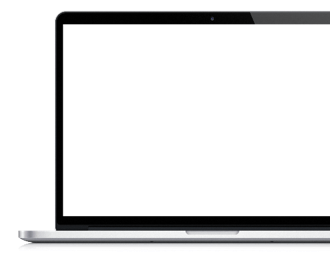 01
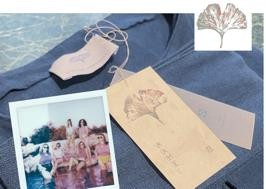 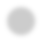 Atelier Verderame
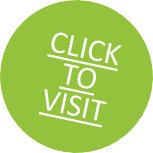 PANORAMICA
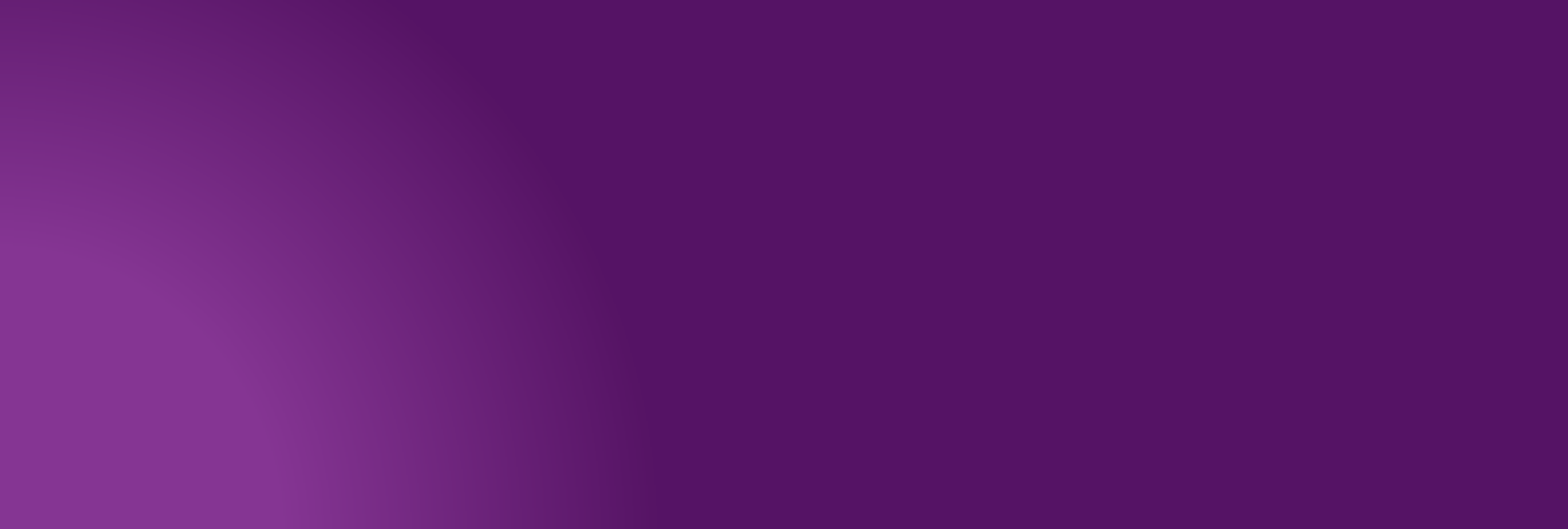 L'Atelier verderame è un'organizzazione impegnata a promuovere l'antica  tradizione tessile pugliese come mezzo per sostenere lo sviluppo della comunità  locale e per proteggere l'ambiente attraverso una produzione di abbigliamento
sostenibile. I prodotti da loro disegnati so.no realizzati interamente da laboratori
sul territorio pugliese. Sostenere la comunità locale e contribuire, anche se in
minima parte, al suo sviluppo è un aspetto fondamentale per l'azienda. Partendo  dall'utilizzo di materie prime di alta qualità, producono capi che durano nel tempo  e che non seguono necessariamente le tendenze.
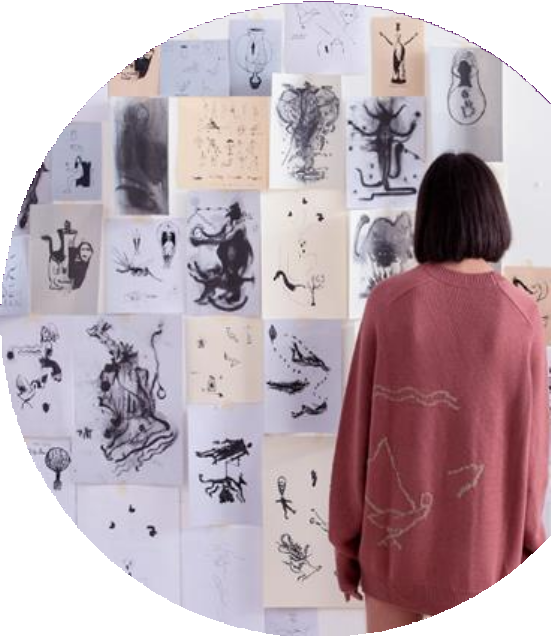 IL PROBLEMA/SCOPO
La comunità pugliese in Italia ha  una lunga tradizione di produzione  tessile e ceramica. In qualità di  organizzazione impegnata nello  sviluppo dell'area pugliese e nella  riduzione dell'impatto ambientale  dell'industria dell'abbigliamento,  l'Atelier Verderame è stato sfidato a  trovare nuovi modi per raggiungere  entrambi gli obiettivi.
10
Shine strengthening female community leaders
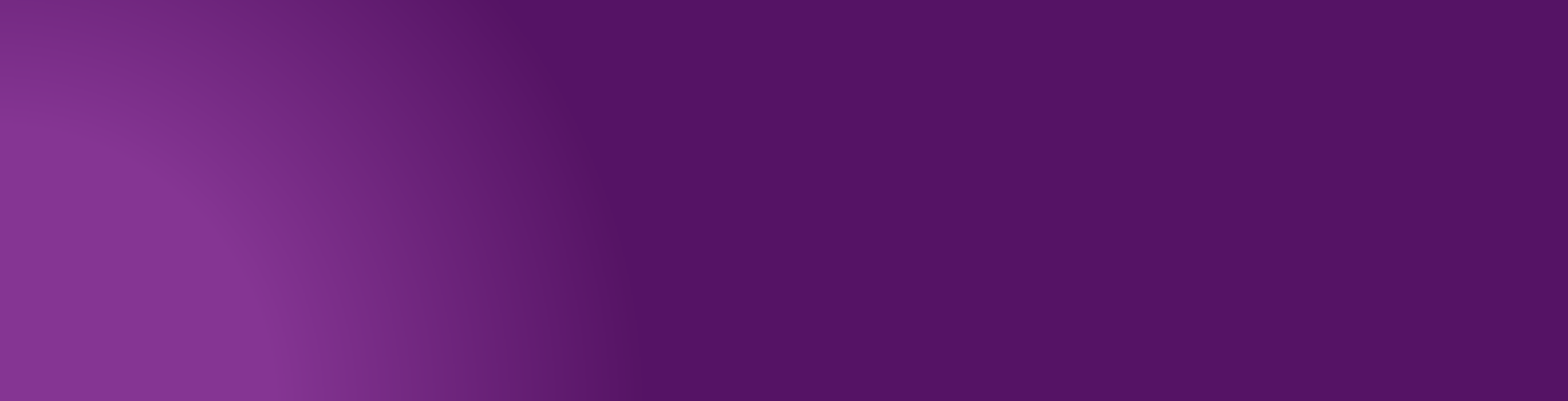 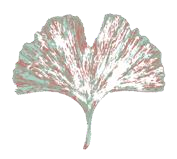 L’IMPATTO DELLA TRASFORMAZIONE DIGITALE
Atelier Verderame ha utilizzato con
qualità	che
durano	nel	tempo,
successo	l'e-commerce	per
riducendo	così	l'impatto	della
sostenere lo sviluppo della comunità
produzione	di
abbigliamento
pugliese,	consentendo	l'uso
sull'ambiente.	Tutti	i	tessuti
continuo di pratiche di produzione
provengono da aziende responsabili  con una forte etica sociale ed  ecologica.
tradizionali e dando ai pugliesi una  piattaforma per vendere i loro  prodotti.
L'Atelier Verderame ha contribuito  allo sviluppo economico della  regione Puglia.
Tutti i prodotti venduti attraverso  Atelier Verderame sono progettati e  realizzati in laboratori pugliesi,  utilizzano materie prime di alta
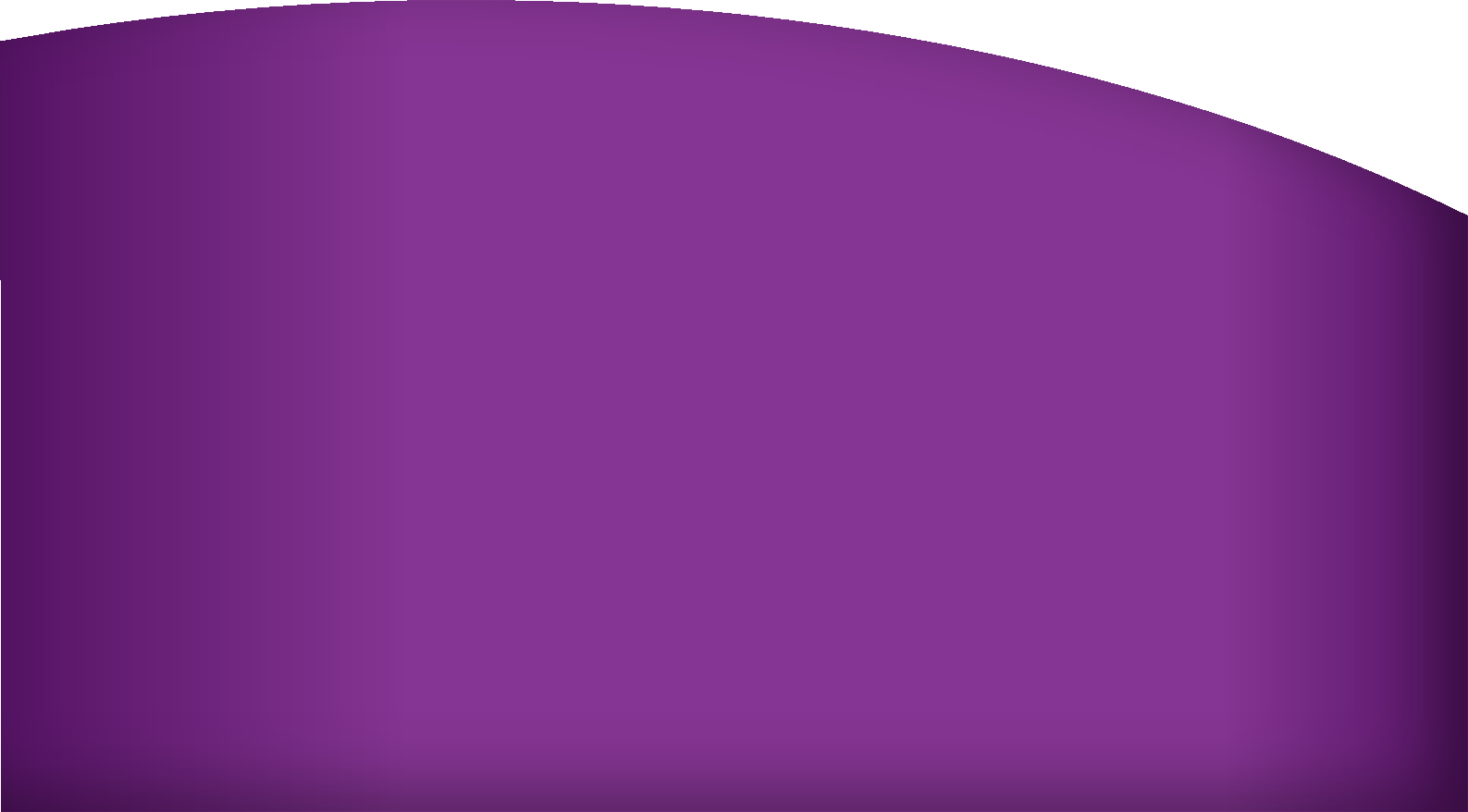 LA SOLUZIONE PER LA TRASFORMAZIONE DIGITALE
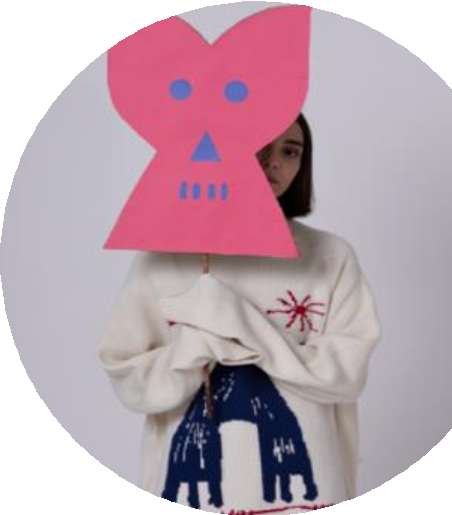 Atelia Verderame ha creato una piattaforma di e-  commerce che vende collezioni pugliesi uniche  prodotte con un'attenzione particolare alla  sostenibilità e al recupero.

Il progetto prevede la collaborazione con  designer, maker e artigiani locali per portare i  talenti e i processi produttivi pugliesi nel mondo.
10
Shine strengthening female community leaders
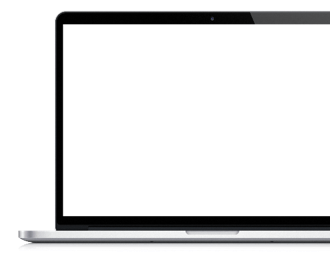 02
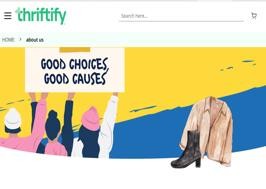 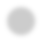 Thriftify, Irlanda
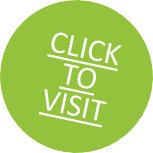 PANORAMICA
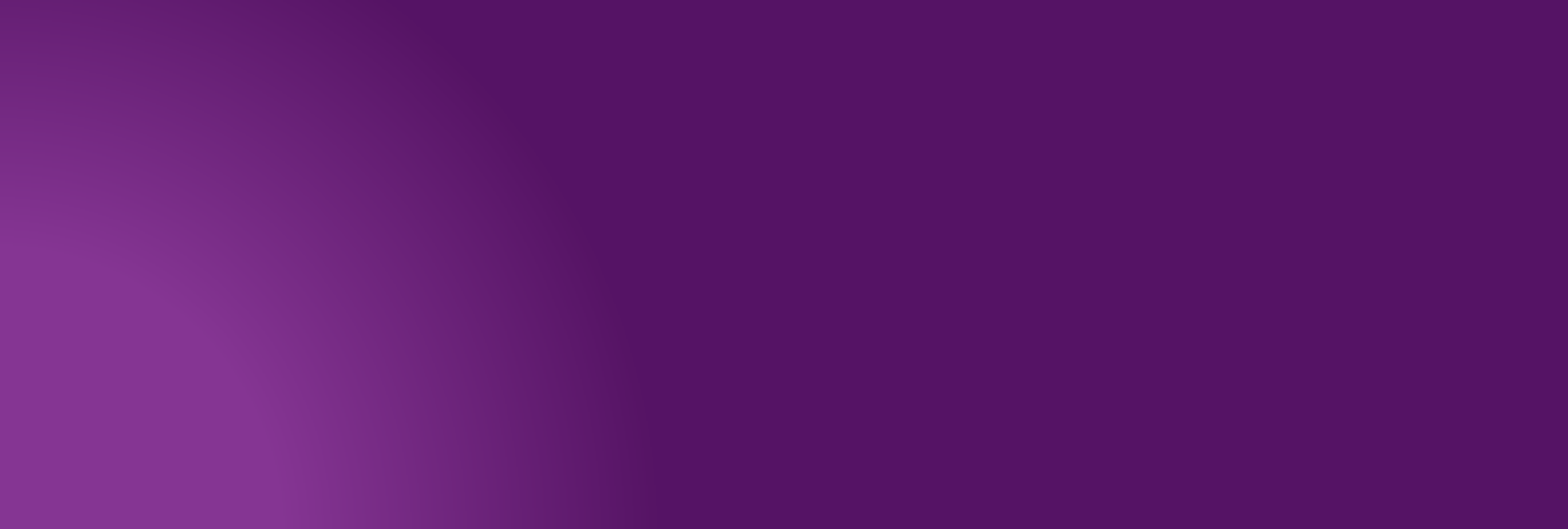 Grazie a una tecnologia digitale innovativa, Thriftify consente alle organizzazioni  più etiche del mondo di guidare la rivoluzione dello shopping sostenibile.  Consente alle aziende a impatto zero di elencare facilmente online beni usati e  sostenibili e di raggiungere milioni di consumatori.

Mettendo in contatto i circolanti che si preoccupano di loro con la fonte più  impattante di merci e
donazioni dei negozi di beneficenza, costruiscono un'economia circolare e sociale.
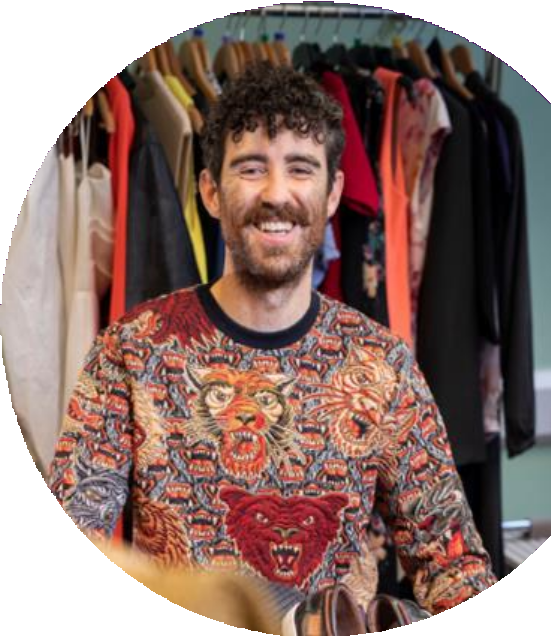 IL PROBLEMA /SCOPO
I negozi di beneficenza in Irlanda  ricevono oltre 300.000.000 di euro  all'anno e, essendo un settore  principalmente guidato da  volontari, molti faticano a  valorizzare e vendere efficacemente  tutte le donazioni ricevute.

Secondo Thriftify, una rivoluzione  della moda sostenibile con i negozi  di beneficenza al centro potrebbe  creare un reddito aggiuntivo di 18  miliardi di sterline per le buone  cause in tutto il Regno Unito e  invertire alcuni dei problemi  ambientali causati dall'industria del  fast fashion.
10
Shine strengthening female community leaders
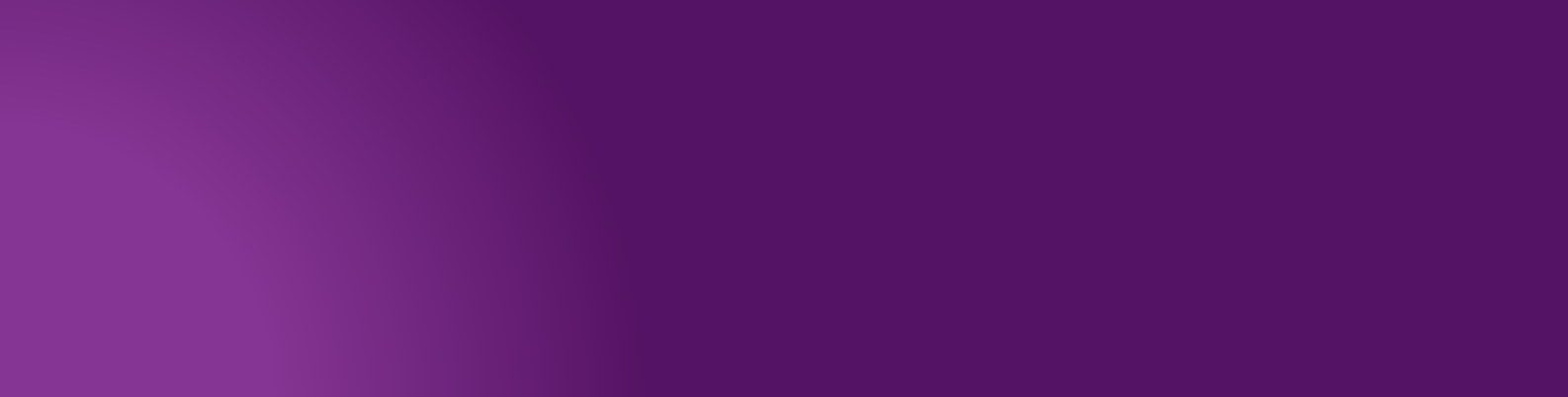 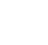 IMPACT OF DIGITAL TRANSFORMATION
Thriftify’s overall sales of second-hand  gems stopped the release of 36.7  tonnes of CO2 into our atmosphere.
In real terms that’s the same as:
1,723 trees now absorbing CO2 daily,
5,942 cars off our roads daily,
Over 4.6 million mobile phones  charged, and
	Over 11.9 million litres of water  being saved
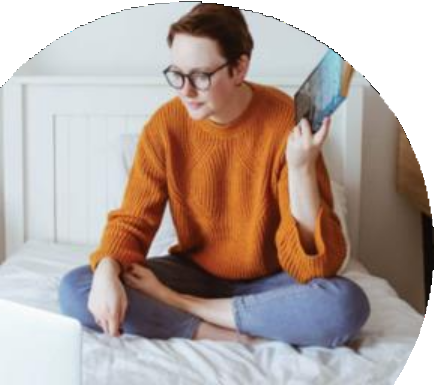 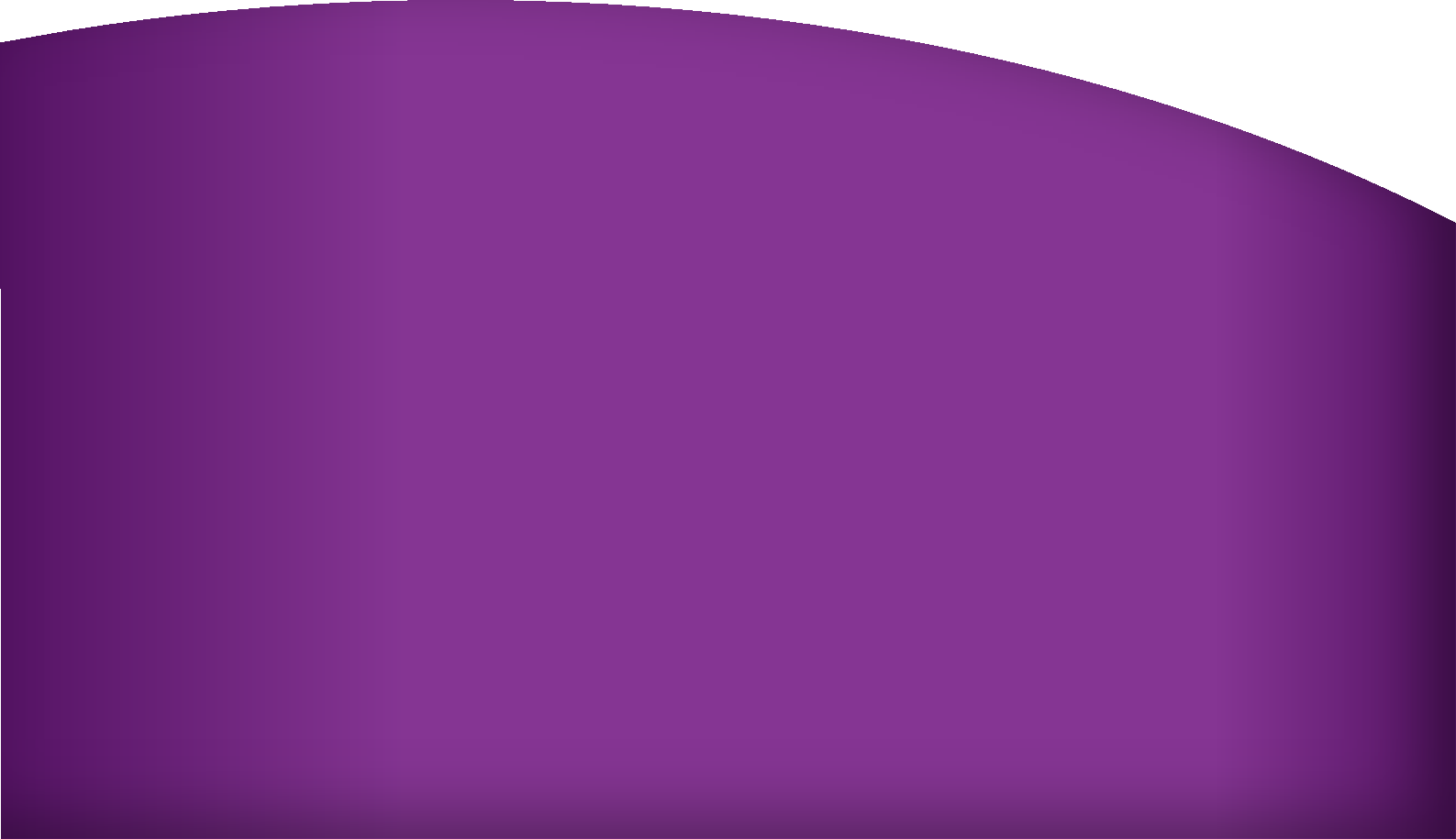 LA SOLUZIONE PER LA TRASFORMAZIONE DIGITALE

La creazione di una piattaforma di e-commerce che consente ai negozi di  beneficenza di inserire facilmente le loro donazioni online e di raggiungere milioni  di consumatori.

Thriftify riceve il 15% delle vendite effettuate dai suoi partner di beneficenza, il che  le consente di fornire una suite di strumenti di e-commerce.

L'uso della digitalizzazione li ha aiutati a
raggiungere i loro obiettivi:
Sostenere i consumatori ad acquistare in  modo responsabile
Mettere in contatto i commercianti di  abbigliamento con una fonte sostenibile  di merci.
Contribuire alla riduzione delle 92  tonnellate di abiti gettati in discarica ogni  anno.
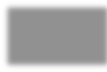 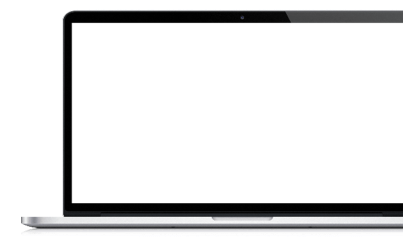 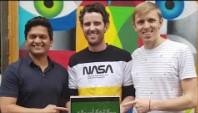 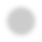 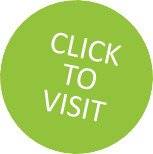 10
Shine strengthening female community leaders
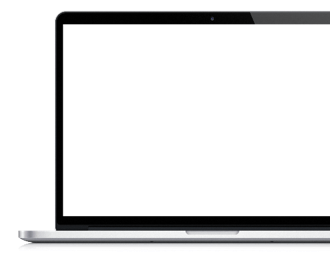 03
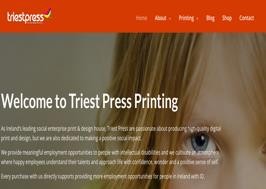 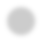 Triest Press
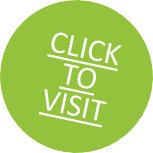 PANORAMICA
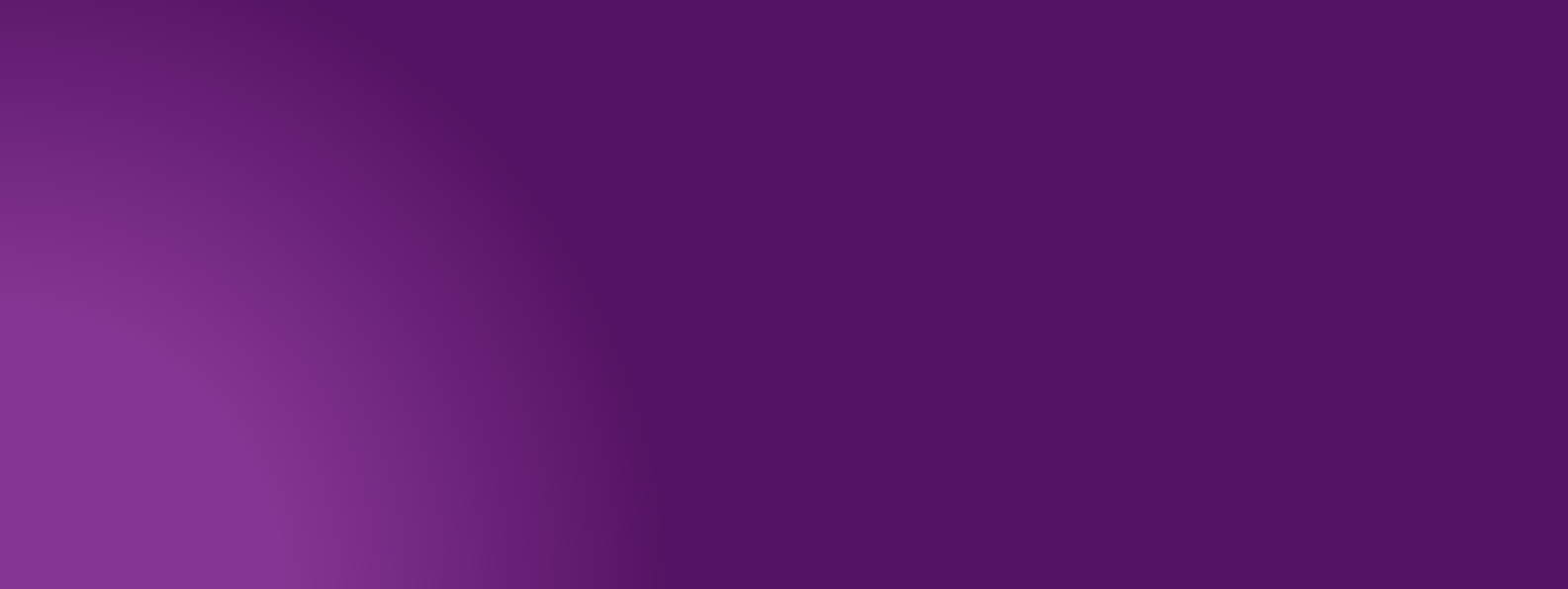 Triest Press è un'azienda di stampa e design senza scopo di lucro, con l'obiettivo di  far crescere l'attività per soddisfare le esigenze dei suoi stimati clienti e sviluppare  ulteriori opportunità di lavoro per le persone con disabilità intellettiva (ID).
L'azienda offre opportunità di lavoro significative a persone con disabilità  intellettiva e coltiva un'atmosfera in cui i dipendenti sono felici di comprendere i  propri talenti e di affrontare la vita con fiducia, meraviglia e un senso positivo di sé.  Ogni acquisto con Triest Press sostiene direttamente la creazione di ulteriori  opportunità di lavoro per le persone con ID in Irlanda.
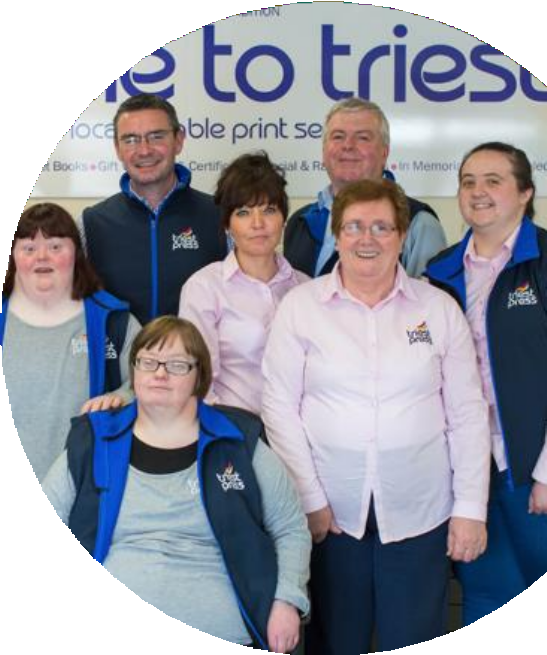 IL PROBLEMA /SCOPO
Durante la crisi del COVID-19, Triest  Press si è trovata in una situazione  difficile, dovendo affrontare le sfide  per continuare le operazioni e  sostenere il proprio personale.

Volevano inoltre espandere l'attività  e i servizi a livello nazionale e  volevano che la digitalizzazione li  aiutasse a raggiungere questi  obiettivi.
10
Shine strengthening female community leaders
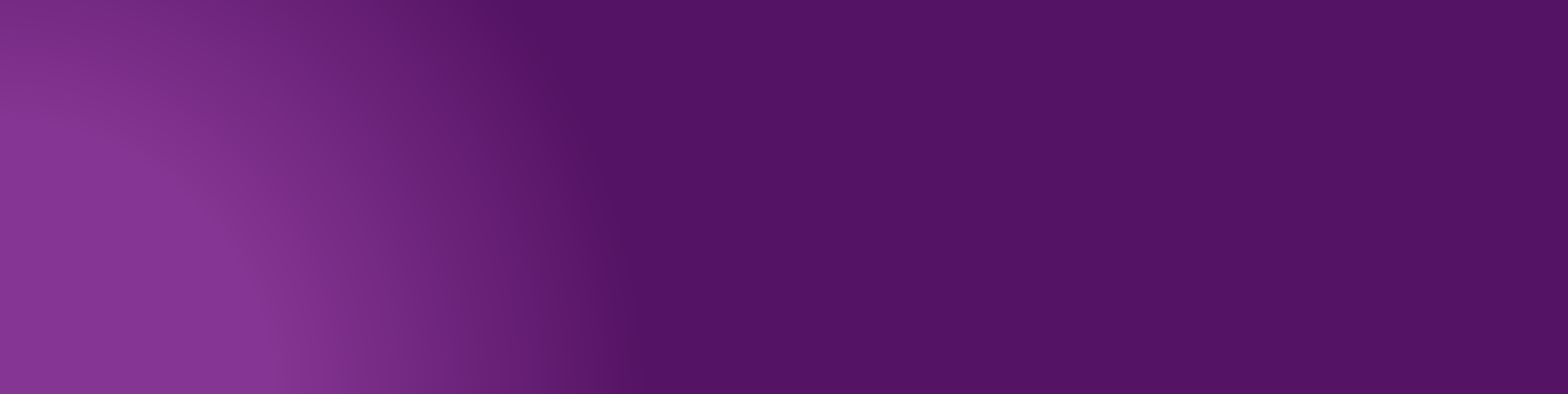 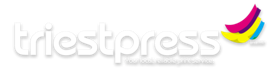 IMPATTO DELLA TRASFORMAZIONE DIGITALE

Maggiore visibilità del marchio online con conseguente aumento delle vendite
Ampliamento della portata geografica del negozio online
Il personale con ID ha sviluppato nuove competenze nell'e-commerce
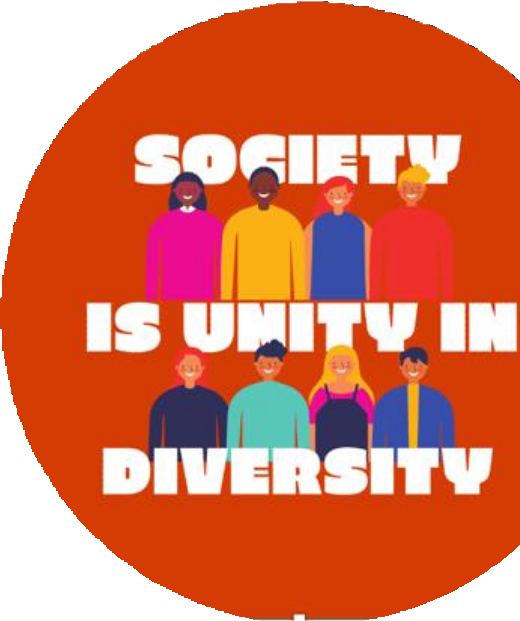 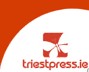 La loro nuova presenza  sui social media è stata  ribattezzata come  illustra questa  immagine
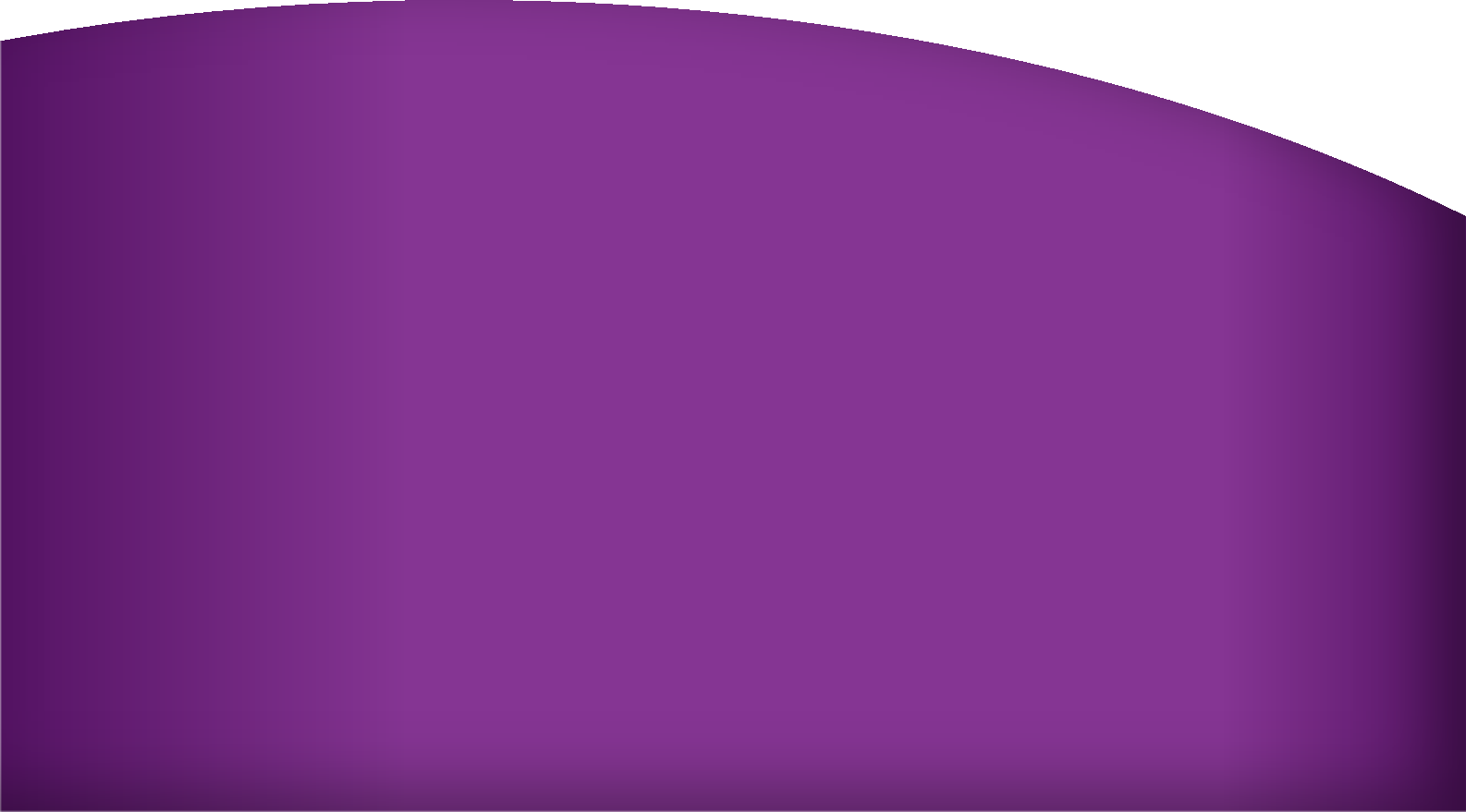 LA SOLUZIONE PER LA TRASFORMAZIONE DIGITALE
Il team di Triest Press ha deciso di  avvalersi dell'opportunità di  digitalizzare il proprio marketing e  servizio attraverso l'uso di un "Trading  Online Voucher Scheme" finanziato dal  Department for Enterprise, Trade &  Employment.
Il voucher ha permesso a Triest Press  di lavorare con consulenti digitali,  mentori e fornitori di servizi che
hanno aiutato Triest Press a  Sviluppare la propria strategia di social  media in modo che le comunicazioni e  il marketing si spostassero online.
Sviluppare il proprio negozio online in  modo da poter beneficiare dell'e-  commerce e fornire i propri servizi a  livello nazionale.
- Creare un'applicazione per gli utenti  dei servizi
10
Shine strengthening female community leaders
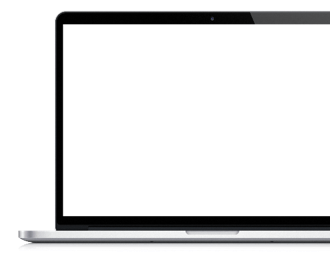 04
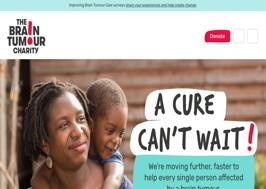 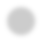 Brain tumor charity
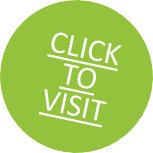 PANORAMICA
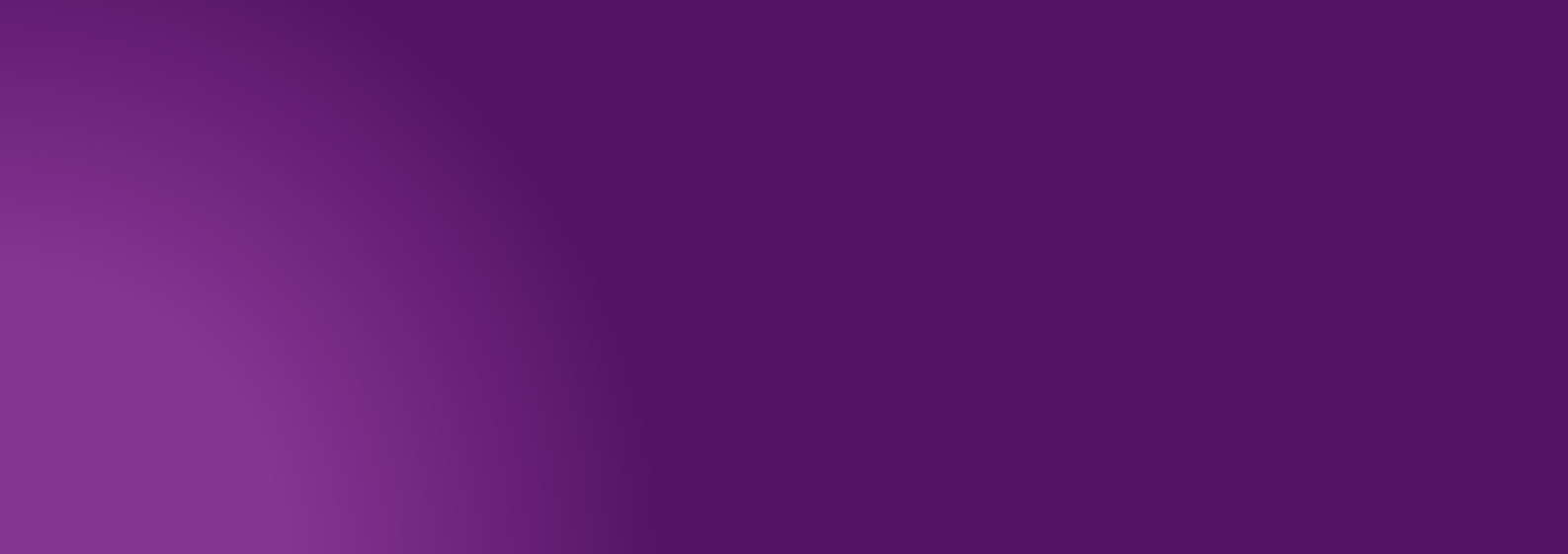 La missione della Brian Tumour Charity è raddoppiare il tasso di sopravvivenza e  dimezzare l'impatto sulla qualità della vita delle persone a cui è stato diagnosticato  un tumore cerebrale nel Regno Unito. Per raggiungere questo obiettivo,  l'associazione investe in ricerche all'avanguardia, in servizi di supporto specialistico  e in un'appassionata attività di lobbying per ottenere cambiamenti urgenti.

Fonte: https://charitydigital.org.uk/topics/topics/top-5-  charities-using-e-commerce-to-raise-funds--8079
IL PROBELMA /SCOPO
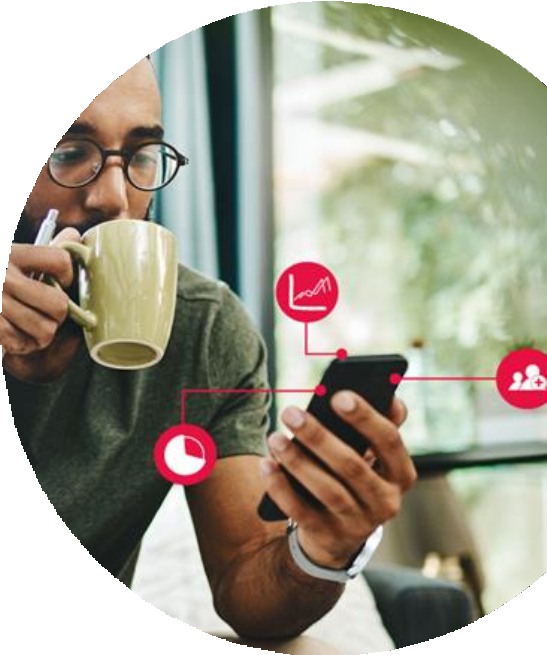 L’ente di beneficenza ha voluto:

Creare un ulteriore flusso di  entrate per sostenere il loro  lavoro
Coinvolgere nel loro lavoro i  giovani a cui è stato diagnosticato  un tumore cerebrale.
Ottenere l'appoggio di celebrità  per aumentare la consapevolezza  del proprio lavoro.

“Lo slogan "Great Minds" è molto  apprezzato perché sottolinea la natura  collaborativa della raccolta di fondi e di  visibilità per le persone colpite da un  tumore cerebrale: se mettiamo insieme  le nostre "grandi menti", un giorno  sconfiggeremo i tumori cerebrali.”

Alice, giovane ambasciatrice di Brain Tumour
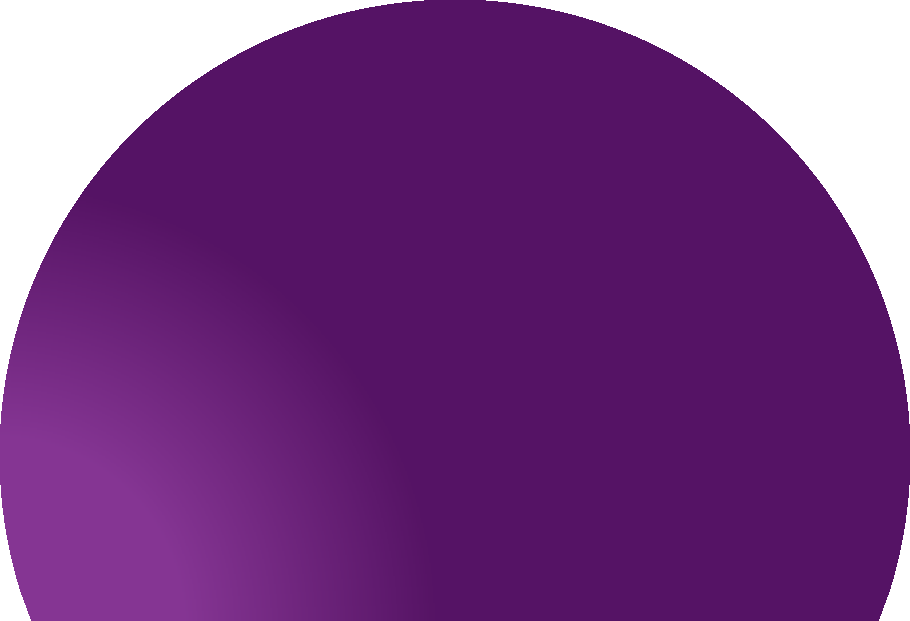 Charity.
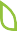 16
Shine strengthening female community leaders
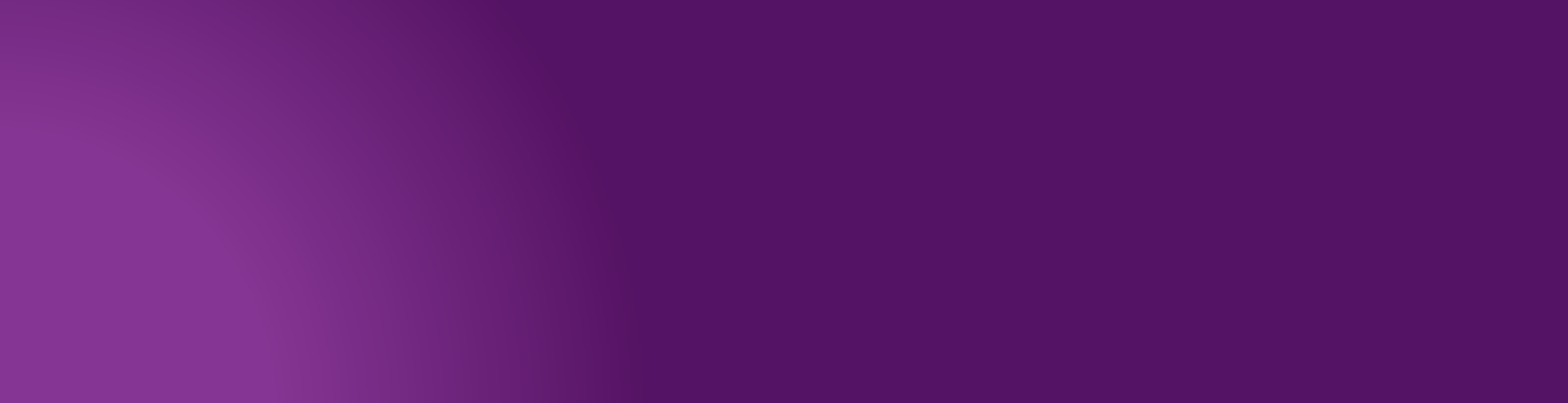 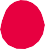 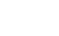 IMPATTO DELLA TRASFORMAZIONE DIGITALE

L'associazione ha sviluppato un nuovo  flusso di entrate per poter continuare  il suo lavoro vitale.

I giovani colpiti da tumore al cervello  sono stati coinvolti per sostenere la  direzione dell'associazione.
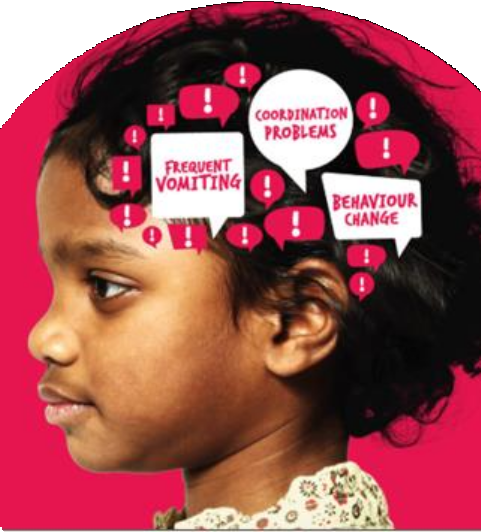 Aumento	della
consapevolezza
dell'associazione grazie all'appoggio di  celebrità alla campagna di e-  commerce.
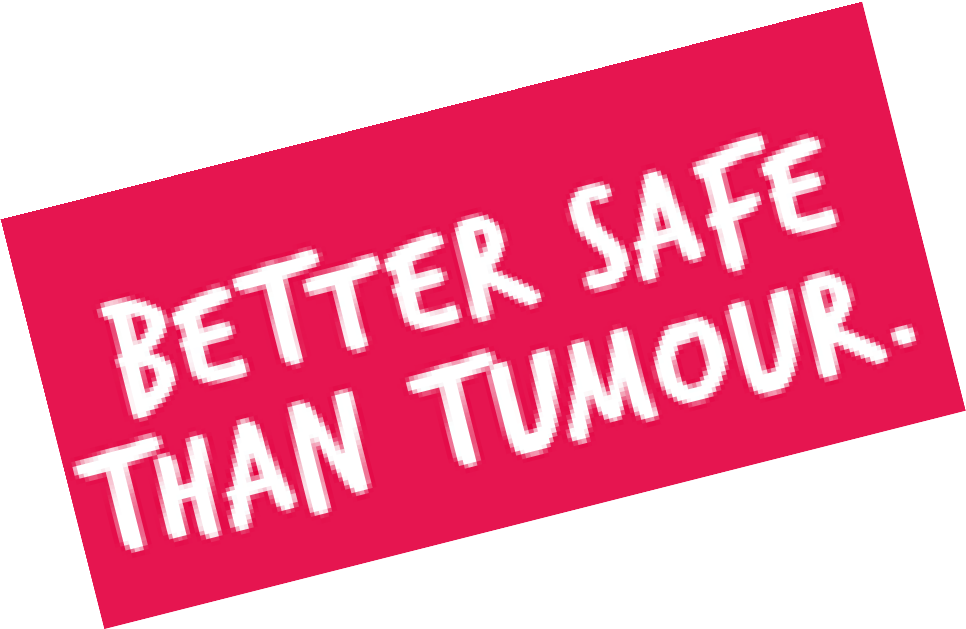 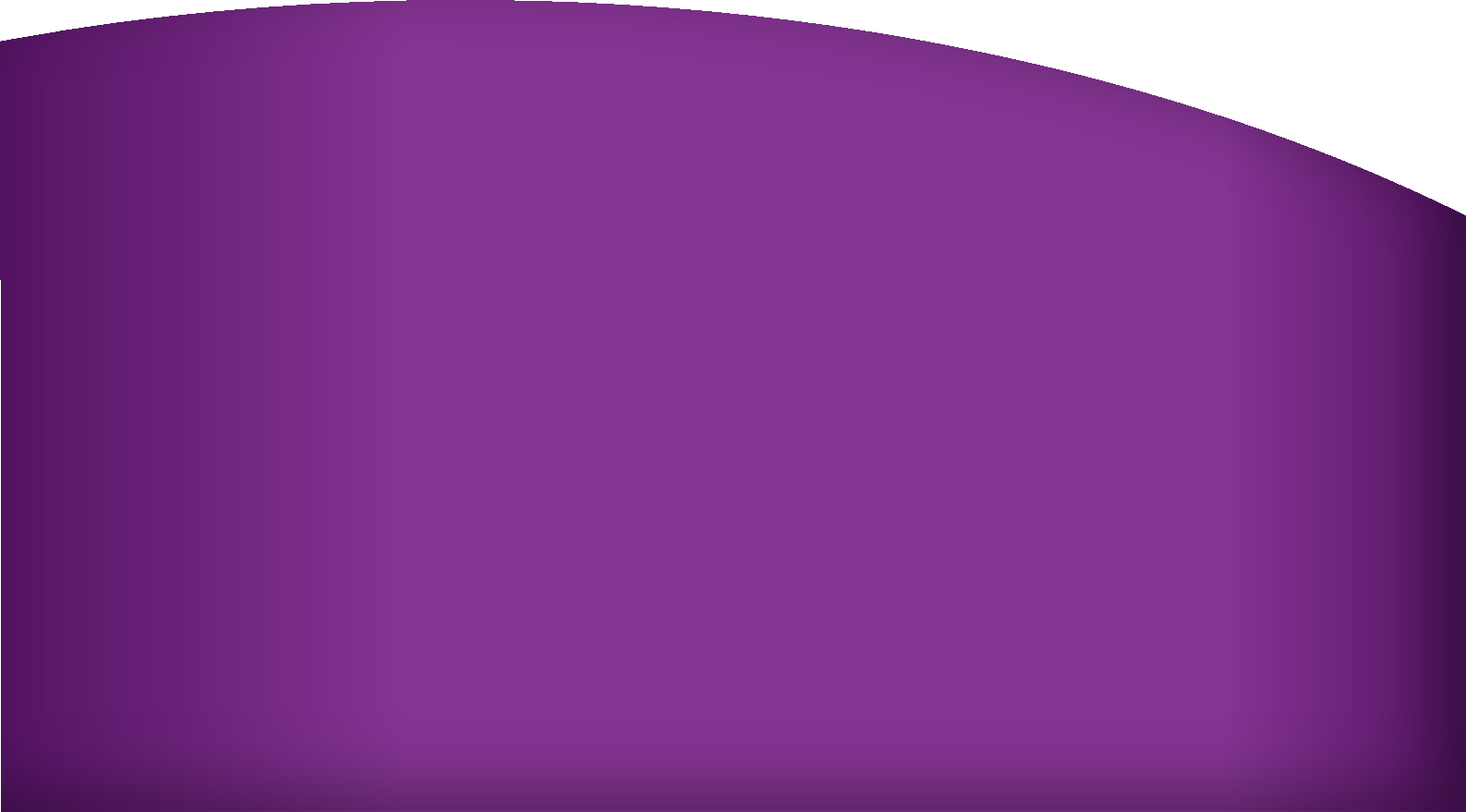 LA SOLUZIONE PER LA TRASFORMAZIONE DIGITALE
The Brain Tumour Charity created an  online shop initially selling original t-  shirts and that now sells a range of  items including hoodies, jumpers,  Christmas cards, games and occasion  favours.

Furthermore, the clothing range sold  through their new e-commerce  platform which was attached to their
website, was used to promote the  charity’s ‘Great Minds’ campaign which  was created by the charity’s Young  Ambassador’s Group

The e-commerce campaign was even  further enhanced through celebrity  endorsement by Nicki Chapman, who  has been diagnosed with a brain  tumour.
17
Shine strengthening female community leaders
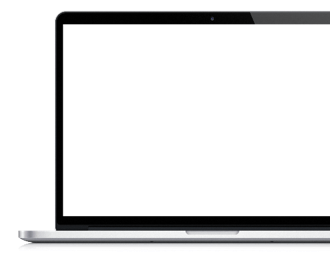 05
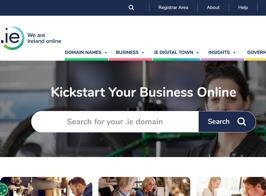 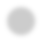 Drogheda – vincitore di .IE  Digital Town Awards 2021
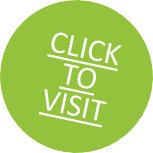 PANORAMICA
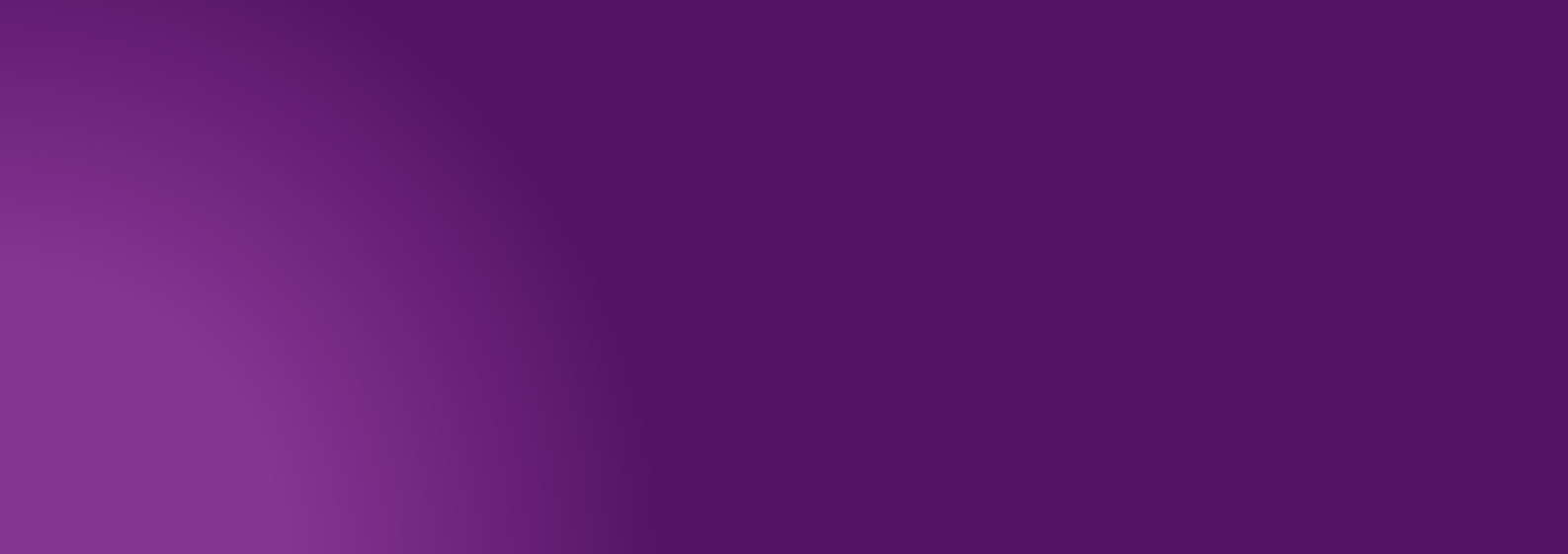 Drogheda è stata proclamata vincitrice della categoria grandi città (pop. 10k+) dei
.IE Digital Town Awards 2021. Scoprite la loro storia e come la strategia e i  programmi digitali messi in atto abbiano giovato alla città.
Fonte:  https://www.independent.ie/regionals/droghedaindependent/n  ews/drogheda-is-the-top-digital-town-40537706.html
IL PROBLEMA /SCOPO
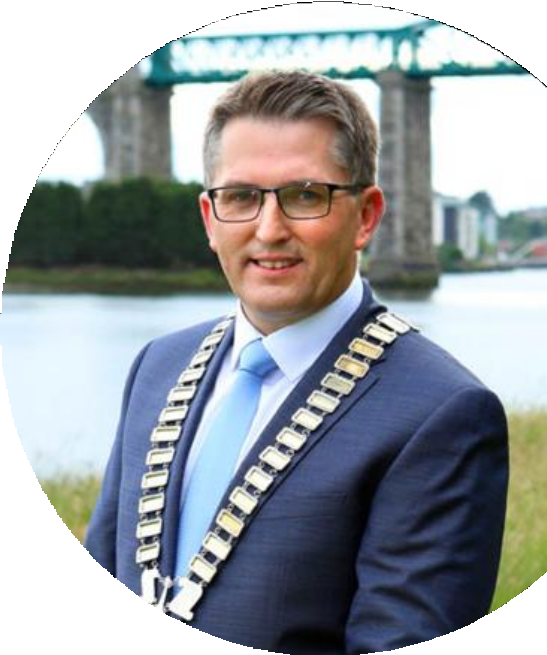 Robert Murray, presidente  della Camera di Drogheda e  del Distretto, spiega come  hanno voluto aiutare le  imprese locali a decollare e a  digitalizzare la loro attività.
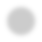 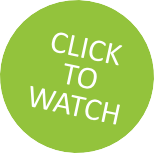 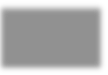 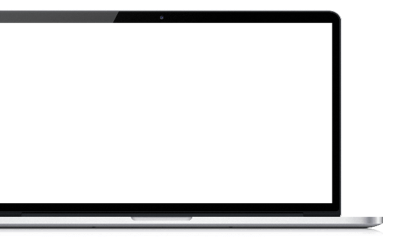 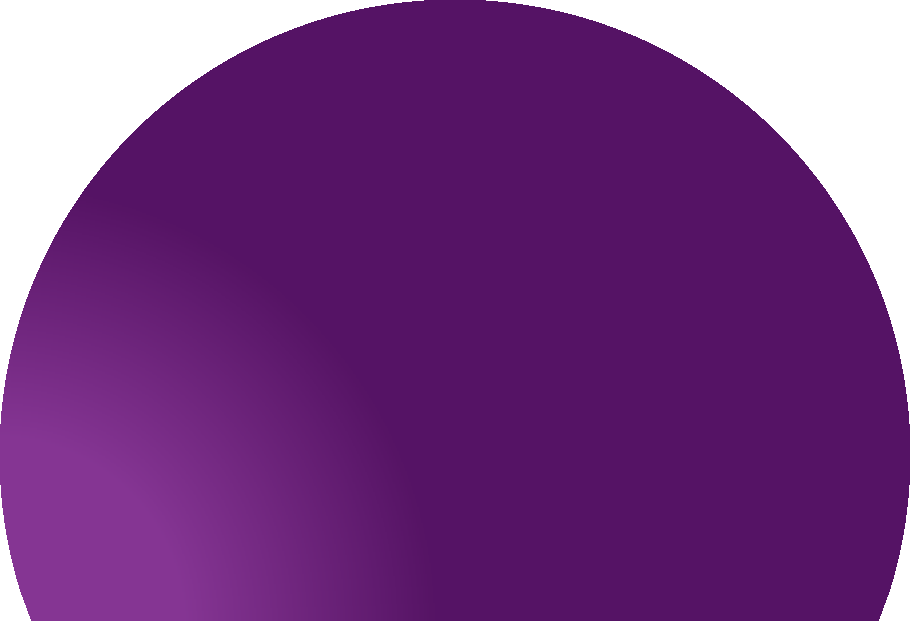 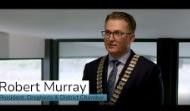 Il nostro obiettivo è stato quello di  aiutare a digitalizzare e  trasformare le aziende in uno  spazio digitale

Robert Murray, Presidente della Camera di  Drogheda
e della Camera distrettuale di Drogheda
17
Shine strengthening female community leaders
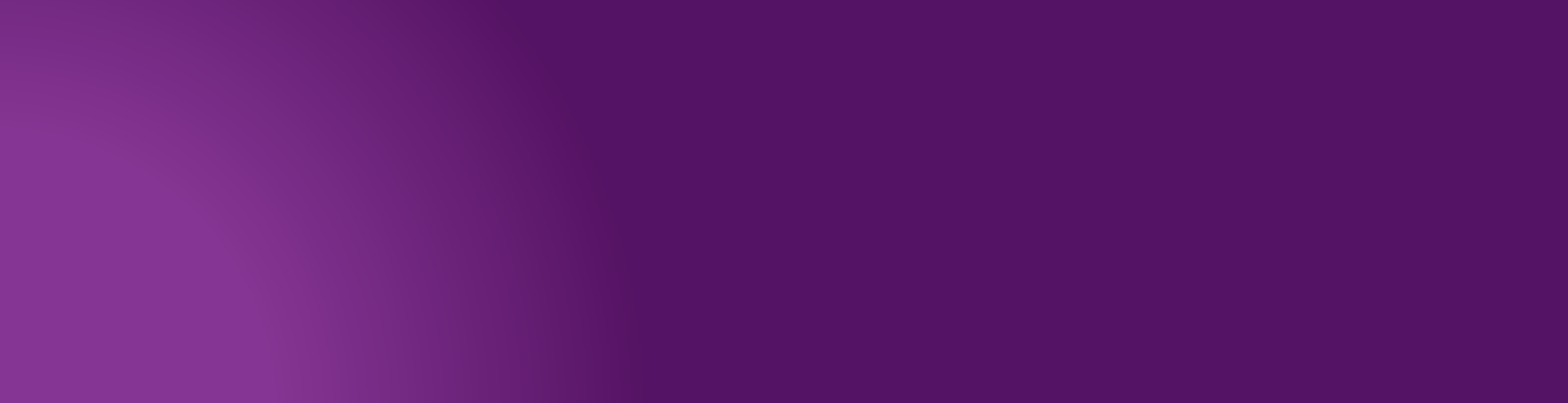 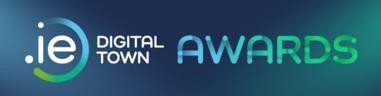 SUPERARE LE SFIDE

Nel novembre 2020 il Consiglio di  Drogheda e Louth ha lanciato una  campagna online per lo shopping locale  che ha galvanizzato i commercianti locali  e ha ricevuto un feedback straordinario  dagli acquirenti locali.

Secondo il premio .IE Digital Town  Awards:
Il premio ha riunito molte organizzazioni  cittadine per promuovere Drogheda  come luogo attraente per gli  investimenti. Il riconoscimento del lavoro  svolto fino ad oggi ha dato a tutti loro  una grande attenzione per il futuro".
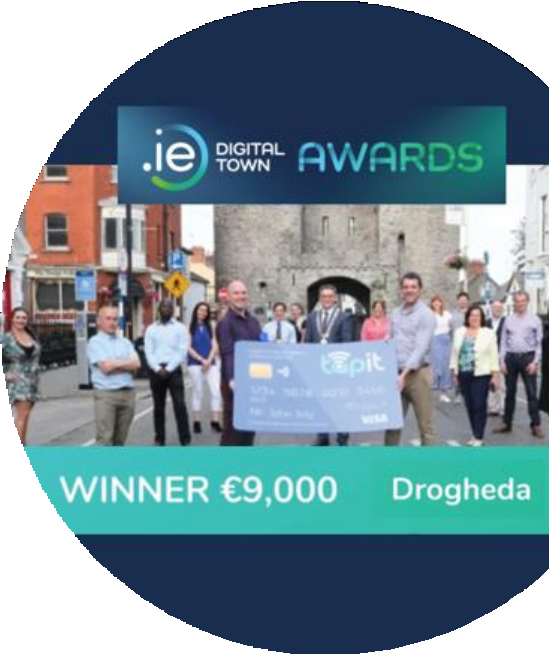 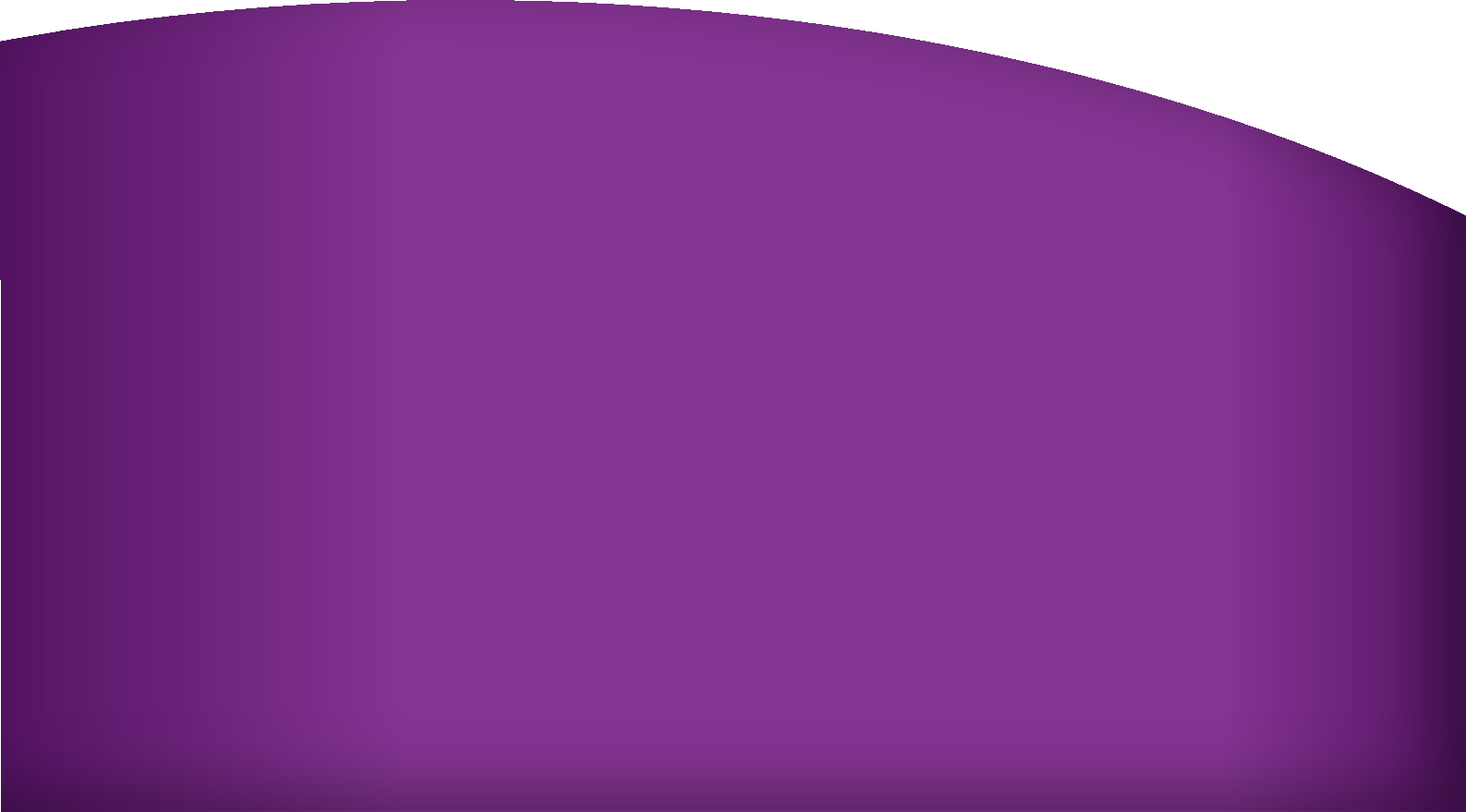 LA SOLUZIONE PER LA TRASFORMAZIONE DIGITALE


La campagna si è allineata con il lancio della nuova  carta regalo Love Drogheda, sostenuta da 160  rivenditori locali e supportata da aziende locali che  hanno regalato carte regalo ai propri dipendenti  come dono natalizio..
- Reports Drogheda Independent
17
Shine strengthening female community leaders
E-commerce
Dall’ informazione all’azione
Presentano una serie di opzioni diverse
I casi di studio presentati  in questa sezione hanno  evidenziato solo alcuni  dei modi in cui le  organizzazioni del terzo  settore hanno  abbracciato la  trasformazione digitale  sotto forma di commercio  elettronico.
che comprendono:
Creare una piattaforma di terze parti su cui altri  possano vendere
Aggiungere un'opzione di e-commerce al sito  web dell'organizzazione e
sviluppare un'applicazione.
Creare una piattaforma di terze parti su cui altri  possano vendere
Aggiungere un'opzione di e-commerce al sito web  dell'organizzazione e
Sviluppare un'applicazione.
I casi di studio esemplificano come l'e-commerce  possa aiutare un'organizzazione a raccogliere fondi  aggiuntivi e sono anche indicativi dell'impatto  positivo più ampio dell'e-commerce, al di là delle  entrate aggiuntive, ad esempio la riduzione  dell'impatto ambientale.

INFORMAZIONI  	
L'e-commerce è uno strumento di grande  impatto per coinvolgere gli utenti dei servizi e le  parti interessate.
L'e-commerce può ridurre l'impatto ambientale.
L'e-commerce porta a una maggiore visibilità del  marchio e a una più ampia portata geografica.
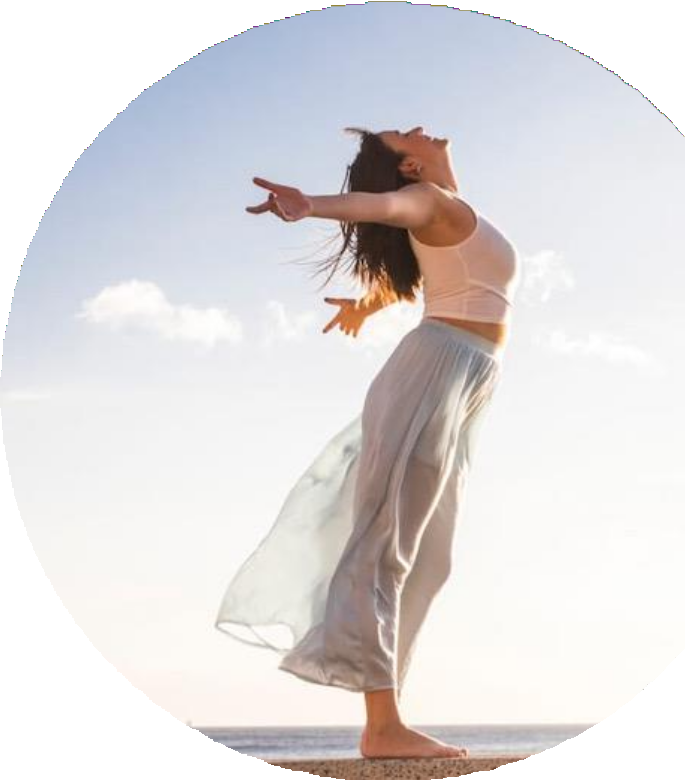 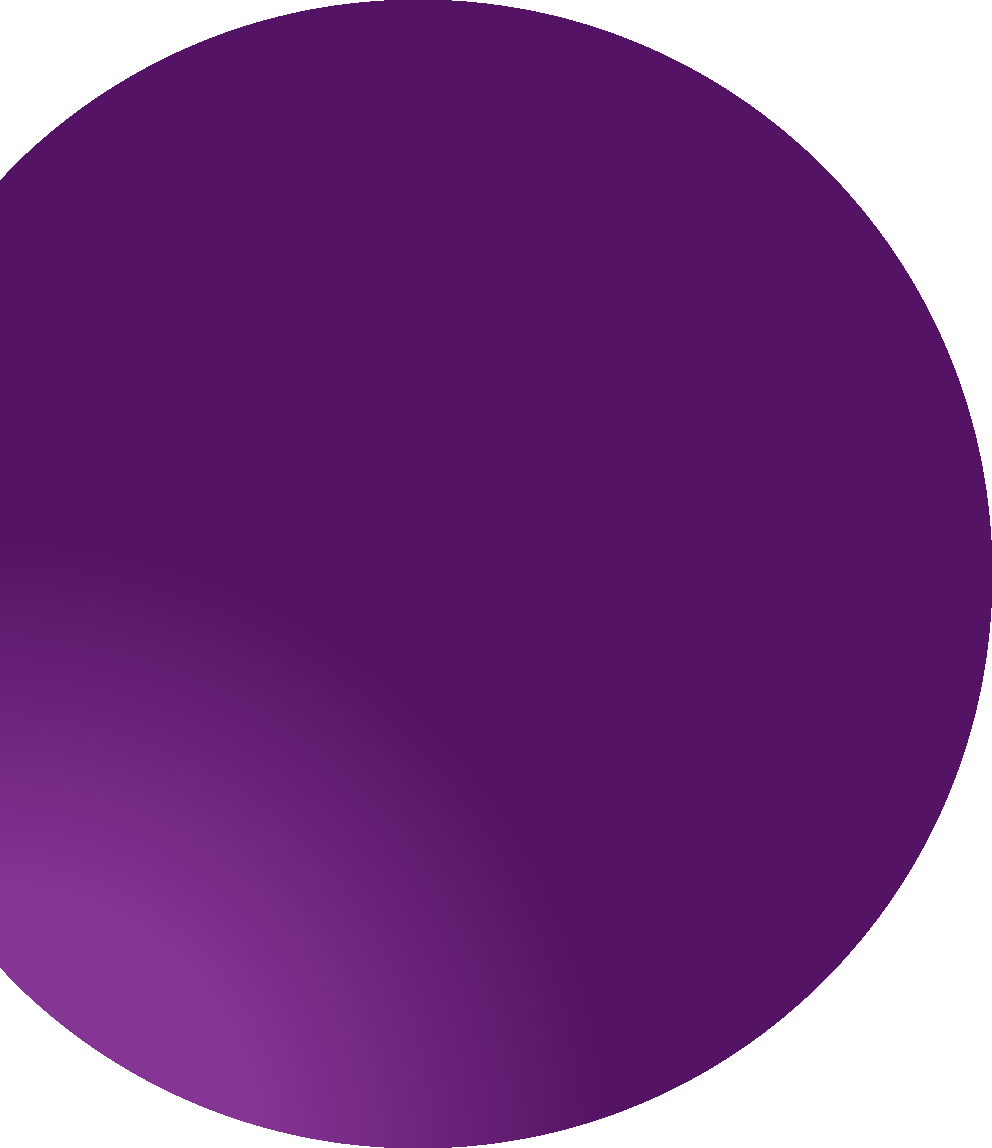 AZIONI.
Esplorare le piattaforme di e-commerce  esistenti, come eBay, Amazon e Facebook  Marketplace.
Ricercate i servizi di supporto digitale disponibili  nella vostra zona per le organizzazioni del terzo  settore, in quanto potreste avere diritto a un  aiuto per esplorare e impostare sistemi di e-  commerce.
Coinvolgere gli utenti dei servizi per raccogliere  idee.
17
Shine strengthening female community leaders
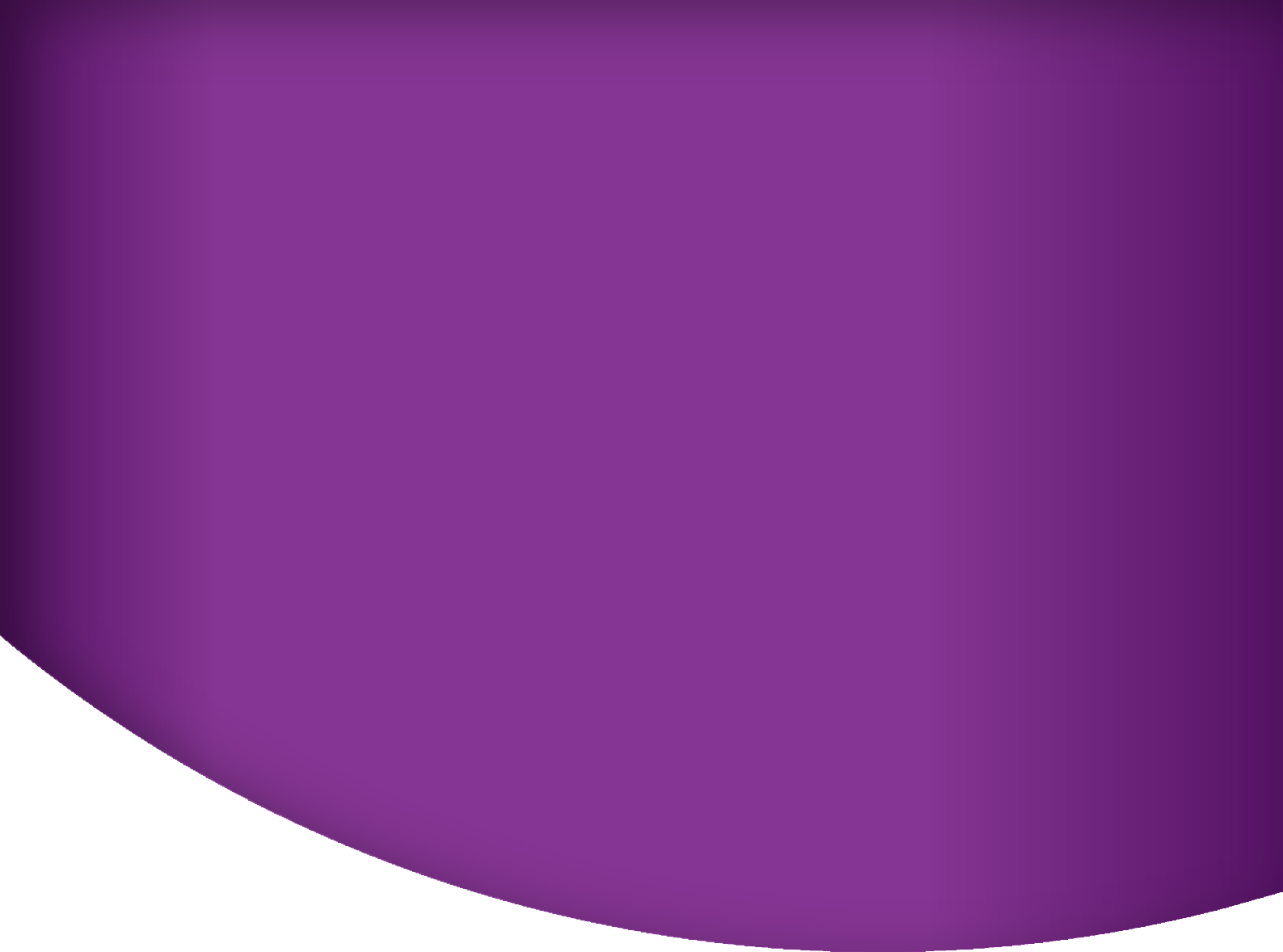 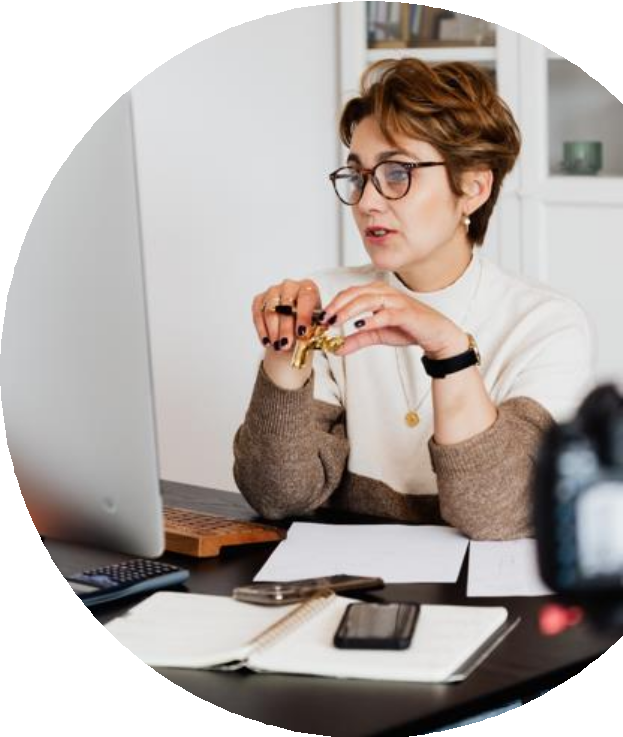 02
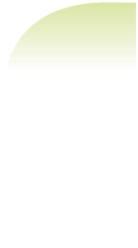 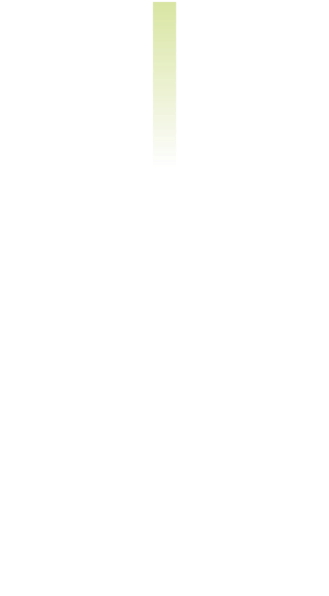 Video Conferenze &  Realtà Virtuale
Una percorso attraverso la demenza ….23
Realtà Virtuale salvavita……………….…. 25
08	YWCA Europea…..……………………………..27
09	Società Nazionale Autistica…………….	29
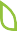 21
Shine strengthening female community leaders
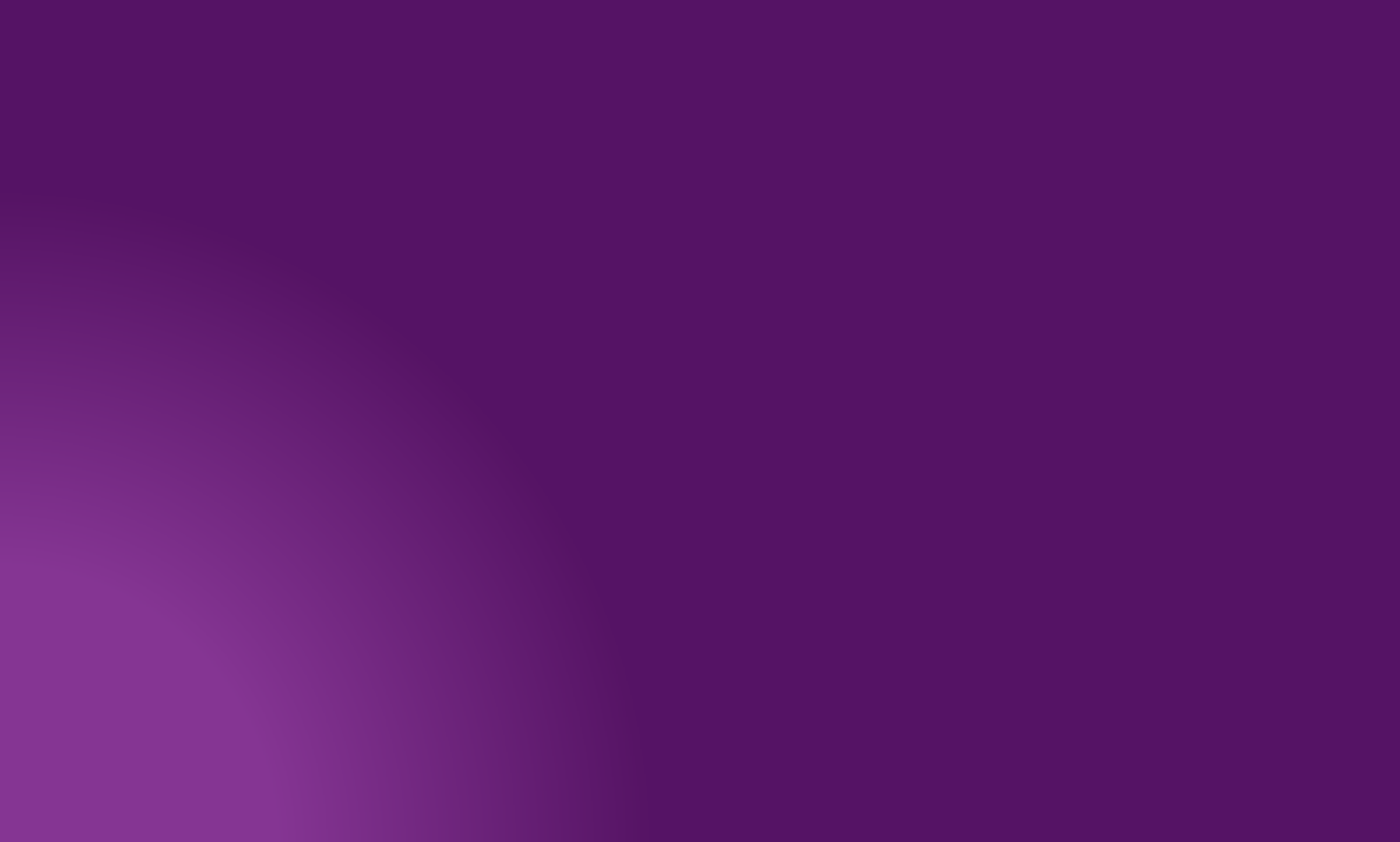 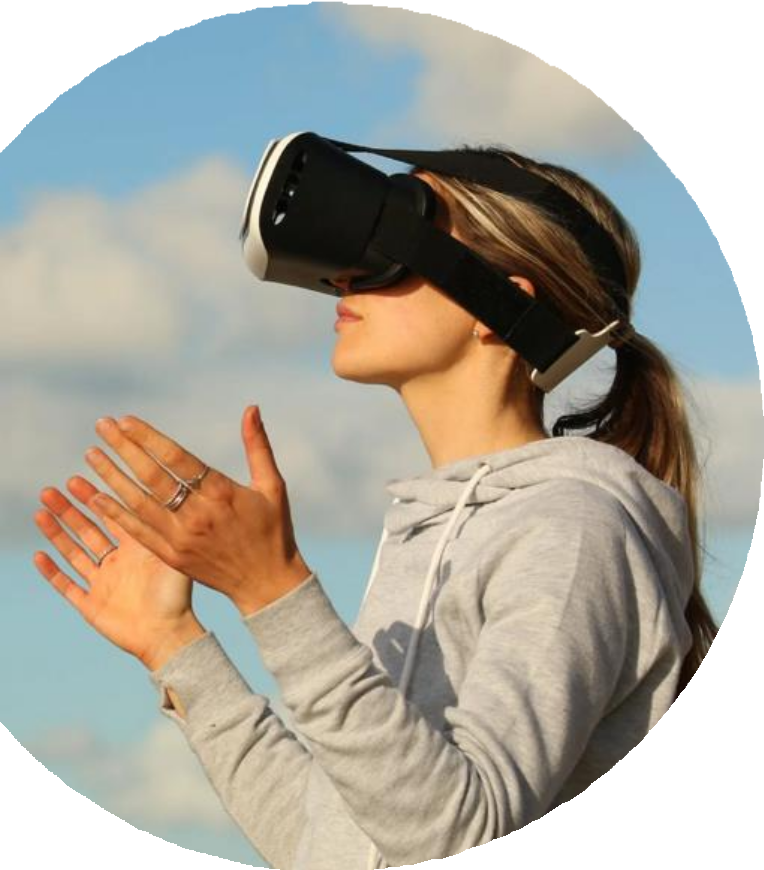 02
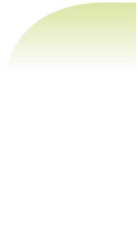 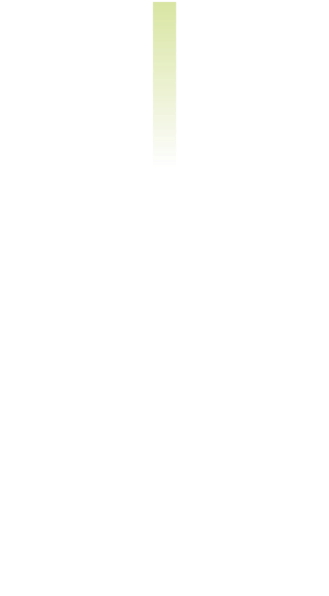 Video Conferenze & Realtà Virtuale
Digital Transformation tool. Le  videoconferenze e la realtà virtuale (VR)  sono potenti strumenti di trasformazione  digitale per migliorare la comunicazione e  creare esperienze coinvolgenti per gli  utenti dei servizi e gli stakeholder.
Poiché gli utenti dei servizi, i consumatori e  il pubblico diventano sempre più esperti di  tecnologia, le organizzazioni del terzo  settore stanno superando i loro limiti per
rendere i loro servizi accessibili, per creare  una maggiore consapevolezza e  comprensione del lavoro che svolgono e  perché è importante e per fornire servizi di  grande impatto.
In questa sezione mostriamo come alcune  organizzazioni hanno adottato la  videoconferenza e/o la VR.
Strumento di trasformazione digitale.
25
Shine strengthening female community leaders
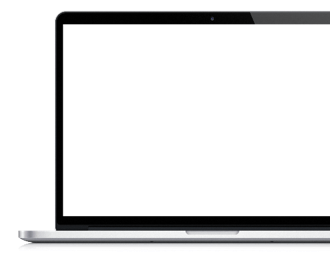 06
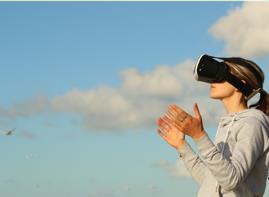 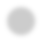 Un percorso attraverso la  demenza
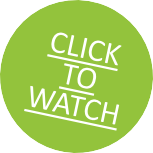 PANORAMICA
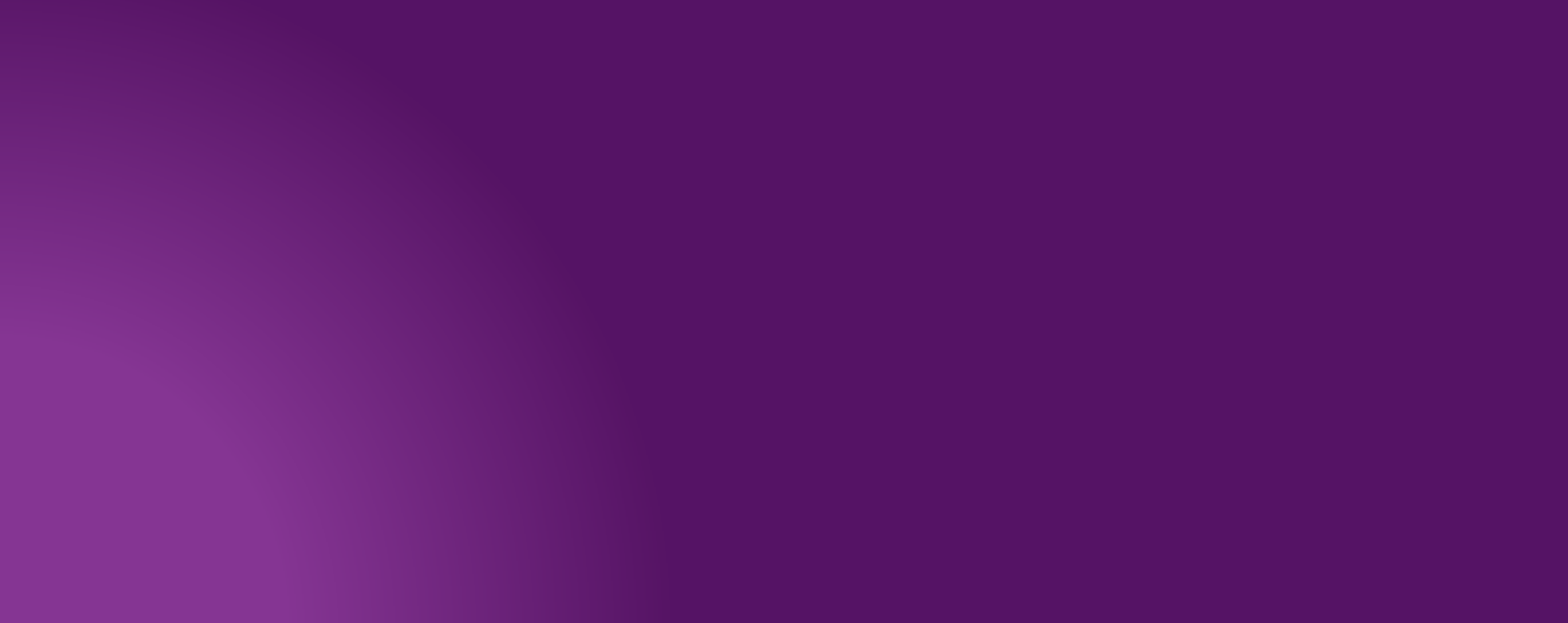 La sfida Alzheimer's Research UK è il modo in cui le persone pensano alla demenza  e finanzia la scienza innovativa che porterà a una cura.

L'Alzheimer's Research UK ritiene che i trattamenti e le cure possano derivare solo  dalla comprensione della patologia e, per questo motivo, crea campagne di  sensibilizzazione volte a smontare il fatalismo che circonda la demenza, a sfidare le  idee sbagliate sulla patologia e a dimostrare perché la ricerca può rendere possibili  dei progressi per le persone affette da demenza.
Inoltre, forniscono prove e approfondimenti per influenzare i decisori politici.  Fonte: https://www.alzheimersresearchuk.org/campaigns/awtd/
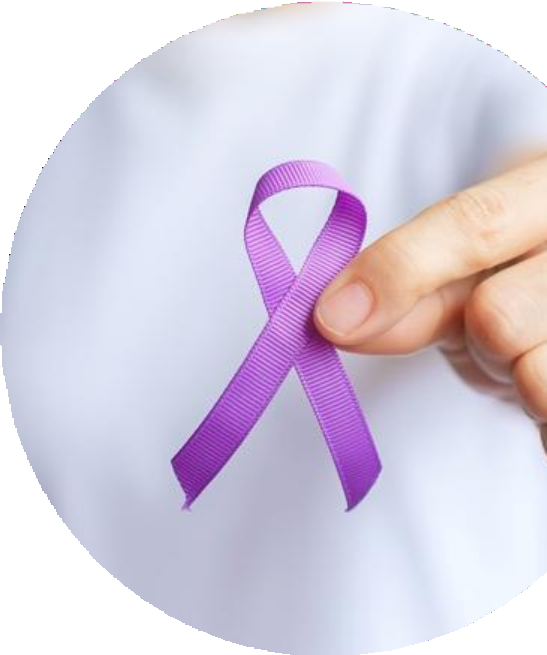 IL PROBLEMA/SCOPO
L'Alzheimer's Research UK con il  supporto di persone affette da  diversi tipi di demenza, ha voluto  aiutare gli altri a capire come si  svolge la vita quotidiana delle  persone affette da questa  patologia.
Volevano che i familiari, gli  operatori sanitari, gli assistenti ecc.  avessero una maggiore  comprensione delle sfide  affrontate dai pazienti affetti da  demenza, in modo da poter fornire  un'assistenza adeguata.
25
Shine strengthening female community leaders
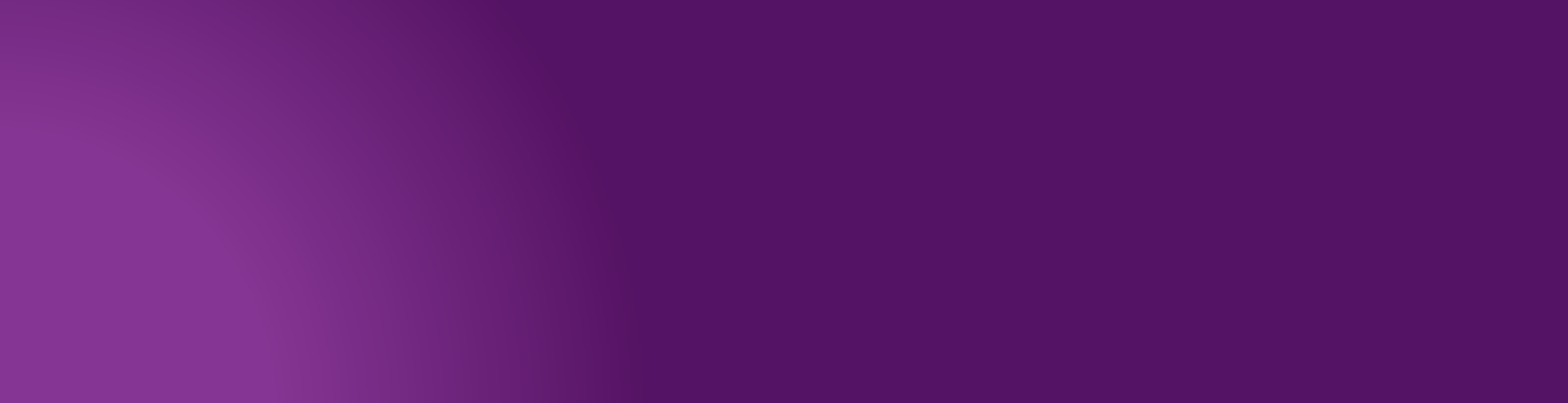 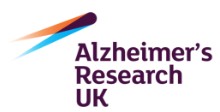 IMPATTO DELLA TRASFORMAZIONE DIGITALE

Alzheimer's UK è stata in grado di  migliorare la comprensione della  malattia, aiutando così a raggiungere i  propri obiettivi:

Realizzare il primo trattamento per la  demenza che cambierà la vita entro il  2025
Fornire prove e approfondimenti ai
decisori politici
Sostenere coloro che si prendono  cura dei malati di Alzheimer a  comprendere meglio, prepararsi e  affrontare le sfide dell'Alzheimer.
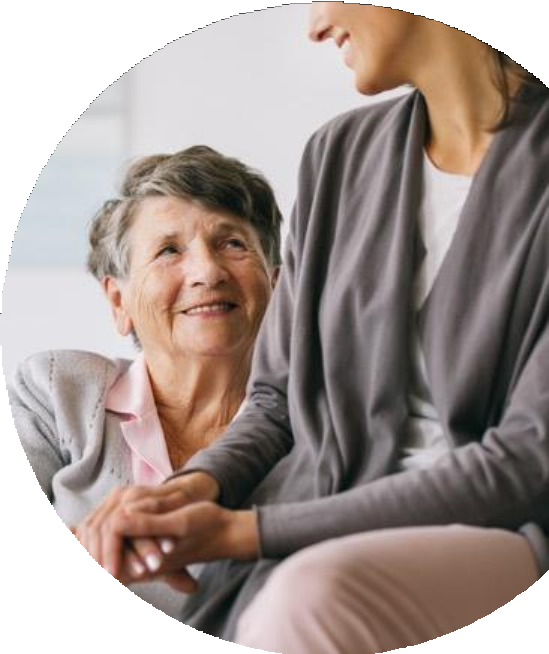 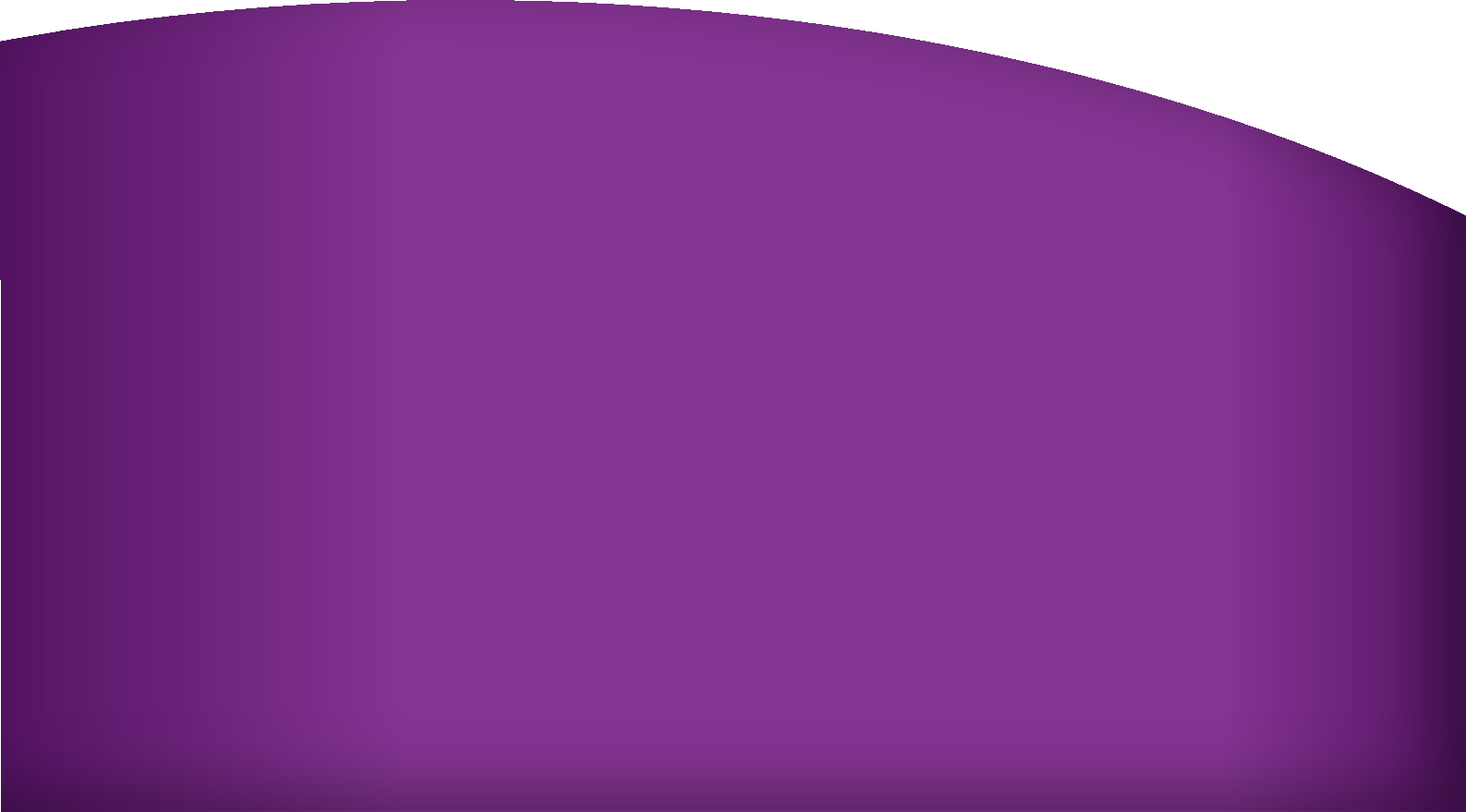 LA SOLUZIONE PER LA TRASFORMAZIONE DIGITALE
Le ricerche hanno dimostrato che i video  in realtà virtuale (VR) sono più efficaci di  quelli standard in 2D. Alzheimer's UK ha  accolto questo consiglio e ha creato  un'applicazione VR per smartphone  Android, chiamata "A Walk Through  Dementia".

L'applicazione consente agli utenti di  guardare la vita quotidiana attraverso gli
occhi	di	una	persona	affetta	da  demenza. L'esperienza, che può essere
visualizzata anche su YouTube, utilizza  una combinazione di ambienti generati  al computer e sequenze video a 360  gradi per illustrare, in modo  estremamente dettagliato, come anche il  compito più quotidiano di preparare una  tazza di tè possa diventare una sfida per  una persona affetta da demenza.
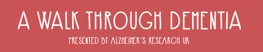 25
Shine strengthening female community leaders
07
Realtà Virtuale salvavita
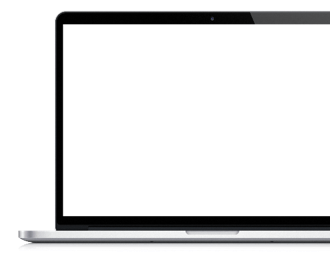 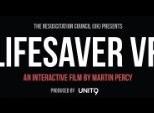 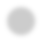 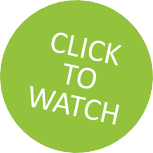 PANORAMICA
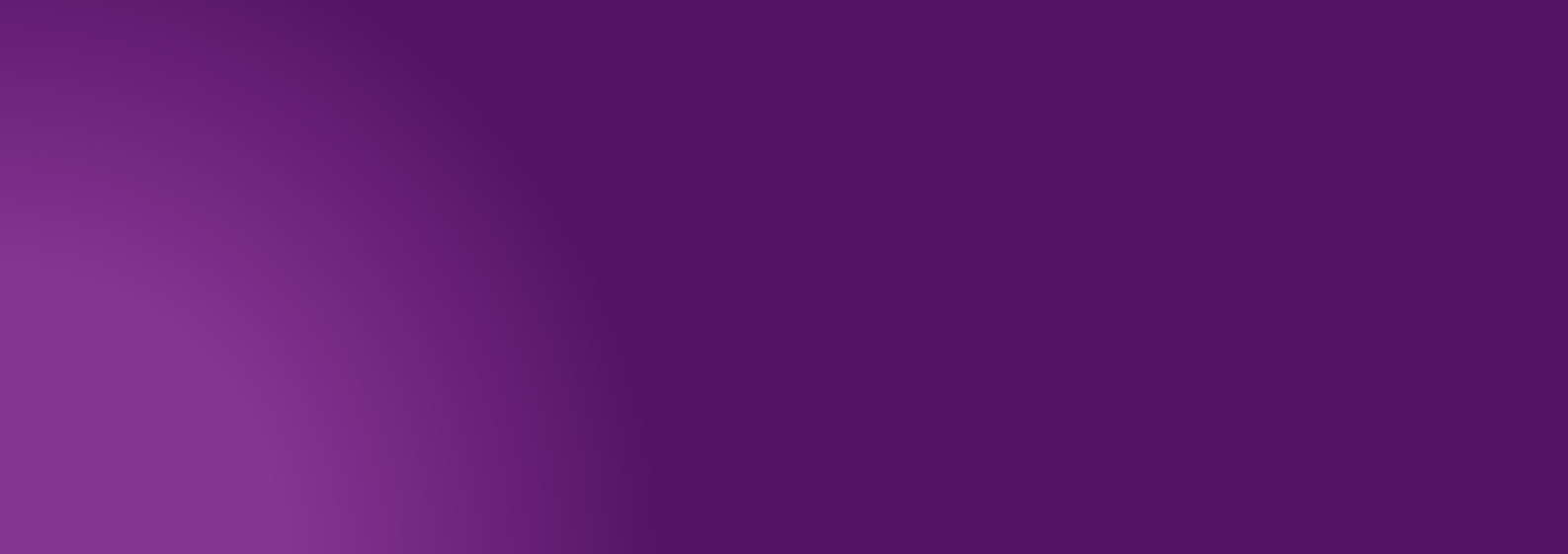 Attraverso l'educazione, la formazione e la ricerca, il Resuscitation Council UK  lavora per arrivare al giorno in cui tutti i cittadini avranno le competenze  necessarie per salvare una vita. L'associazione sviluppa linee guida, influenza le  politiche, offre corsi e sostiene ricerche all'avanguardia. La sua missione principale  è garantire che chiunque abbia un arresto cardiaco abbia accesso a una  rianimazione cardiopolmonare (RCP) adeguata.

Fonte: https://www.resus.org.uk/public-resource/how-we-save-  lives/lifesaver-learning/lifesaver-vr
IL PROBLEMA/SCOPO
L'addestramento alla rianimazione  cardiopolmonare avviene di solito  in un ambiente sicuro e lento, il  che significa che chi viene  addestrato non ha la possibilità di  sperimentare cosa significhi  praticare la rianimazione  cardiopolmonare in una situazione  di emergenza, quando ci sono  molte cose in ballo. Di  conseguenza, molti non sono  preparati ad affrontare un arresto  cardiaco reale.
Resuscitation UK ha voluto  simulare situazioni reali che gli  istruttori di RCP potessero  utilizzare nei loro corsi, in modo  che i primi soccorritori fossero in  grado di operare correttamente in  una situazione di crisi in rapido  movimento.
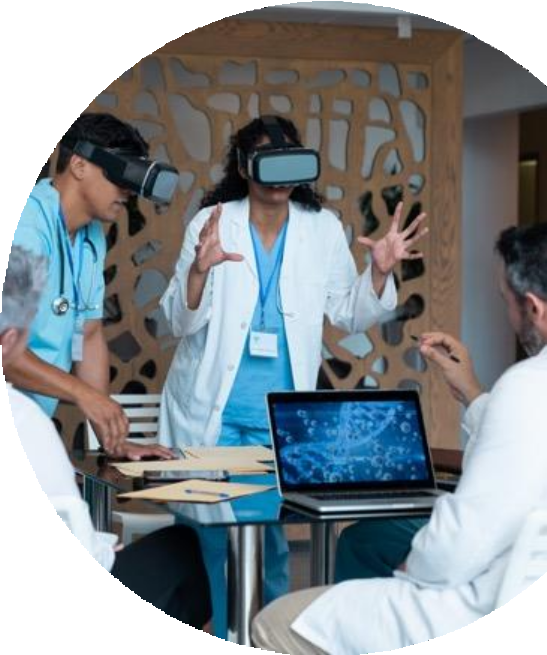 25
Shine strengthening female community leaders
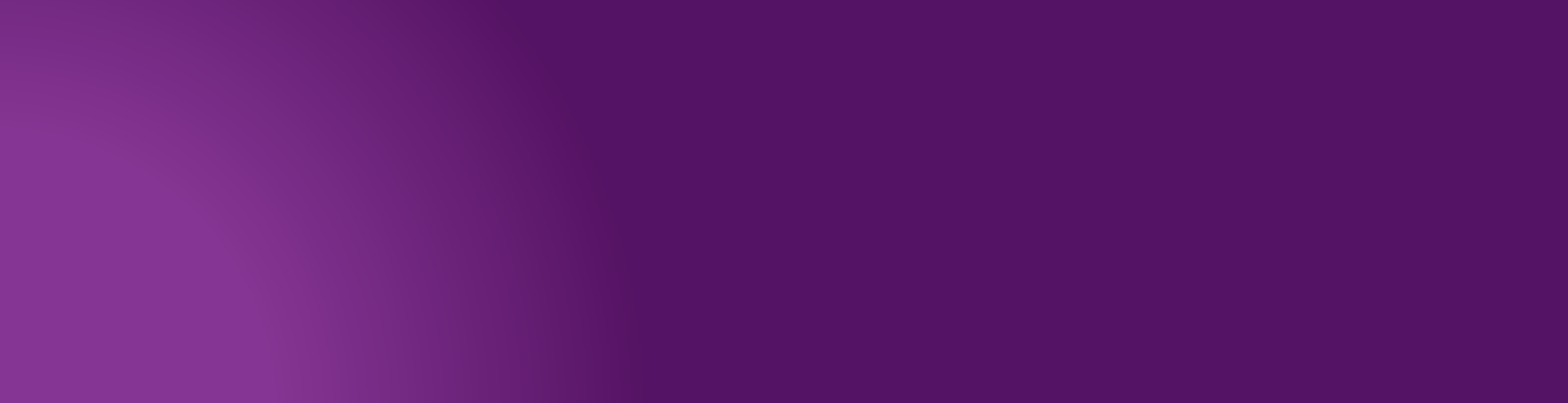 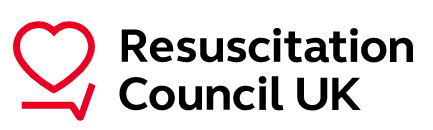 IMPATTO DELLA TRASFORMAZIONE DIGITALE
Resuscitation UK è diventata un leader  nel campo della rianimazione  cardiopolmonare e del primo soccorso,  rafforzando così la propria credibilità  come organizzazione di riferimento per  una formazione efficace sulla  rianimazione cardiopolmonare.
Lifesaver VR ha sostenuto la  trasformazione del settore della  formazione al primo soccorso creando  scenari di vita reale, che hanno portato a  una migliore formazione dei primi  soccorritori.
Aumento del riconoscimento del marchio  grazie ai numerosi premi ricevuti da  Resuscitation UK per la sua innovativa  creazione VR.
Per saperne di più su Lifesaver VR here.
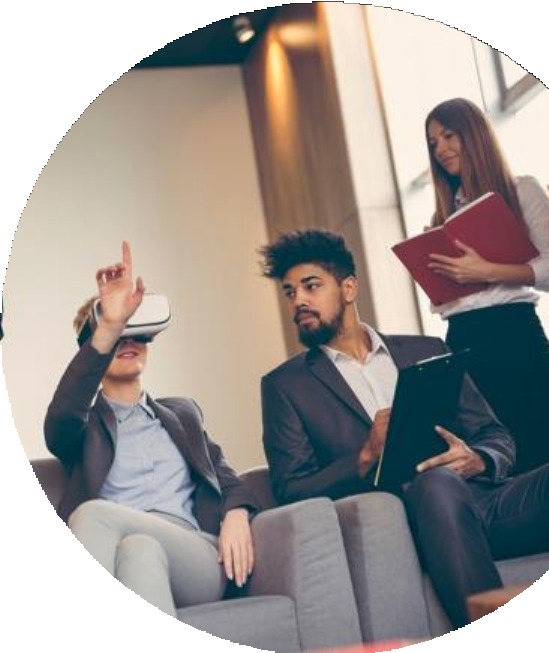 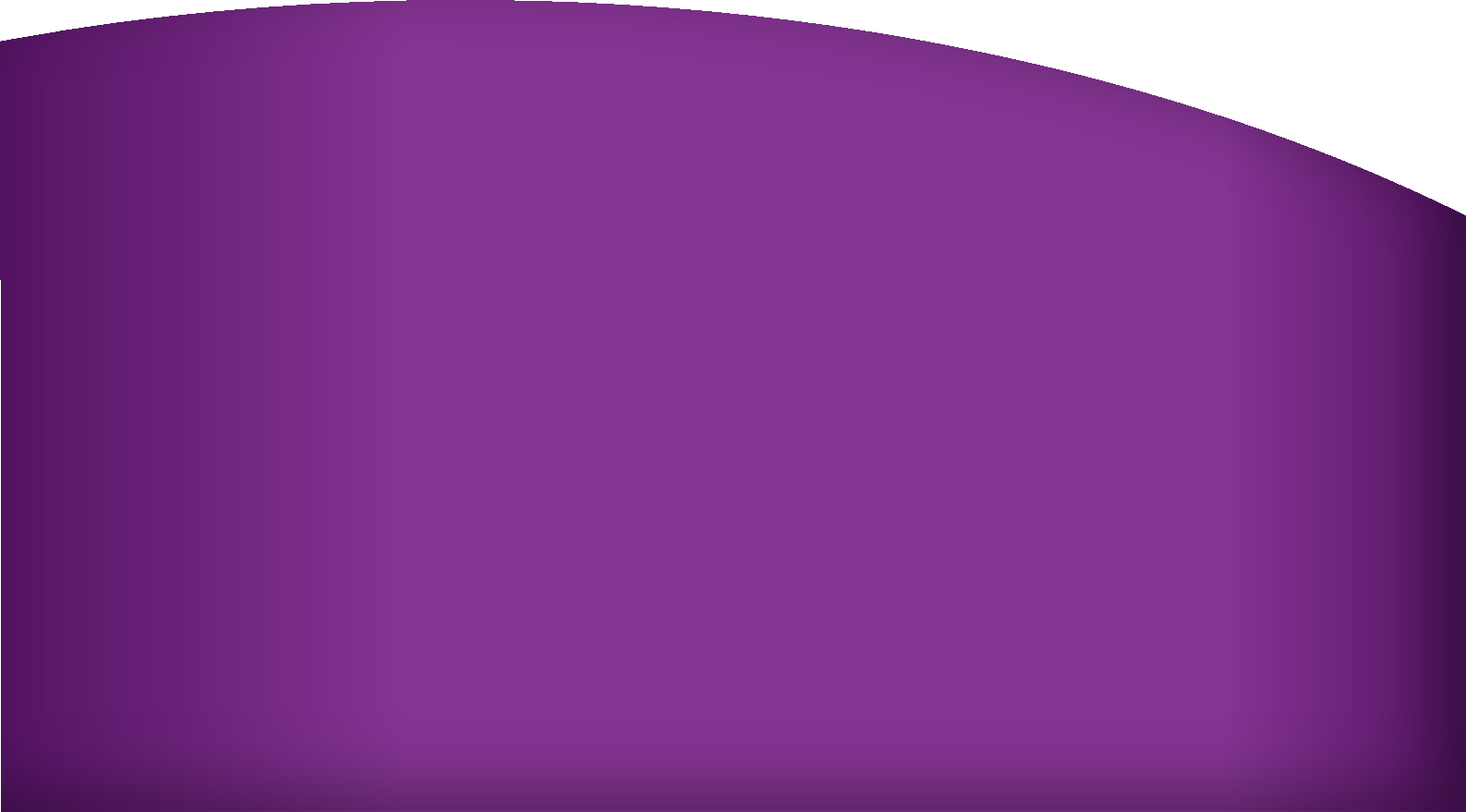 LA SOLUZIONE PER LA TRASFORMAZIONE DIGITALE
Lifesaver VR è un innovativo gioco di  addestramento alla RCP che pone  l'utente al centro dell'azione.
Progettato per essere utilizzato con le  cuffie VR, gli utenti sperimentano cosa  significa essere parte di un'emergenza,  imparando le abilità essenziali della RCP  mentre seguono i passi necessari per  salvare una vita.

Il gioco comprende 4 scenari in cui gli  utenti sono guidati nell'esecuzione di  RCP e primo soccorso basati su dati  concreti.
Sviluppo di Lifesaver VR
Resuscitation UK ha collaborato con una  società di produzione pluripremiata,  UNIT9, con il vincitore di un BAFTA  Martin Percy (scrittore e regista) e con un  cast di attori, tra cui Daisy Ridley di Star  Wars, per dare vita alla loro idea di VR.
L'esperienza Lifesaver VR è stata lanciata  nel settembre 2017 ed è stata ampliata  nel 2020 per essere utilizzata con i  manichini per l'addestramento alla  rianimazione cardiopolmonare e come  strumento di apprendimento sul posto  di lavoro.
25
Shine strengthening female community leaders
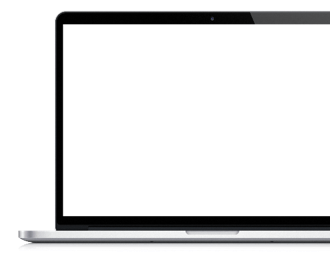 08
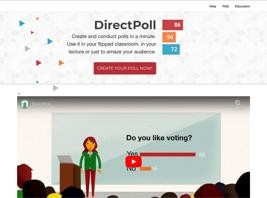 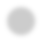 European YWCA: Assemblea  Generale digitale
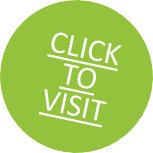 PANORAMICA
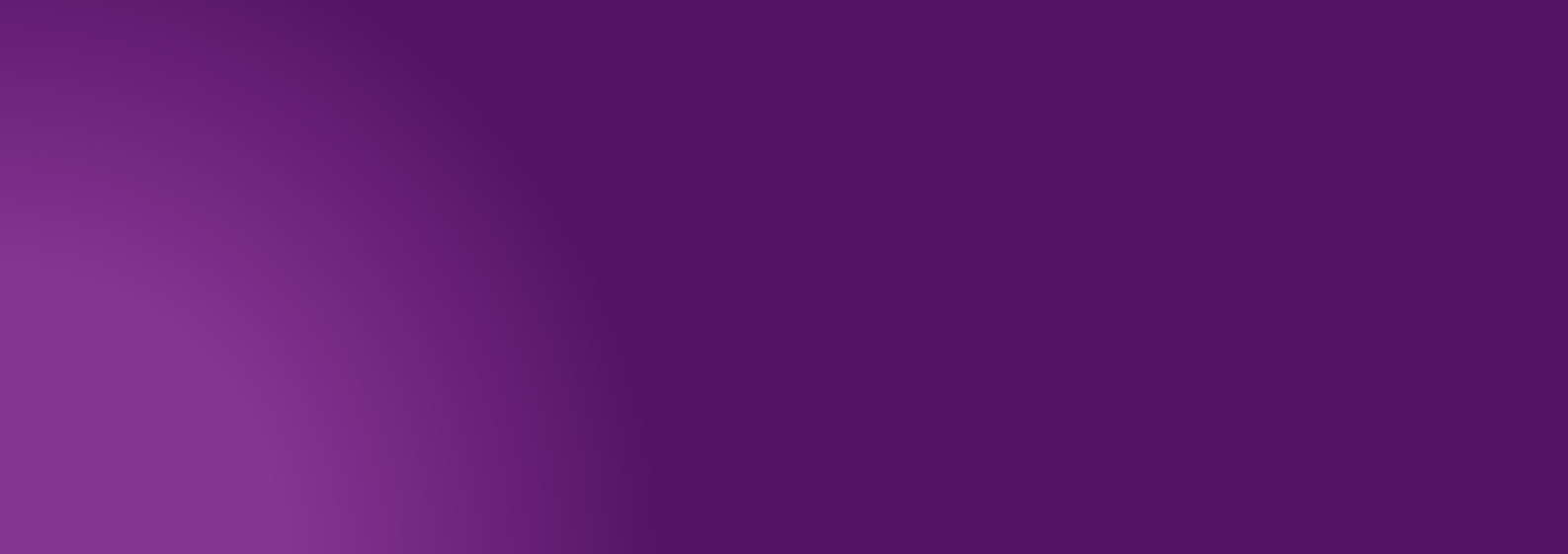 L'European YWCA è un'organizzazione  europea guidata da donne che rappresenta  le YWCA di 24 Paesi europei. La visione  della YWCA europea è quella di un mondo  pienamente inclusivo in cui la giustizia, la  pace, la salute, la dignità umana, la libertà e  la cura dell'ambiente siano promosse e  sostenute attraverso la leadership delle  donne.
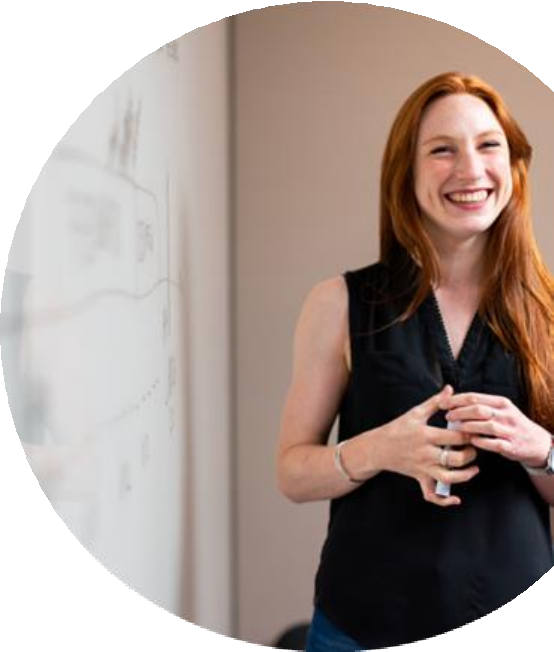 IL PROBLEMA/SCOPO

Migliorare	l'accessibilità,  soprattutto durante la pandemia  COVID-19, della loro Assemblea  Generale, che si tiene ogni 2 anni e  riunisce le donne di 24 Paesi  europei per approvare i rapporti e  prendere decisioni sulla strategia  dell'organizzazione.
LA SOLUZIONE PER LA TRASFORMAZIONE DIGITALE
L'organizzazione ha utilizzato risorse online liberamente disponibili per pianificare e  gestire l'Assemblea generale in formato digitale, rendendola accessibile e conveniente  quando non era possibile viaggiare.

Lo strumento di videoconferenza online, Zoom è stato utilizzato per ospitare  l'Assemblea e riunire tutti.
Directpoll.com è stato utilizzato per consentire ai delegati di esprimere il proprio voto  sulle decisioni chiave.
miro.com, è stato utilizzato uno strumento di lavagna interattiva per discutere la visione  futura dell'organizzazione.
25
Shine strengthening female community leaders
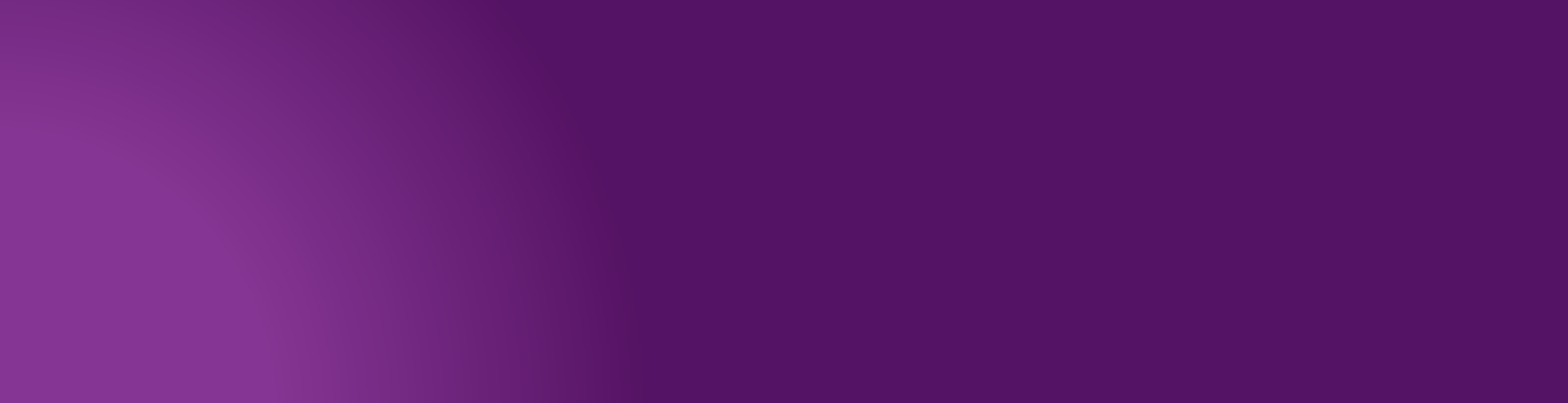 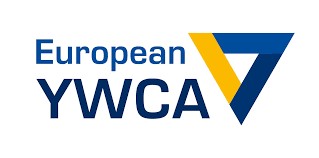 IMPATTO SULLA TRASFORMAZIONE DIGITALE
Migliore accessibilità per i delegati  che non possono viaggiare, il che  significa che le discussioni  importanti possono comunque  avere luogo.
Risparmio sui costi rispetto alla  gestione di un evento di persona, il  che significa che i fondi possono  essere reindirizzati verso le  esigenze delle associazioni affiliate.
Poiché il voto tramite directpoll.com  è immediato, è stato possibile  vedere in tempo reale l'andamento  delle votazioni; ciò significa che se è  emersa una chiara decisione di  maggioranza, è possibile  interrompere il voto e indire la  votazione, risparmiando tempo.
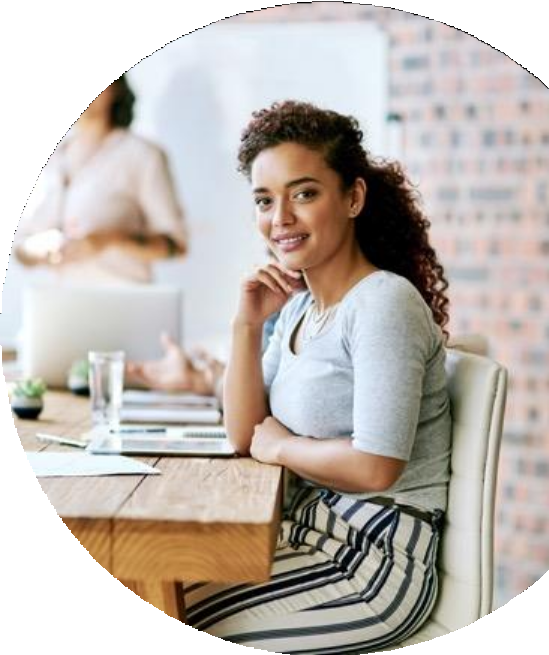 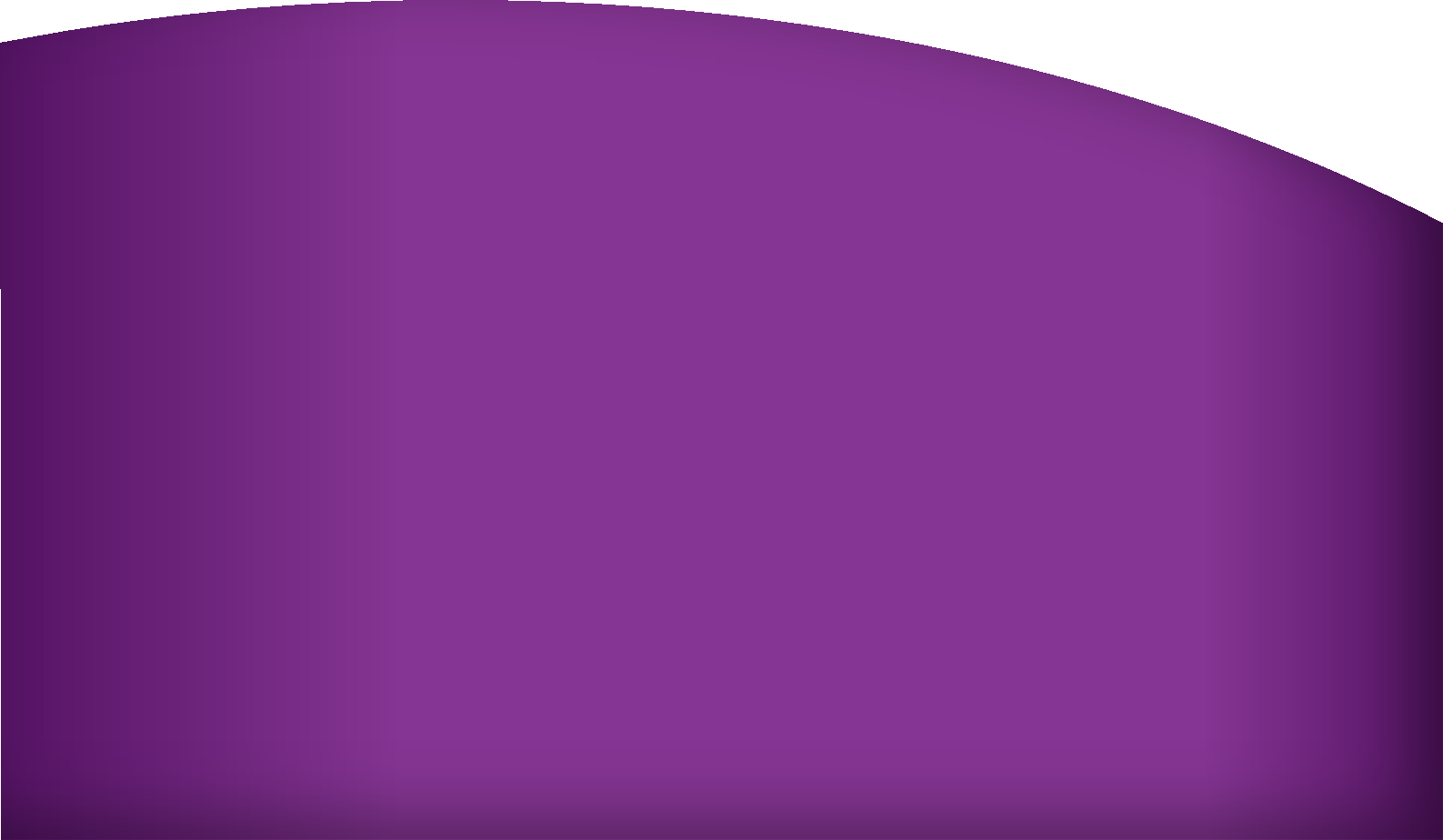 COME HA FUNZIONATO NELLA PRATICA:
Tutti i documenti che dovevano essere  approvati e le istruzioni per il voto  tramite Directpoll sono stati inviati in  anticipo e ci si aspettava che tutti i  delegati li avessero letti e avessero  raggiunto una posizione di voto, se del  caso.

I delegati hanno creato in anticipo i  loro account directpoll.com e le loro  password sicure.
l'evento  anticipo.
sono	state	preparate	in
È stato nominato un team di gestione  con persone responsabili di ruoli  specifici, come la gestione della  presentazione, l'organizzazione del  sistema di votazione, la gestione delle  domande dei delegati e l'assistenza  all'ingresso e all'uscita dalla riunione.
All'inizio	è
stata	effettuata	una
Un presidente indipendente ha  supervisionato la riunione per  consentire ai membri del Consiglio di  presentare le relazioni.
votazione di prova, per garantire che il
sistema di votazione funzionasse e  che i delegati fossero in grado di  utilizzarlo.
•
25
Shine strengthening female community leaders
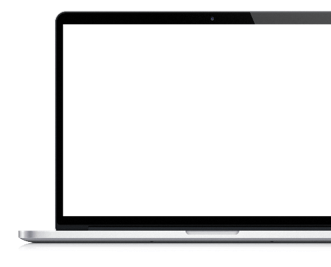 09
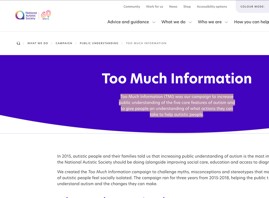 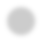 Società Nazionale Autistica
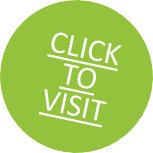 PANORAMICA
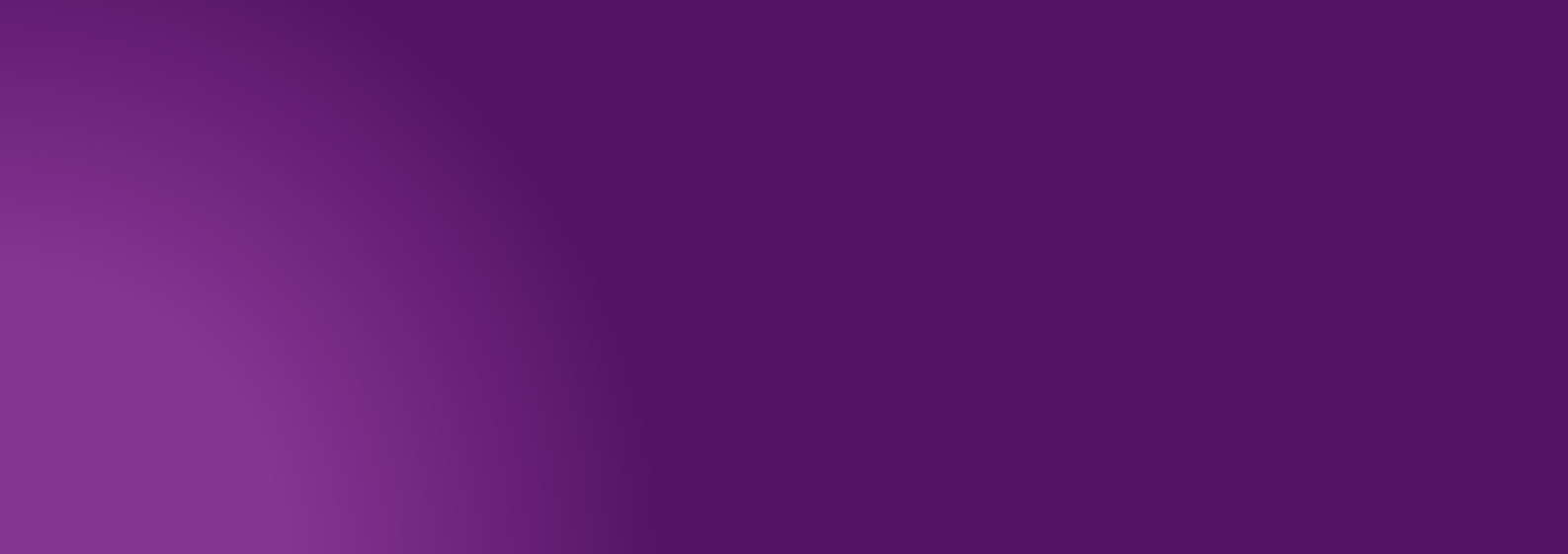 La Società Nazionale Autistica (NAS) mira a:

Trasformare le vite fornendo supporto,  informazioni e consigli pratici a più di 700.000  adulti e bambini autistici nel Regno Unito.

Cambiare gli atteggiamenti migliorando la  comprensione dell'autismo da parte dell'opinione  pubblica e aiutando le aziende, le autorità locali e  il governo a fornire spazi più adatti all'autismo, a  fornire servizi migliori e a migliorare le leggi.
Too much Information (TMI) con la  tecnologia video e VR
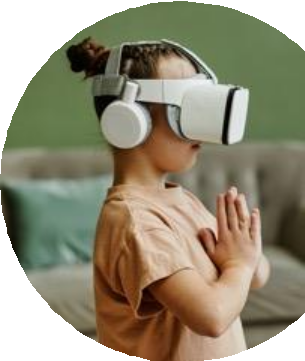 IL PROBLEMA/SCOPO
L'aumento  dell'autismo  pubblica	è
della	comprensione
da	parte	dell'opinione
stato	classificato	come	il
hanno	bisogno	di	più	tempo	per
passo	più	importante	che	i	NAS
elaborare le informazioni
potrebbero compiere, secondo quanto  votato dalle persone autistiche e dalle  loro famiglie.

Volevano che la gente capisse che le  persone autistiche possono farlo:
provano ansia in situazioni sociali e di  fronte a cambiamenti inaspettati
trovano	dolorosi	e	angoscianti	i
rumori, gli odori e le luci intense
si sentono sopraffatti e sperimentano  un "crollo" o un "arresto".
LA CAMPAGNA NELLA PRATICA
La campagna Too Much Information  (TMI) è stata impiegata dalla NAS per un  periodo di tre anni (2015-18) al fine di  aumentare la consapevolezza e la  comprensione da parte dell'opinione  pubblica delle caratteristiche principali  dell'autismo attraverso l'uso di video e  realtà virtuale.

La campagna, che è stata condivisa su  più piattaforme digitali, consente  all'utente di sperimentare e immergersi
in ogni singola vista, ogni singolo suono,  ogni singolo sguardo che le persone  autistiche sopportano durante un giro di  shopping.

Potete guardare il video di Too Much  information qui, ricordandovi di  mantenere la calma, di fare un bel  respiro e di assicurarvi di avere le cuffie  inserite.
29
Shine strengthening female community leaders
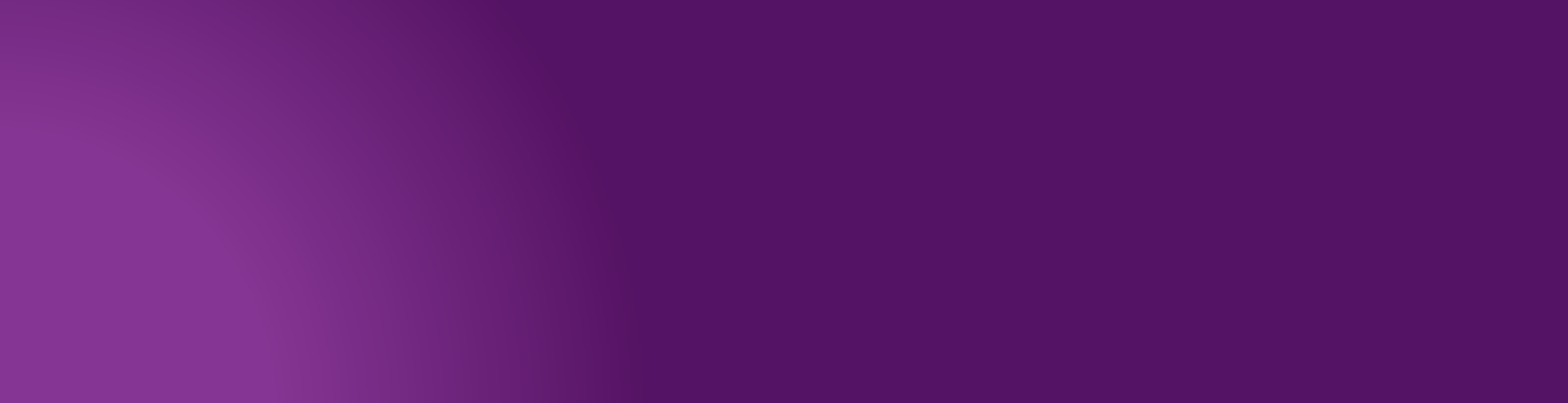 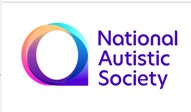 L’IMPATTO DELLA TRASFORMAZIONE DIGITALE
Aumento del 26% della consapevolezza  dell'autismo dopo il primo video.
29.000 firme sulla petizione della NAS per  colmare il divario occupazionale  dell'autismo.
8.000 persone si sono impegnate a  modificare i propri comportamenti per  ridurre il sovraccarico di lavoro delle  persone autistiche.
Impegno del governo a rendere le  stazioni ferroviarie più accessibili e a  finanziare una campagna di  sensibilizzazione dei passeggeri per  aumentare la consapevolezza della  disabilità e ridurre i crimini d'odio sulle  reti di trasporto.
64,5 milioni di persone hanno guardato i  video e partecipato alla campagna.
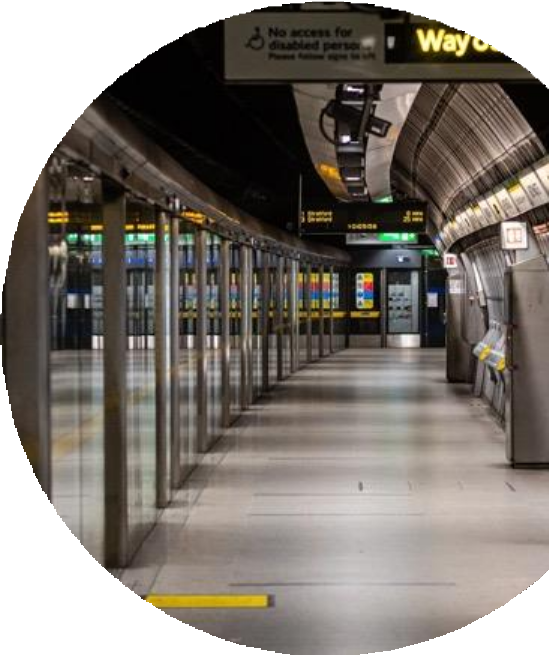 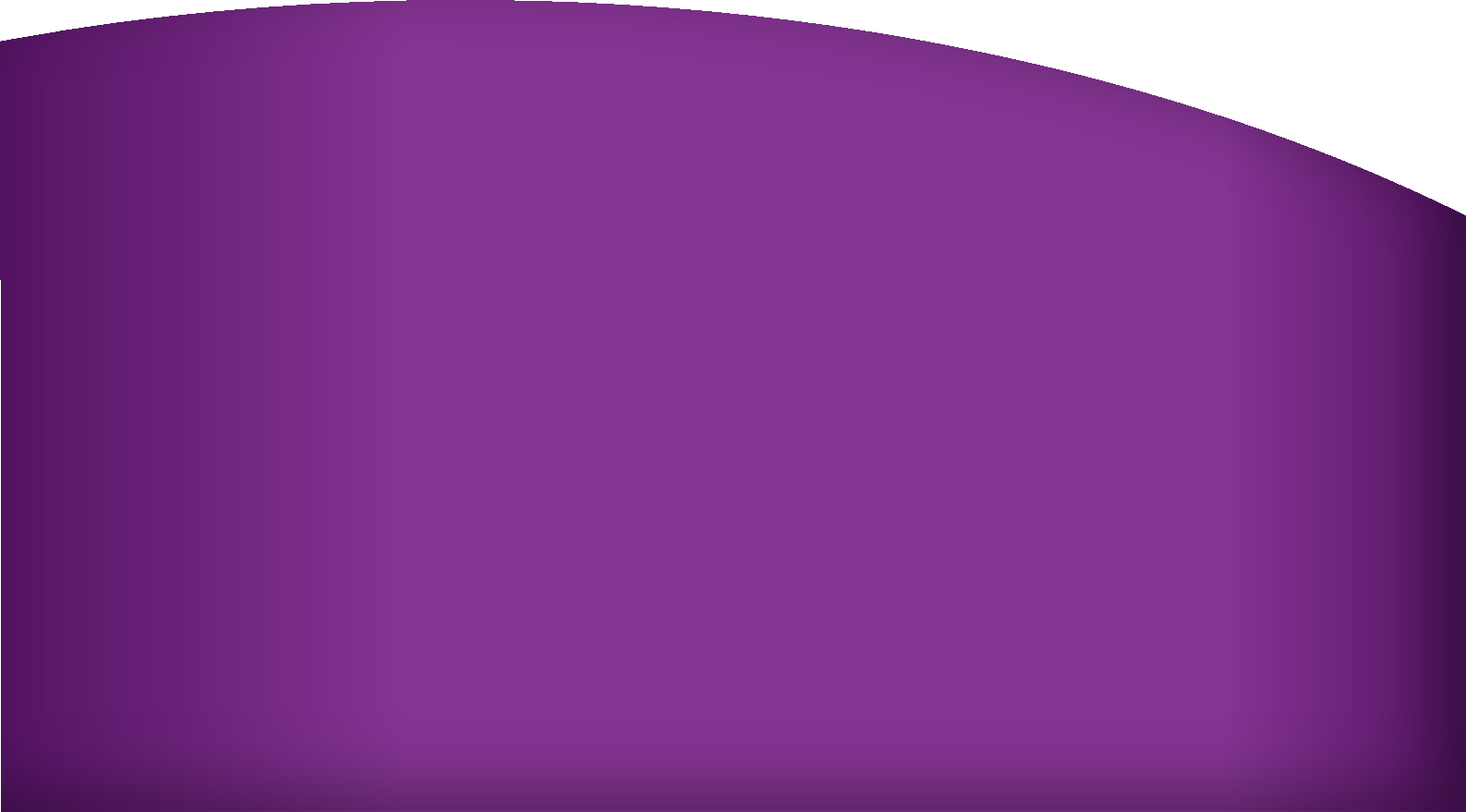 LA SOLUZIONE PER LA TRASFORMAZIONE DIGITALE

La campagna Too Much Information:

Una serie di potenti filmati VR in  collaborazione con adulti e bambini  autistici. I video mostrano persone  autistiche in situazioni quotidiane per  aumentare la comprensione della loro  realtà. I video hanno creato esperienze  completamente immersive, dando una  visione di come sono le situazioni per le  persone autistiche.
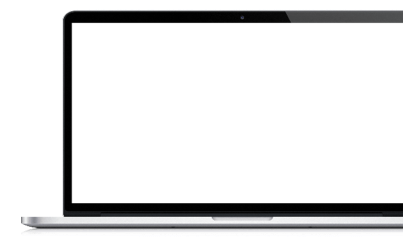 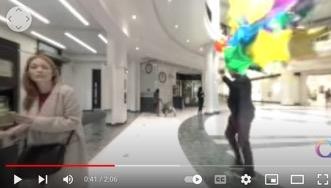 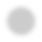 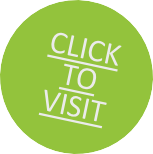 29
Shine strengthening female community leaders
Dall’informazione all’azione Video  Conferenza & Realtà Virtuale
Come dimostrano i casi di studio presentati in questa sezione, le videoconferenze e la  VR possono essere utilizzate in molti modi per aiutare le organizzazioni del terzo settore  a raggiungere i loro obiettivi principali. Le videoconferenze e la VR sono strumenti  particolarmente utili per aiutare un'organizzazione a: raggiungere un pubblico più  ampio, aumentare la consapevolezza dei problemi affrontati dagli utenti dei servizi,  influenzare la politica e i decisori chiave, fornire esperienze di formazione simili a quelle  della vita e aumentare l'accessibilità degli eventi.
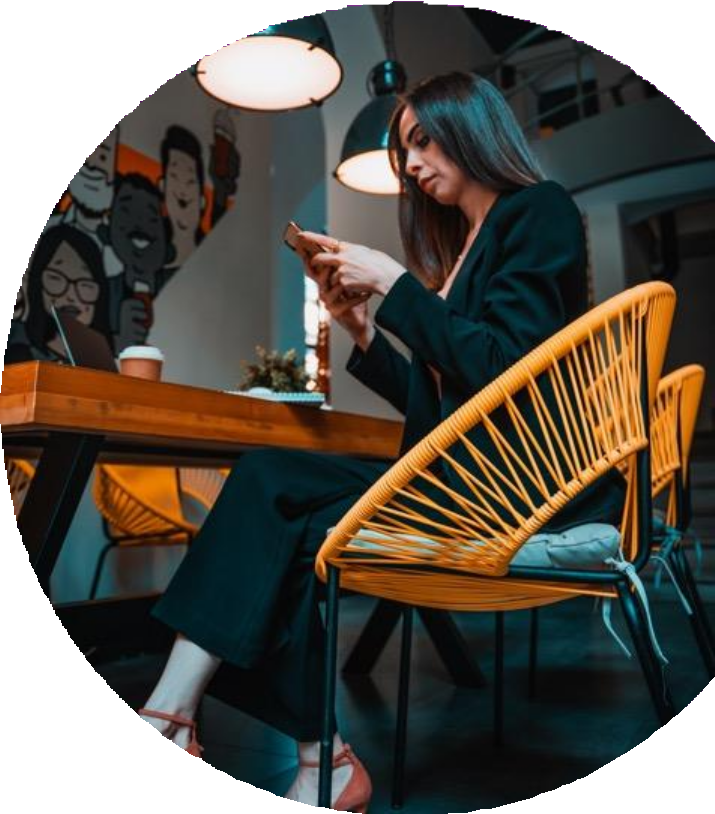 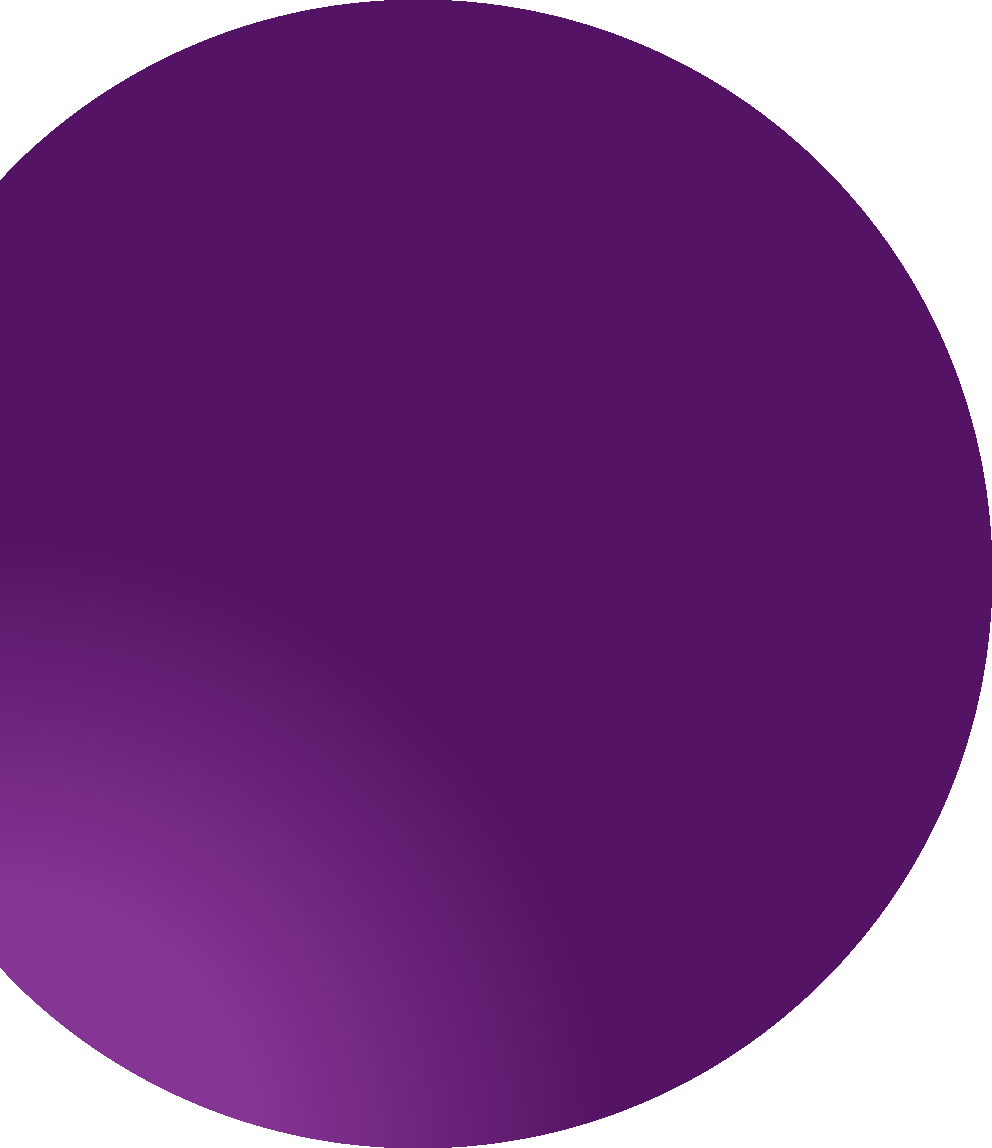 INFORMAZIONI  	
Le collaborazioni sono fondamentali per il  successo delle campagne di videoconferenza e  VR.
La VR è uno strumento potente per aiutare gli  altri a comprendere esperienze che non  possono essere facilmente articolate.
Le videoconferenze e la VR funzionano bene  con altre piattaforme digitali per migliorare  l'impatto.
AZIONI.
Esplora di più con le idee creative della Realtà  Virtualexplore here.
Imparate a creare un'esperienza VR interattiva  here.
Scoprite le videoconferenze di Zoom e provatele  con il vostro team here.
29
Shine strengthening female community leaders
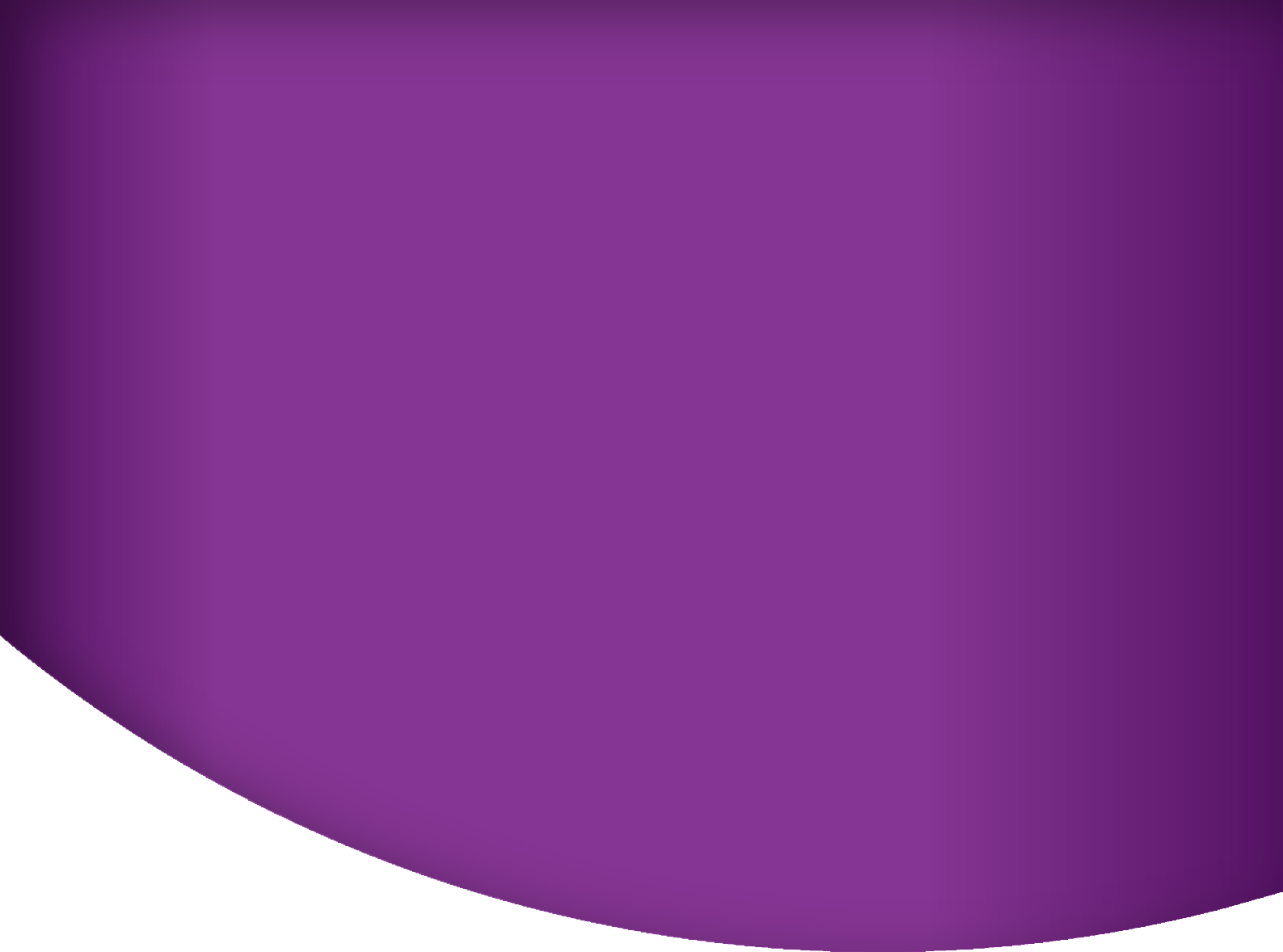 03
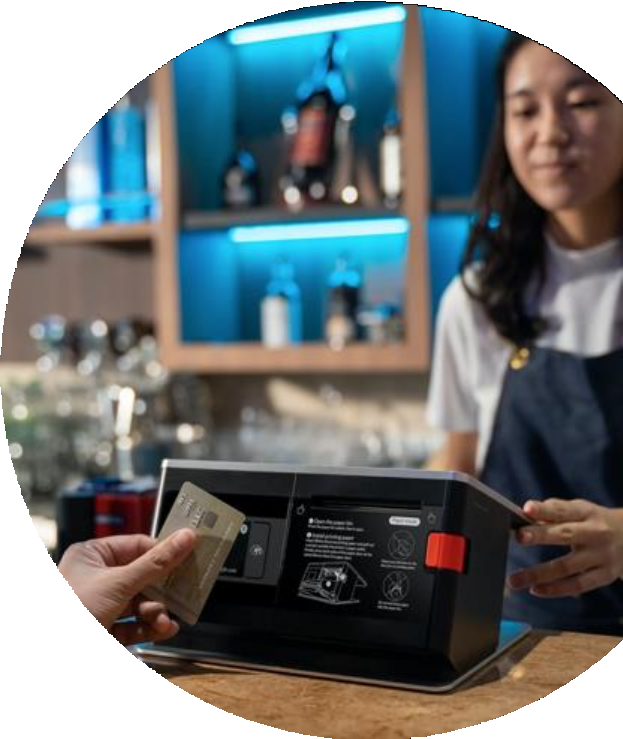 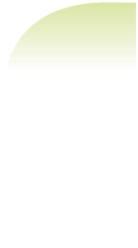 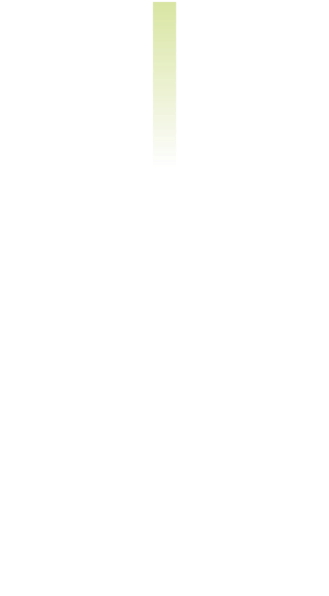 Tecnologia senza  contanti
10	Cancer Research UK & la piattaforma
Give a Little Cashless ……………..…	34
11	TAP London ……………………………..	37
12	Dare un penny………………………..…. 39
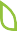 32
Shine strengthening female community leaders
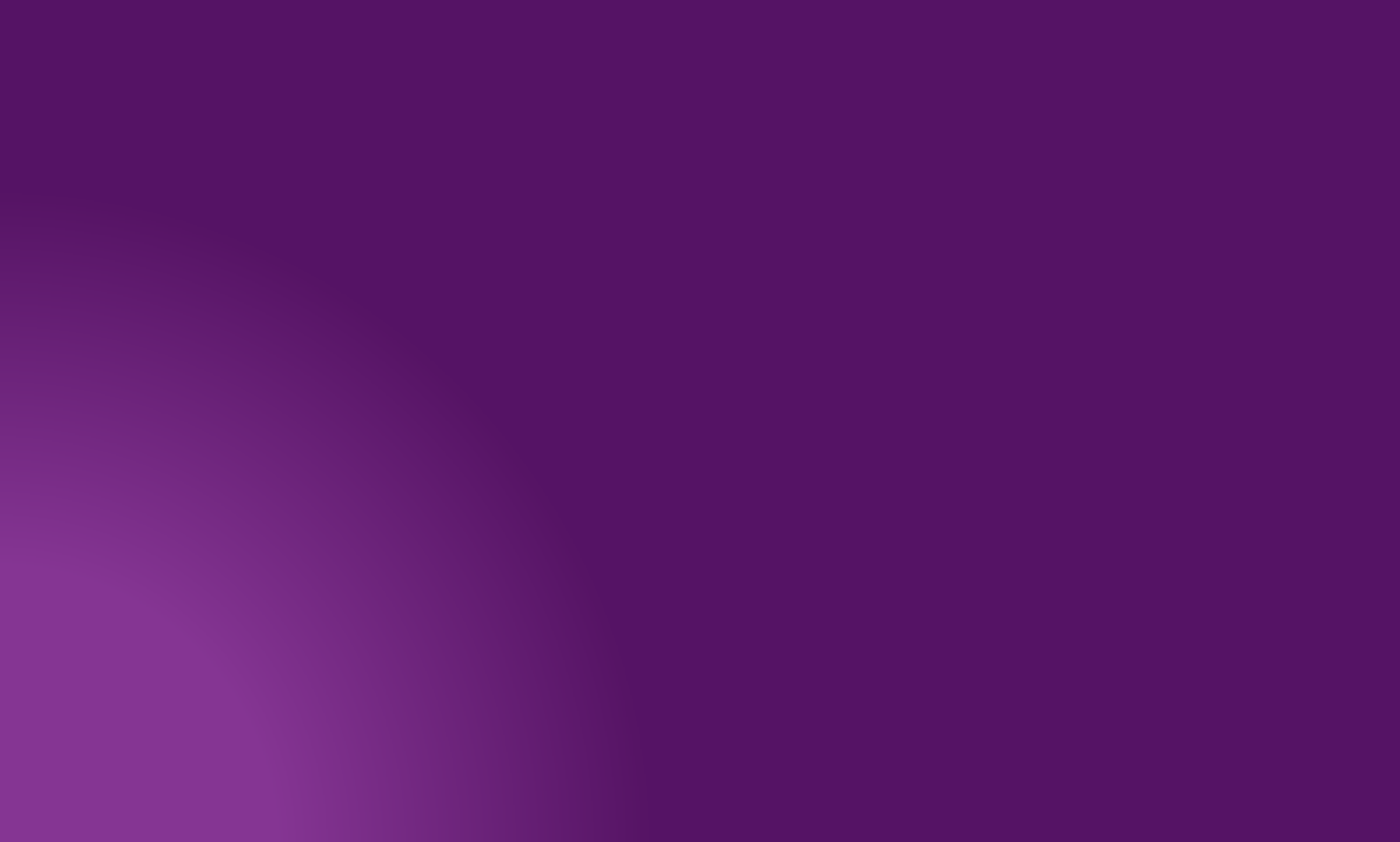 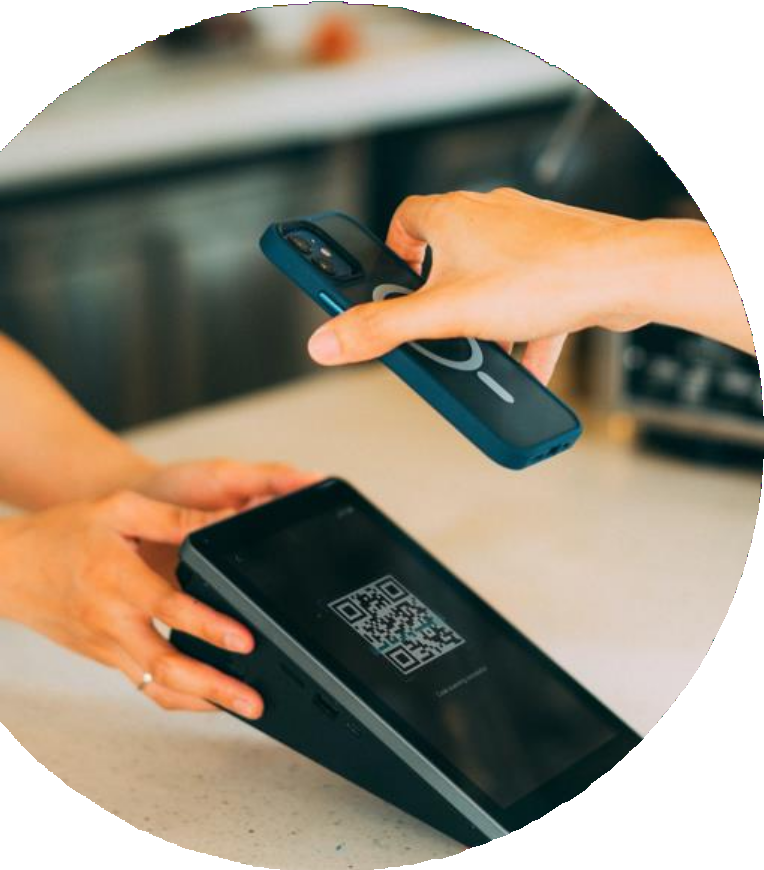 03
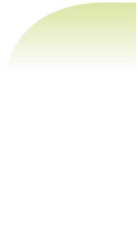 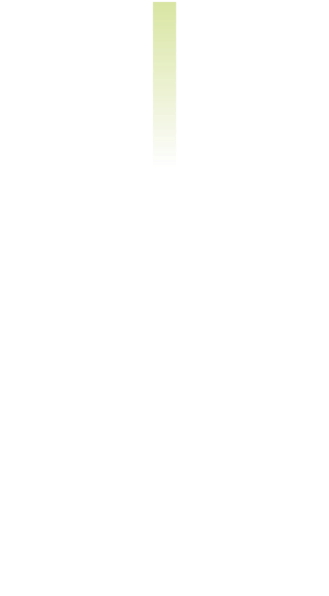 Tecnologia senza contanti
Con l'evoluzione verso una società senza  contanti, le persone portano con sé meno  denaro contante, il che significa che molte  organizzazioni del terzo settore, in  particolare quelle che si basano sulle  donazioni, stanno assistendo a una  riduzione delle entrate in contanti, ad  esempio dalle cassette di raccolta sui  banchi dei negozi.
Le nuove tecnologie stanno creando molte
idee e opportunità per le organizzazioni  del terzo settore di accettare donazioni e  altre entrate attraverso strumenti senza  contanti.
Questa sezione include casi di studio di  organizzazioni del terzo settore che hanno  adottato la tecnologia senza contanti per  consentire all'organizzazione di crescere  attraverso la trasformazione digitale.
33
Shine strengthening female community leaders
10 Cancer Research UK e la  Piattaforma Give a Little cashless
PANORAMICA
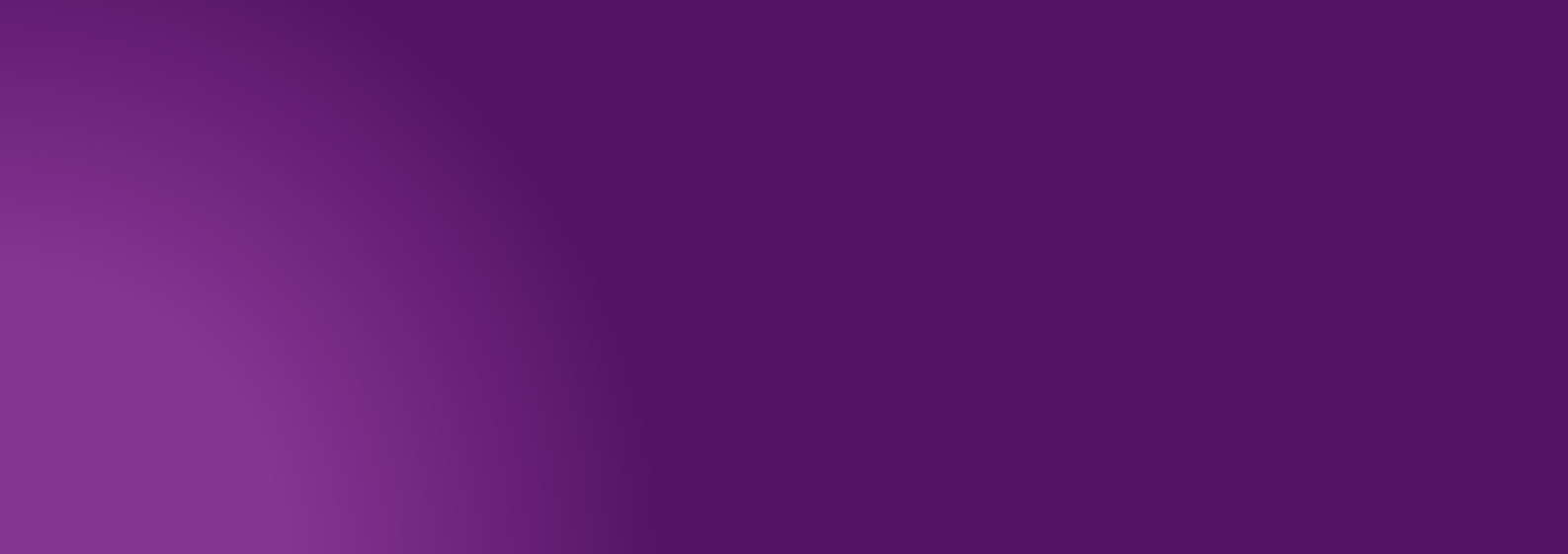 Il Cancer Research UK (CRUK) finanzia scienziati, medici e infermieri per aiutare a  sconfiggere il cancro prima. Fornisce informazioni sul cancro al pubblico e sviluppa  politiche basate sull'evidenza per informare le decisioni governative relative al  cancro e alla ricerca. Si basa molto sulle donazioni.

Fonte: https://givealittle.co/news/cancer-research-cashless-  giving-with-corporate-partner-bellway
IL PROBLEMA/SCOPO
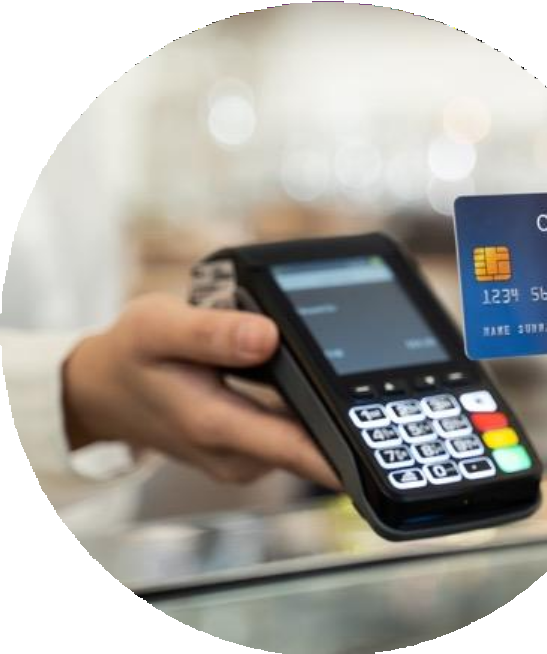 La tendenza a scegliere opzioni di  pagamento senza contanti nel  settore commerciale si riflette nel  terzo settore, in quanto i donatori  abbandonano le donazioni in  contanti per passare a quelle senza  contanti con pagamenti con carte  contactless e pagamenti con  portafogli digitali utilizzando Apple  Pay e Google Pay. La pandemia ha  aumentato rapidamente questo  ritmo di cambiamento e il Cancer  Research UK ha voluto assicurarsi di  continuare a soddisfare la crescente  esigenza del suo pubblico di  donazioni e donazioni senza  contanti.
33
Shine strengthening female community leaders
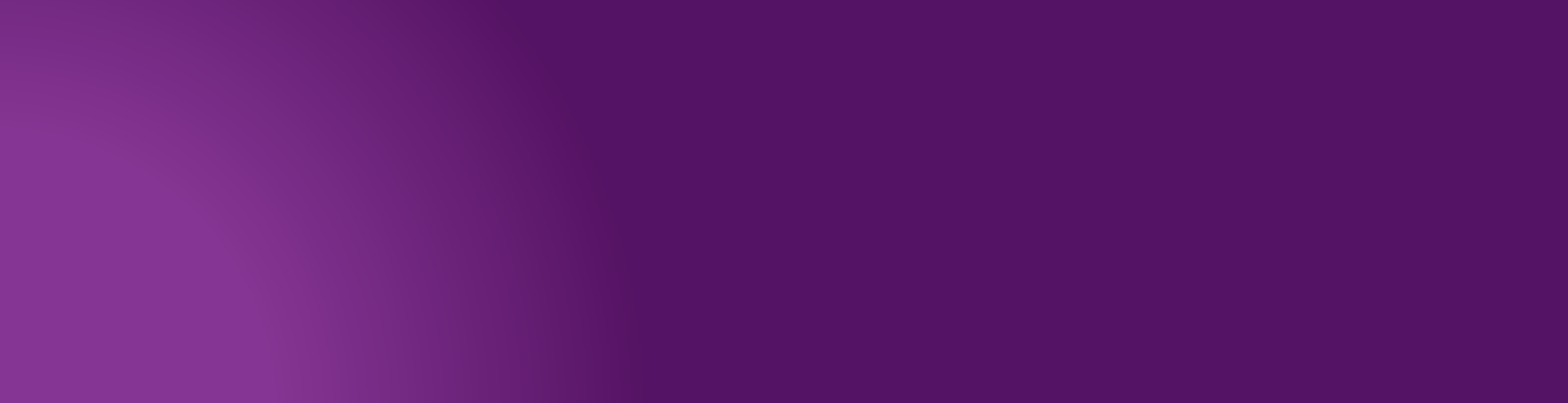 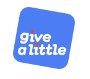 SUPERARE LE SFIDE
In collaborazione con il partner aziendale  Bellway, CRUK ha deciso di sperimentare la  donazione senza contanti per le attività di  raccolta fondi dei dipendenti di Bellway e,  dopo aver testato un'alternativa, ha  scoperto di preferire la combinazione di un  kit di donazione CollecTin More , che viene  fornito con un lettore di carte SumUp e un  tablet integrati, insieme all'accesso all'app e  alla piattaforma software ‘Give A Little’ .
Give A Little" è l'unica piattaforma al mondo  dedicata ai punti di donazione e consente  agli enti di beneficenza di creare campagne  di raccolta fondi personalizzate, di acquisire   i dati GiftAid e i contatti dei donatori e di  gestire il conto con funzioni come i rapporti  dettagliati.
IMPATTO DELLA TRASFORMAZIONE DIGITALE
Ha permesso a CRUK di continuare  a ricevere volumi di donazioni  tenendo il passo con le tendenze  cashless.
CRUK dispone ora di una  piattaforma cashless flessibile e  facilmente personalizzabile che può  essere utilizzata su più dispositivi  per più campagne di raccolta fondi  e ha accesso a report in tempo  reale sulle campagne.
Miglioramento della raccolta fondi  attraverso i charity shop di CRUK.
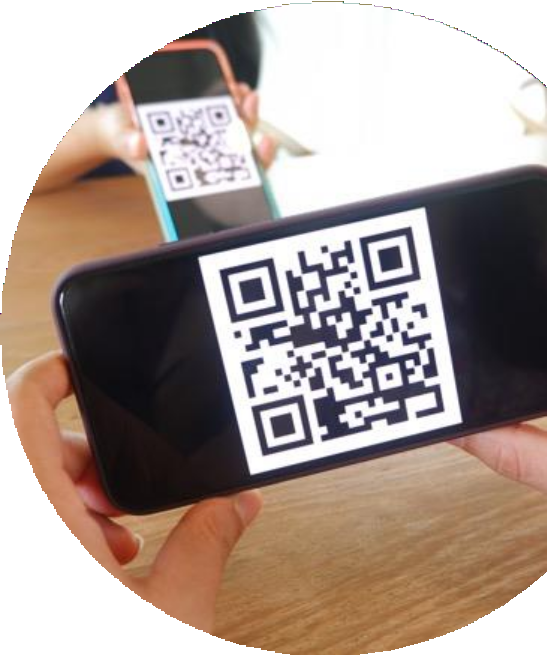 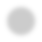 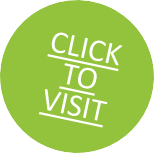 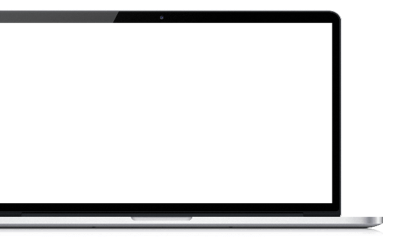 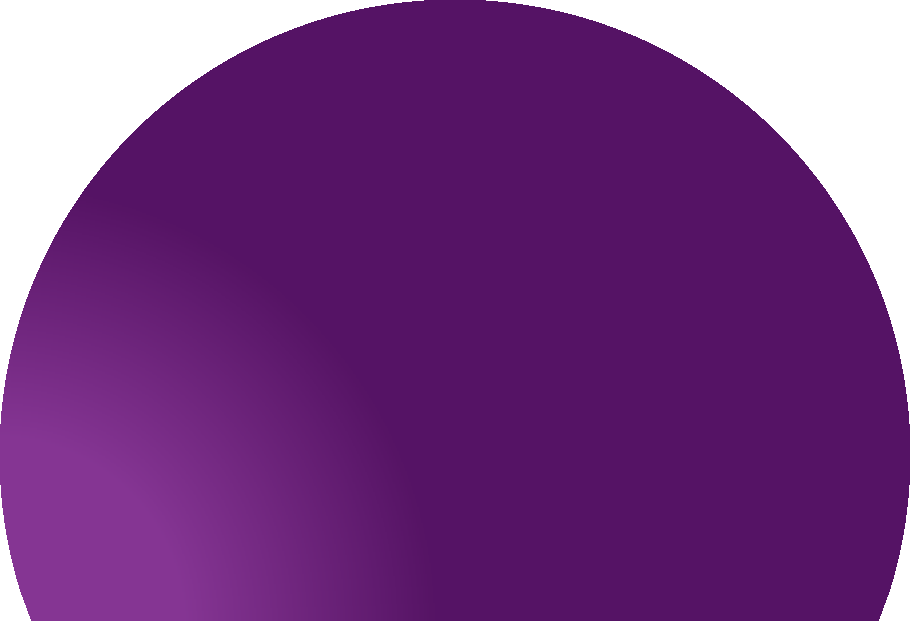 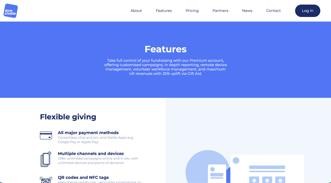 Per saperne di più su come  Give a Little sostiene  organizzazioni
a diventare senza contanti qui
33
Shine strengthening female community leaders
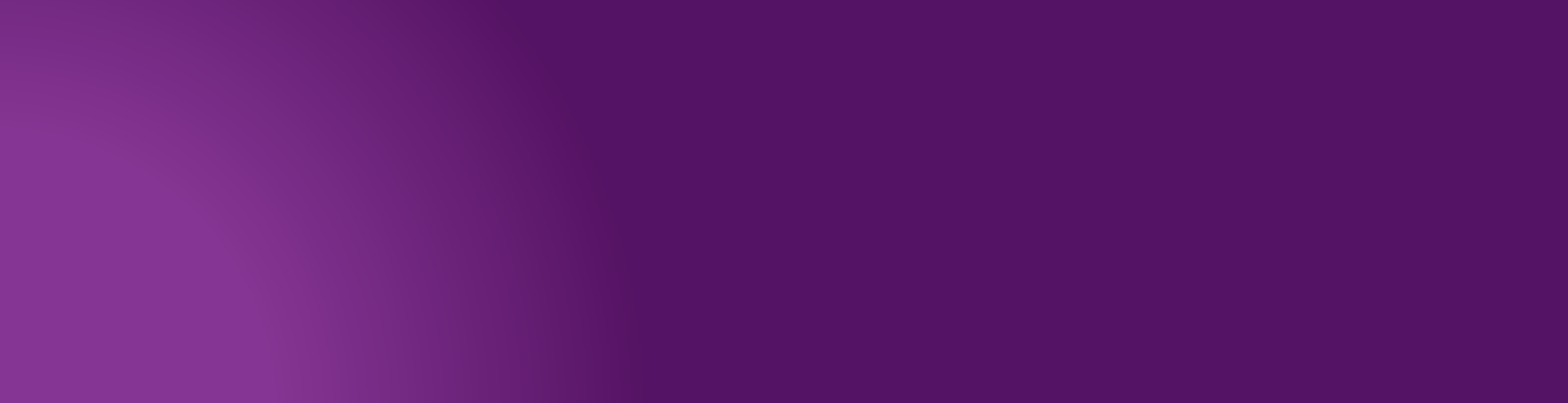 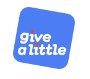 LA SOLUZIONE SENZA CONTANTI NELLA PRATICA

Bellway	ha	collocato	20	dispositivi  "CollecTin More" in 23 sedi Bellway. Ad
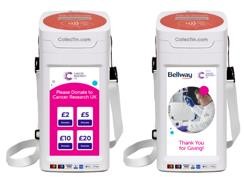 ogni sede è stato dato accesso volontario  all'account "Give A Little" a un campione  di beneficenza, mentre l'amministrazione  centrale degli account è stata gestita dal  team della sede centrale di CRUK.  Ciascuno dei team di Bellway è stato  incaricato di raccogliere 1.000 sterline in  donazioni.
Il risultato
Dopo il successo della sperimentazione,  CRUK ha ampliato le opzioni di donazione  senza contanti come:
Lettori di carte  Codici QR  Donazioni ricorrenti
Prodotti per la raccolta  contanti, come chioschi  portatili.
fondi	senza  e	dispositivi
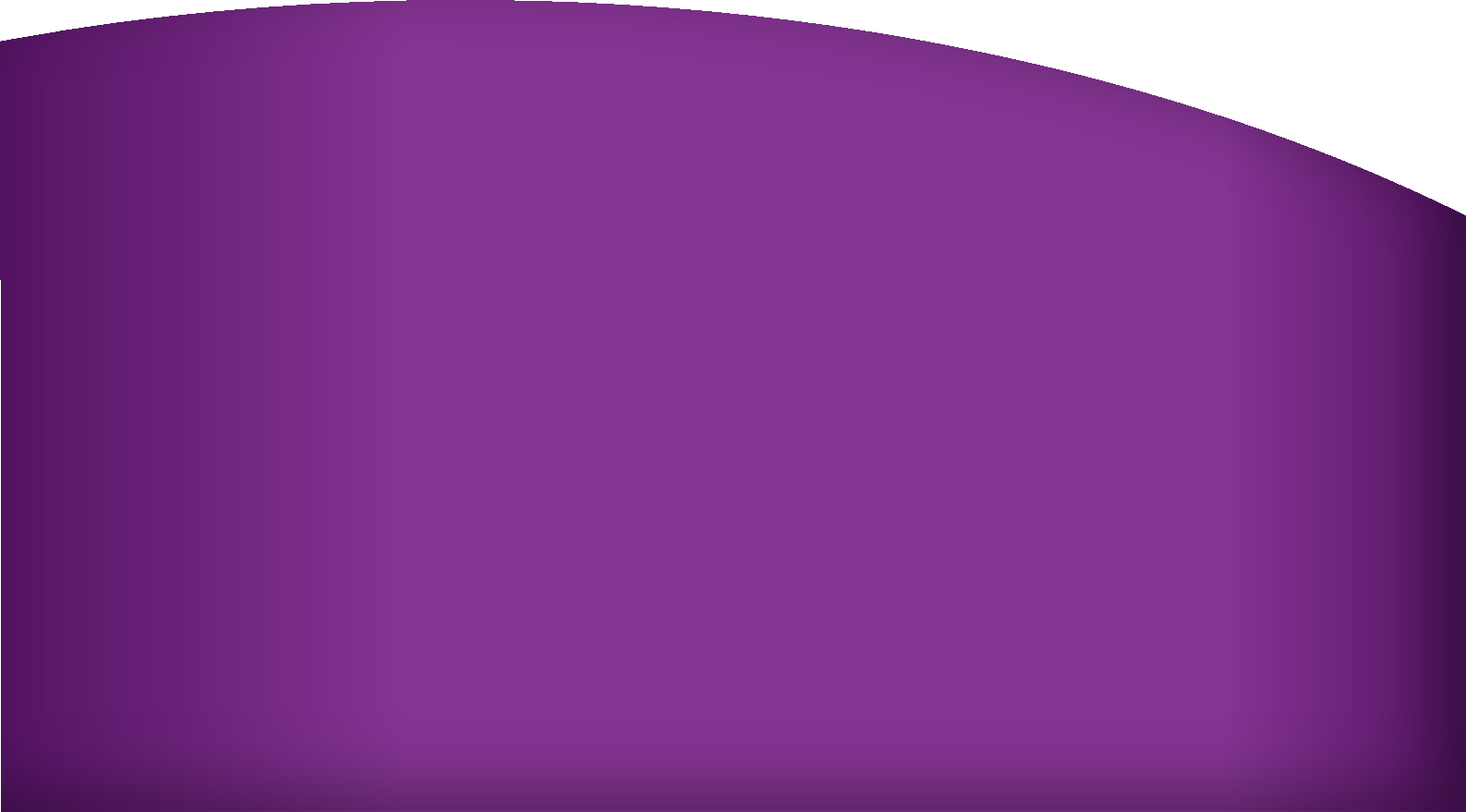 IMPARARE DALL’ESPERIENZA  CRUK

‘’Una sola opzione non va bene per tutti, quindi assicurarsi di  sapere quali sono le opzioni senza contanti più adatte al  proprio pubblico, come possono funzionare insieme, parlare  con altre organizzazioni benefiche del loro approccio e poi  utilizzare partner come Give A Little, che fornisce una serie di  opzioni di donazione in un cruscotto integrato, è un approccio  ragionevole".
Kirsty Brown, Senior Giving Platforms Operations Executive, CRUK
33
Shine strengthening female community leaders
11
TAP London
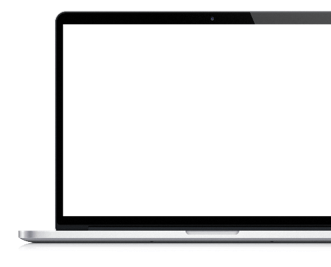 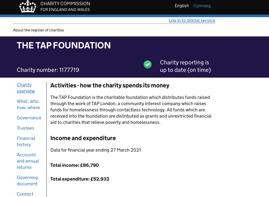 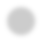 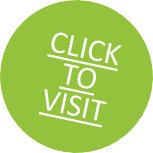 PANORAMICA
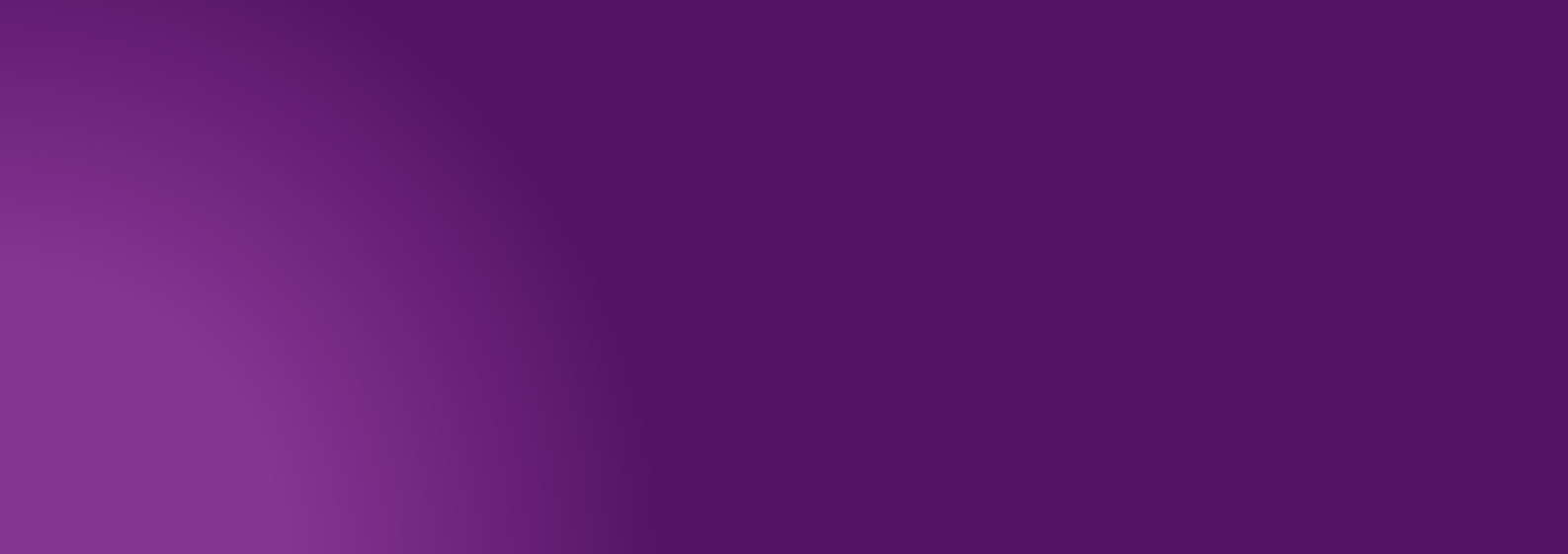 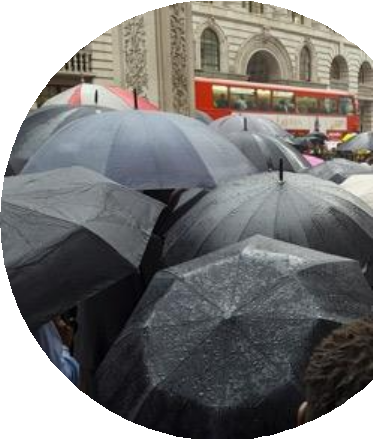 TAP London è un'organizzazione no-profit guidata  da volontari e dedicata a migliorare la vita dei  senzatetto londinesi attraverso la tecnologia  contactless e la raccolta fondi online. TAP è gestita  in collaborazione con la Greater London Authority.  L'organizzazione distribuisce sovvenzioni attraverso

The TAP Foundation.
IL PROBLEMA/SCOPO
Il numero di giovani senzatetto a Londra  è aumentato del 47% durante la  pandemia e l'allora sindaco di Londra,  Sadiq Khan, ha annunciato di voler  raddoppiare il budget per il rough  sleeping portandolo a 19,2 milioni di  sterline per aumentare la gamma di  servizi disponibili per aiutare i londinesi
senzatetto. Il programma "Life Off the  Streets" mirava a fornire 300 posti letto  in più ogni notte in tutta Londra nei mesi  di gennaio e febbraio 2020. TAP London  è stata incaricata di sostenere la raccolta  fondi per la campagna.
LA SOLUZIONE DELLA TRASFORMAZIONE
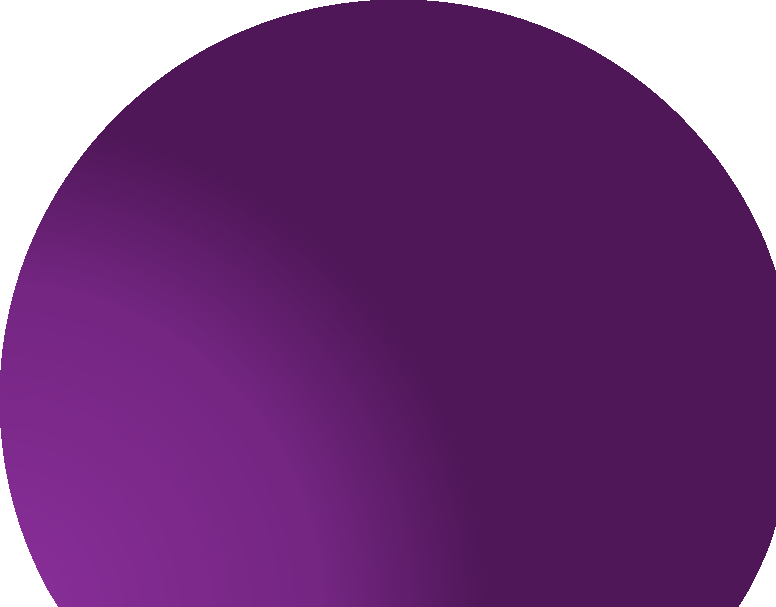 DIGITALE
TAP London ha deciso di sfruttare  l'afflusso di persone a Londra durante  l'inverno e le festività natalizie  posizionando punti di donazione  contactless in 100 luoghi di Londra, in  modo che i londinesi potessero  facilmente donare mentre facevano lo  shopping natalizio o partecipavano ai  festeggiamenti in luoghi popolari come:  Rekorderlig Cider Lodge, Skylight Ice  Skating Rink e Fulham Winterland.
Insieme abbiamo  raccolto
Numero di rubinetti:
75,835
Donazioni online:  4,650
Totale raccolto:
Shine strengthening female comm£un3it9y 0le,a6de7rs4
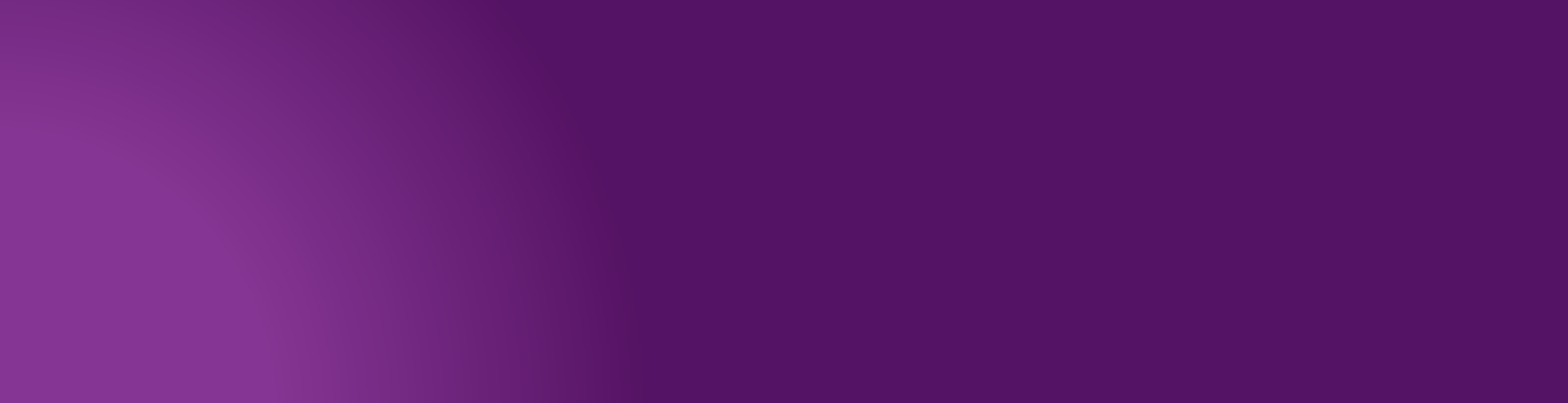 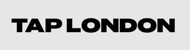 IMPATTO DELLA TRASFORMAZIONE DIGITALE

350.000 sterline raccolte per le migliori  associazioni londinesi per i senzatetto e
70.000 persone impegnate a fermarsi e a  donare in una delle città più trafficate del  mondo.
La creazione di una nuova squadra di  pronto intervento, attiva in 24 quartieri,  che ha aiutato 248 persone nei primi 2  mesi.
La promozione di StreetLink - un servizio  che consente ai cittadini di mettere in  contatto i senzatetto con i servizi della  zona - nei quartieri non coperti dal Rapid  Response Team.
Creazione di un modo semplice per i  londinesi di contribuire agli sforzi per  affrontare il problema dei senzatetto.
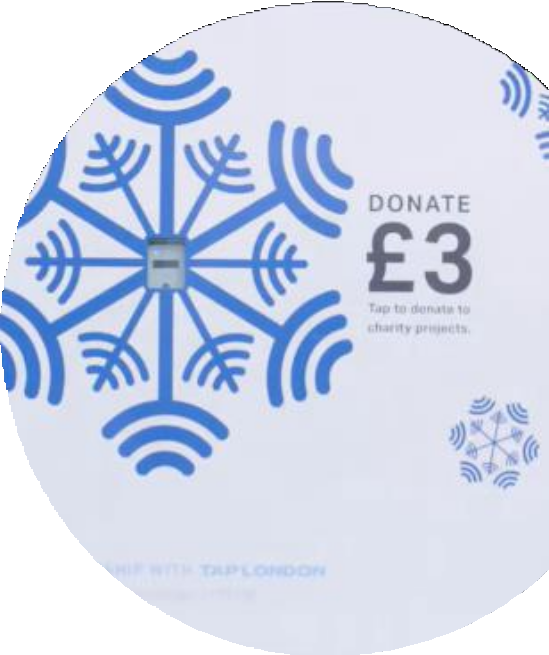 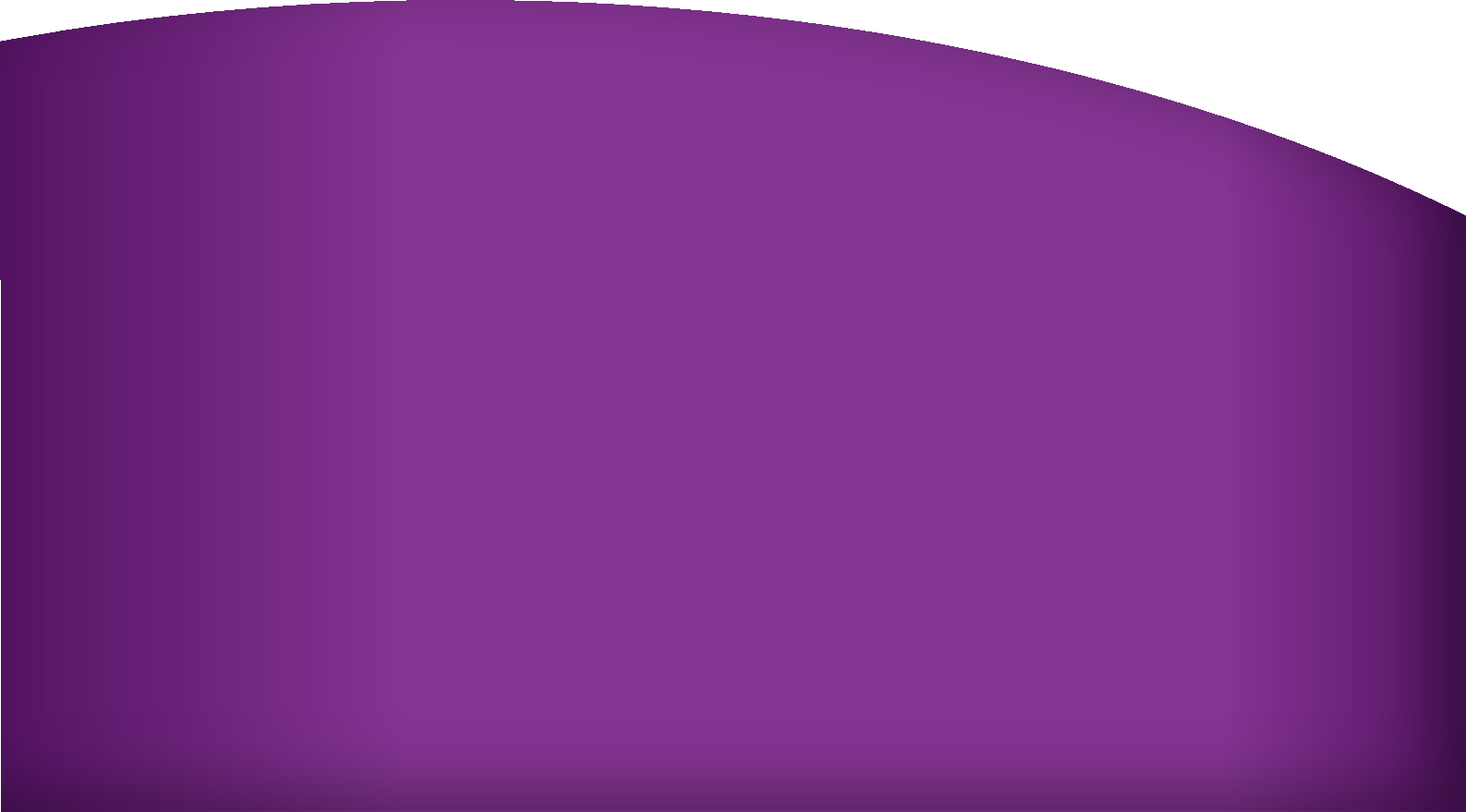 HOW IT WORKED IN PRACTICE
I 100 punti di donazione senza contanti  di TAP London in tutta la città hanno  permesso ai londinesi di donare  facilmente e rapidamente la piccola  somma di 3 sterline utilizzando carte di  credito o di debito contactless per le  associazioni di beneficenza per i  senzatetto. Tutto quello che dovevano  fare era toccare la loro carta sui punti.

La campagna è stata ulteriormente  rafforzata dalla possibilità di effettuare  donazioni online attraverso il sito web  di TAP London, dove i donatori
potevano vedere come veniva speso il  loro denaro e scegliere vari importi da  donare.
Per saperne di più su TAP London,  cliccate qui.
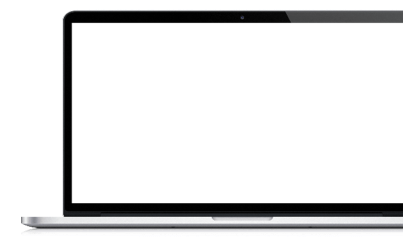 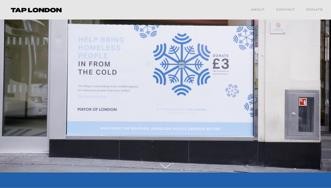 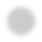 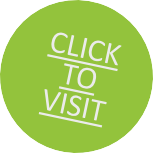 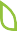 38
Shine strengthening female community leaders
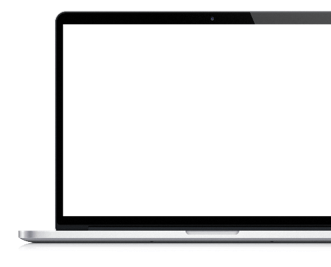 12
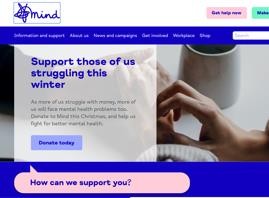 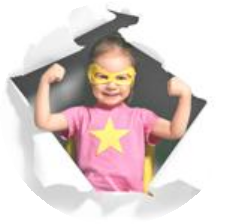 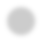 Dare un Penny
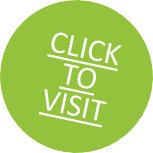 PANORAMICA
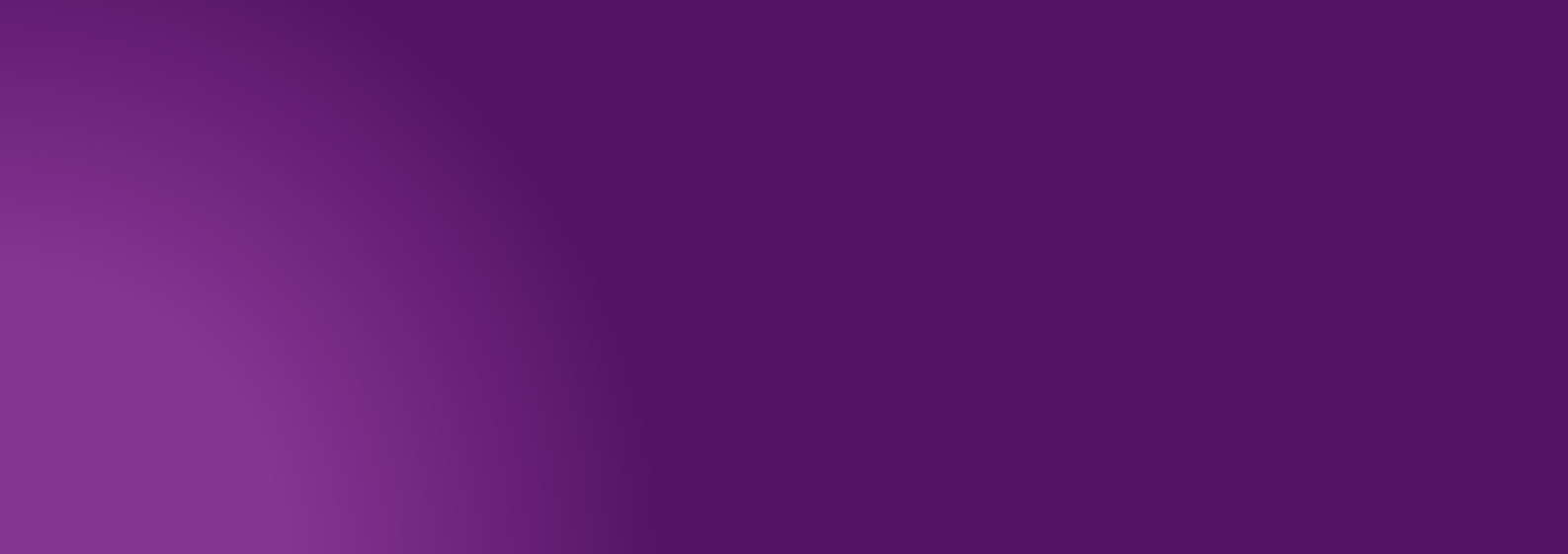 L'associazione Mind, fornisce consulenza e sostegno  a chiunque abbia problemi di salute mentale. Si  batte per migliorare i servizi, aumentare la  consapevolezza della salute mentale e promuovere  la comprensione dei problemi di salute mentale.
Fonte:https://home.givepenny.com/charities?gclid=CjwKCAjwlqOXBhBqEiwA-  hhitOIvNNnbGqimlLDfcUOEG_NzNL2Qt1VumYYAiBRpv9p8l2gmnHjS6xoC4A8QA  vD_BwE
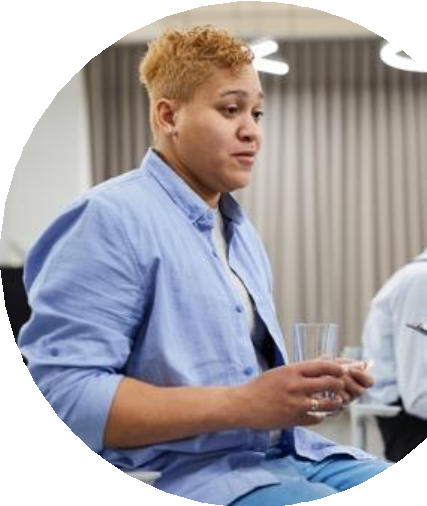 IL PROBLEMA /SCOPO
Mind ha individuato un'incombente crisi  della salute mentale tra gli studenti, con  il	27%	che		 riferisce	di		aver	avuto  problemi		di		salute		mentale	durante  l'università. Mind voleva creare un evento  di		raccolta	fondi	per	sensibilizzare  l'opinione pubblica e coinvolgere gli  studenti di tutto il Regno Unito.

LA SOLUZIONE DELLA TRASFORMAZIONE
DIGITALE
Mind si è rivolta a Give Penny, specializzata  nell'aiutare gli enti di beneficenza a lanciare  eventi di raccolta fondi virtuali che si  collegano alle app preferite dei loro  sostenitori, consentendo loro di raccogliere  fondi senza contanti. L'utilizzo di un'app in  un evento di raccolta fondi consente di  raccogliere 3 volte di più rispetto a un  evento senza app.
Insieme, Mind e Give Penny hanno creato la  27:27 Challenge, in cui i partecipanti  corrono 27 miglia in 27 giorni per  raccogliere fondi a sostegno degli studenti  che lottano con problemi di salute mentale.
GivePenny	ha	creato	un	microsito
completamente brandizzato per Mind, che  comprendeva un modulo di iscrizione e una
classifica in tempo reale. Al momento  dell'iscrizione, i partecipanti potevano  scegliere l'università o il gruppo di
appartenenza	e	il	numero	totale	di
donazioni raccolte da quel gruppo veniva
utilizzato per creare la classifica. Questo ha  avuto l'ulteriore vantaggio di incoraggiare lo  spirito competitivo e di celebrare il senso di  squadra.
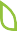 Shine strengthening female community leaders
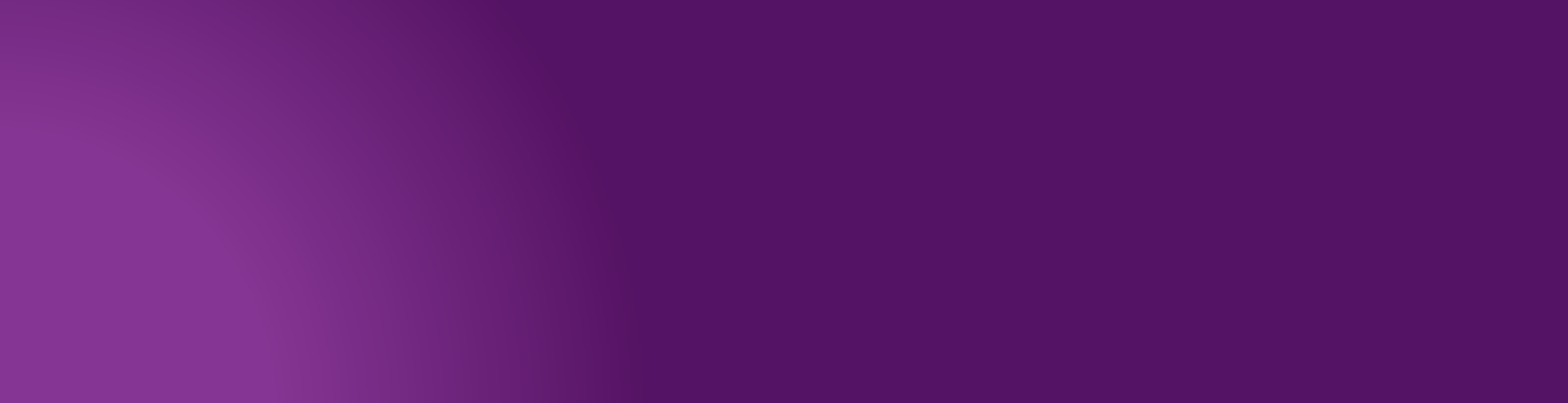 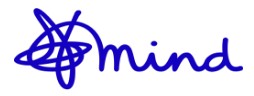 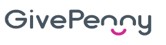 IMPATTO DELLA TRASFORMAZIONE DIGITALE

	Entro 3 settimane dal lancio  dell'evento, Mind ha raddoppiato il  valore della raccolta target, con 8  settimane ancora a disposizione!
Le integrazioni con le app più  diffuse che i raccoglitori di fondi e i  donatori conoscono, amano e di cui  si fidano hanno portato a una  maggiore disponibilità a donare.
Consentire ai donatori di  impegnarsi nel progresso ha  portato ad un aumento delle  donazioni.
La collaborazione con un partner  come Give Penny ha permesso a  Mind di beneficiare di un pool di  idee e di creare una raccolta fondi  del tutto unica.
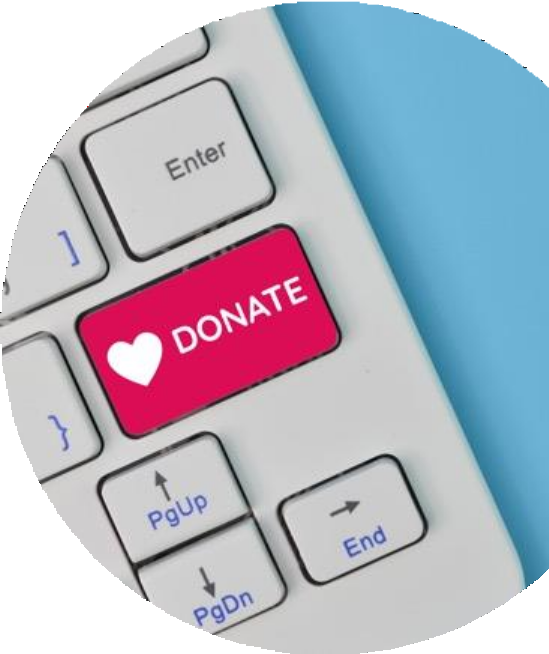 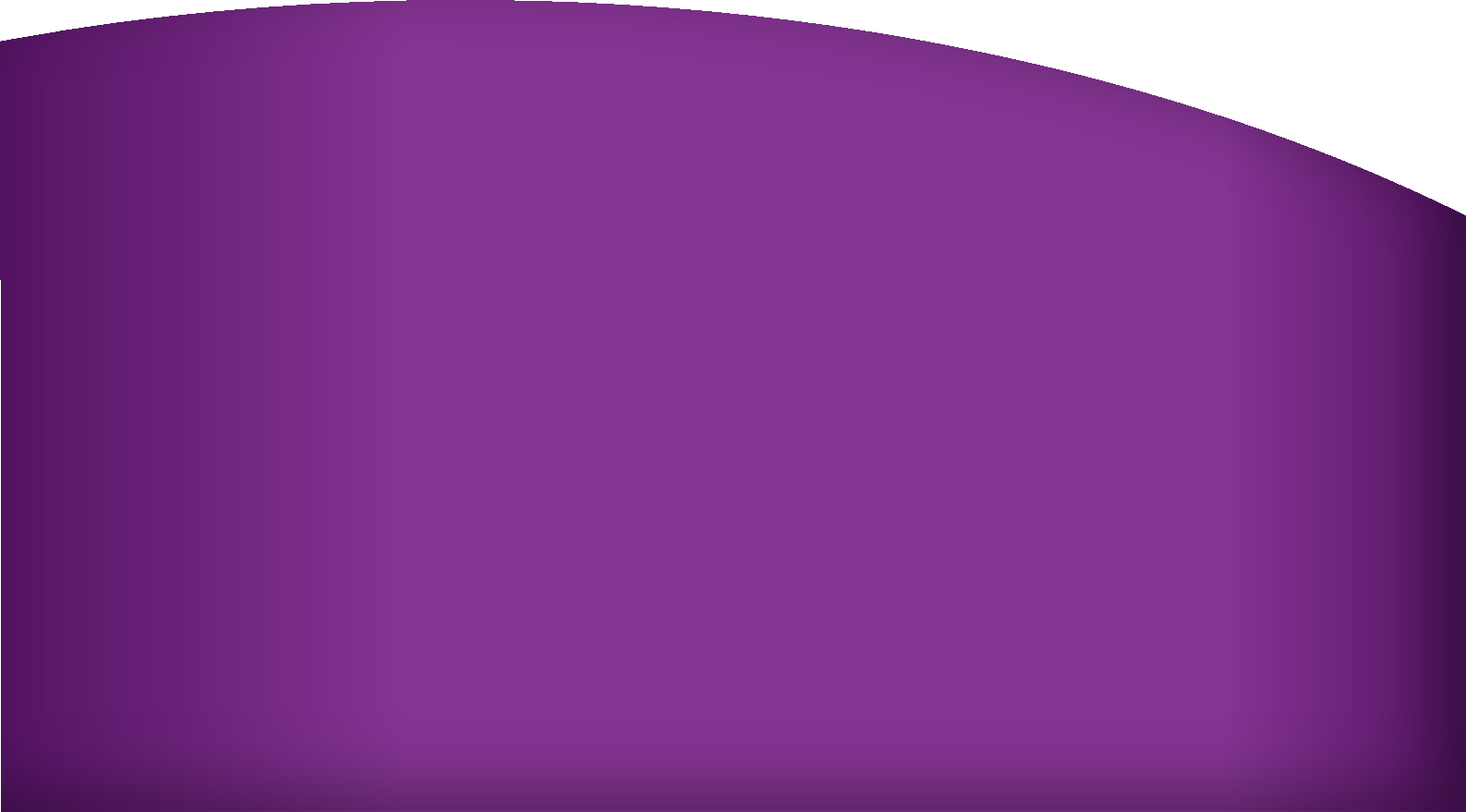 COME HA FUNZIONATO NELLA PRATICA
Poiché consentire ai donatori di seguire i  progressi dei partecipanti aumenta il  coinvolgimento degli sponsor e rende  più probabile una donazione più elevata,  Strava è stato integrato nelle pagine di  raccolta fondi dei partecipanti su  GivePenny, consentendo di seguire i loro  progressi.

Mind ha utilizzato il metodo di donazione  "Pledge per X", disponibile su GivePenny,  per consentire agli sponsor di effettuare  una donazione per chilometro piuttosto  che per un singolo importo. Questo  metodo raccoglie il 50% in più rispetto  alle tradizionali donazioni una tantum e  ha un valore medio di 26 sterline per X!
Mind	ha	anche	integrato	l'esclusiva
Playlist	Fundraising	di	GivePenny.
Utilizzando	Spotify,	chiunque	può
aggiungere una canzone alla playlist, in  cambio di una donazione.
Tutto questo ha permesso a Mind di  accettare donazioni senza contanti da  una serie di flussi di reddito per un  singolo evento in tutto il Regno Unito.
Per	saperne	di	più		su	come	le  organizzazioni	 hanno	utilizzato	Give
Penny in modo simile
here.
40
Shine strengthening female community leaders
Dall’informazione all’azione
Technologie Cashless
I casi di studio riportati in questa sezione testimoniano l'impatto positivo della  tecnologia senza contanti come efficace strumento di trasformazione digitale. I casi di  studio dimostrano come questa tecnologia consenta alle organizzazioni di continuare a  raccogliere fondi e, a volte, di moltiplicare i loro obiettivi di raccolta fondi,  mantenendosi al passo con le tendenze dei consumatori,

La trasformazione digitale offre ai donatori una serie di modi per effettuare donazioni  in modo semplice e rapido tramite carte, orologi intelligenti, telefoni cellulari, ecc. In  questa sezione si è visto come le opportunità senza contanti abbiano contribuito a  mantenere la tradizionale raccolta presso gli sportelli dei negozi, abbiano fornito  l'opportunità alle persone di donare di passaggio e come le organizzazioni abbiano  utilizzato le piattaforme di donazione online per aumentare le donazioni senza  contanti.
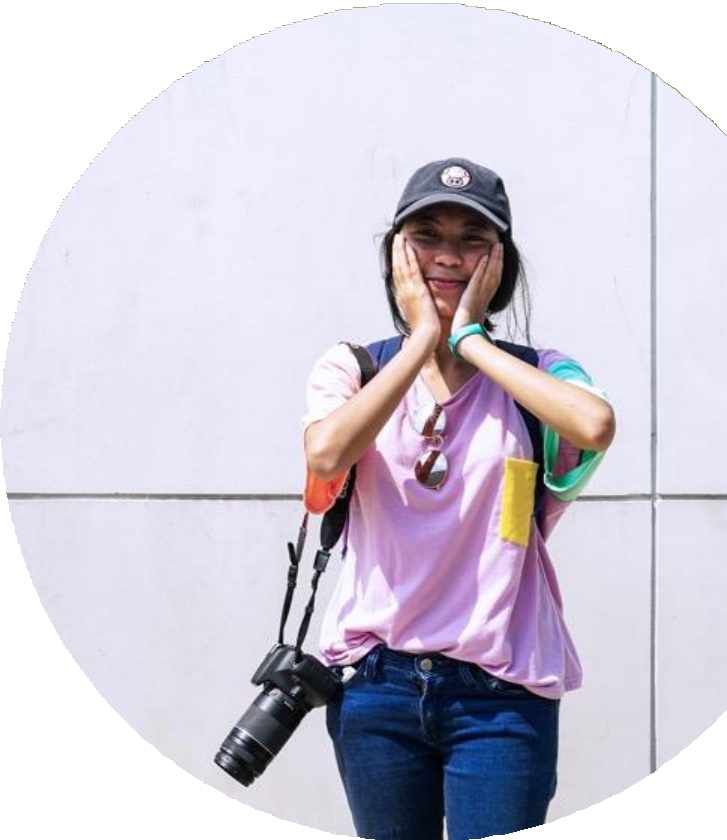 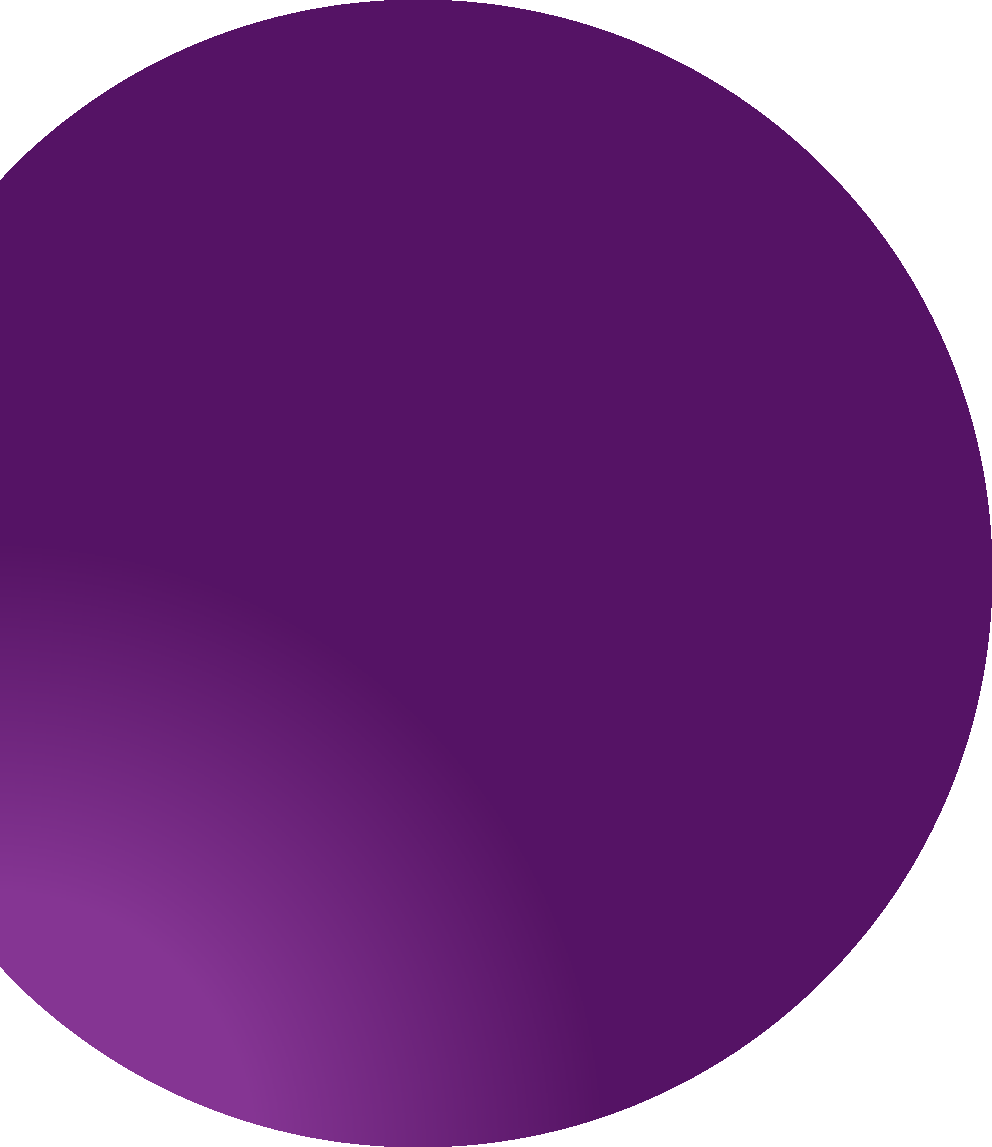 INFORMAZIONE  	
I punti di donazione senza contanti nelle aree  ad alta affluenza creano un'opportunità per  le persone di donare in modo facile e veloce.
Le donazioni da banco possono essere  mantenute o addirittura migliorate grazie  all'uso di contenitori di raccolta senza  contanti.
Vale la pena di collaborare con aziende di  tecnologia senza contanti.
AZIONE
Fate un brainstorming sulle aree in cui la  tecnologia senza contanti potrebbe  supportare la vostra organizzazione.
Ricercate le opzioni senza contanti utilizzate  nei casi di studio.
Scegliete per ora solo un'area in cui vi  impegnerete a sperimentare l'uso della  tecnologia senza contanti.
40
Shine strengthening female community leaders
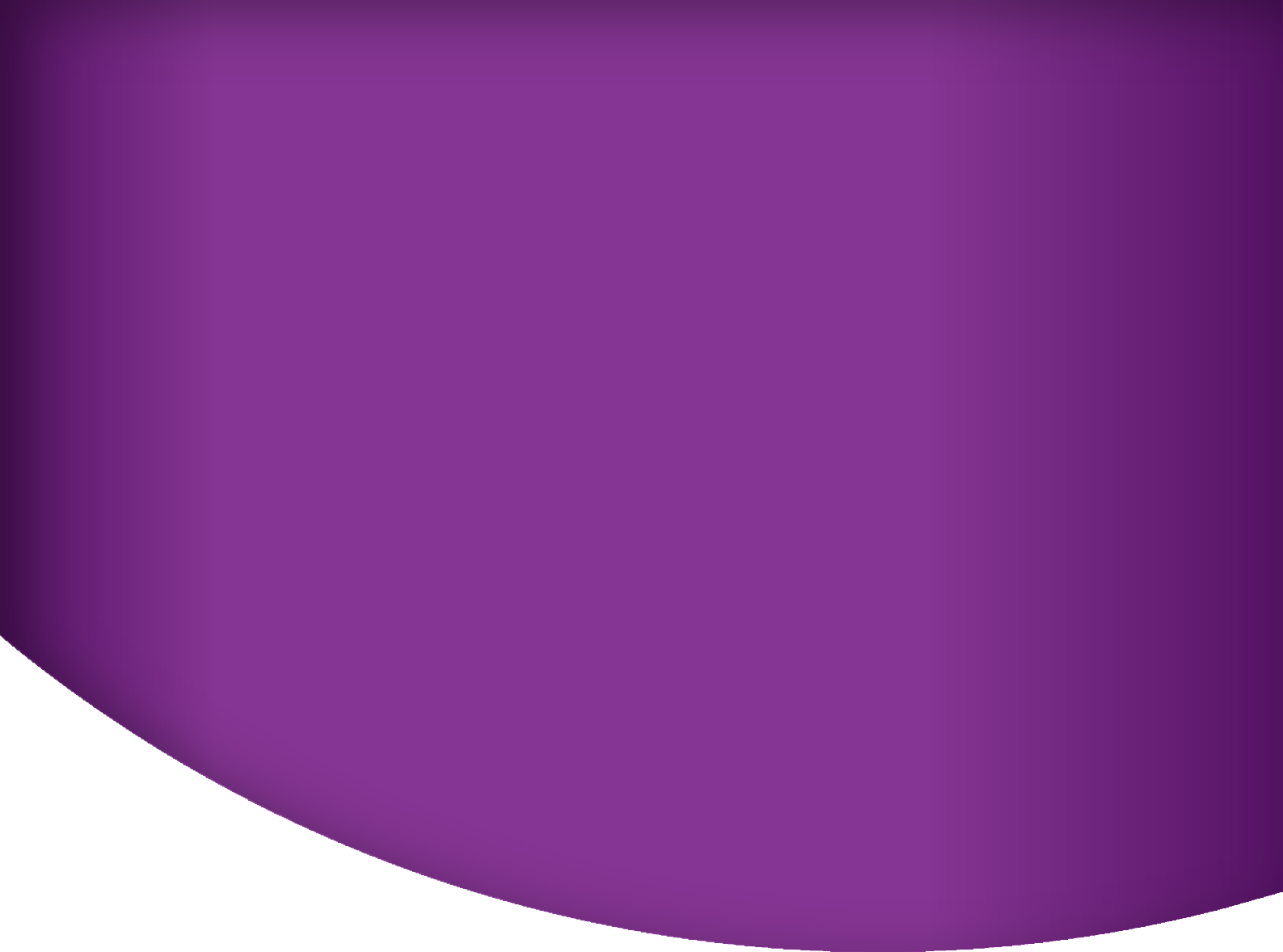 04
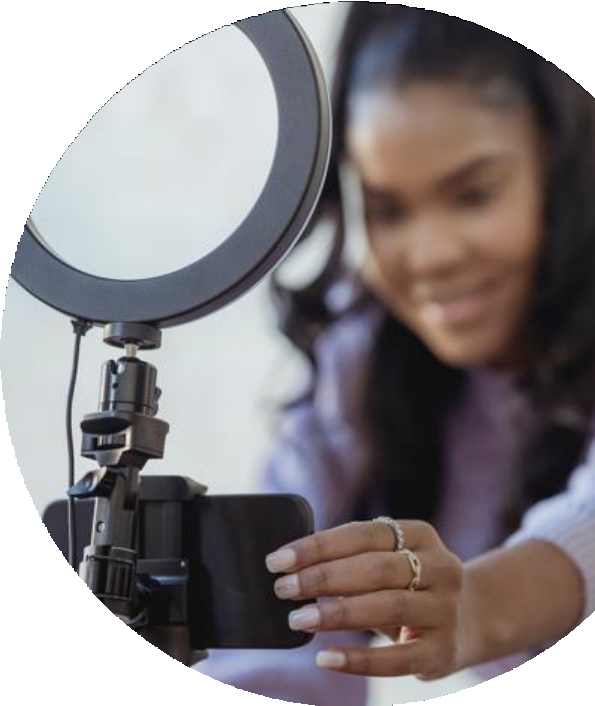 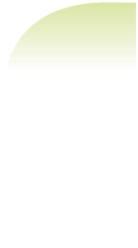 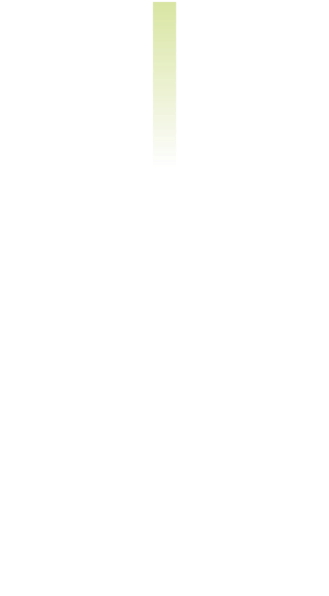 Servizi digitalizzati
European YWCA ………………………  44
Meridaunia e la Campagna
Visit Monti Dauni ……………….……	46
Prevenzione del suicidio di coppia 48
App di lettura labiale SRAVI ………….50  17 FoodCloud ………………………………. 53  18 Saored …………………………………….. 55
19  Digital Charity Lab ………….………..  57
20  Hpass ……………………………………...  59
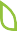 42
Shine strengthening female community leaders
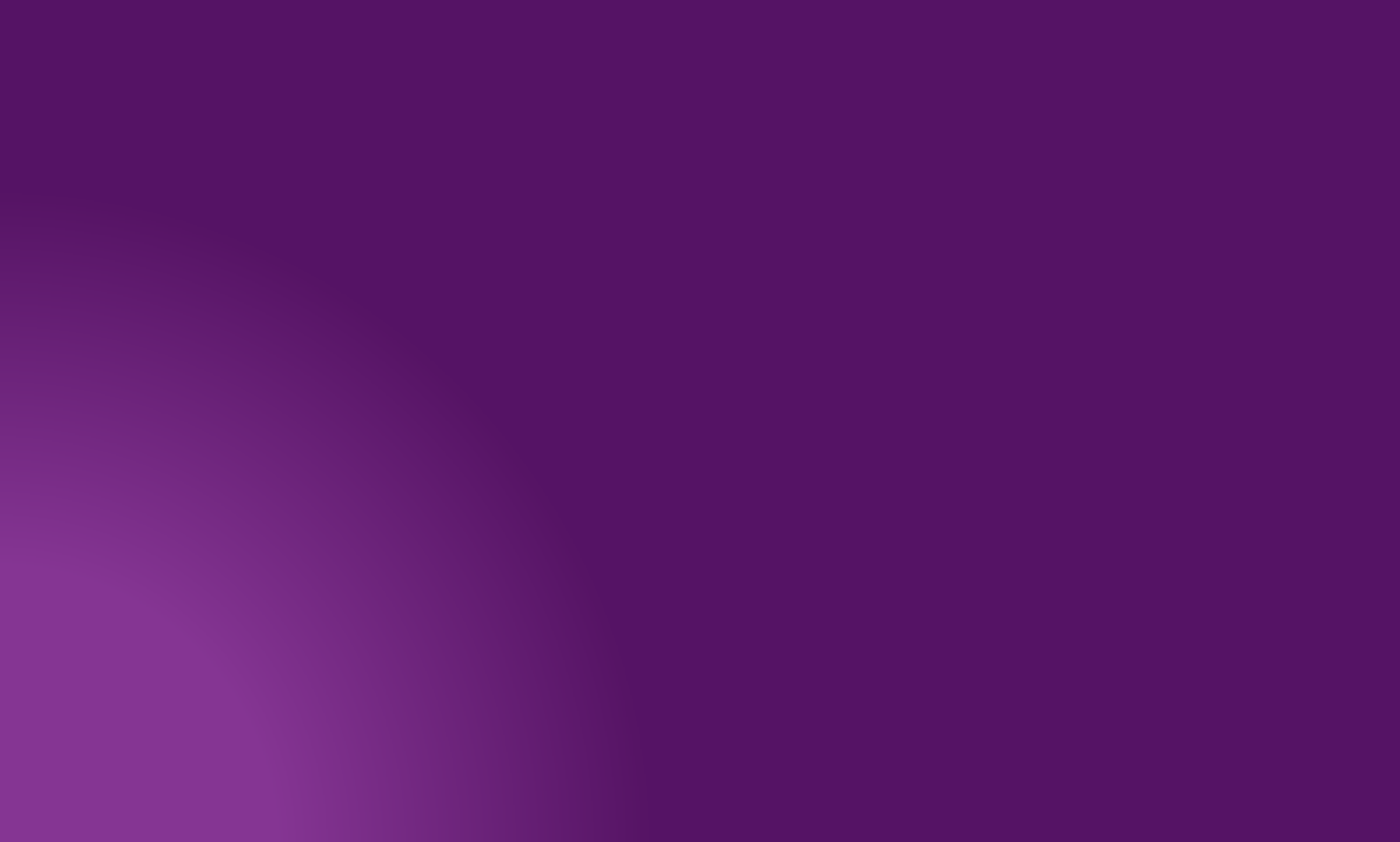 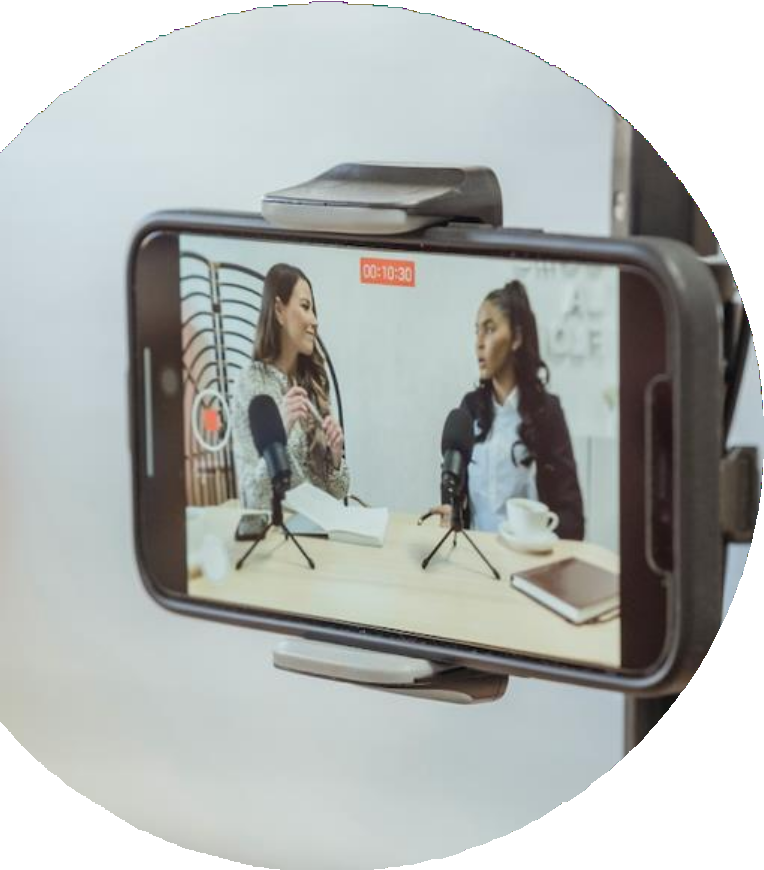 04
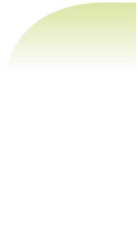 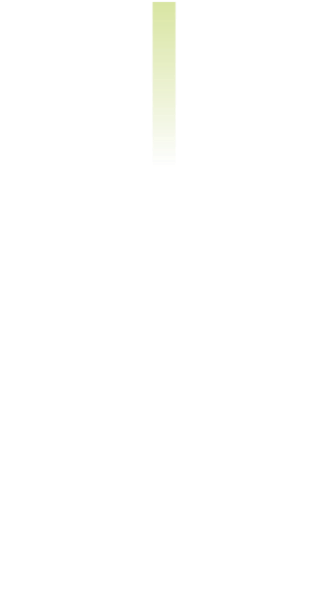 Servizi digitalizzati
In seguito alla pandemia di Covid-19, molte  organizzazioni del terzo settore hanno  abbracciato la trasformazione digitale per  passare a modelli di erogazione di servizi  digitali rispetto ai metodi di erogazione  tradizionali.
Questa sezione include una serie di  esempi di best practice di organizzazioni  che hanno sostituito i propri servizi
tradizionali con servizi digitali o che hanno  introdotto servizi digitali in un settore in  cui i metodi tradizionali di erogazione dei  servizi non erano più adatti allo scopo.
I casi di studio evidenziano l'impatto  positivo che la trasformazione digitale,  attraverso l'uso di servizi digitali, può avere  sulle organizzazioni del terzo settore.
43
Shine strengthening female community leaders
13
European YWCA: pilotare un modulo sulla  leadership femminile utilizzando piattaforme  online
PANORAMICA
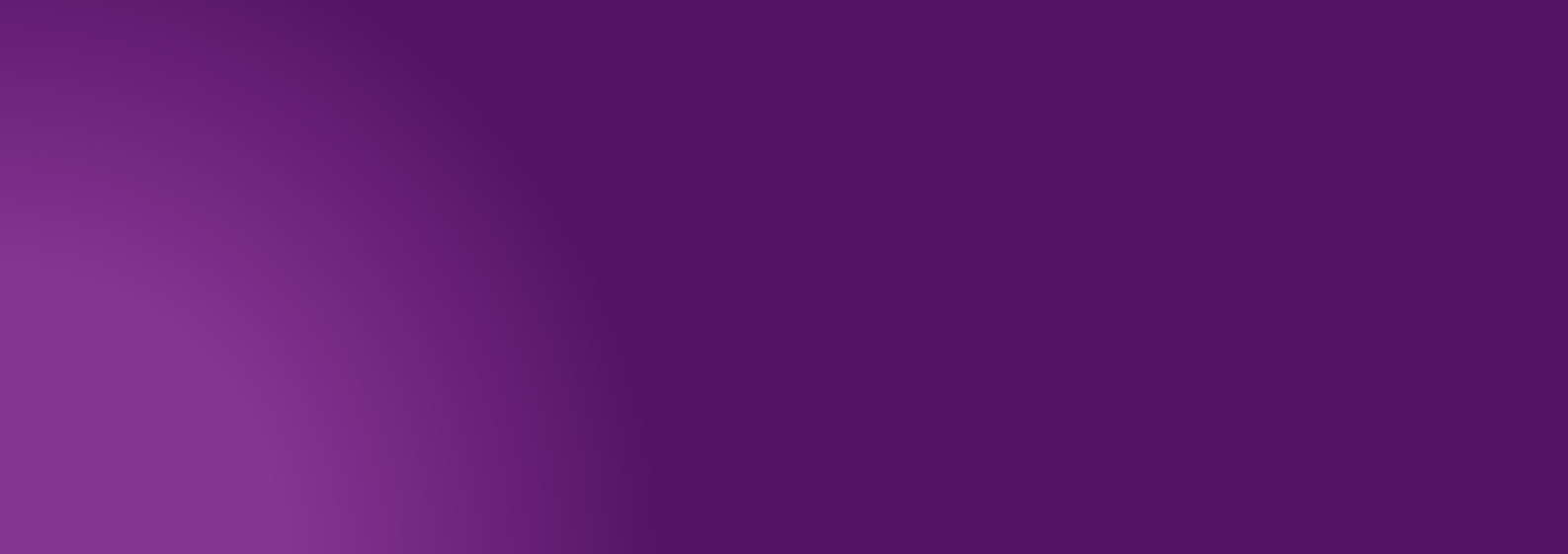 L'European YWCA è un'organizzazione europea guidata da donne che rappresenta  le YWCA di 24 Paesi europei. La visione della YWCA europea è quella di un mondo  pienamente inclusivo in cui la giustizia, la pace, la salute, la dignità umana, la  libertà e la cura dell'ambiente siano promosse e sostenute attraverso la leadership  delle donne.

Le YWCA Europee sono un'associazione che si occupa di promuovere la leadership  femminile a livello locale e globale e di condividere notizie e conoscenze sui  programmi e sui progetti YWCA locali e nazionali.
IL PROBLEMA/SCOPO

Dopo due anni di assenza di  incontri faccia a faccia a causa  della pandemia, l'EYWCA ha  sentito il bisogno di riconnettersi  intorno al suo obiettivo centrale di  sviluppare la leadership e la difesa  delle giovani donne e i diritti delle  donne.
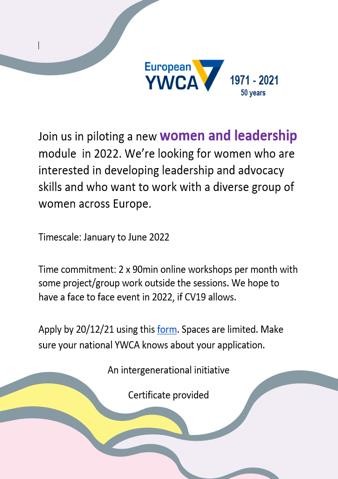 L'EYWCA ha utilizzato risorse  liberamente disponibili online per  sviluppare un'esperienza di  apprendimento	collettivo  strutturato per le donne che  vivono in diversi Paesi europei.
43
Shine strengthening female community leaders
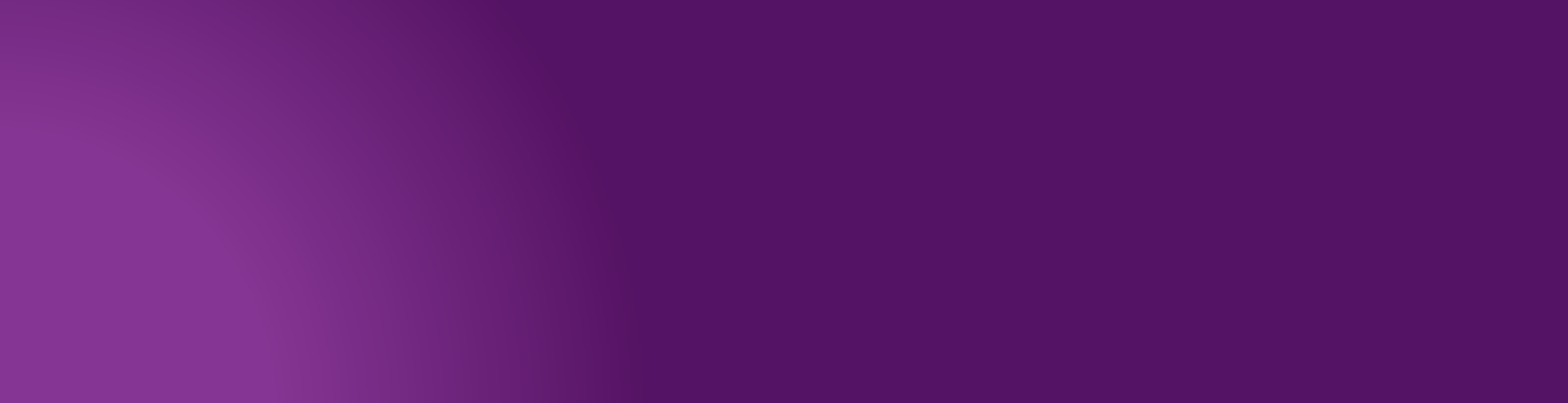 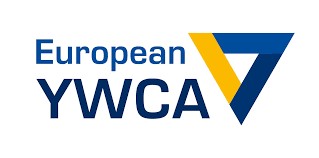 IMPATTO DELLA TRASFORMAZIONE DIGITALE

Ha permesso all'EYWCA di  continuare il suo lavoro in mezzo  alla pandemia di Covid-19.
L'uso del gruppo Facebook ha  creato un ambiente di supporto  che le partecipanti hanno citato  come un beneficio chiave nel loro  feedback.
Ha creato l'opportunità per le  donne di tutta Europa di riunirsi, a  costi contenuti, per condividere le  loro esperienze sulle barriere alla  leadership femminile e discutere  su come superarle.
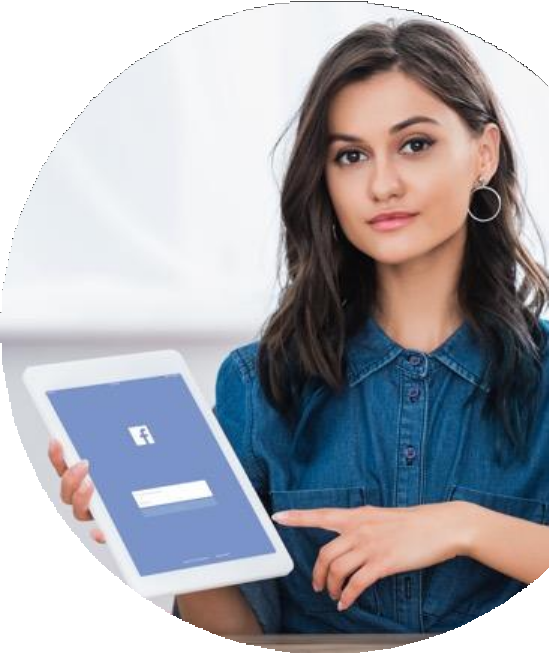 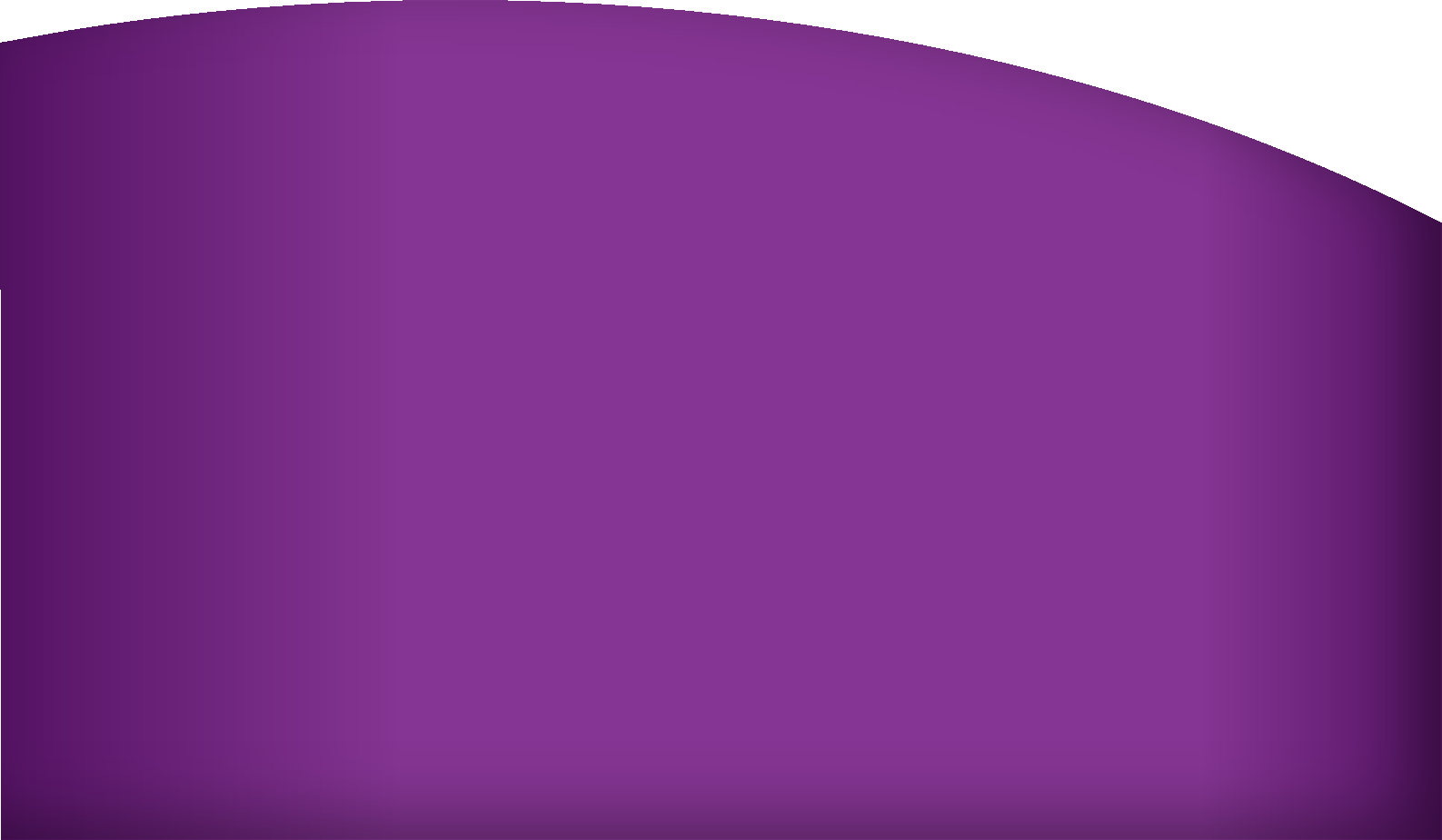 LA SOLUZIONE DELLA TRASFORMAZIONE DIGITALE
L'YWCA ha utilizzato Zoom per ospitare e  fornire un modulo "Donne e leadership".

Il modulo è stato erogato virtualmente  attraverso 6 sessioni da 90 minuti nell'arco  di 3 mesi. Questo modulo potrà essere  erogato anche nel 2023.

Un gruppo chiuso su Facebook è stato  utilizzato per collegare le donne  partecipanti durante il programma. Questo  ha facilitato la condivisione di informazioni  e idee e ha rafforzato l'elemento di rete e  di supporto tra pari del programma online.

The virtual programme was collectively run
by members of the EYWCA Board from
various regions across Europe.

Le sfide

Poiché	molti	membri	del	Consiglio	di
amministrazione non avevano mai  utilizzato Zoom prima d'ora, sono sorte  delle difficoltà nell'utilizzo di alcune delle  sue funzionalità, tra cui le sale riunioni.  Inoltre, si sono verificate interruzioni a  causa della guerra e della mancanza di
infrastrutture digitali in alcune aree  (Armenia). Tuttavia, gli organizzatori si  sono esercitati nell'uso di Zoom con altri  membri del consiglio prima della  formazione per superare questo problema.
43
Shine strengthening female community leaders
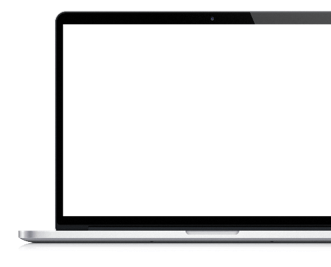 14
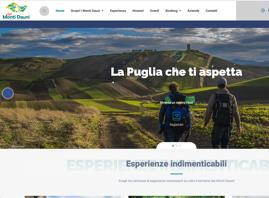 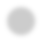 Meridaunia e la Campagna  Visit Monti Dauni
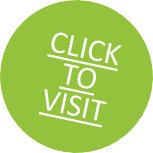 PANORAMICA
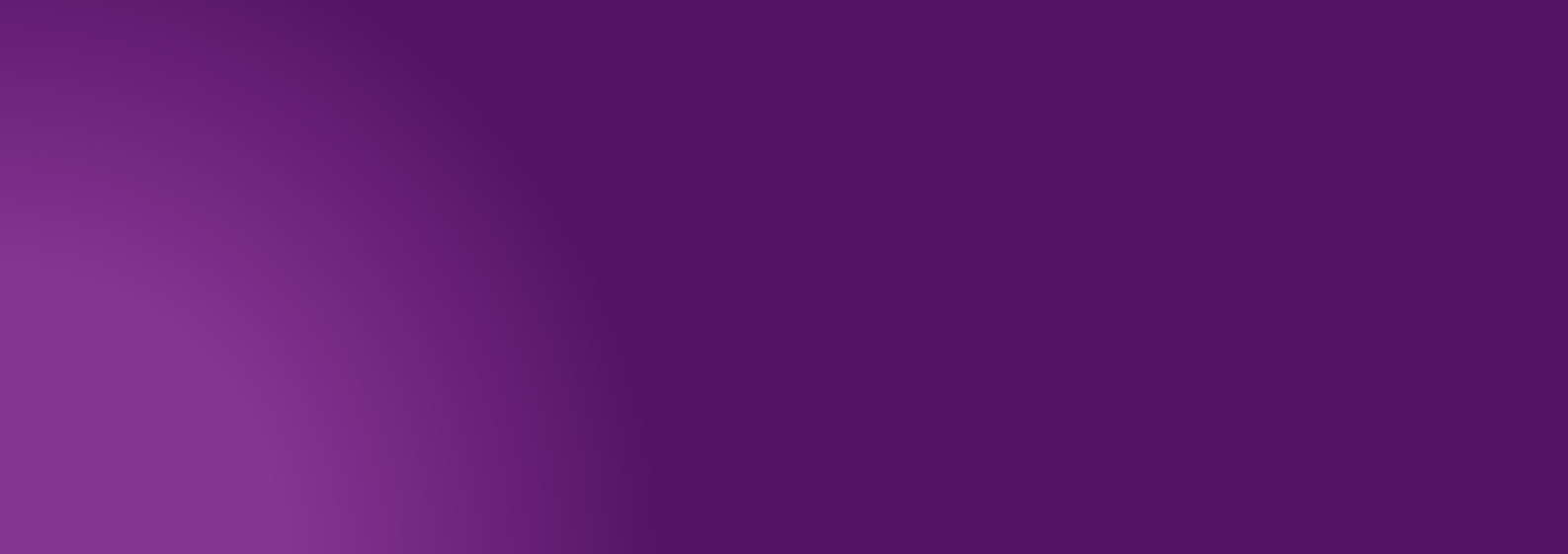 Meridaunia è l'agenzia di sviluppo locale dell'area dei Monti Dauni, una regione  montuosa della Puglia, nell'Italia meridionale.

Meridaunia è responsabile dell'attuazione delle strategie di sviluppo locale  in  consultazione con i comuni, le imprese e le comunità locali.

Un elemento chiave della strategia di sviluppo è lo sviluppo del turismo come
mezzo per sostenere lo sviluppo economico della regione.

In linea con il desiderio di proteggere l'ambiente della zona, la priorità è costruire  un turismo lento e sostenibile.
IL PROBLEMA /SCOPO

Sostenere lo sviluppo del turismo  nell'area dei Monti Dauni, promuovendo  la ricchezza delle imprese locali e  tradizionali di ospitalità, gastronomia,  benessere, cultura e ambiente della  regione e fornendo a queste imprese un  sistema di prenotazione.
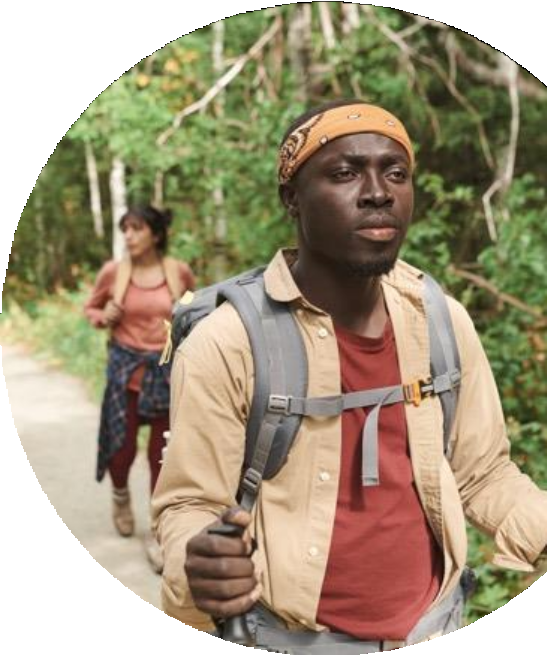 LA SOLUZIONE DI TRASFORMAZIONE
DIGITALE
La creazione di "Visit Monti Dauni", una  piattaforma digitale e un'applicazione  per smartphone che riunisce tutti gli  albergatori, i ristoratori, i siti culturali,  ecc. in un'unica piattaforma gratuita con  le funzionalità per gestire le  prenotazioni.
43
Shine strengthening female community leaders
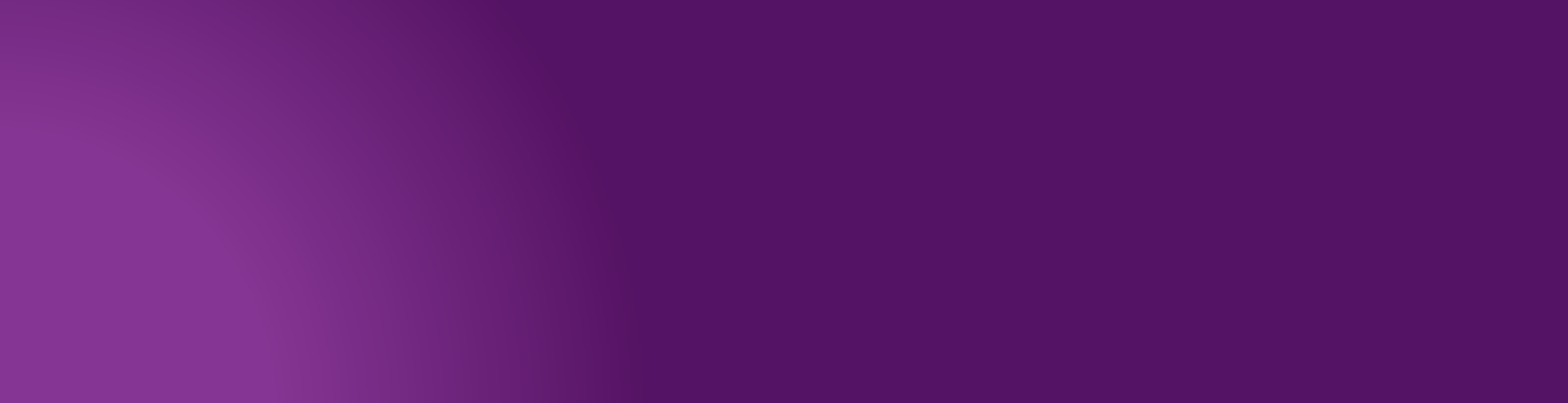 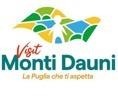 IMPATTO DELLA TRASFORMAZIONE DIGITALE
Numerosi utenti si sono rivolti al sito  per prenotare la loro esperienza  turistica sui Monti Dauni.
Il progetto ha avuto un tale successo  da volare a Dubai all'Expo come uno  dei migliori progetti di sviluppo rurale
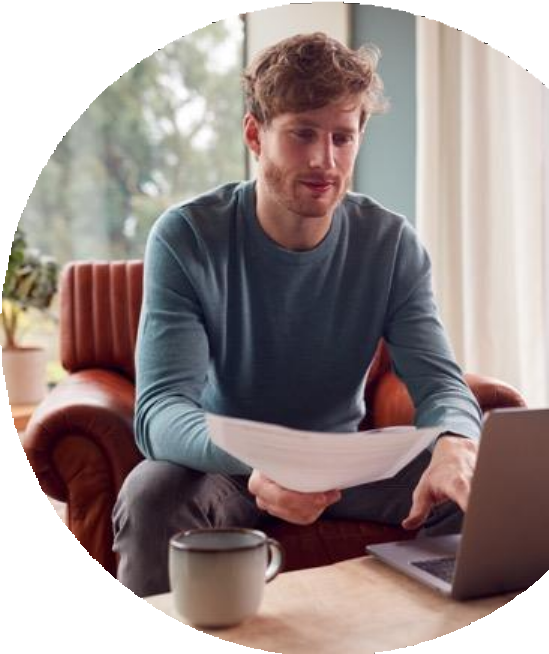 in	Italia,
significativamente	il
aumentando
profilo	della
piattaforma e della regione,  sostenendo così Meridaunia nei suoi  obiettivi di promozione turistica della  regione.
Il successo della piattaforma ha  portato al primo Open Day dei Monti  Dauni nel giugno 2022. Un festival  diffuso in diversi comuni che coinvolge  artisti, guide culturali e ambientali e  l'intera comunità per far rivivere i  villaggi dei Monti Dauni.
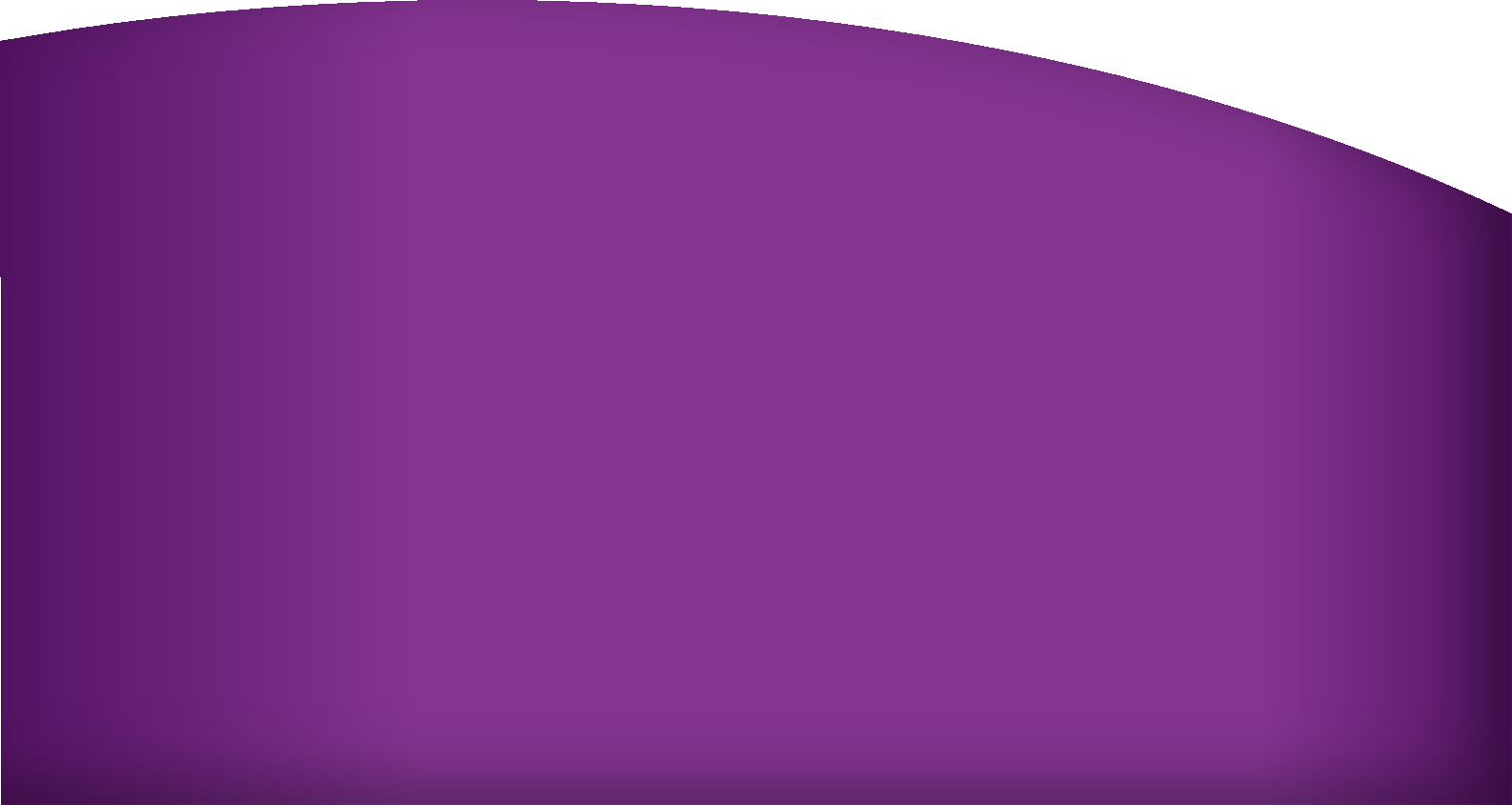 IN PRATICA
Le	imprese	locali	dei	Monti	Dauni
possono caricare le loro offerte sulla
Inoltre, molte imprese della regione non  avevano le competenze digitali per  utilizzare efficacemente la piattaforma.

Per superare queste sfide, Meridaunia  ha organizzato incontri di focus group  con i rappresentanti del turismo di  diversi Paesi per promuovere la regione  e ha anche organizzato corsi di  competenze digitali per le imprese della  regione.
piattaforma, che viene poi utilizzata da  compagnie di viaggio, agenzie di  prenotazione e privati per prenotare  pacchetti turistici.

Poiché i Monti Dauni, con il loro favoloso  patrimonio culturale e ambientale, non  rientrano nei flussi turistici di massa di  altre regioni, inizialmente è stato difficile  spiegare il valore del progetto alle  organizzazioni turistiche.
43
Shine strengthening female community leaders
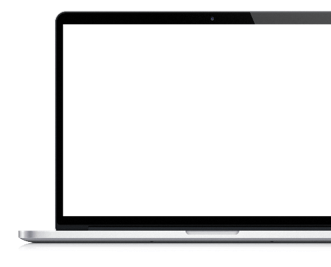 15
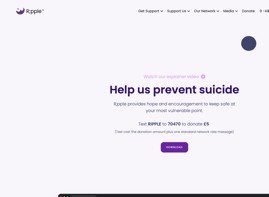 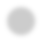 Prevenzione al suicidio R;pple
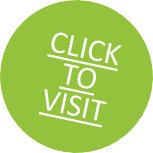 PANORAMICA
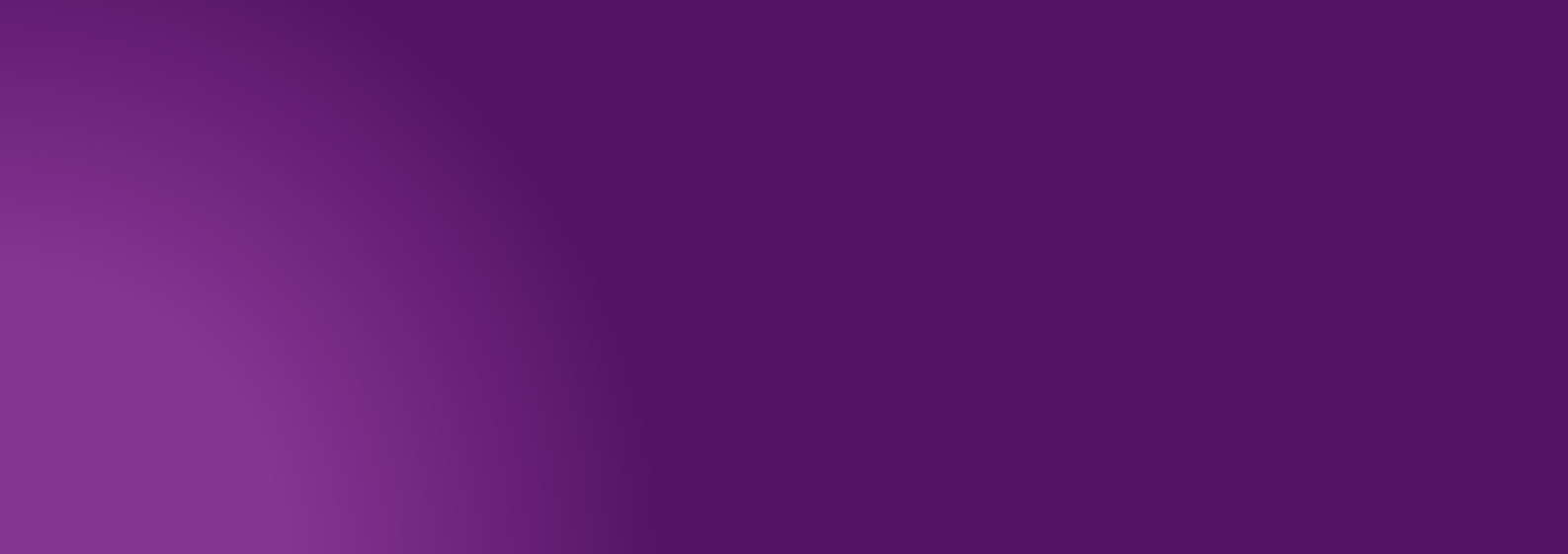 Ci sono 1,2 milioni di ricerche al mese per "come togliersi la vita"!

R;pple le chiama "ricerche di contenuti dannosi".

R;pple è un'organizzazione benefica per la prevenzione dei suicidi, nata come  conseguenza diretta di un suicidio avvenuto in seguito a una ricerca di contenuti  dannosi. Il loro obiettivo è quello di garantire maggiore aiuto e supporto alle  persone che cercano contenuti dannosi online.
Fonte: https://www.ripplesuicideprevention.com/
IL PROBLEMA/SCOPO

Quando R;pple è stata fondata, ha  scoperto che i contenuti disponibili online  a seguito di una ricerca di natura nociva,  fornivano supporto alla salute mentale in  un solo formato: una linea telefonica di  assistenza.

Le persone desiderose di ricevere il  sostegno si sono spinte oltre:
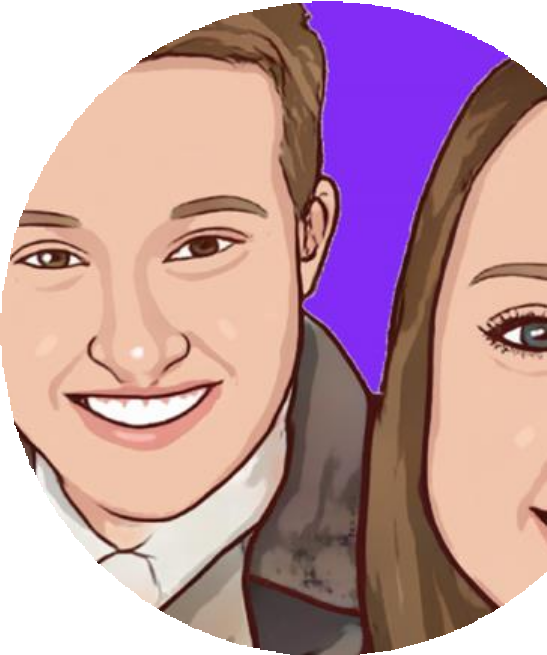 Intercettando contenuti dannosi relativi  all'autolesionismo e/o al suicidio.
Offrendo un'opportunità di speranza che  le cose possono e potranno migliorare.
Garantire un supporto immediato per la  salute mentale e le risorse disponibili  per le persone che seguono una ricerca  online dannosa.
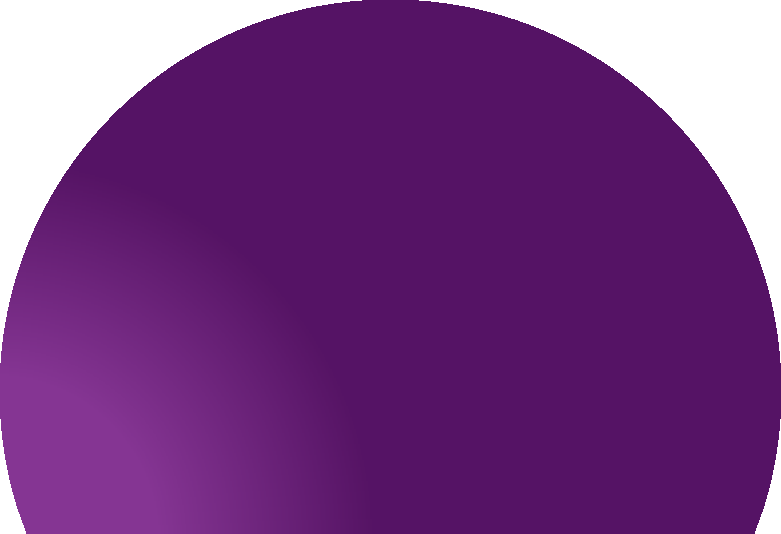 App
Supporto a breve e lungo termine
Call
Parla con qualcuno giorno o notte
Local
Trova un supporto nella tua zona
Text
Opzione di support messaggi 24/7
Web
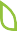 Shine strengthening female community leaders
chat web e forum
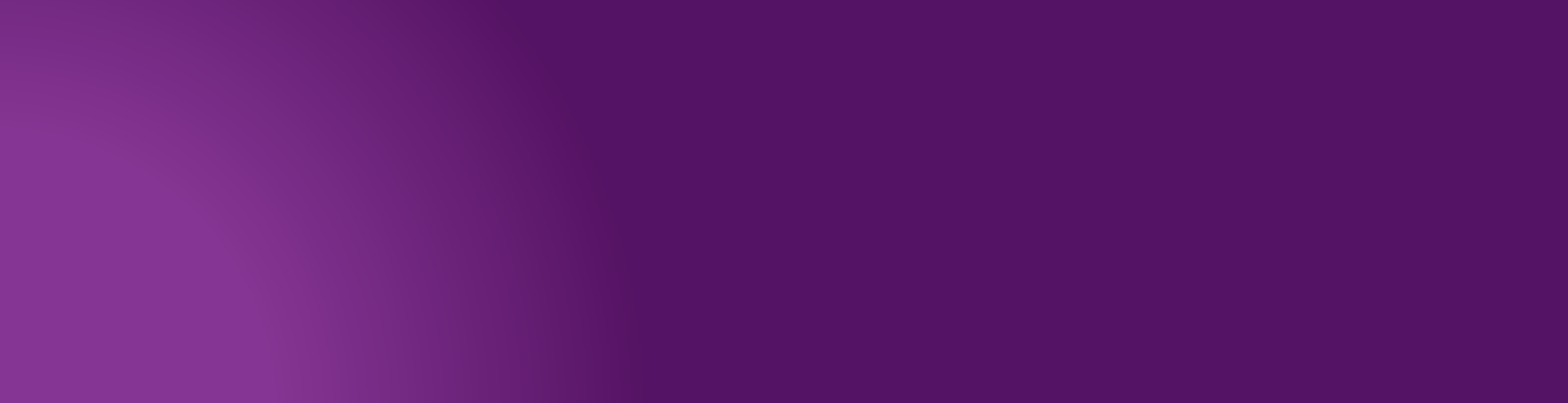 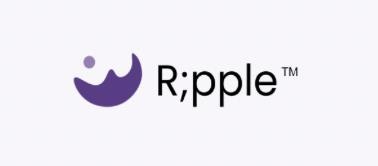 CREARE R;PPLE
La fondatrice di R;pple, Alice Hendy, ha  collaborato con Blue Tea Software per  creare una semplice estensione del  browser che esegue una ricerca con  JavaScript e parole chiave su un elenco  di oltre 400 termini di ricerca relativi  all'autolesionismo.

La soluzione è un intervento pop-up  che appare istantaneamente quando  una parola chiave di ricerca indica un  intento autolesionista.

L'obiettivo è far sì che università, enti  governativi, ecc. aggiungano  l'estensione alle loro reti, in modo che il  pop-up appaia quando qualcuno cerca  contenuti dannosi.

IMPATTO
Da quando è stata lanciata il 10 settembre 2021 (l'annuale Giornata mondiale  della salute mentale), ha intercettato almeno 21 ricerche relative a casi reali di  autolesionismo a partire dal settembre 2022, con un messaggio di speranza e  sostegno.

LA SOLUZIONE DI TRASFORMAZIONE DIGITALE
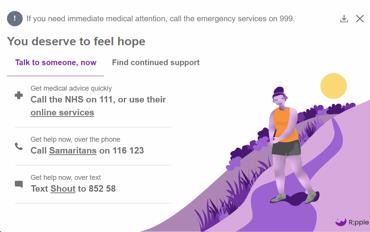 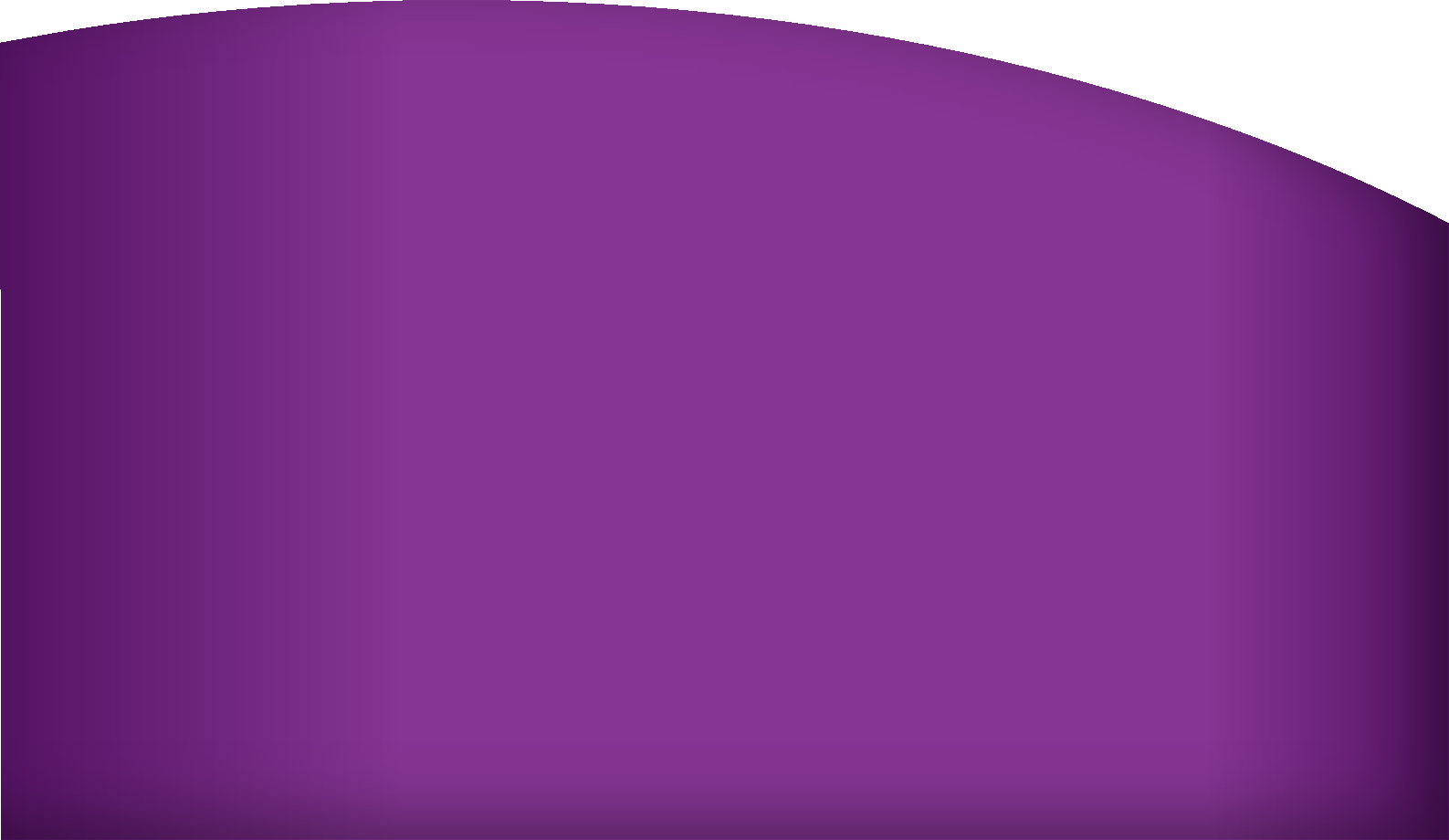 La creazione dello strumento intercettivo  R;pple è stata progettata per presentare  un prompt visivo quando una persona  cerca parole o frasi chiave dannose  relative al tema dell'autolesionismo o del  suicidio. Queste frasi includono tutte le  parole o la terminologia che sono state  identificate come indicatrici di contenuti  online potenzialmente dannosi.

Approfondimento della trasformazione  digitale:
R;pple ha implementato la  trasformazione digitale in tutto il suo sito  web per includere:

Chat/forum sul web,  assistenza testuale 24/7,
servizio telefonico 24 ore su 24, 7 giorni
su 7,
un'applicazione	per	un	supporto  immediato e a lungo termine  Segnalazione di assistenza locale
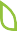 49
Shine strengthening female community leaders
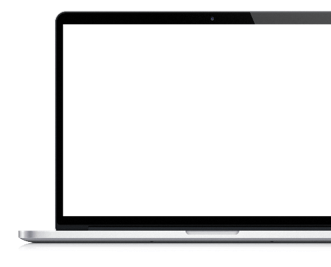 16
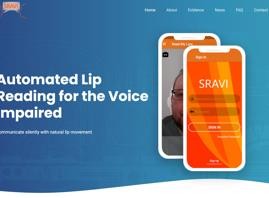 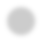 SRAVI Lip Reading App
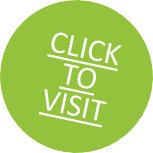 PANORAMICA
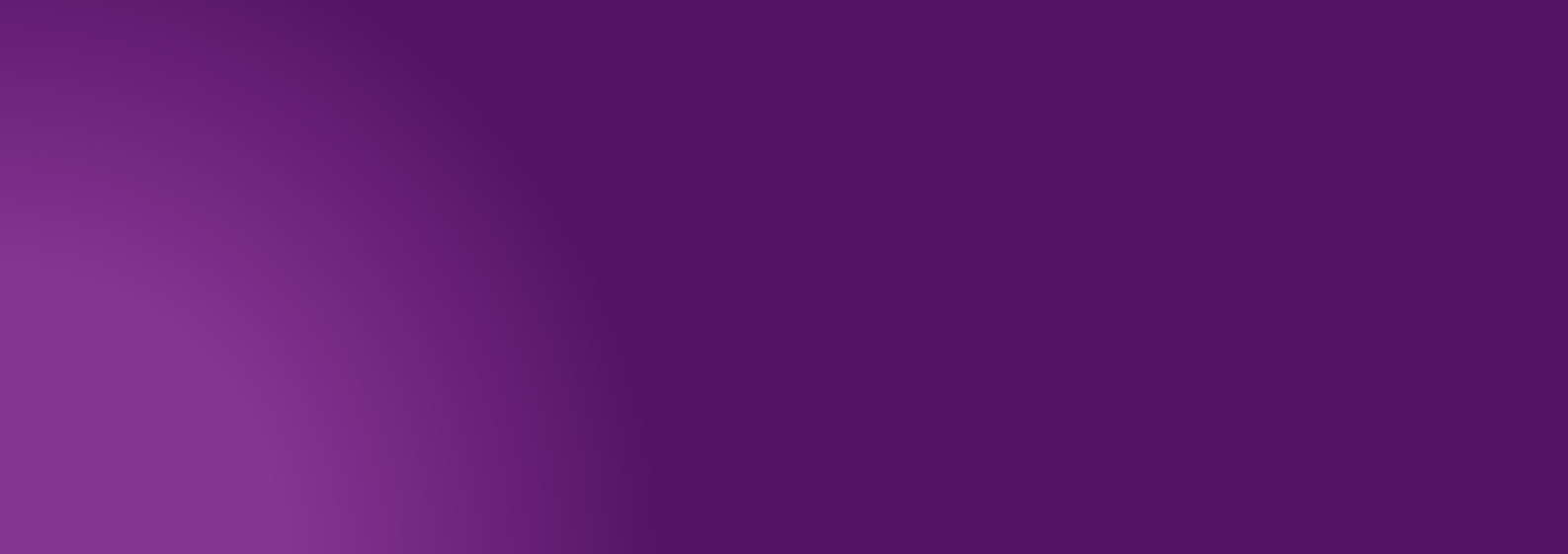 Il dottor Shondipon Laha, consulente in terapia intensiva  presso il Lancashire Teaching Hospitals NHS Trust, si  occupa spesso di pazienti che hanno perso la voce.

Per esempio, possono aver subito un intervento  chirurgico alla gola o un ictus. Ha osservato che la perdita  della capacità di comunicare può aumentare l'ansia e  ostacolare il recupero, il che è frustrante per tutti i  soggetti coinvolti.
IL PROBLEMA/SCOPO

Da tempo gli infermieri e i medici di terapia  intensiva ricorrevano ai gesti e alla scrittura  per comunicare con i pazienti, ma queste  soluzioni presentavano inconvenienti  pratici. Il dottor Laha ha capito che la  lettura labiale era la chiave per risolvere il  problema della comunicazione e alleviare  l'ansia.

LA SOLUZIONE DI TRASFORMAZIONE
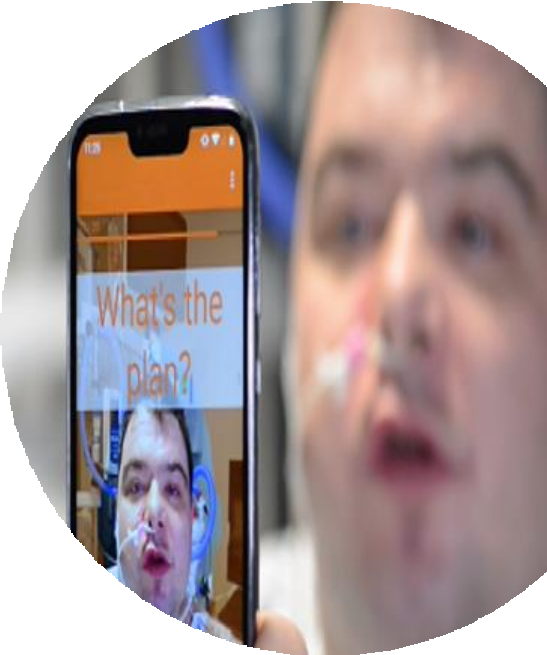 DIGITALE
Il dottor Laha si è rivolto all'intelligenza  artificiale (AI) come mezzo per sviluppare  una soluzione digitale. Non avendo le  competenze tecnologiche necessarie, ha  collaborato con Liopa, un'azienda di AI  dell'Irlanda del Nord nata dalla Queens  University Belfast (QUB). Insieme hanno  sviluppato SRAVI, un'applicazione per  smartphone che registra e interpreta le  labbra dei pazienti mentre parlano e la  prima soluzione commerciale per la lettura  automatica delle labbra in ambito sanitario.
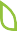 Shine strengthening female community leaders
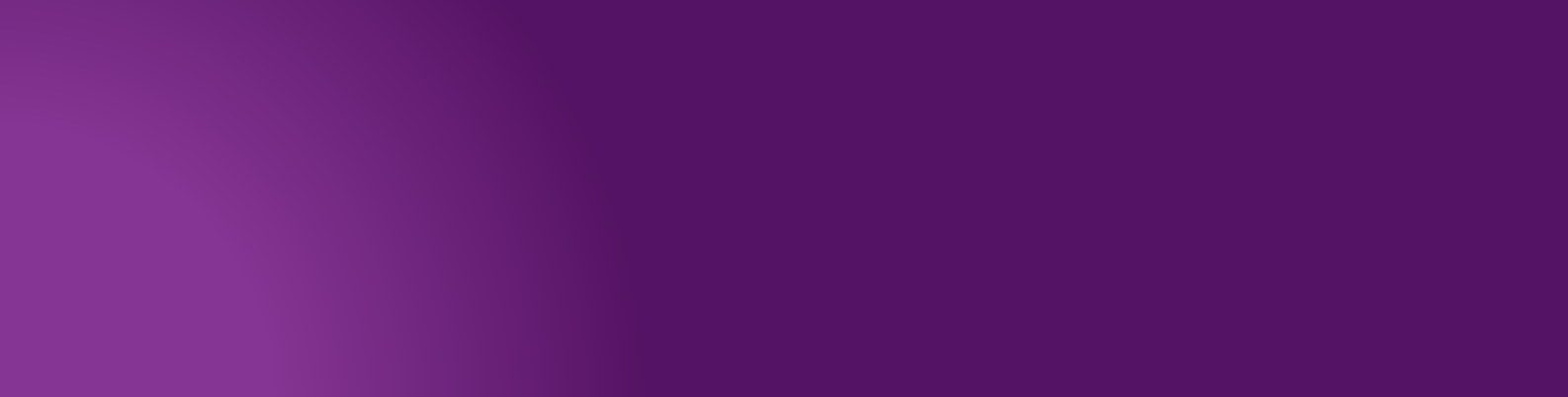 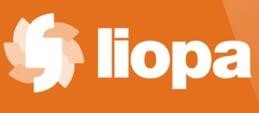 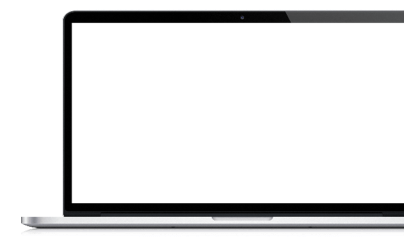 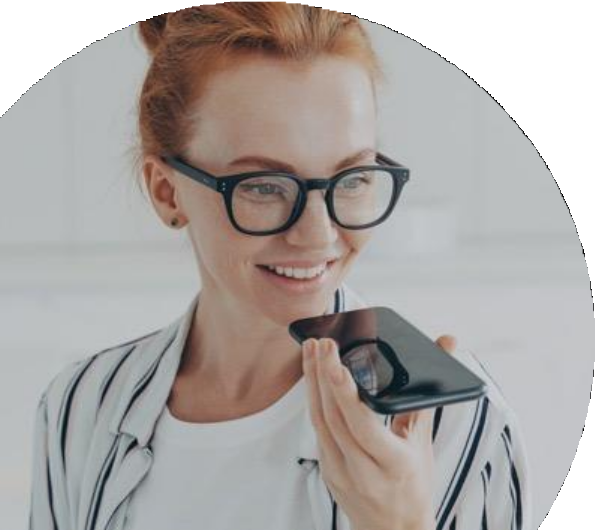 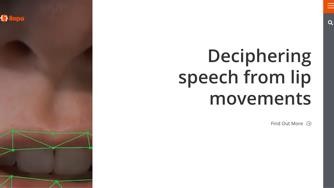 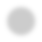 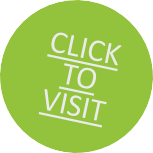 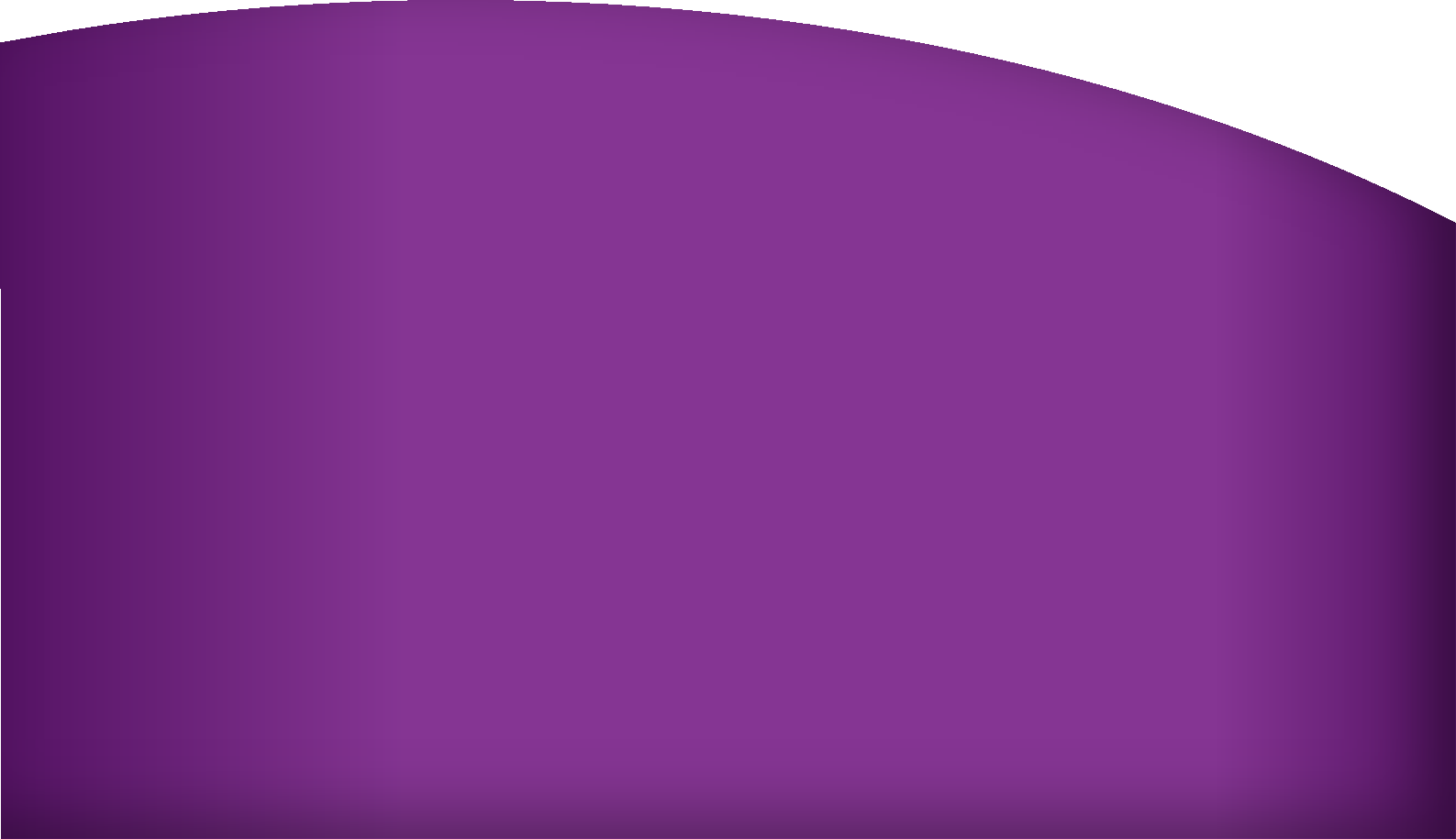 CREARE L’IDEA
Liopa, un'azienda nata da 15 anni di ricerca sull'IA, sul parlato e sull'elaborazione  delle immagini presso la Queens University Belfast (QUB) e la cui ricerca si è  concentrata in particolare sul riconoscimento vocale robusto in ambienti reali, ha  collaborato con il dottor Laha e l'équipe di terapia intensiva del Lancashire Teaching  Hospitals NHS Trust, e con il professor Danny McAuley della QUB, per studiare la  fattibilità dell'uso della lettura labiale basata sull'IA in un ambiente di terapia  intensiva.

Il finanziamento del programma Biomedical Catalyst di Innovate UK ha permesso al  dottor Laha e a Liopa di testare e perfezionare la tecnologia di riconoscimento  vocale visivo di Liopa e di determinarne l'idoneità all'uso in ambito sanitario.

Un ulteriore finanziamento di Innovate UK è stato ottenuto per sviluppare un  prototipo dell'applicazione SRAVI che il personale del reparto di terapia intensiva  può utilizzare per filmare le frasi pronunciate dai pazienti e riceverne la trascrizione.
51
Shine strengthening female community leaders
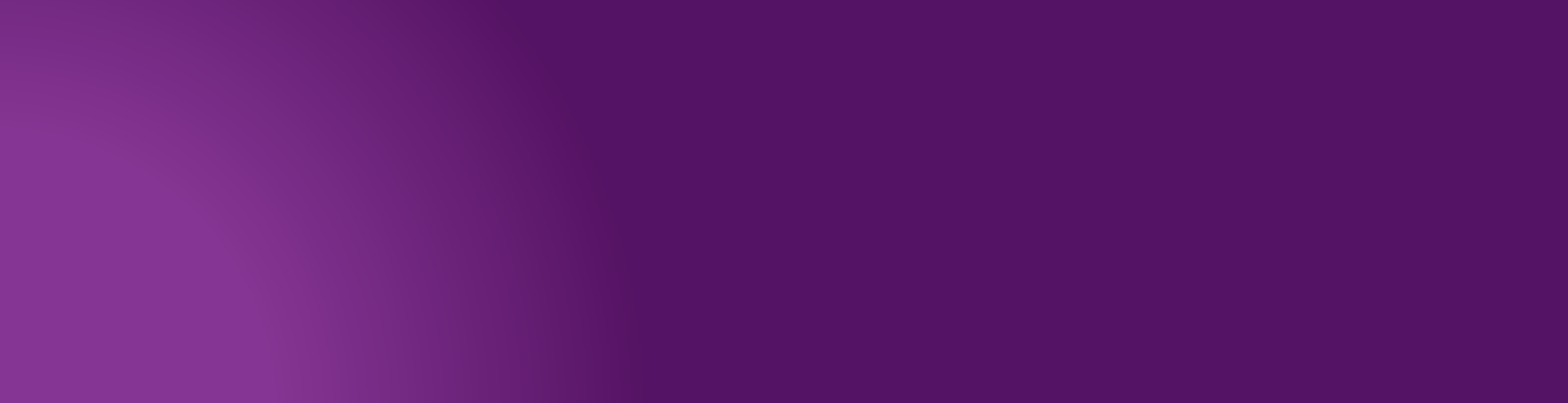 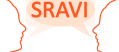 IMPATTO DELLA TRASFORMAZIONE DIGITALE
L'applicazione SRAVI è in uso per tutto il  personale del Lancashire Teaching  Hospitals NHS Trust e consente  all'ospedale di supportare più  efficacemente il recupero dei pazienti  senza voce, riducendo così i tempi di  recupero e le frustrazioni dei pazienti  che faticano a comunicare.

Liopa sta ora discutendo con altri NHS  Trust e ospedali in altre regioni,  compreso il Nord America, il che  significa che un'idea digitale aiuterà  migliaia di persone in tutto il mondo.
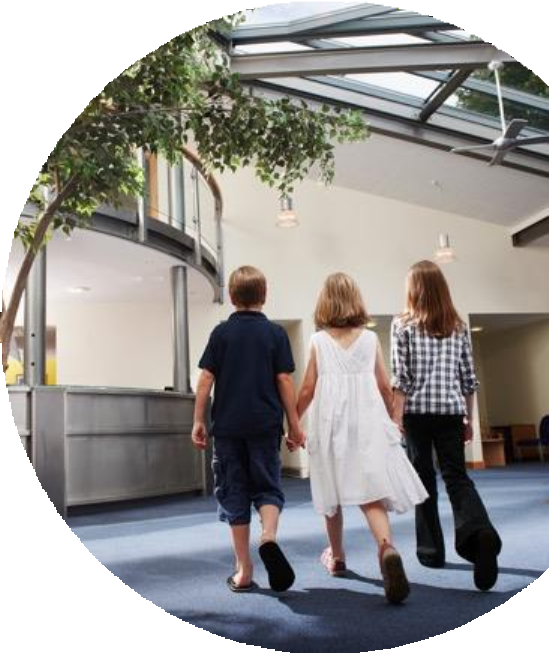 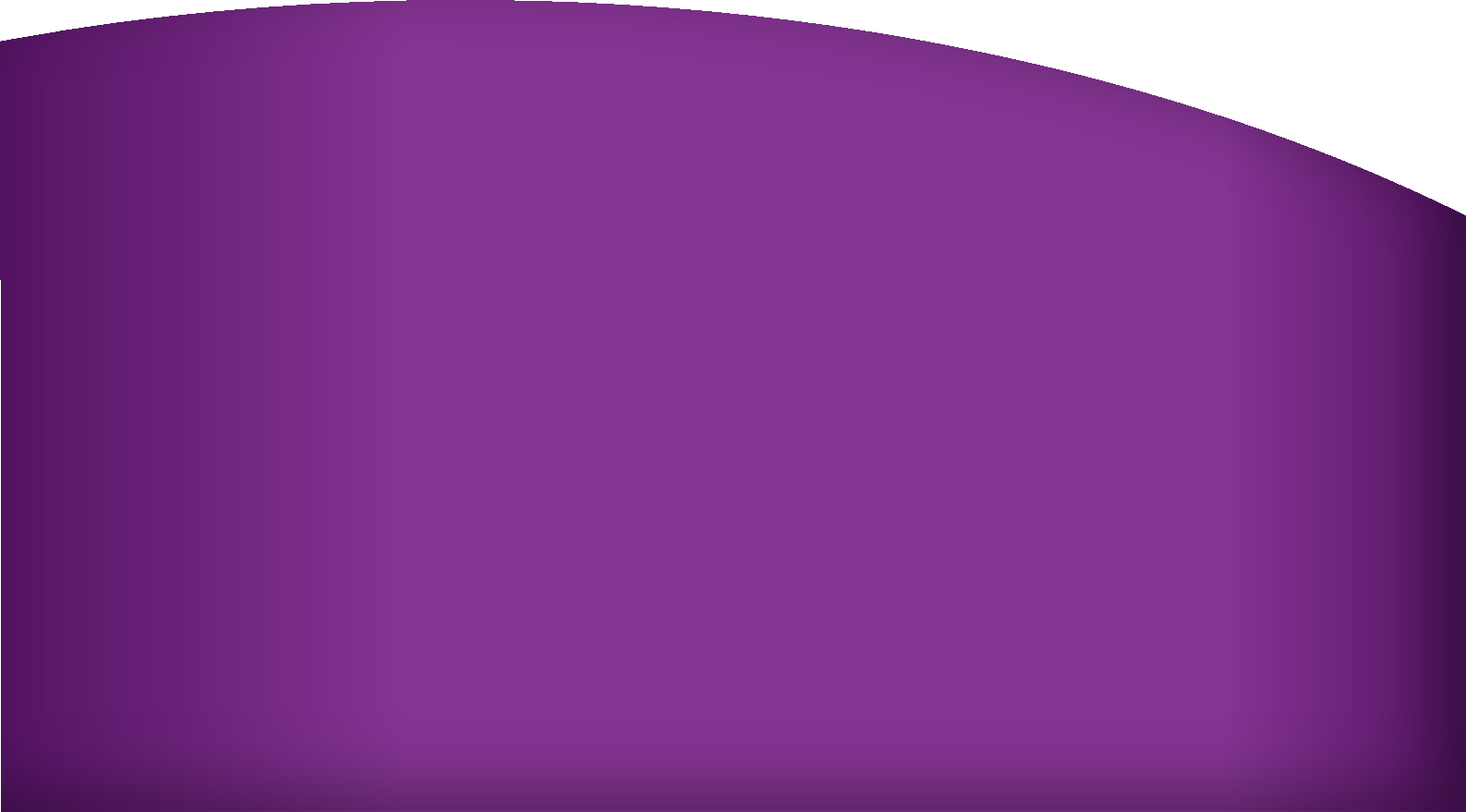 DI BENE IN MEGLIO
Il dottor Laha e il Lancashire Teaching  Hospitals NHS Trust hanno collaborato  con Liopa, tra il 2019 e il 2021, per  testare e mettere a punto il prototipo  SRAVI, con il sostegno dei programmi di  R&S e go-to-market di Invest NI. Il  risultato è la versione di SRAVI
"Ritengo che la tecnologia di  Liopa sia fondamentale per il  recupero e il benessere dei  pazienti gravemente malati",  afferma il dottor Laha. "SRAVI  permette a questi pazienti di  partecipare alla loro  guarigione".
disponibile oggi: una soluzione  commerciale per la lettura automatica  delle labbra in ambito sanitario, con  un'accuratezza di almeno il 95% nella  lettura labiale di un elenco predefinito  di frasi essenziali, come "ho dolore".
51
Shine strengthening female community leaders
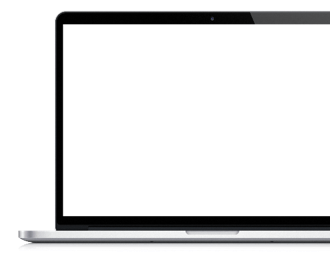 17
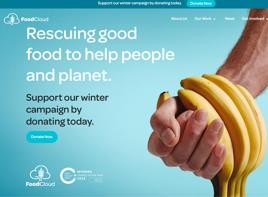 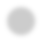 Food Cloud
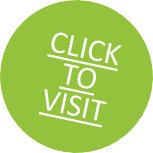 PANORAMICA
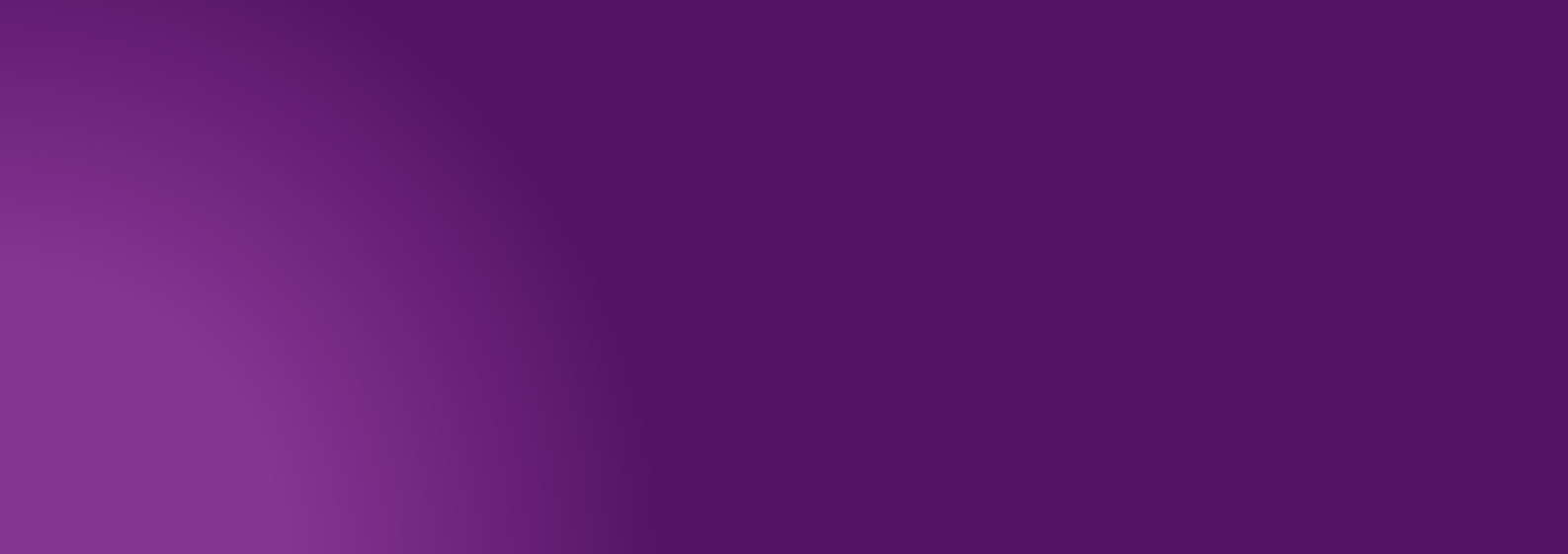 Food Cloud è un'organizzazione di beneficenza con una banca del cibo con sede in  Irlanda che si dedica alla riduzione della quantità di rifiuti alimentari in eccesso  mettendo in contatto le aziende che dispongono di cibo in eccesso con le  organizzazioni caritatevoli e i gruppi comunitari che ne hanno bisogno.

Dalla sua apertura nel 2013 ha fornito alle persone oltre 140 milioni di pasti che  sarebbero andati sprecati. Attualmente sostiene più di 9.500 gruppi comunitari nel  Regno Unito e in Irlanda e trasporta circa 56 pasti al minuto, 24 ore su 24, 7 giorni  su 7.
IL PROBLEMA/SCOPO
A livello globale, il 33% del cibo viene  sprecato causando emissioni di  carbonio quattro volte superiori a quelle  dell'aviazione globale, mentre allo  stesso tempo si stima che 821 milioni di  persone non abbiano cibo a sufficienza.  FoodCloud si propone di cambiare  questa situazione.

LA SOLUZIONE DI TRASFORMAZIONE
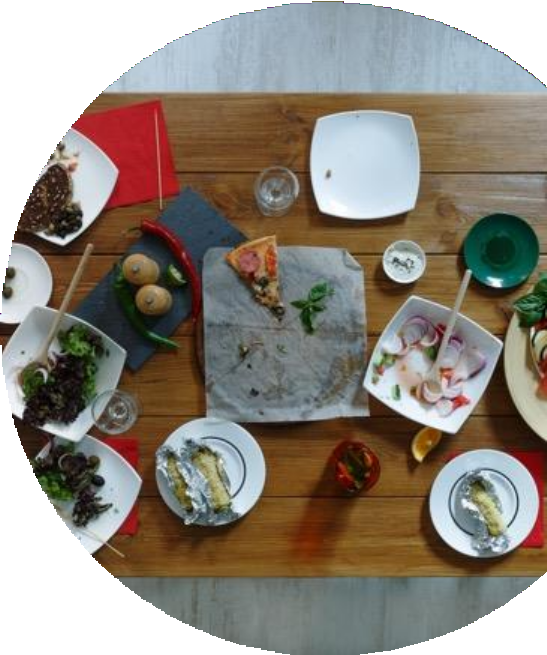 DIGITALE
La creazione del "Foodiverse". Questa  applicazione è stata creata per  condividere le conoscenze di FoodCloud  sulle sfide del settore dei banchi  alimentari e le tecnologie create da  Foodcloud con altri banchi alimentari,  per aiutarli a migliorare le loro  operazioni e contribuire alla riduzione  degli sprechi alimentari.
51
Shine strengthening female community leaders
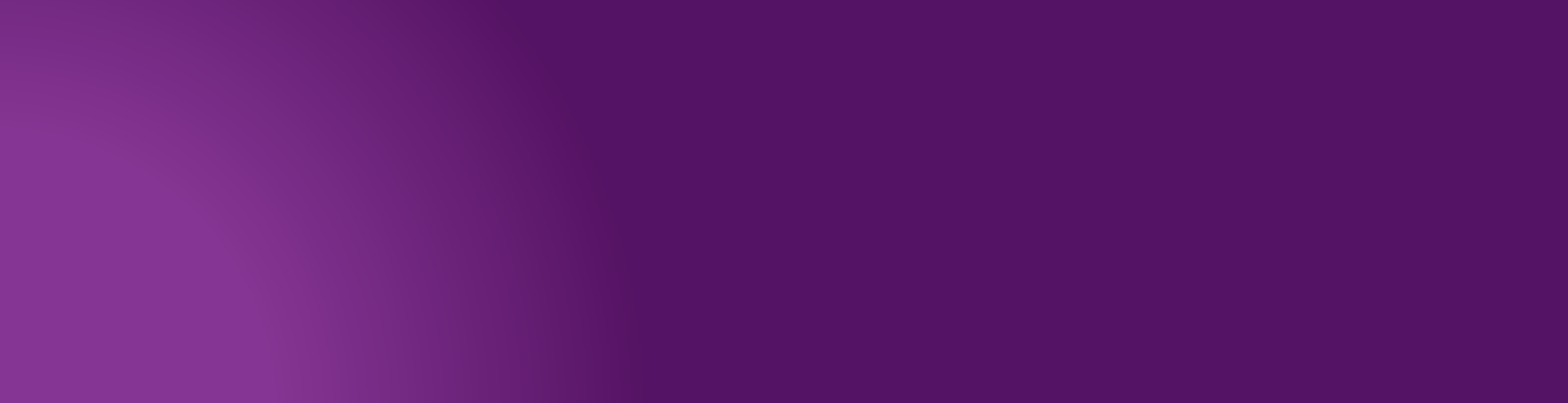 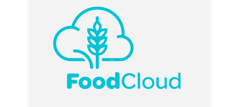 IMPATTO DELLA TRASFORMAZIONE DIGITALE
Le organizzazioni caritatevoli partner  risparmiano sui costi alimentari,  consentendo loro di spostare i  finanziamenti verso i loro servizi  principali e di sostenere la loro  missione di base.

La distribuzione diretta consente agli  alimenti freschi di arrivare molto più
ampliare	la	propria	portata,	di  accedere
alle	aziende	alimentari
globali,	di	semplificare
le
comunicazioni e di liberare risorse.
Gli enti di beneficenza hanno accesso  a una fornitura di cibo fresco e le  aziende possono contribuire alla loro  comunità in modo significativo e  pratico, assicurando che nessun cibo  buono vada sprecato. L'azienda può  anche tenere traccia del totale delle  donazioni, del peso degli alimenti  donati, dei pasti equivalenti e della
rapidamente	a	destinazione,
riducendo ulteriormente gli sprechi
alimentari e i costi di trasporto e  stoccaggio.
Le	funzioni
di
reporting
quantità di	Kg di	CO2 risparmiati
dell'applicazione	consentono	ai
sull'app.
partner delle organizzazioni caritative  di misurare facilmente l'impatto, di

COME FUNZIONA IN PRATICA
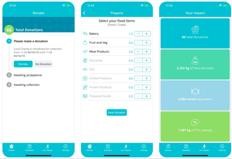 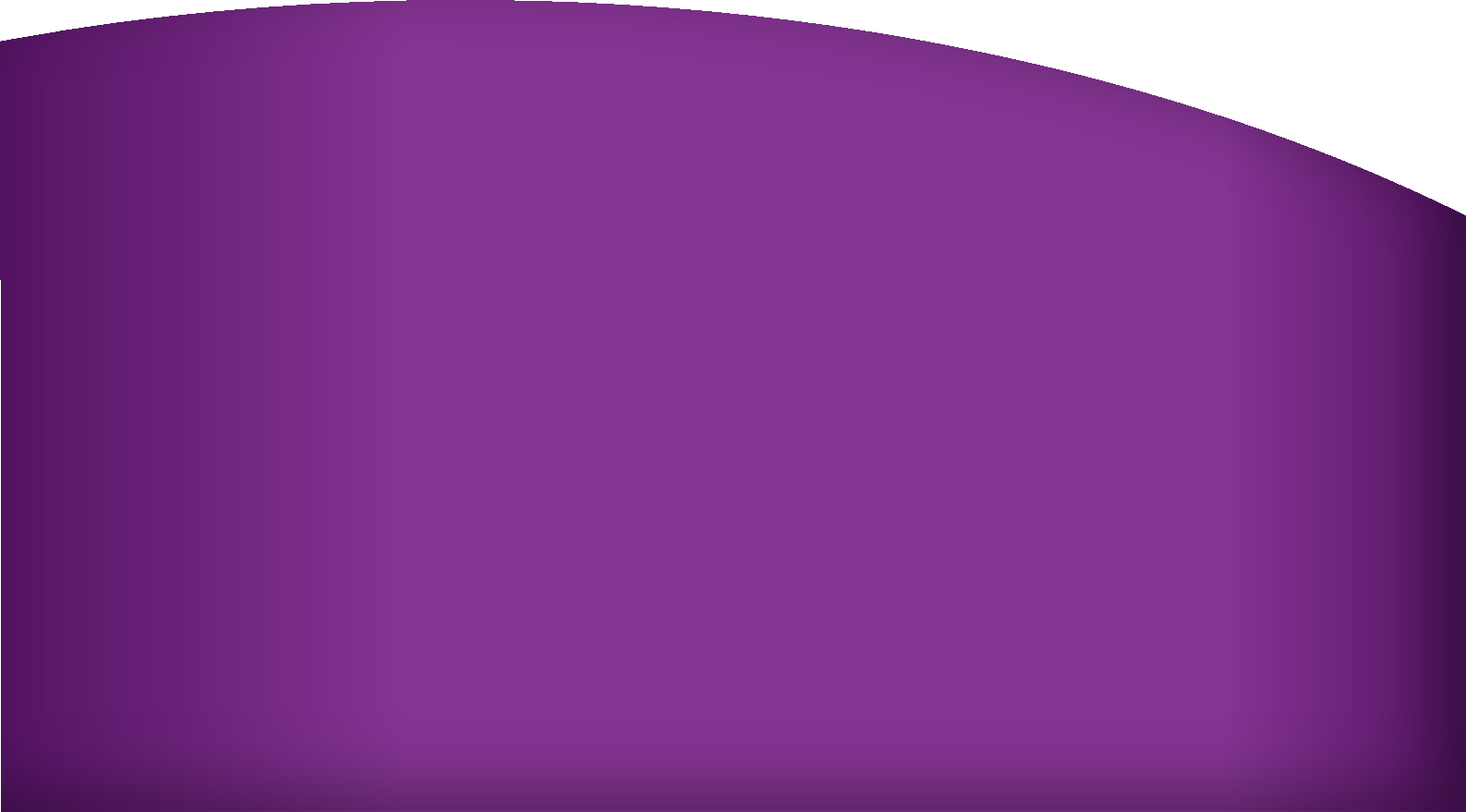 Tradizionalmente, i rivenditori di generi  alimentari consegnavano direttamente  agli hub FoodCloud di Cork, Galway e  Dublino. Una volta raggiunto l'hub  FoodCloud più vicino, gli alimenti  venivano contati, caricati nel loro sistema  informatico di stoccaggio e quindi  suddivisi in magazzini.

Il team di FoodCloud chiamerebbe quindi   i partner caritatevoli designati,  esaminerebbe tutti i prodotti presenti  nell'hub e prenderebbe un ordine per la  consegna o il ritiro il giorno successivo. I  partner caritatevoli pagherebbero un  contributo nominale per lo stoccaggio e il  trasporto degli alimenti.
Tuttavia, l'app mette direttamente in  contatto i rivenditori con gli enti  caritatevoli locali, consentendo loro di  donare quotidianamente gli alimenti  inutilizzati. I rivenditori possono caricare  in modo semplice e veloce una  descrizione degli alimenti perfettamente  buoni che non hanno venduto. Gli enti di  beneficenza collegati al negozio tramite  l'app ricevono una notifica che segnala la  disponibilità di cibo.

A questo punto è sufficiente accettare la  donazione e organizzare il ritiro.
51
Shine strengthening female community leaders
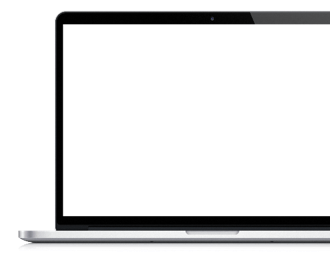 18
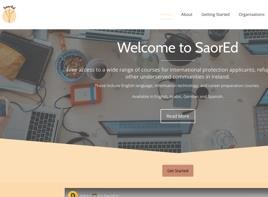 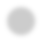 Saored
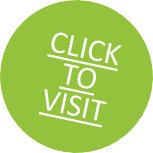 PANORAMICA
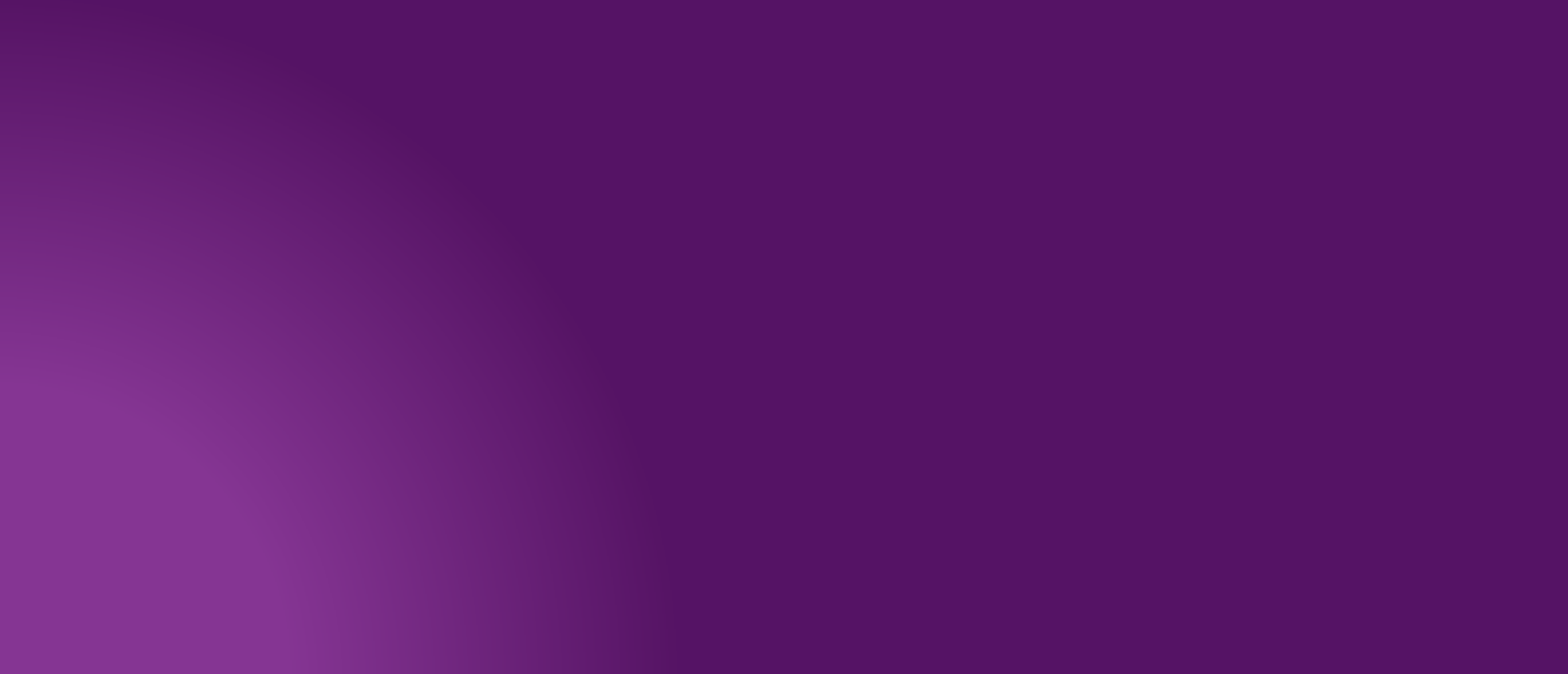 SaorEd è  una piattaforma di apprendimento online sviluppata grazie alla
collaborazione tra 3 organizzazioni non profit:
Doras, che promuove e protegge i diritti umani degli immigrati in Irlanda attraverso  il sostegno diretto, l'advocacy e le campagne e il supporto alla pianificazione  dell'integrazione.
New Horizons, un gruppo comunitario di Athlone, in Irlanda, che sostiene i  richiedenti asilo e i rifugiati a ricostruirsi una vita.
Dignity Partnership, un'organizzazione che mira a potenziare le capacità dei  rifugiati e dei richiedenti protezione internazionale attraverso lo sviluppo di  competenze imprenditoriali e commerciali.
Fonte: https://saored.com
IL PROBLEMA/SCOPO
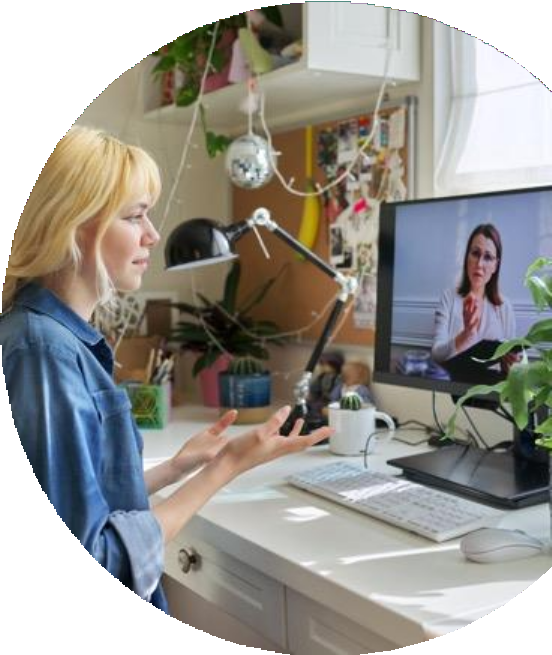 Le 3 organizzazioni, che lavorano tutte  con richiedenti asilo e rifugiati, hanno  individuato una lacuna nell'offerta di  programmi e corsi di istruzione e  formazione sia di livello iniziale che  avanzato. In particolare, non c'era nulla  che fosse liberamente accessibile e  disponibile in qualsiasi momento.

Mentre i corsi gratuiti di lingua inglese,  essenziali per l'integrazione e il  benessere dei richiedenti asilo e dei  rifugiati, sono offerti dai 16 Education  and Training Boards (ETB) e da altri enti  di formazione, spesso è stato difficile  ottenere posti in questi corsi.
51
Shine strengthening female community leaders
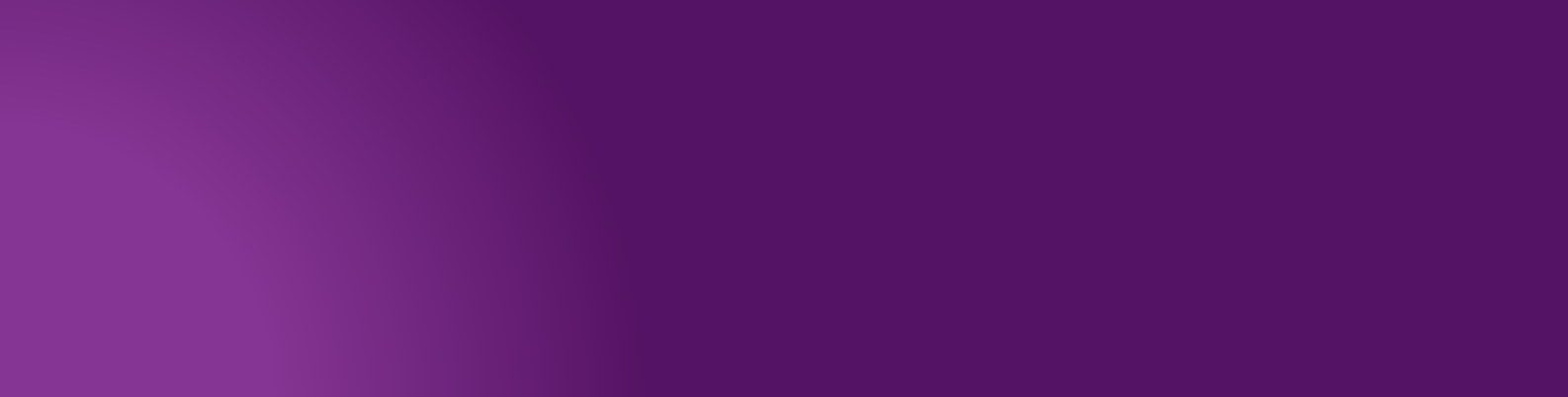 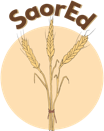 IMPATTO DELLA TRSFORMAZIONE DIGITALE
Assicura che l'istruzione gratuita sia  disponibile in qualsiasi momento e in  qualsiasi luogo per le comunità meno  servite.
I certificati di completamento aiutano i  partecipanti a trovare lavoro in Irlanda,  in modo da renderli finanziariamente  indipendenti.

I corsi, come quello di lingua inglese,  consentono ai partecipanti di integrarsi  pienamente nella società irlandese.
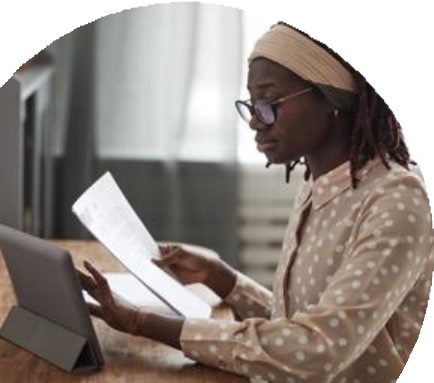 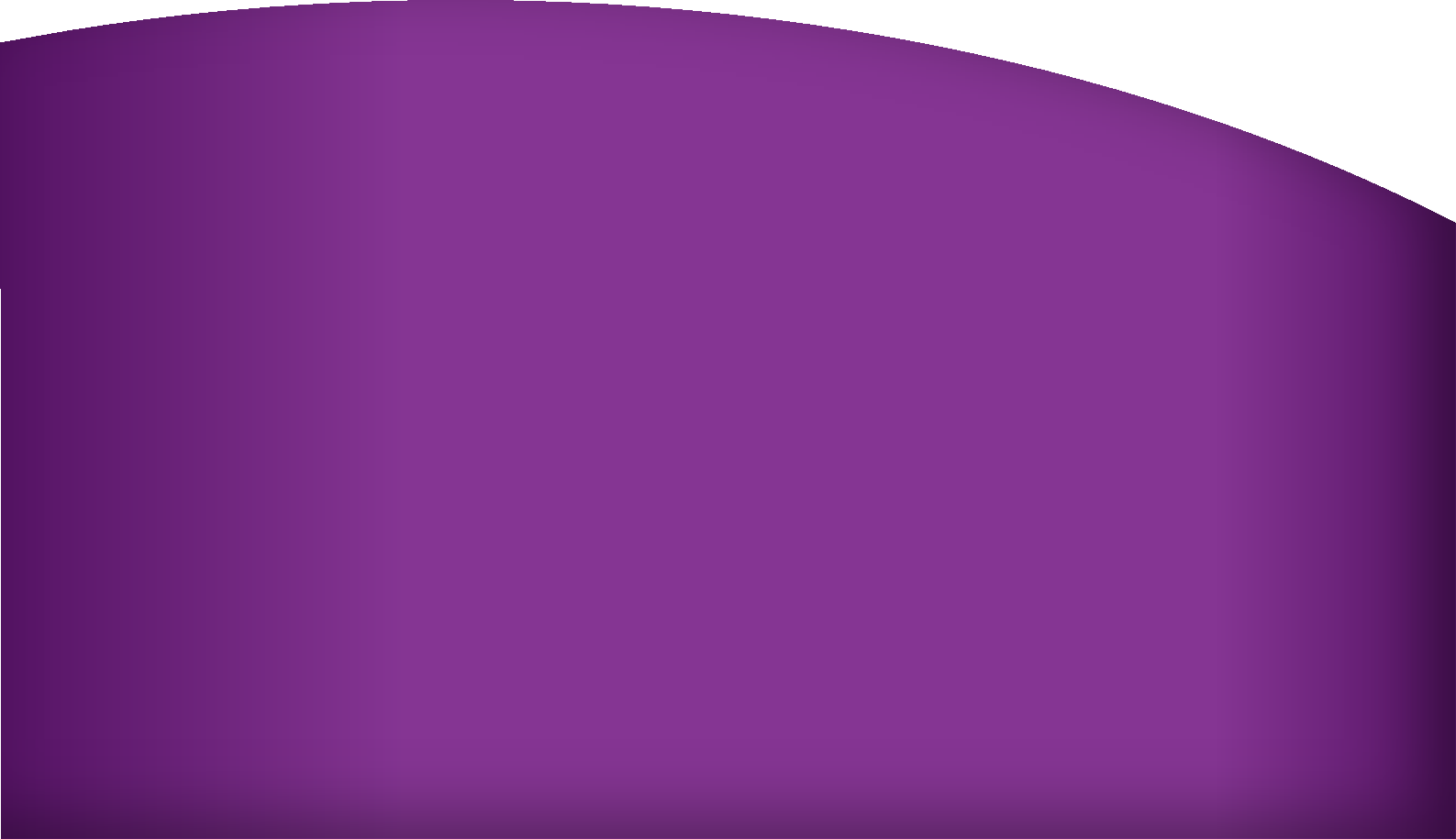 LA SOLUZIONE DI TRASFORMAZIONE DIGITALE
I partner hanno creato SaorEd, una  piattaforma che offre accesso gratuito a  un'ampia gamma di corsi per richiedenti  protezione internazionale, rifugiati e  altre comunità svantaggiate in Irlanda.
Fornisce programmi di studio utilizzando  corsi online aperti di massa (MOOC) di  rinomati fornitori di istruzione.

I corsi iniziali comprendono corsi di  lingua	inglese,	tecnologia
interfacce di navigazione sono fornite in  arabo e farsi.
I corsi vengono poi promossi da  ciascuno dei partner, assicurando che  tutti i rifugiati e i richiedenti asilo in  Irlanda vi abbiano accesso.
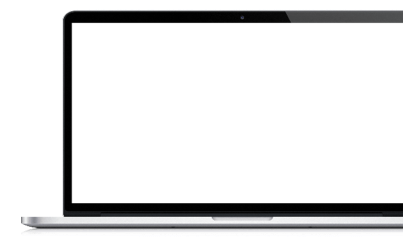 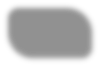 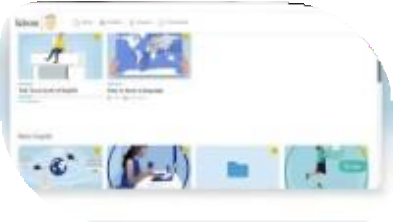 dell'informazione (IT), assistenza  sanitaria e preparazione alla carriera. I  corsi sono per lo più in inglese, ma le
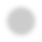 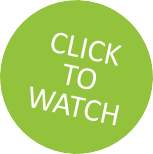 51
Shine strengthening female community leaders
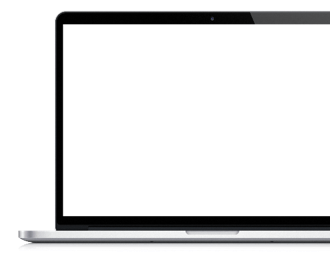 19
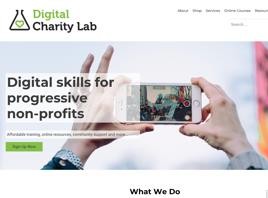 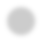 Digital Charity Lab
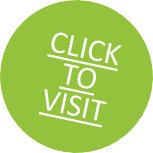 PANORAMICA
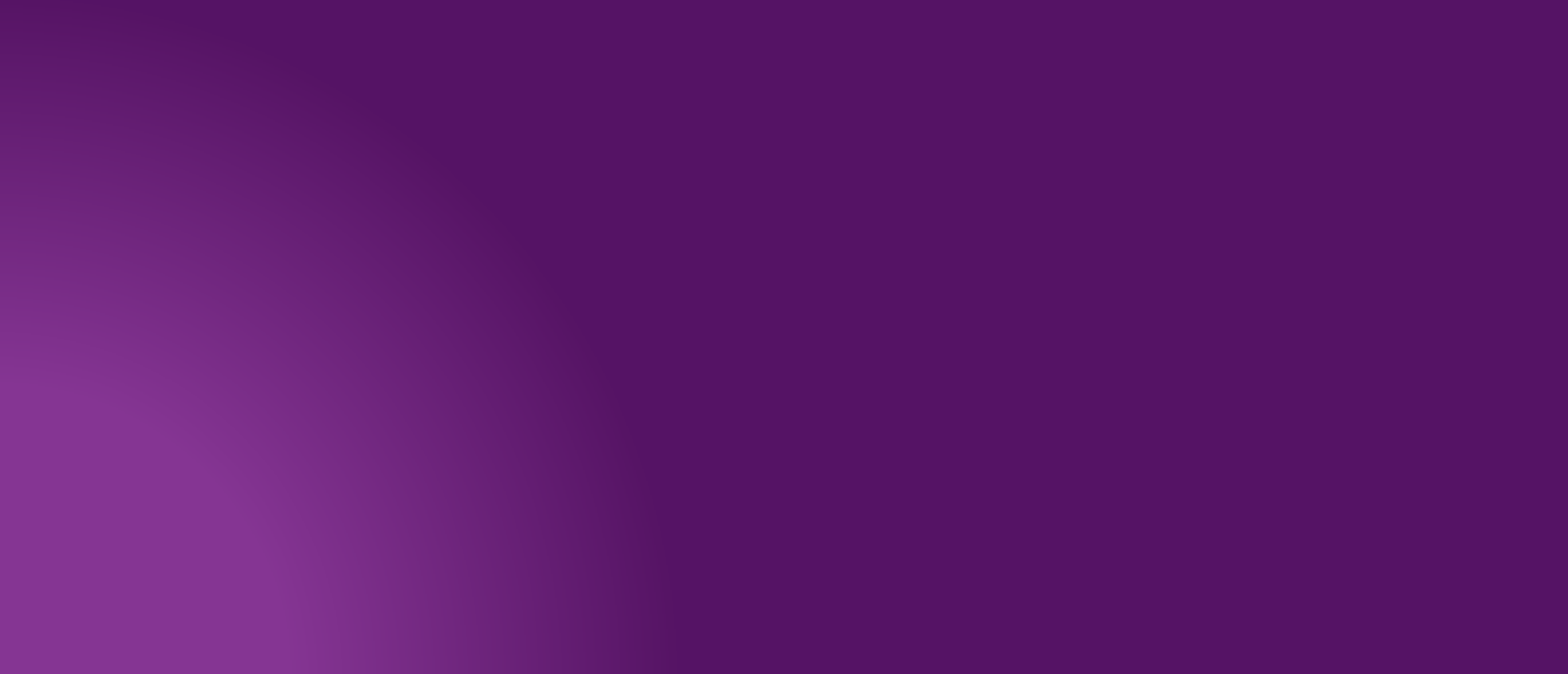 Il Digital Charity Lab si basa sul modello del laboratorio sociale, che utilizza un  gruppo eterogeneo di partecipanti per creare un portafoglio di soluzioni, che  vengono testate, perfezionate e testate di nuovo. Il gruppo misura e rivede  costantemente tutti i prodotti e i servizi del laboratorio.
Il Digital Charity Lab è un progetto collaborativo e chiunque lavori a progetti digitali  in ambito caritativo è invitato a partecipare. Hanno creato corsi online, ospitati sul  sito di eLearning Udemy.com.
Digital Charity Lab è un centro di informazione, un'accademia di competenze, un  centro di ricerca e una piattaforma di collaborazione.
Digital Charity Lab organizza regolarmente workshop per sviluppare le  competenze digitali delle associazioni di beneficenza irlandesi. I workshop sono  partecipativi e includono sempre sessioni di discussione e risoluzione di problemi  tra pari, oltre a presentazioni di esperti.
Fonte: https://www.digitalcharitylab.org/
AFFRONTARE LE SFIDE
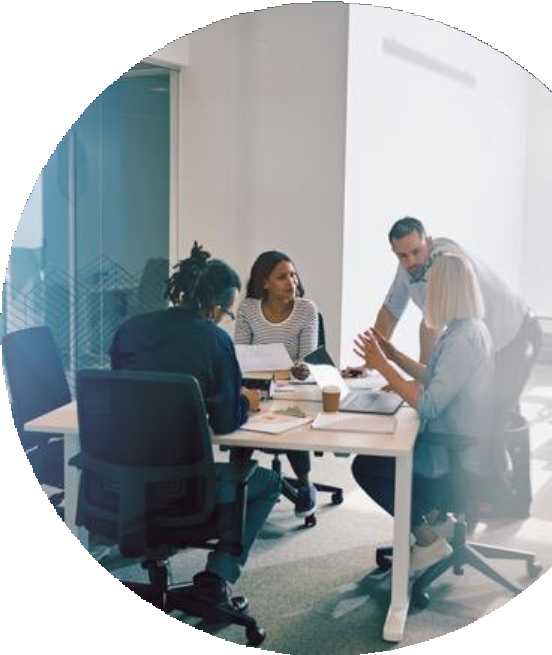 Digital Charity Lab ribadisce  costantemente il servizio che fornisce  adattandosi alle ultime esigenze del  settore. Il loro obiettivo è fornire molte  informazioni e risorse al settore.

Affrontano con successo la sfida di  misurare e rivedere costantemente tutti   i prodotti e i servizi di Digital Charity  Lab.
51
Shine strengthening female community leaders
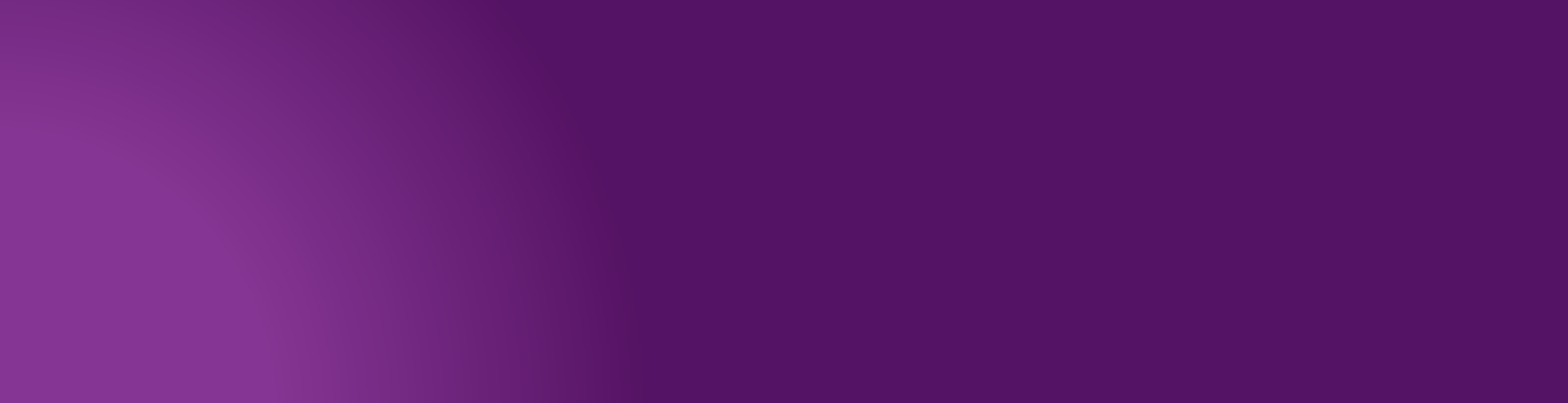 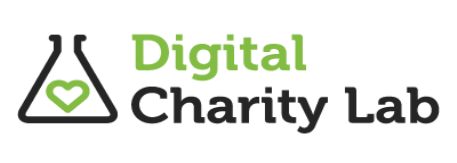 SUPERARE LE SFIDE
Il raggiungimento di un impatto  misurabile e significativo è uno degli  obiettivi principali del Digital Charity  Lab. Il Digital Charity Lab invita tutto il  personale delle organizzazioni caritative  a fornire contributi e feedback,  riconoscendo che le competenze  digitali e la creatività possono provenire  da qualsiasi livello dell'organizzazione.  Le nostre attività sono guidate dalla  nostra comunità di operatori digitali del  settore caritativo.
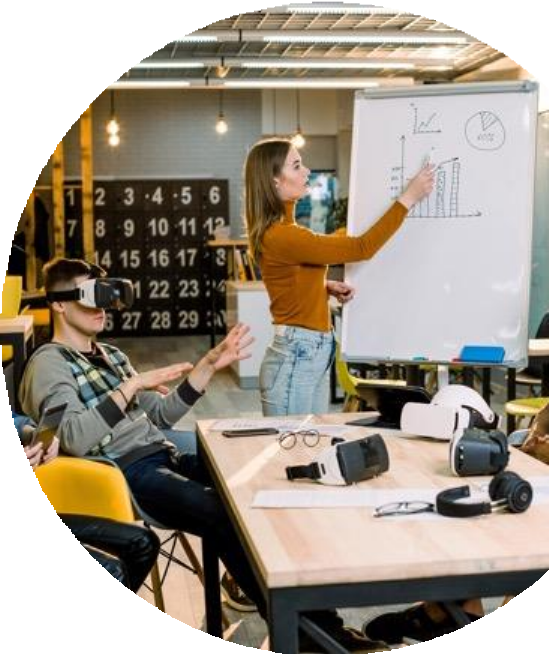 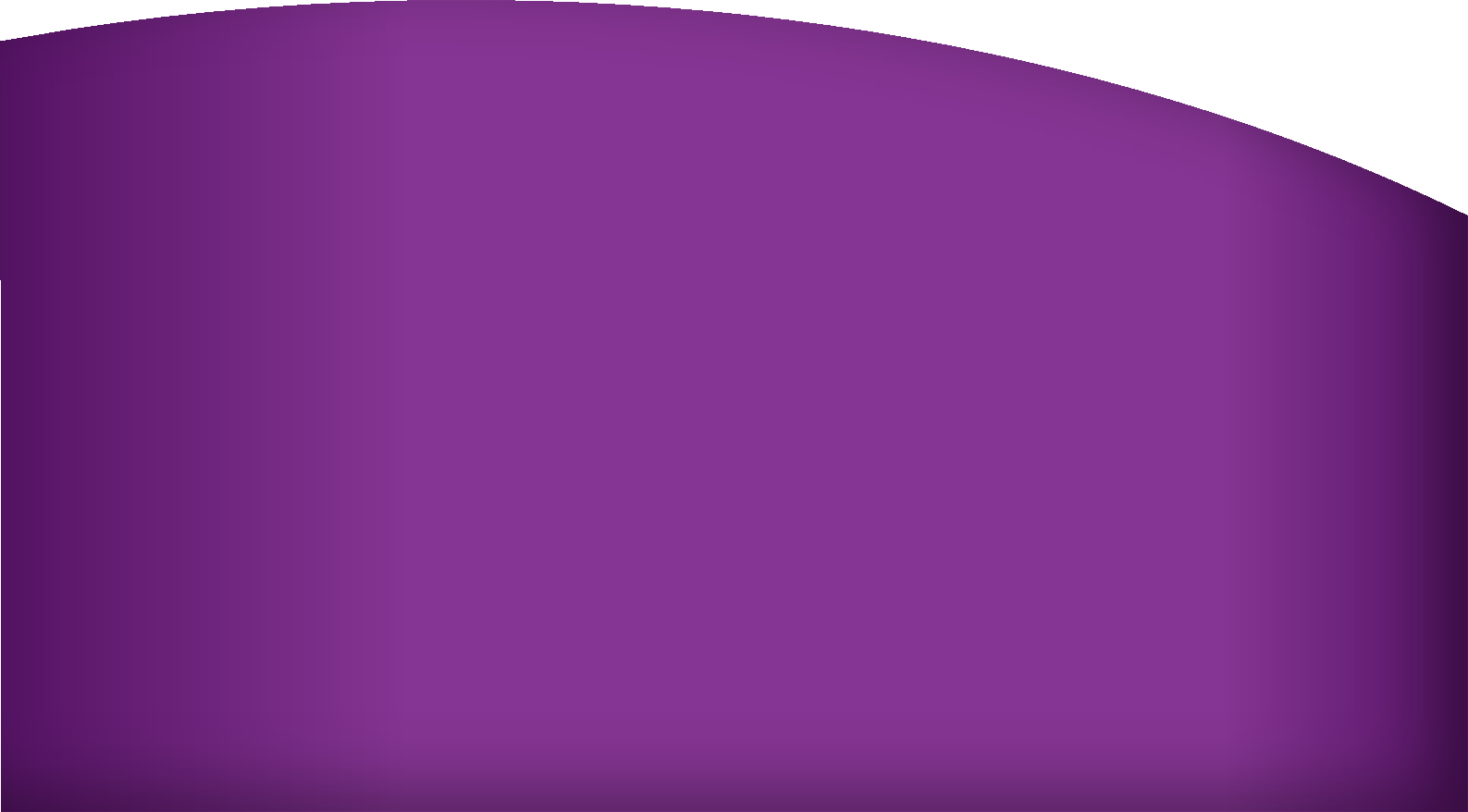 Per	misurare	l'impatto,  adottando le seguenti misure:
stanno
Sviluppare relazioni aperte e  continuative e rendere prioritaria la  rendicontazione dei risultati con le  organizzazioni caritative.
Sviluppare metriche chiare per  monitorare i cambiamenti nelle  prestazioni online di un ente di  beneficenza dopo il supporto del Digital  Charity Lab.
Tracciare quando gli interventi del  Digital Charity Lab si traducono in  ulteriori investimenti in competenze e  piattaforme digitali.
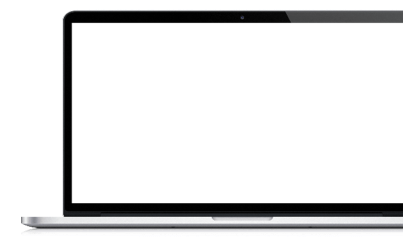 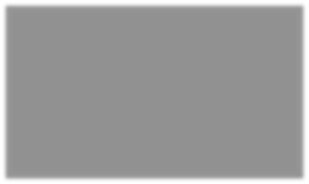 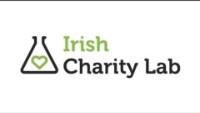 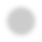 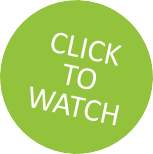 51
Shine strengthening female community leaders
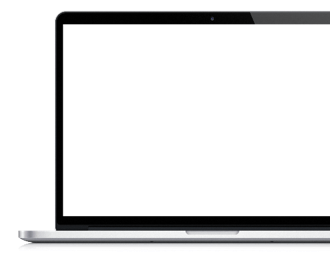 20
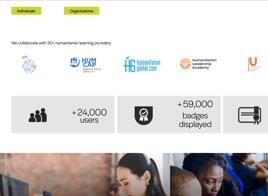 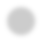 HPass
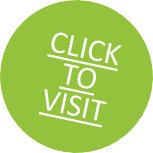 PANORAMICA
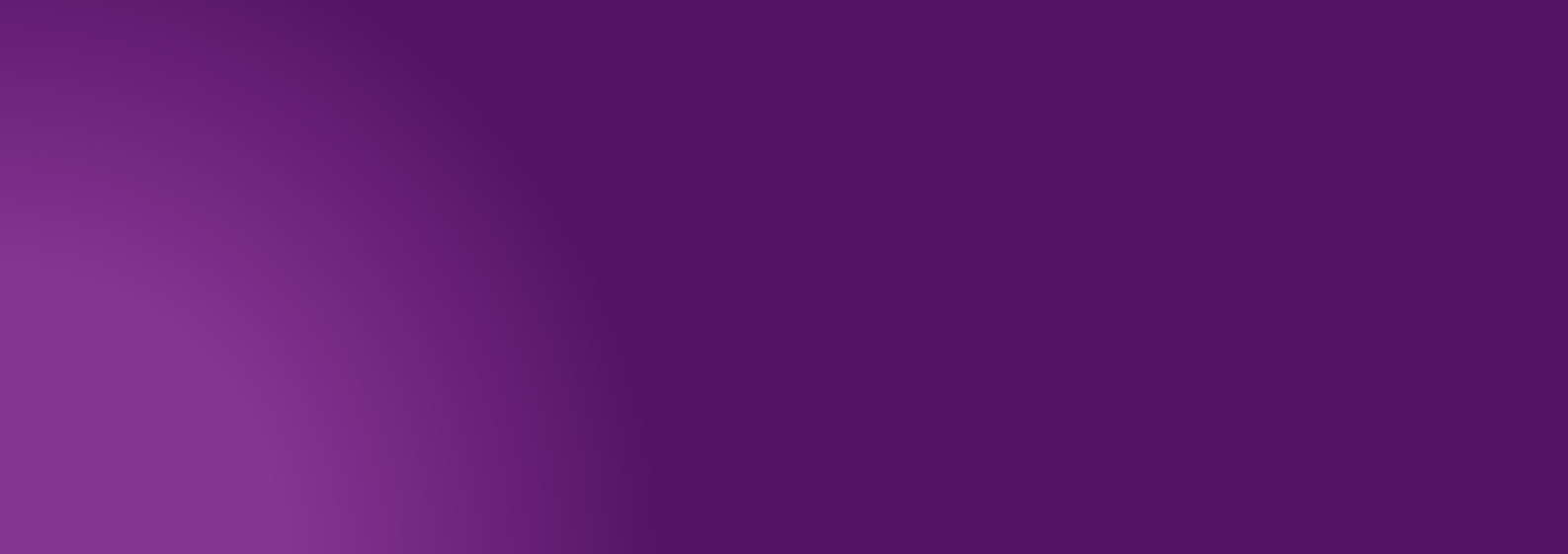 Un servizio digitale "One-stop shop" per lo sviluppo professionale nel settore  umanitario. La complessità e la frequenza delle crisi umanitarie continuano ad  aumentare e a causare problemi in tutto il mondo; di conseguenza, è sempre più  necessario disporre di una forza lavoro altamente qualificata e capace di  rispondere a questi problemi.
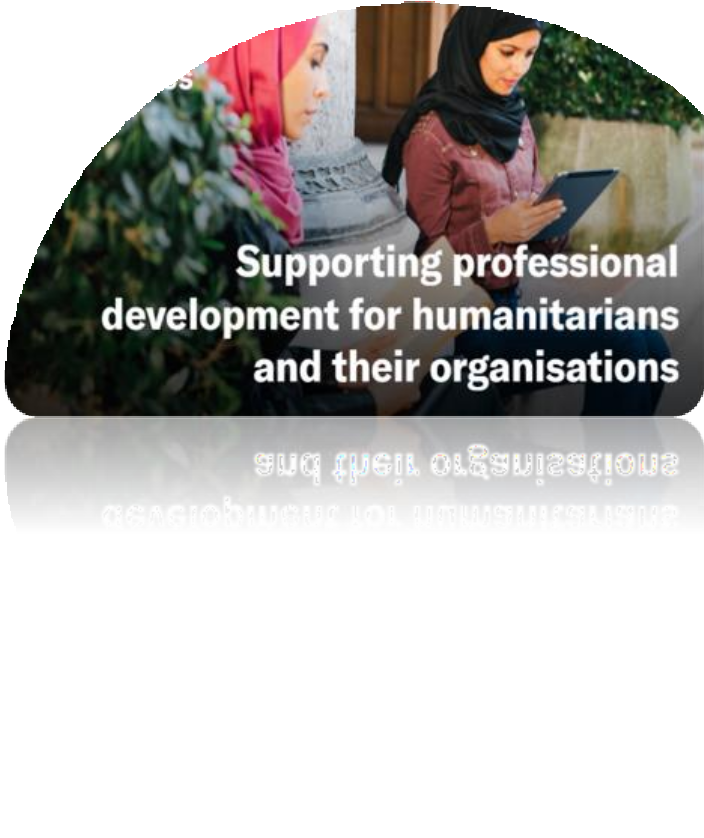 HPass è innovativo nel suo approccio  digitale che vanta una piattaforma online  che offre spazio agli umanitari per  mostrare e condividere le loro  competenze ed esperienze e l'accesso  alle opportunità di reclutamento. Questa  piattaforma online offre al settore  umanitario
competenze ed esperienze in prima linea  attraverso badge digitali verificati  professionalmente.

Standard di qualità - supporta i fornitori  di formazione e le organizzazioni  umanitarie a fornire formazione di alta  qualità e a confrontare i loro servizi con  gli standard di qualità approvati dal  settore.
Badge	digitali  riconoscimento
-	 consentono	il  di	corsi,	risultati,
51
Shine strengthening female community leaders
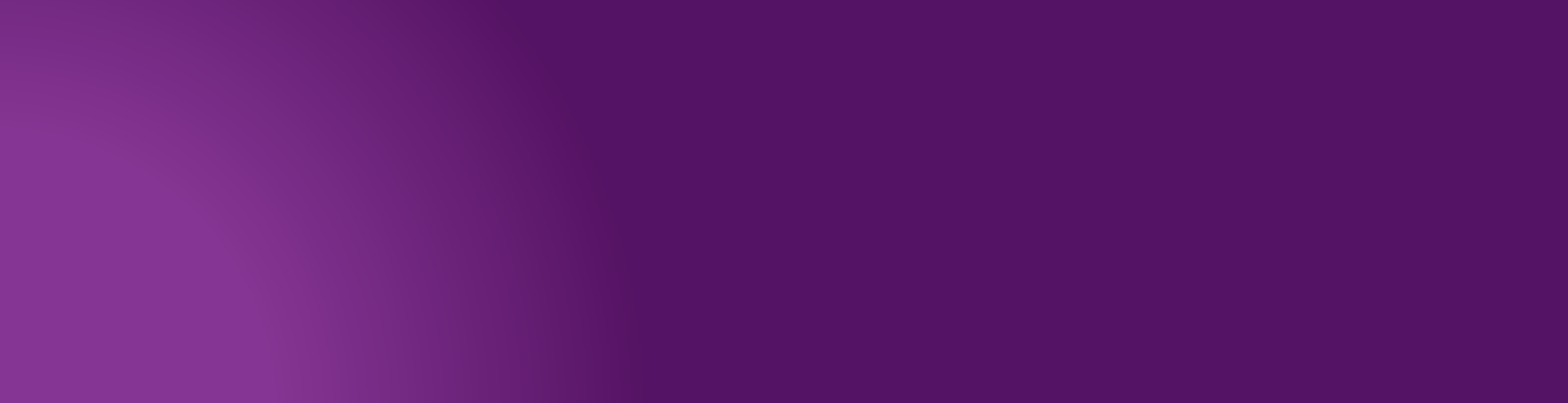 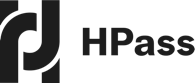 Hpass lavora sia per gli individui  che per le organizzazioni,  costruendo e consolidando le  carriere e fornendo un'ampia  gamma di risorse per il settore  umanitario.
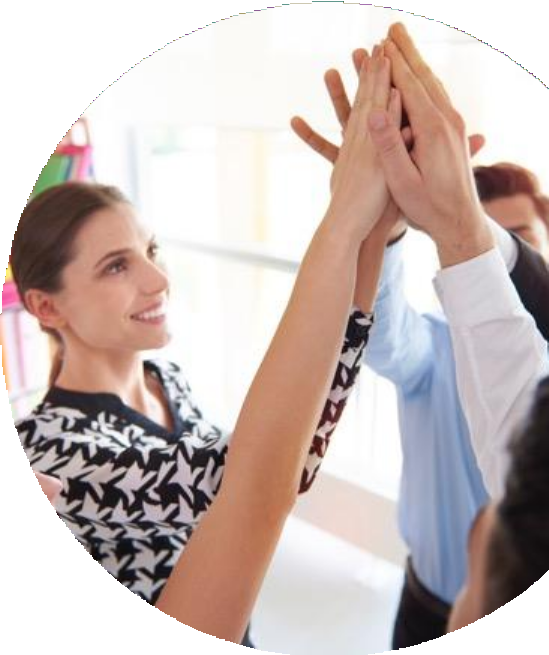 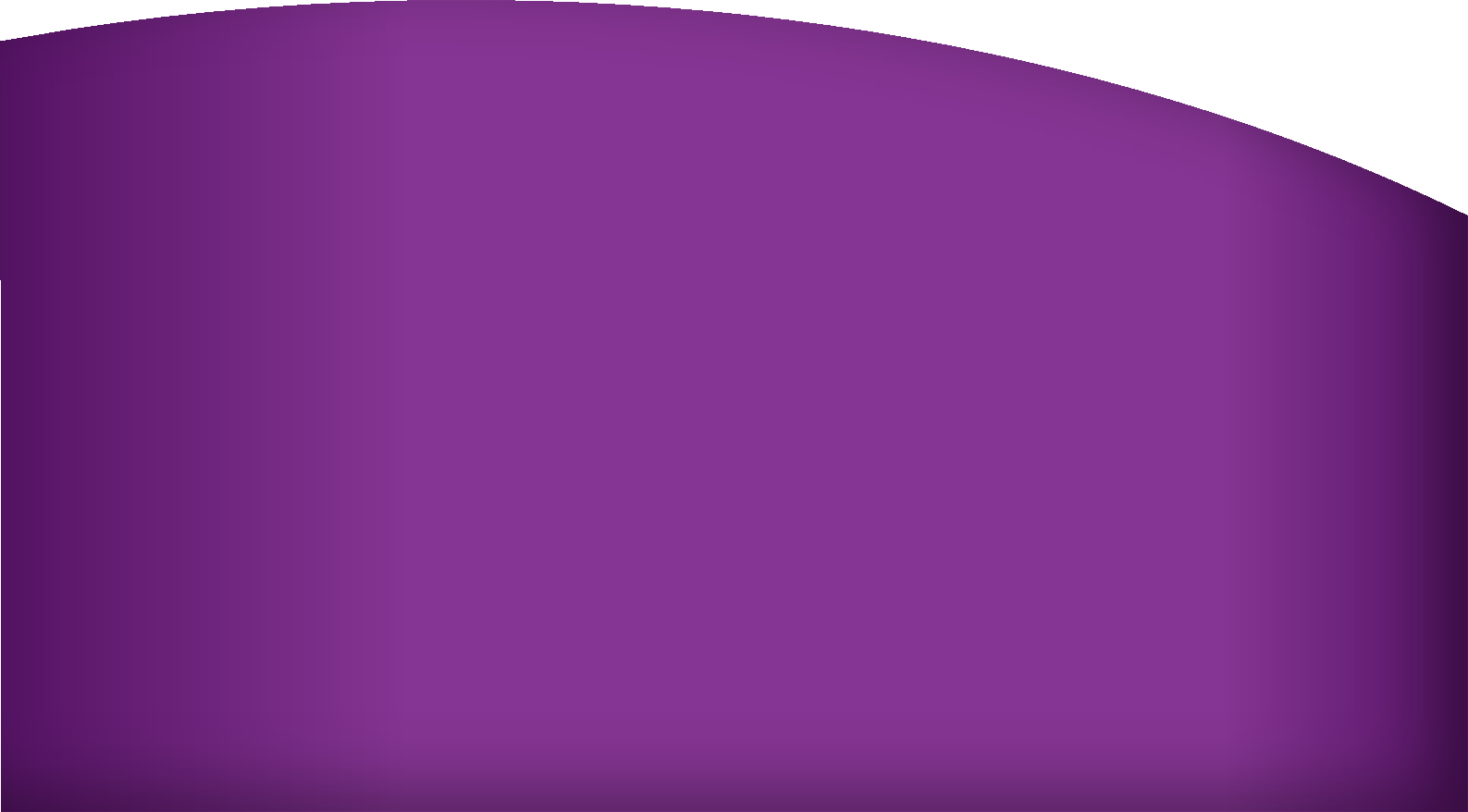 HPass sta aiutando oltre 23.000 utenti
a realizzare il proprio potenziale.
Con oltre 59.000 badge e più di 10  organizzazioni certificate, HPass sta  aiutando a convalidare il settore  umanitario, una persona alla volta!
HPass collabora attualmente con oltre
30 fornitori di formazione umanitaria,  come ad esempio:

British Red Cross
HUMCAP
Cooperation Concept
CPiE Profeesional Development
Programme
BioForce
GBPN
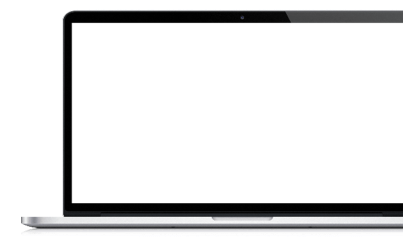 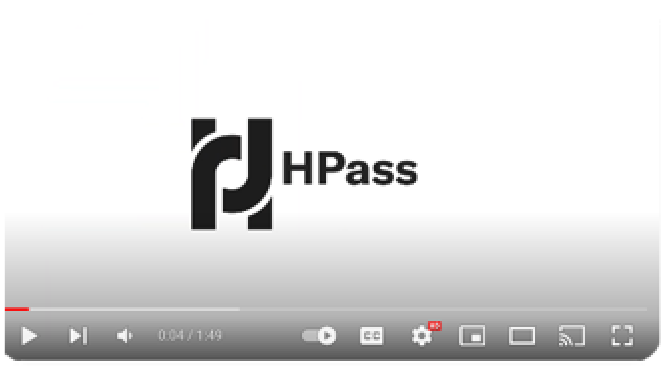 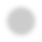 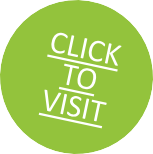 51
Shine strengthening female community leaders
Suggerimenti per i Servizi  DIgitali
I casi di studio presentati in questa sezione hanno  mostrato con forza come queste organizzazioni  abbiano adottato i servizi digitali in diversi modi, tra  cui:
Opzioni di apprendimento online
Sistemi di prenotazione per promuovere il turismo  Fornire supporto alla salute mentale immediatamente,  quando necessario
Creazione di app per accelerare il recupero
Fornire cibo ai più bisognosi nel modo più efficiente  possibile.
L'utilizzo di strumenti di  trasformazione digitale per  consentire la fornitura di  servizi digitali può essere  determinante per consentire  a un'organizzazione di  risolvere un problema,  creare un cambiamento  sociale, snellire le  operazioni, migliorare  l'efficienza o approfondire il  livello di impatto sul  territorio.
L'aspetto chiave che accomuna tutti questi progetti è  la necessità di collaborare o di associarsi ad altre  agenzie/aziende che avessero le competenze tecniche  e il know-how per dare vita alle loro idee.
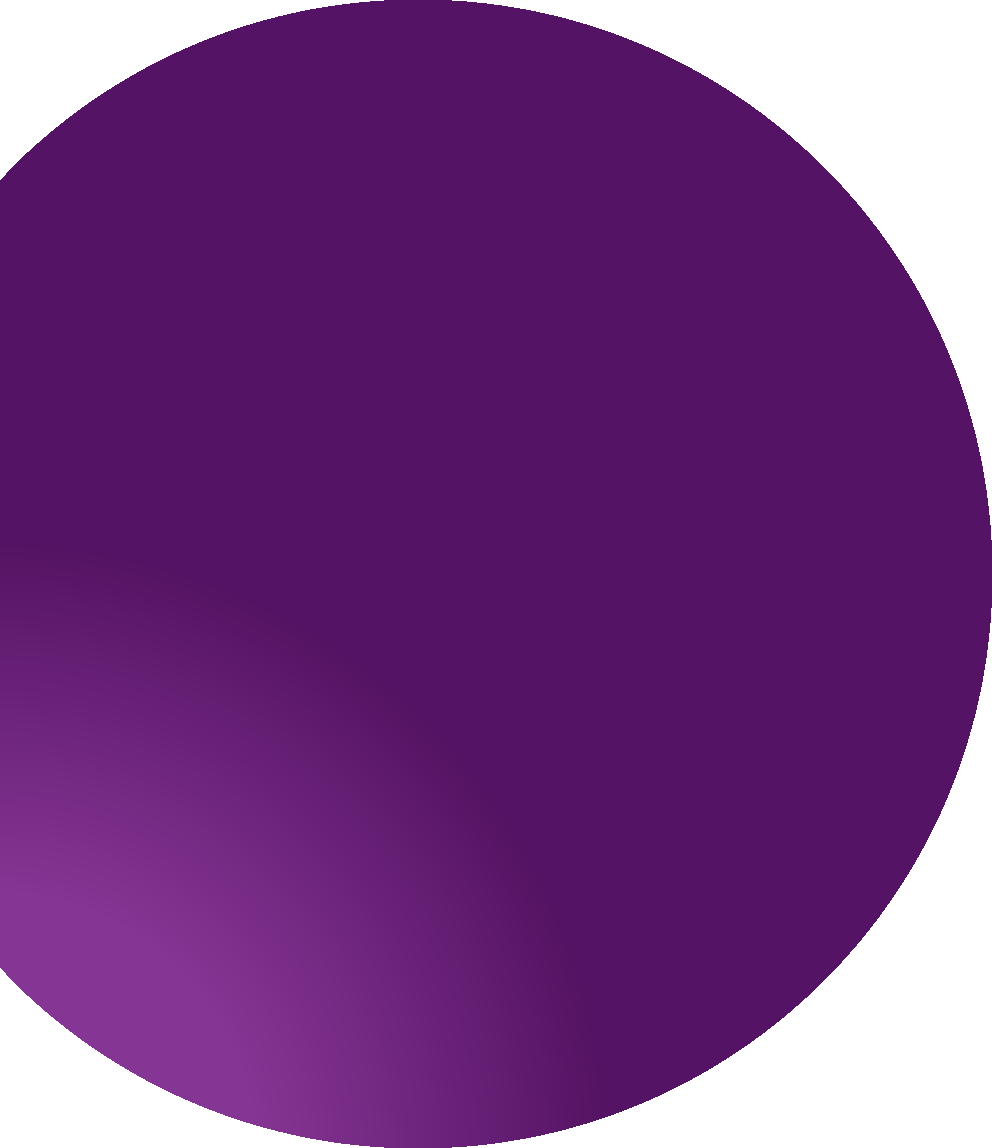 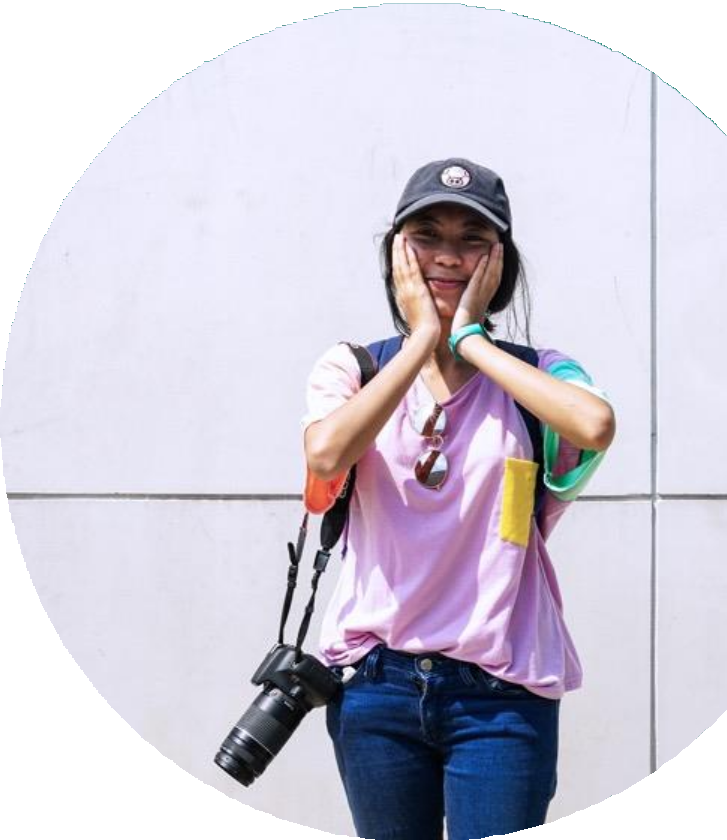 INFORMAZIONI
La collaborazione è la chiave del successo  per la creazione di servizi digitali
L'adozione di servizi digitali può essere  semplice come l'utilizzo di Zoom e dei canali  dei social media o può coinvolgere  tecnologie complesse.
Non sempre la prima volta sarà quella  giusta e saranno necessari tentativi ed  errori.
AZIONI
Considerate gli aspetti del vostro servizio  che potrebbero essere migliorati se foste in  grado di utilizzare gli strumenti digitali.
Rivolgetevi a una qualsiasi delle  organizzazioni che hanno studiato il caso e  con cui vi sentite in sintonia.
Cercate su Google "servizi digitali nel terzo  settore" per trovare altre idee su come  adattare il vostro servizio a un modello  digitale.
51
Shine strengthening female community leaders
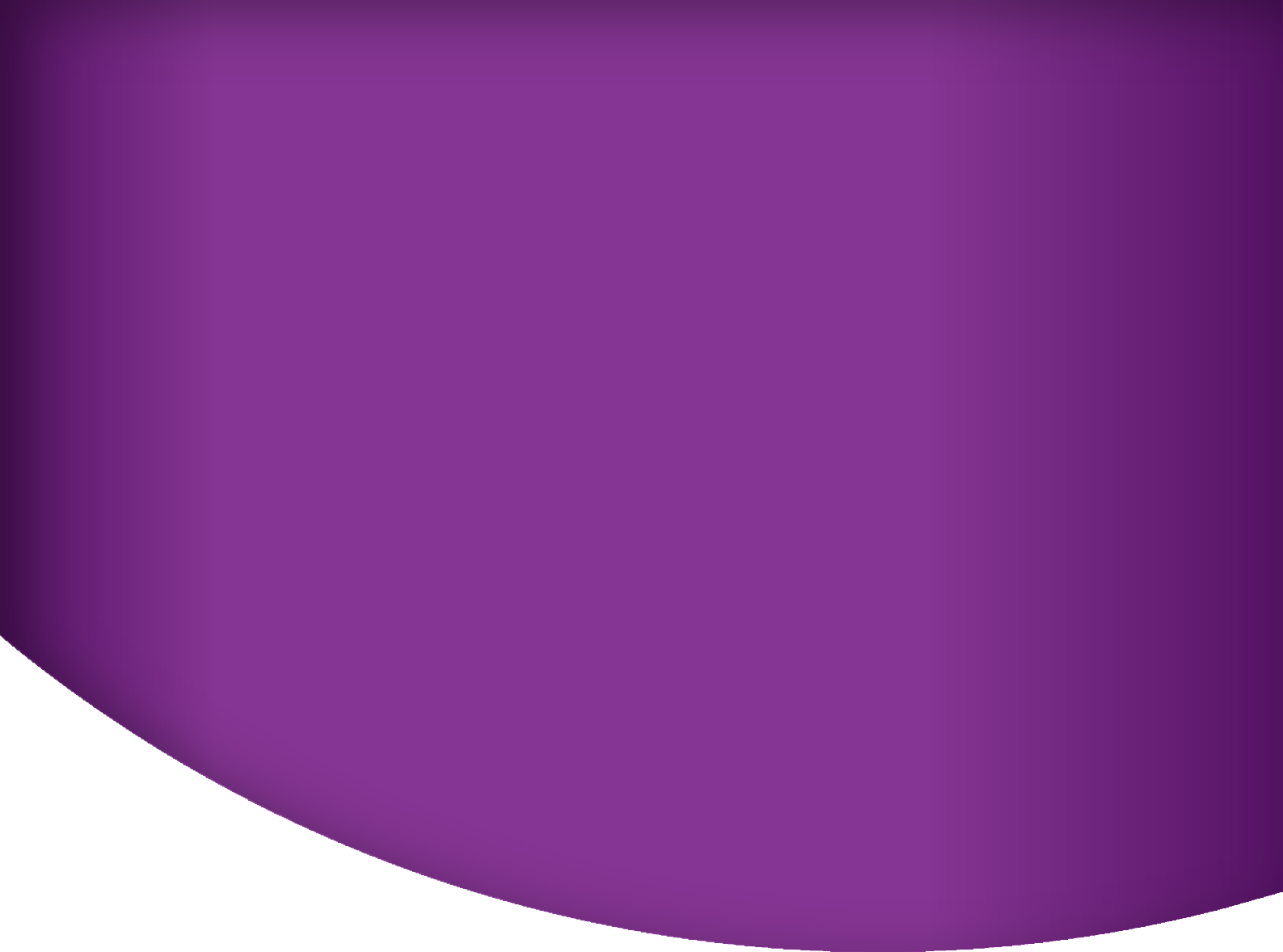 05
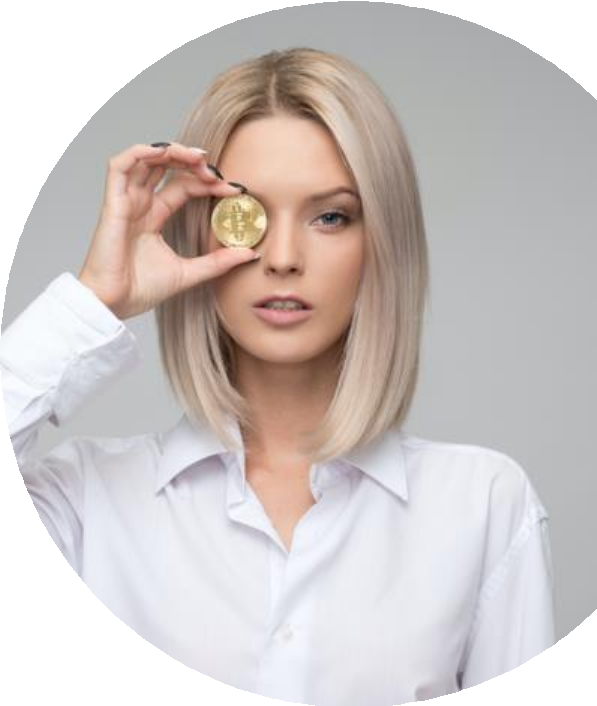 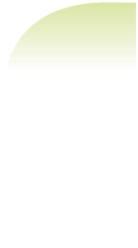 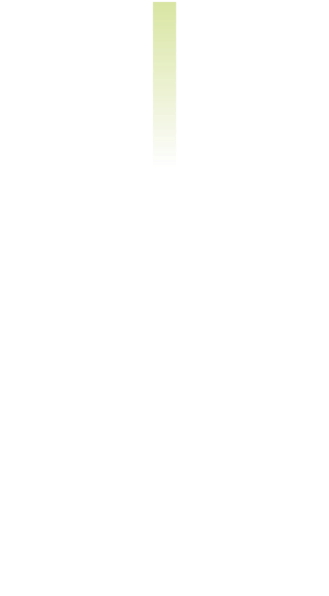 Tecnologie  Blockchain
21	Olio Montefedele ……………………	64
22	Enclude ……………………………………	66
23	EMPOWER ………………………………	68
Diplomasafe, Danimarca …………… 70
Save the Children &
la tecnologia Blockchain ……………. 72
St Mungo’s & Alice
Fondazione Blockchain ……….74
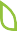 62
Shine strengthening female community leaders
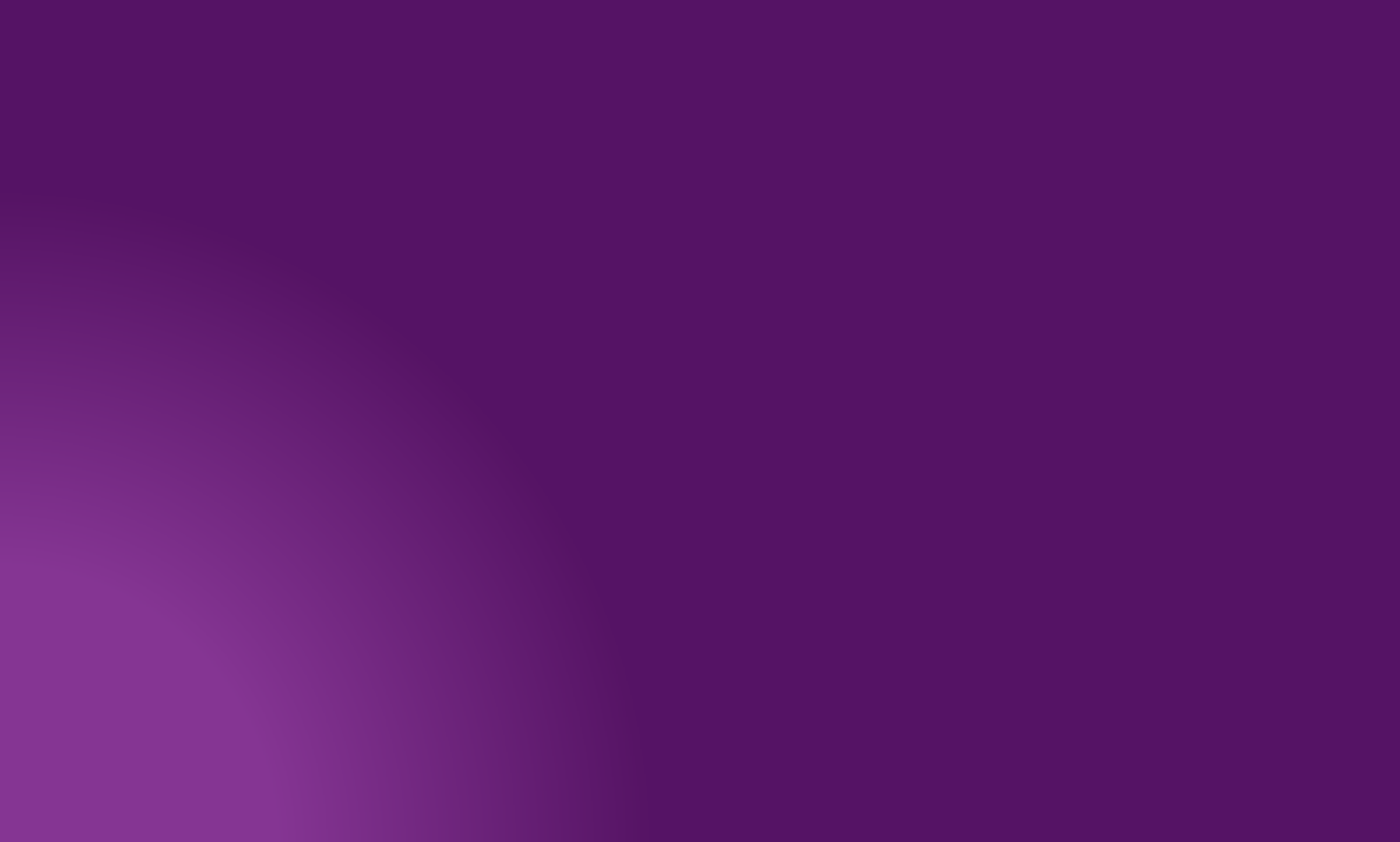 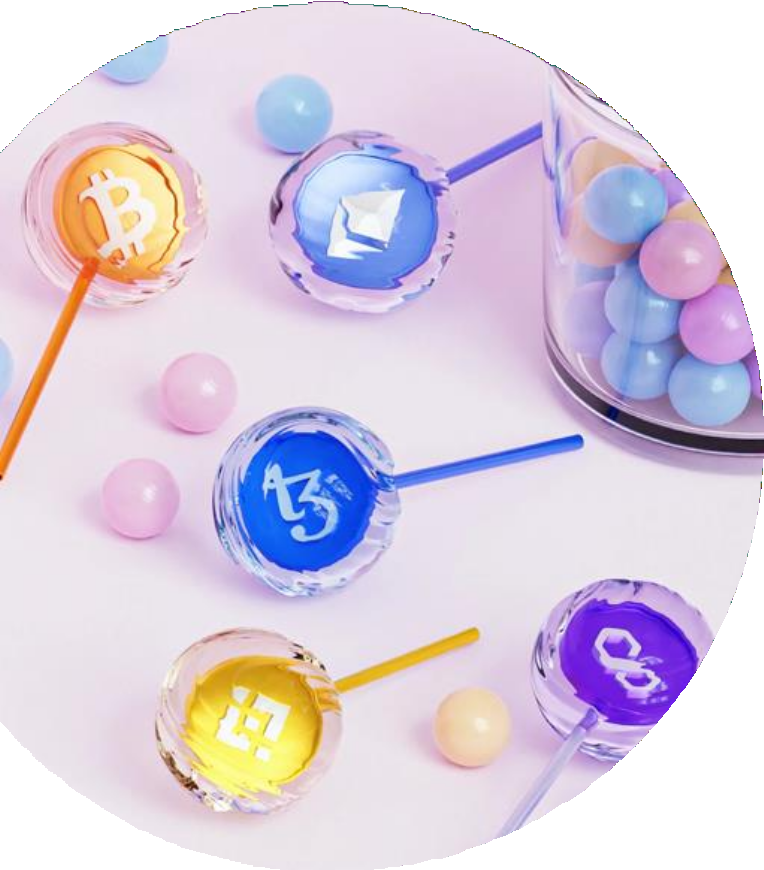 05
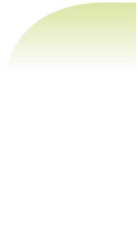 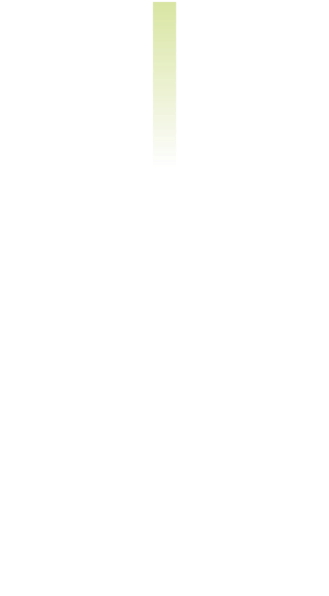 Tecnologie Blockchain
La tecnologia blockchain è ancora  relativamente nuova e molti fanno ancora  fatica a comprenderne il funzionamento e  il valore.
La Blockchain consente di distribuire le  informazioni in modo trasparente, sicuro e  in grado di ridurre le frodi. Ad esempio, è  la tecnologia Blockchain che permette di  rintracciare un pacco ordinato. La  tecnologia può essere utilizzata in vari  modi per aiutare le organizzazioni del
terzo settore a migliorare la trasparenza, a  soddisfare le aspettative sociali e a  raccogliere fondi.
Questa sezione include una serie di casi di  studio che illustrano come le  organizzazioni del terzo settore hanno  adottato la tecnologia Blockchain, in modo  che possiate capire meglio come potrebbe  funzionare per la vostra organizzazione.
63
Shine strengthening female community leaders
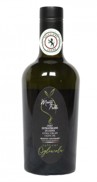 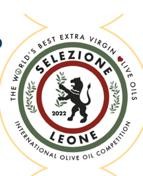 21
Olio Montefedele
PANORAMICA
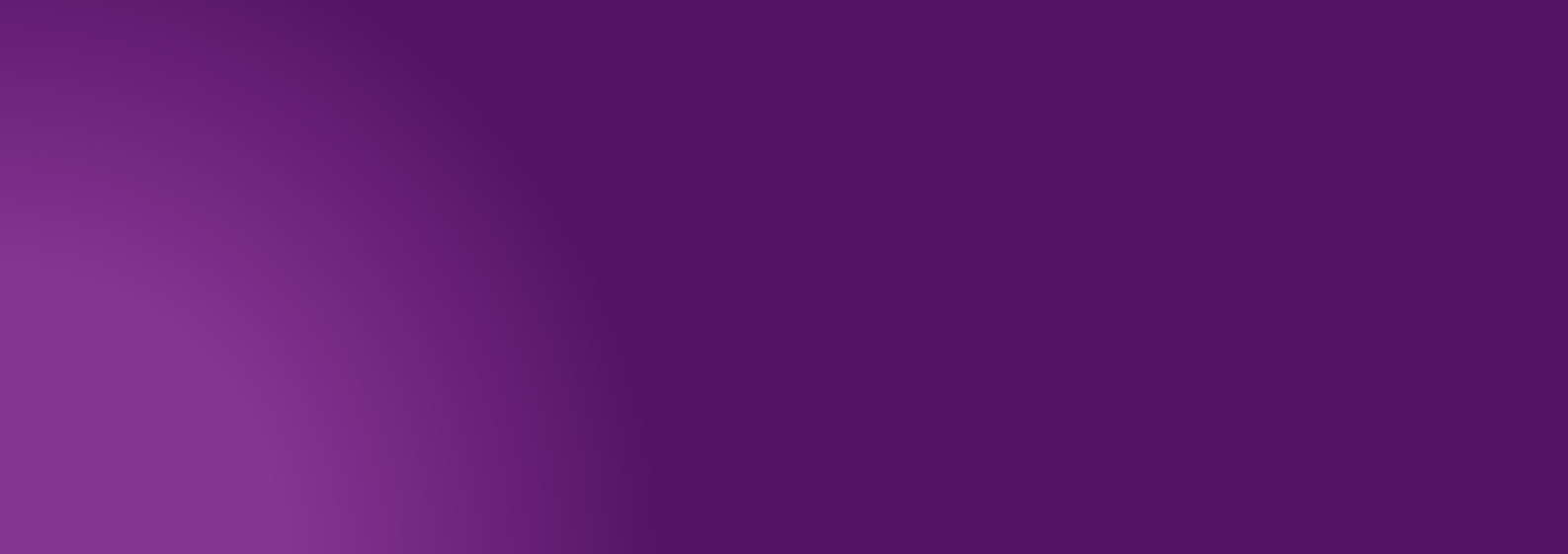 Olio MonteFedele è un'azienda agricola a conduzione familiare che produce olio  extravergine di oliva nella regione dei Monti Dauni, in Puglia. La passione per l'olio  si tramanda di generazione in generazione, come testimoniano gli ulivi secolari.
Oggi l'azienda è guidata da Gaetano, 24 anni, che ha deciso di continuare la  produzione ma con innovazione e ricerca.
IL PROBLEMA/SCOPO
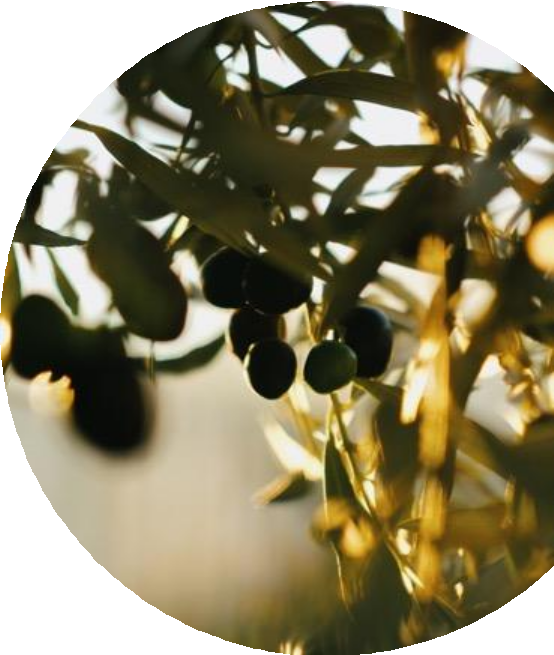 L'olio extravergine di oliva Montefedele è  prodotto seguendo pratiche ecologiche.  Non vengono utilizzati input chimici. Non  c'è nemmeno un sistema di irrigazione.  Diserbanti, fertilizzanti, ecc. sono prodotti  in azienda secondo metodi biologici.  Gaetano ha voluto dare risalto a questa  tradizione millenaria per promuovere i  suoi prodotti e per mostrare il grande  lavoro che viene fatto per produrre l'olio e  per aiutare ogni consumatore a fare un  viaggio nella sua bottiglia d'olio.
63
Shine strengthening female community leaders
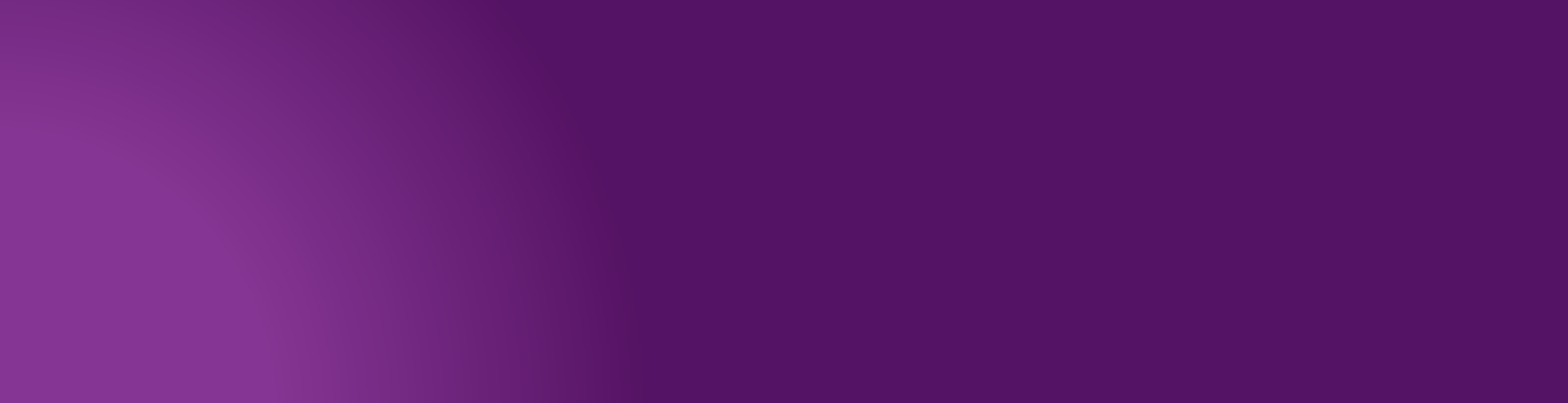 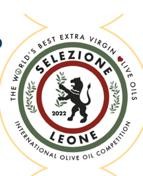 LA TRASFORMAZIONE DIGITALE
L'innovazione e la tecnologia permettono  di ottenere un risultato finale  qualitativamente eccellente, valorizzando  quello che è un prodotto tradizionale  millenario. La molitura delle olive, infatti,  avviene con tecnologie innovative che  permettono di preservare tutte le proprietà  organolettiche dell'olio.

Tecnologia Blockchain

Il giovane Gaetano ha puntato molto sulla  ricerca e sullo sviluppo tecnologico  dell'azienda. Per garantire la trasparenza e  migliorare la qualità del prodotto, ha  introdotto la tecnologia blockchain. Sul
retro	di	ogni	bottiglia	è	possibile  identificare, tramite un codice QR, l'intero
processo di filiera di quella singola  bottiglia, dall'albero da cui è stato ottenuto  l'olio, al giorno esatto di raccolta delle olive,  alle condizioni climatiche, all'ora e al luogo  di spremitura, e così via.
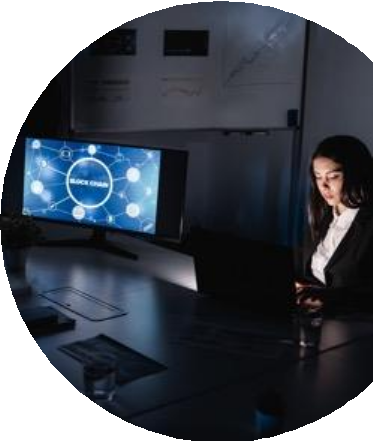 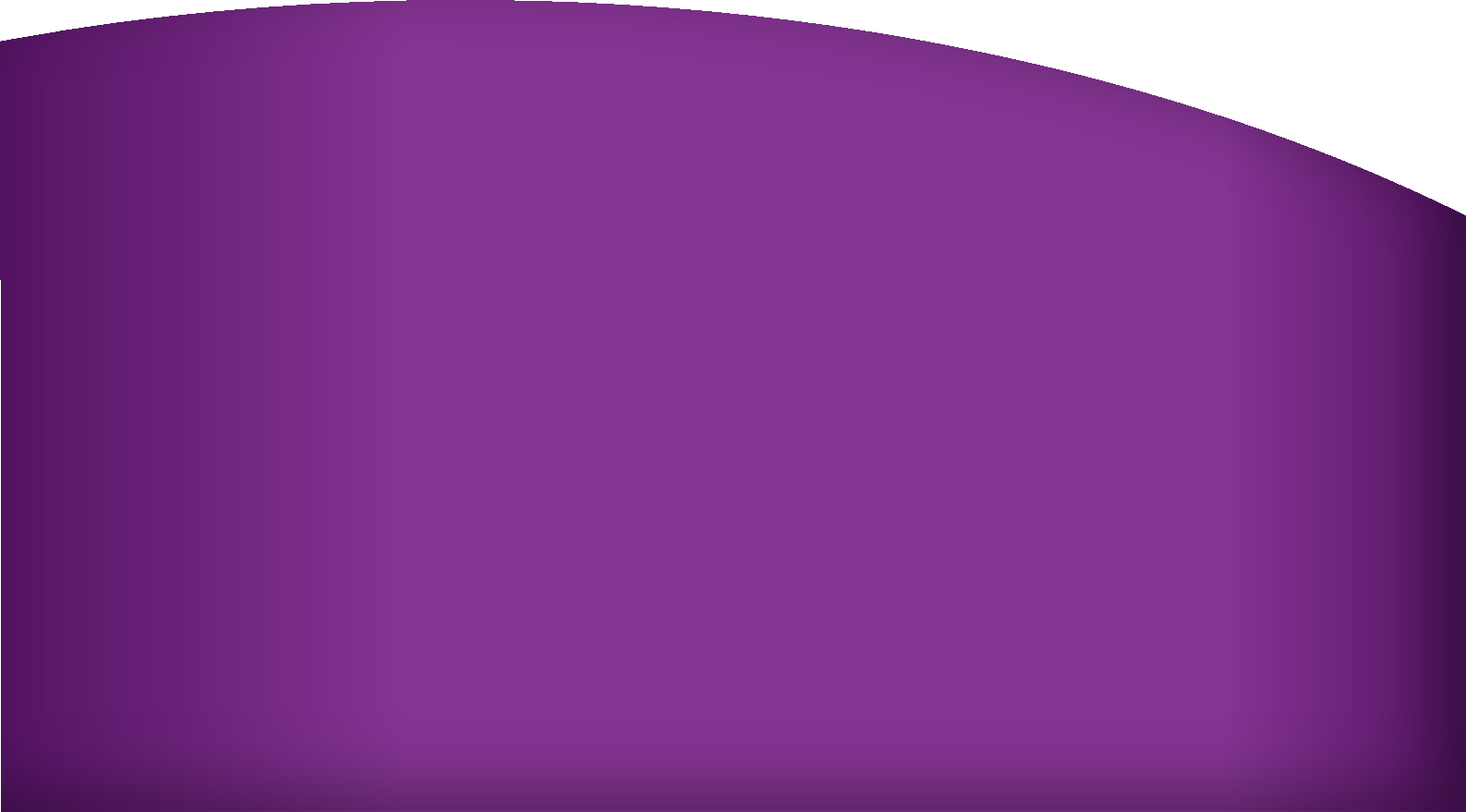 L’IMPATTO
L'introduzione di questa tecnologia ha  garantito tracciabilità e trasparenza al
consumatore.	L'olio	Montefedele	ha
ricevuto il premio per il miglior olio
consumatore	finale.	L'azienda
extravergine di oliva del mondo, con il  premio Leone 2022.
Montefedele esporta il suo olio anche
all'estero e la tecnologia blockchain non  è solo una prova di origine, ma anche un  narratore del territorio e dei volti che si  celano dietro ogni bottiglia di olio.

L'utilizzo della tecnologia blockchain ha  aiutato Montefedele a crescere e a  offrire un viaggio unico a ogni
Anche	se	non		si		tratta	di  un'organizzazione	del		terzo	settore,
Gaetano ha preso la sua piccola azienda  familiare e ha usato la Blockchain come  trasformazione digitale per assicurarsi  un pubblico mondiale.
63
Shine strengthening female community leaders
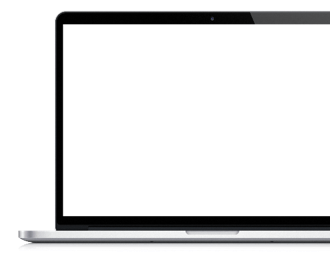 22
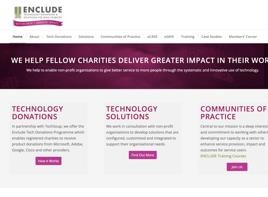 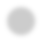 Enclude
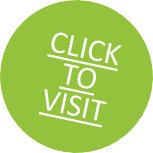 PANORAMICA
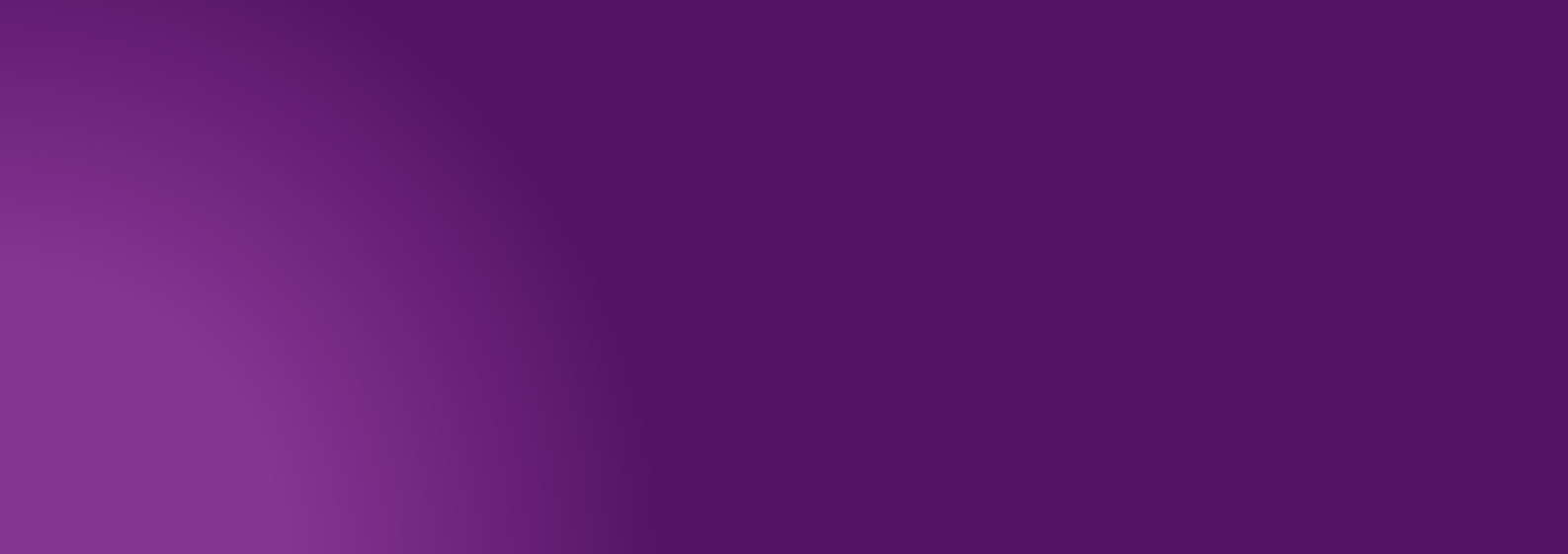 Enclude fornisce supporto in aree chiave che contribuiscono alla sua missione.  Fornisce donazioni tecnologiche a enti di beneficenza da parte di fornitori di  software come Microsoft, Google, Salesforce, AWS e Zoom.

Enclude fornisce anche formazione e consulenza agli enti di beneficenza su come  implementare e integrare al meglio le diverse soluzioni tecnologiche.

L'azienda fornisce il proprio supporto con l'empatia come uno dei suoi valori  chiave, riconoscendo così le diverse esigenze degli enti di beneficenza.

Fonte: https://enclude.ie
AFFRONTARE LE SFIDE
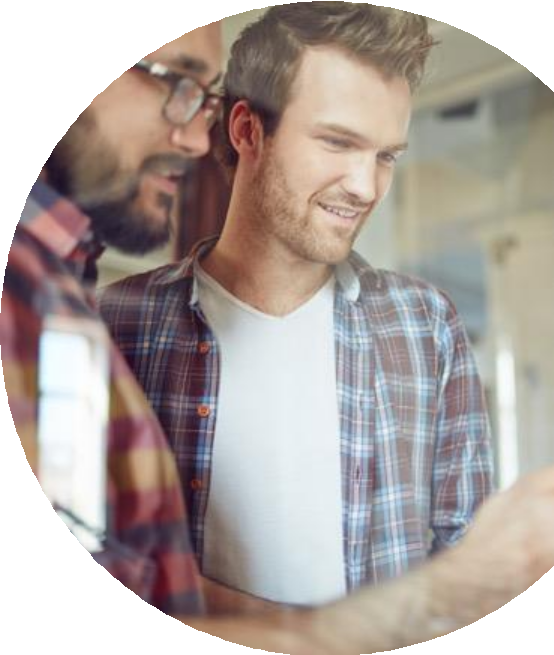 Mentre Enclude concentra	gran parte  della sua
attenzione a portare le giuste soluzioni  soluzioni tecnologiche nelle mani delle  delle	organizzazioni	del	terzo	settore,  sono anche consapevoli dell'importanza  di implementare la tecnologia in modo  corretto e quindi forniscono formazione.

La formazione, improntata all'empatia  attraverso l'approccio delle comunità di  pratica, garantisce che le soluzioni fornite  siano il più possibile rilevanti per l'utente.
63
Shine strengthening female community leaders
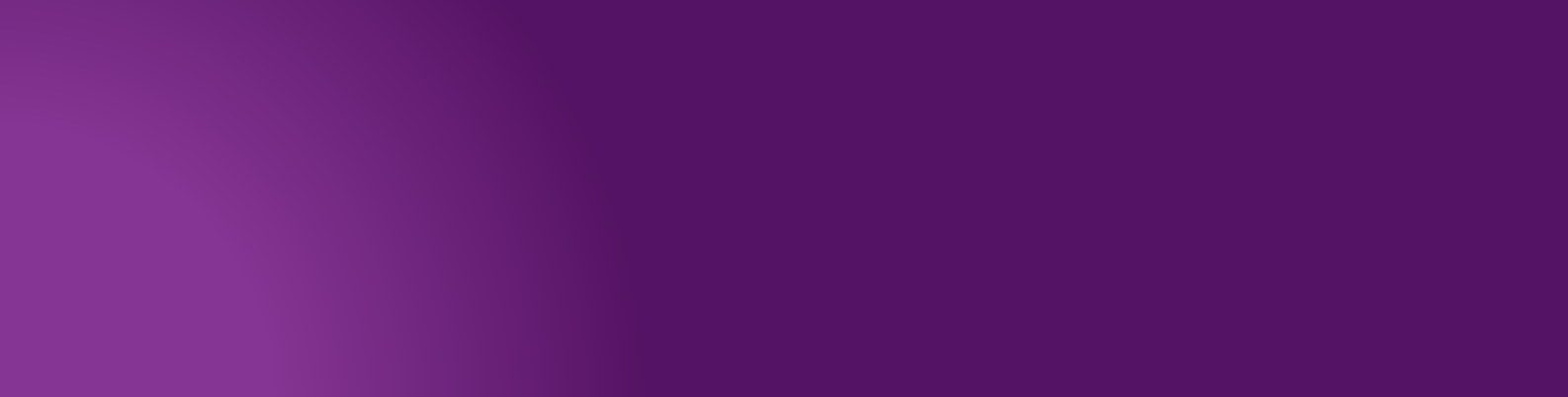 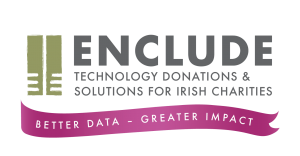 SUPERARE LE SFIDE

Enclude utilizza l'empatia in tutta la sua  formazione, fornendo così competenze  specifiche per determinati sottogruppi.  Non credono nelle soluzioni  tecnologiche a spot, ma trovano le  migliori soluzioni digitali per intere  organizzazioni e poi sviluppano le  competenze all'interno del settore per  gestire questi sistemi.
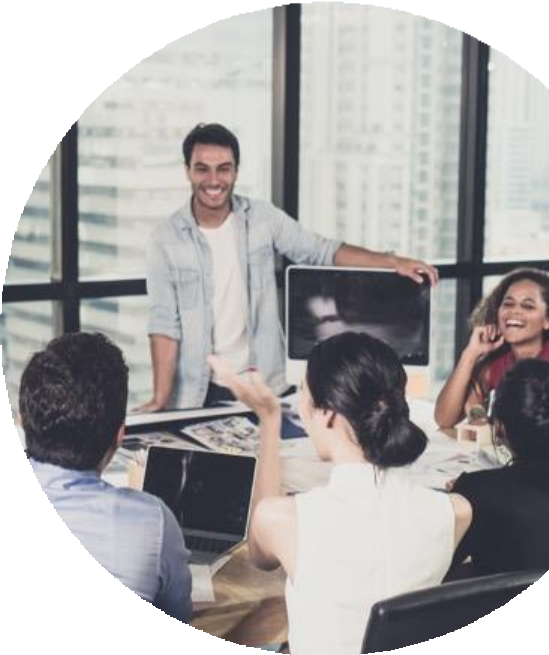 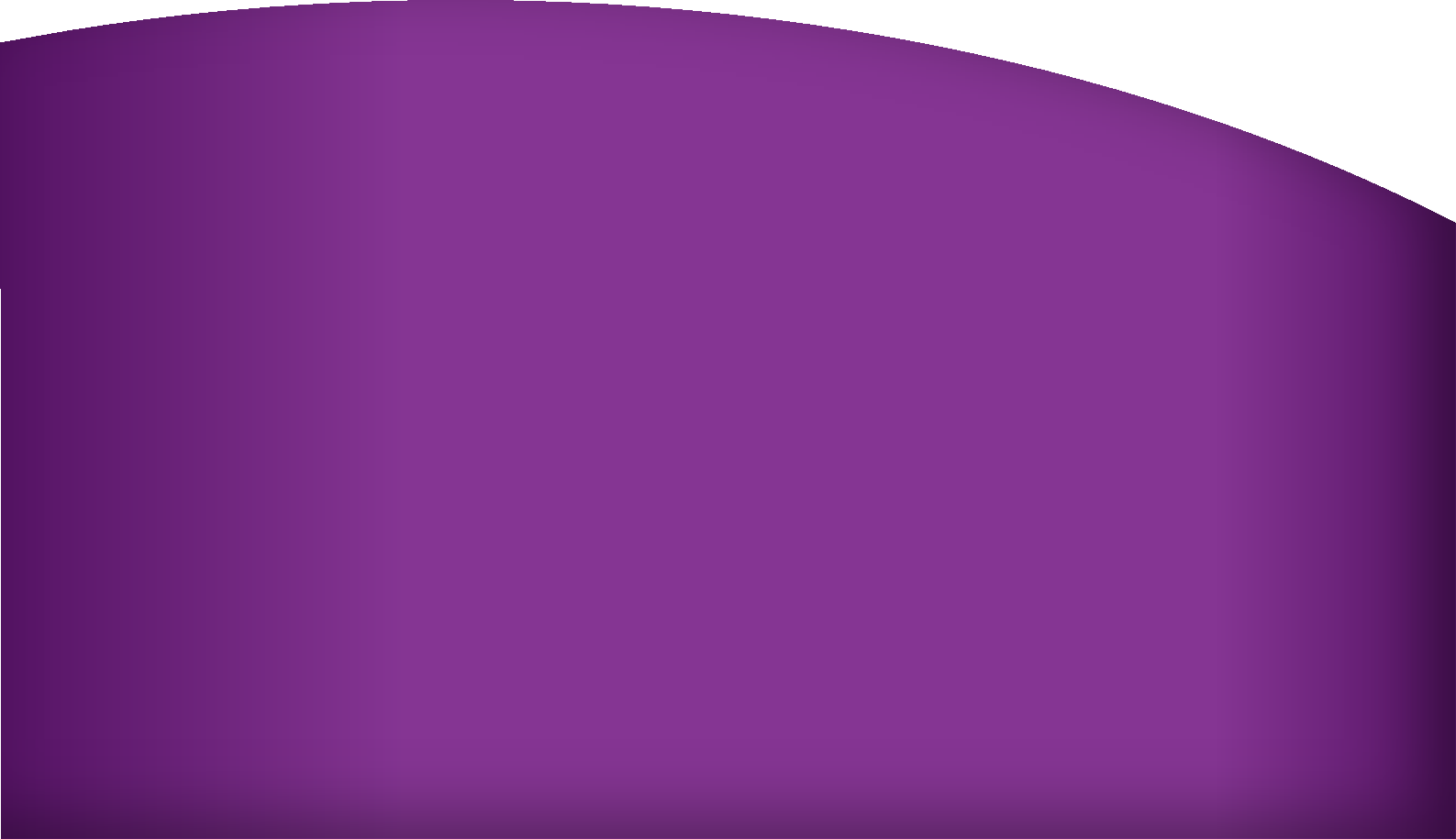 SECONDO IL LORO SITO WEB:
Oltre 1600 enti di beneficenza hanno  usufruito dei loro servizi
Il 95% dei loro clienti sono referenti o  clienti abituali.
Oltre 1.000 operatori caritatevoli  hanno partecipato ai loro corsi di  formazione.
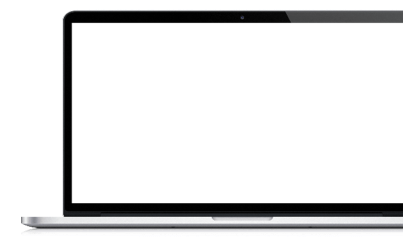 Grazie	alle
loro	donazioni
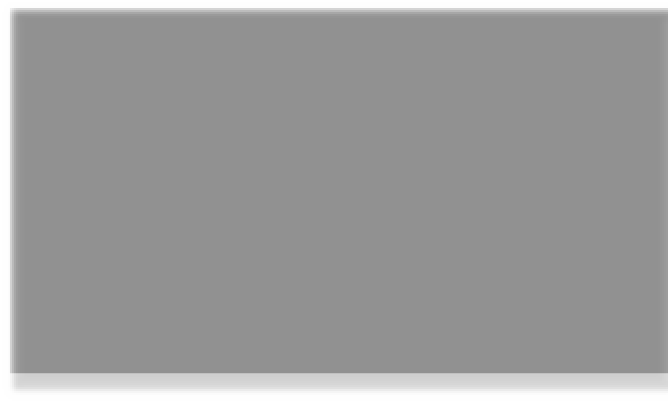 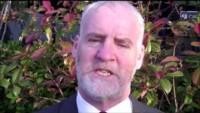 tecnologiche, oltre 40 milioni di euro  sono stati risparmiati dagli enti di  beneficenza irlandesi.
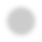 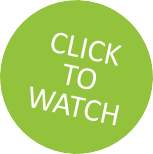 63
Shine strengthening female community leaders
23
EMPOWER Costruire un sistema globale di deposito  dei rifiuti di plastica alimentato dalla tecnologia  blockchain
PANORAMICA
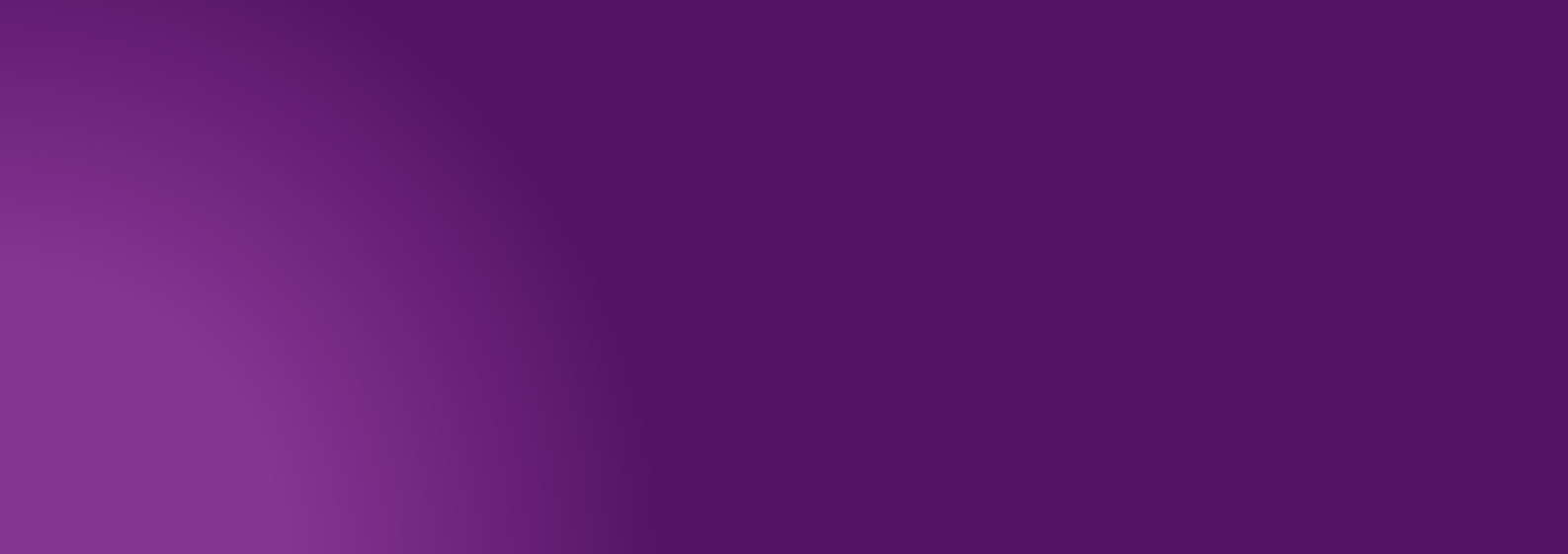 Empower genera valore dai rifiuti di plastica, consentendo a raccoglitori,  riciclatori, marchi e consumatori di avere un impatto reale sull'ambiente.  L'organizzazione è stata creata per estendere il sistema norvegese di ricompensa  per il riciclaggio a livello globale e quindi replicare il sistema norvegese di  deposito delle bottiglie (che ha portato al 97% di bottiglie riciclate in Norvegia) in  tutto il mondo.
THE PROBLEM/AIM

Empower voleva incitare le persone a  riciclare le bottiglie di plastica e  consentire ai marchi di superare gli  ostacoli che incontrano quando cercano  di intraprendere un'azione significativa  in relazione al cambiamento del  comportamento dei consumatori  ecologici.

Empower voleva risolvere il problema  della netta mancanza di stock di plastica  riciclata di qualità sul mercato globale,  nonostante milioni di tonnellate di  plastica finissero in discarica ogni anno.  I problemi che si proponeva di risolvere  erano

Un'offerta	limitata,	causata	dalla  mancanza di mercato e di trasparenza.
Infrastrutture limitate per la raccolta e la  bonifica
Accesso	limitato	al	mercato	per	i
fornitori più piccoli
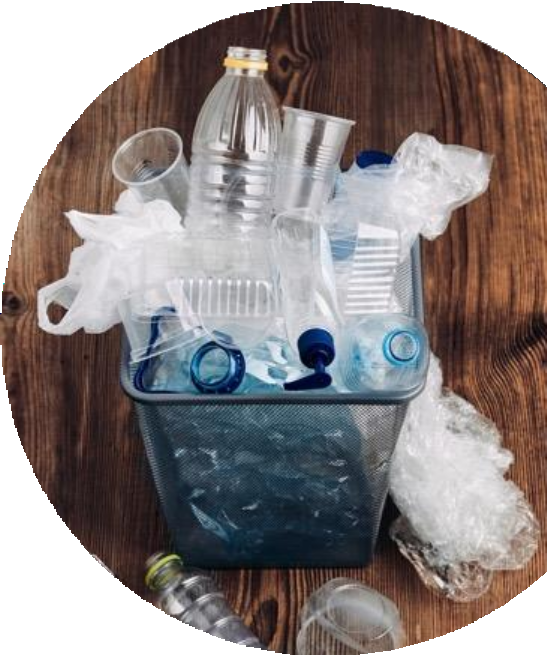 63
Shine strengthening female community leaders
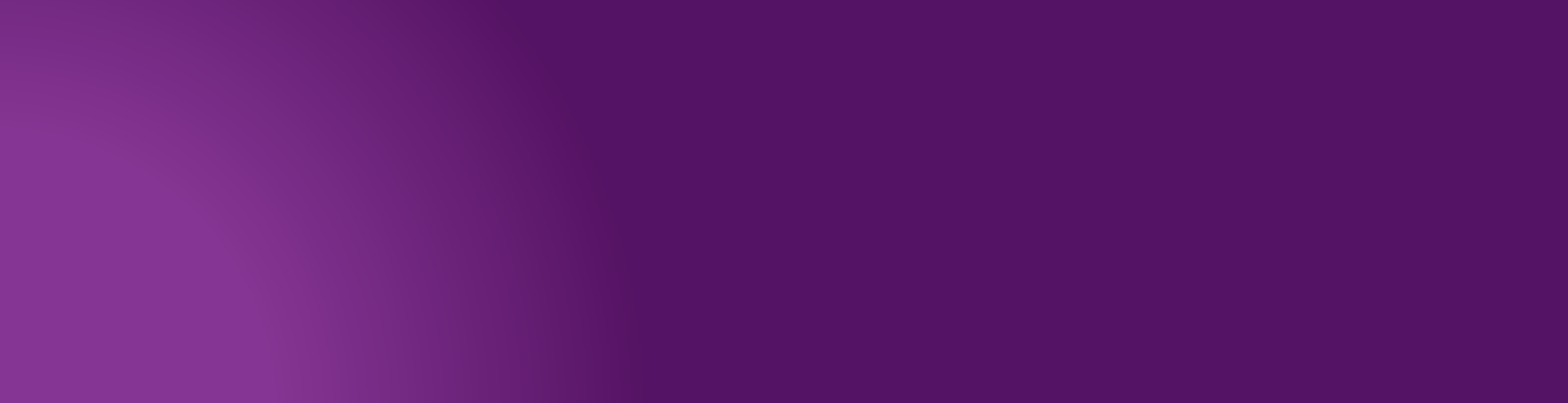 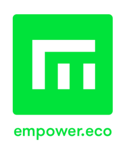 LA SOLUZIONE DI TRASFORMAZIONE DIGITALE
Empower si è resa conto che Blockchain  avrebbe permesso di tracciare e  monetizzare la plastica senza soluzione di  continuità, anche nei Paesi del terzo  mondo.
Tracciando ogni aspetto del viaggio –dalle  operazioni di raccolta della plastica in loco  all'eventuale riutilizzo in altri prodotti - si  potrebbe raggiungere un livello di  trasparenza interessante per i marchi, i  trasformatori di plastica e i consumatori.  Questo, a sua volta, aumenterebbe il valore  dei rifiuti di plastica e renderebbe la  raccolta un'attività redditizia per le  popolazioni svantaggiate del mondo.
Empower ha quindi deciso di combinare  blockchain e riciclaggio e di incentivare i  raccoglitori attraverso i token.
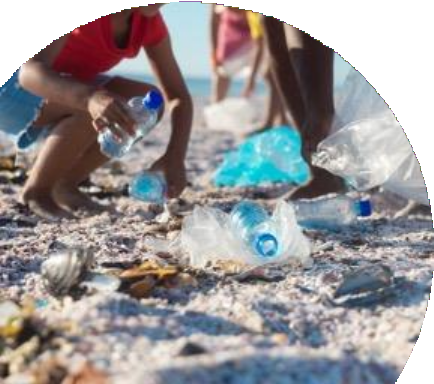 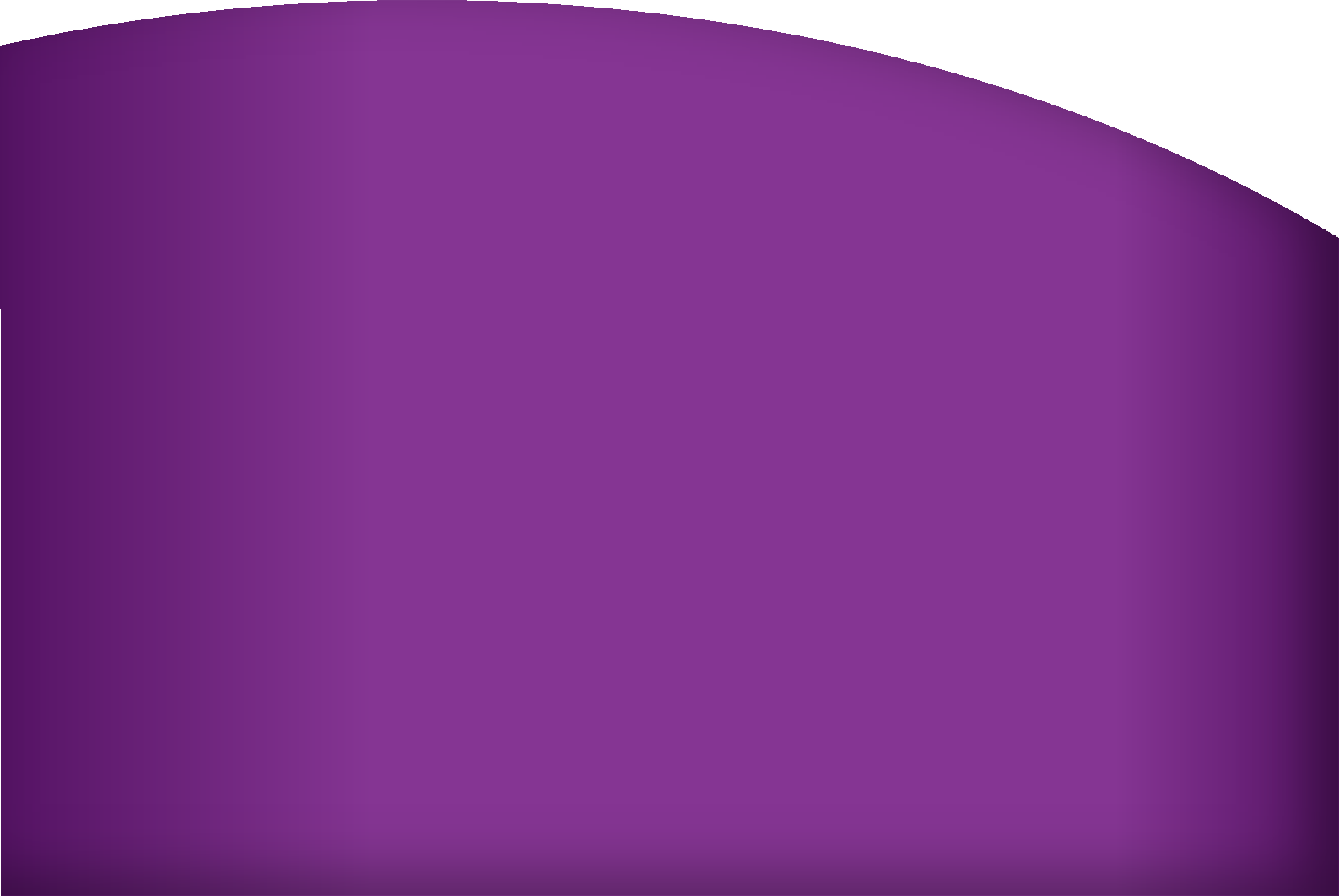 IMPATTO DELLA TRASFORMAZIONE DIGITALE
Raccolta di oltre 1500 tonnellate di rifiuti plastici in 20 Paesi.
Produzione di un reddito per alcune delle popolazioni più povere del mondo.
Assoluta trasparenza nel percorso di riciclo, che consente a un maggior  numero di aziende di affrontare la sfida dell'impatto ambientale.
COME FUNZIONA
Le persone coinvolte nelle pulizie locali  della plastica ricevono crediti di plastica  per ogni pezzo di plastica raccolto e  registrato con Empower attraverso il  portale Empower. Un credito di plastica è  un segno di valore per l'atto di ripulire i  rifiuti di plastica.
Le organizzazioni acquistano quindi i  crediti di plastica come parte della loro  strategia di responsabilità sociale e  d'impresa. Il denaro ricavato dal credito
va al gruppo che si occupa della pulizia e  del trattamento dei rifiuti di plastica.
Dopo aver acquistato un credito, le  aziende ricevono un certificato che  include dettagli verificabili (comprese le  foto) dell'operazione di pulizia che i
crediti	hanno	contribuito	a
sponsorizzare. Il processo è monitorato  in ogni sua fase grazie alla blockchain.
63
Shine strengthening female community leaders
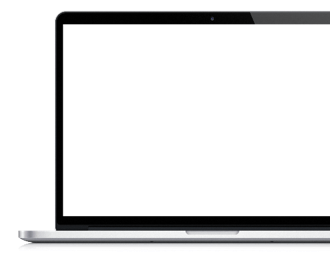 24
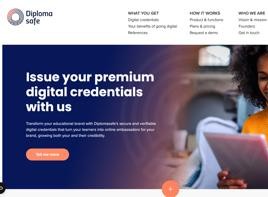 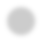 Diplomasafe, Danimarca
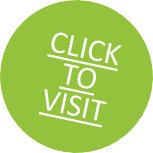 PANORAMICA
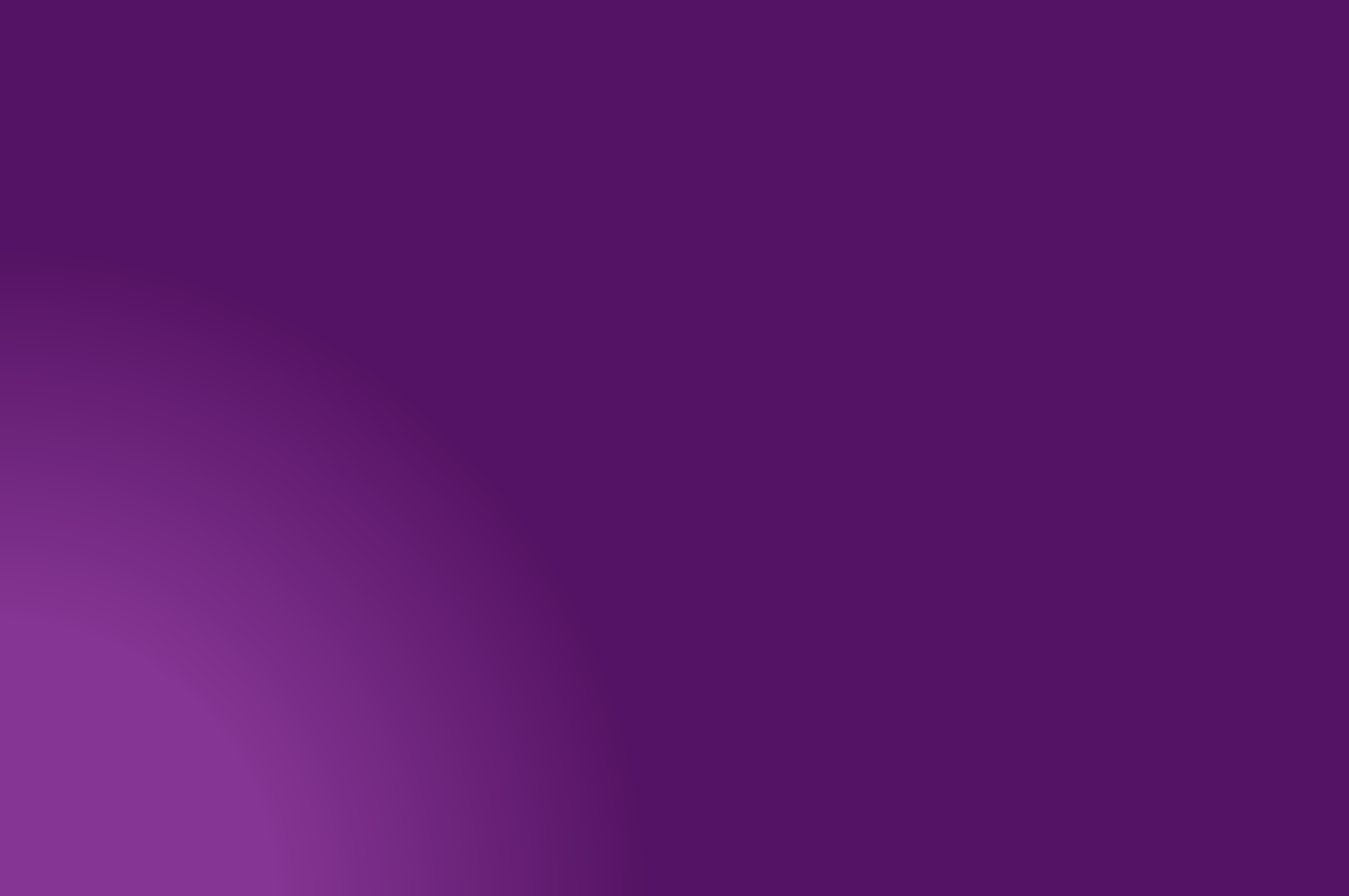 Diplomasafe è stata fondata da persone che hanno precedentemente sviluppato il  livello di sicurezza e privacy di NemID, la soluzione nazionale danese per l'identità  digitale. Sono esperti nel mantenere le informazioni e le credenziali verificate al  sicuro da frodi e manomissioni, in un periodo di frequenti hacking e truffe online.  Diplomasafe ha deciso di creare un processo di emissione digitale più facile da  usare rispetto alle credenziali fisiche. L'obiettivo è stato quello di costruire una  piattaforma veramente facile da usare per chiunque, senza la necessità di  installazioni insicure e costose o di corsi di introduzione che richiedono molto  tempo. L'emissione di credenziali digitali consente di ottenere notevoli risparmi ed  efficienze nella produzione, distribuzione, verifica e gestione dei certificati  digitalizzati. Le credenziali digitali possono ancora essere scaricate in formato PDF,  qualora fosse necessaria una versione cartacea, che può essere verificata tramite  un codice QR o un URL aggiunto alla versione stampata.

Lo sviluppo della Blockchain per le credenziali è stato inizialmente avviato dal MIT  con un sistema chiamato Blockcerts. Diplomasafe si è messa in contatto con  soggetti esterni che hanno familiarità con la tecnologia Blockchain e ha utilizzato  anche strumenti open source che avrebbero permesso l'integrazione dello  standard Blockcert. Una volta definita l'idea, il team ha analizzato diversi approcci  alla creazione dei sistemi e ha valutato il caso d'uso e la conformità con il  Regolamento generale sulla protezione dei dati (GDPR). Sulla base della maturità,  della privacy, della sicurezza e dei costi di implementazione, è stato stabilito che la  tecnologia Blockchain era il modo migliore per soddisfare le esigenze aziendali.

Fonte: https://diplomasafe.com
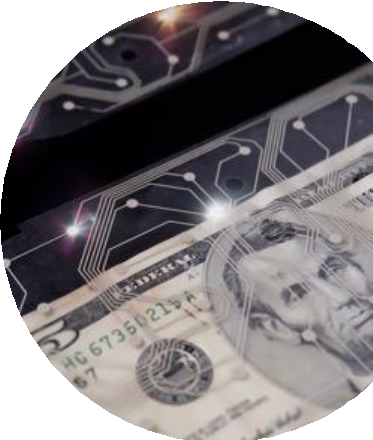 FATTORI CHIAVE DI SUCCESSO
Conoscenza	ed
esperienza
approfondita del team interno sulle  normative europee in materia di  privacy.
Accesso a soggetti esterni competenti  che conoscono la tecnologia  Blockchain, sia dal punto di vista della  privacy che da quello legale.
Strumenti open source esistenti per  l'integrazione degli standard  Blockcert.
63
Shine strengthening female community leaders
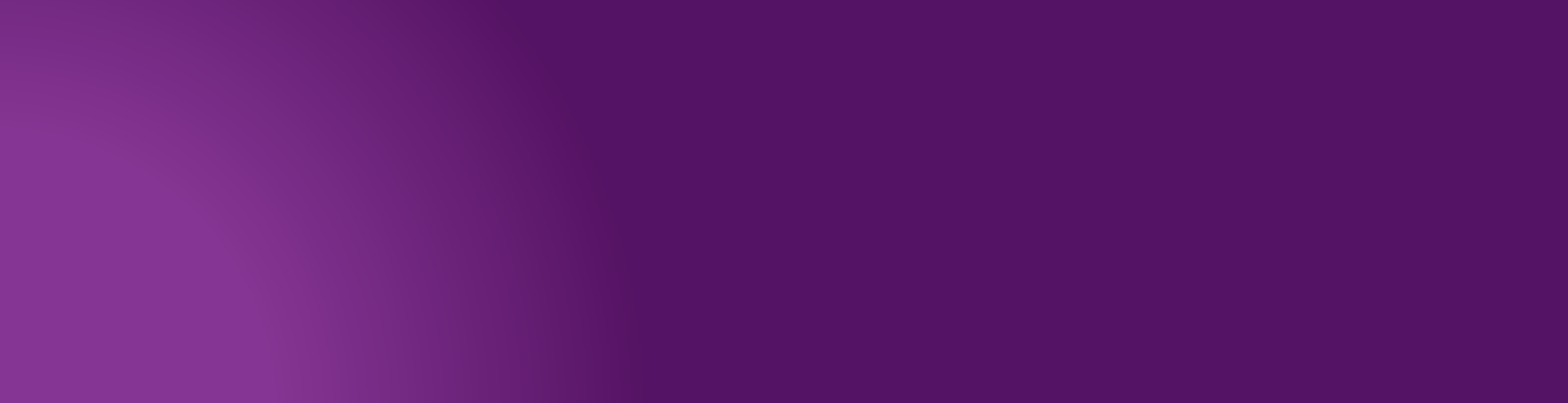 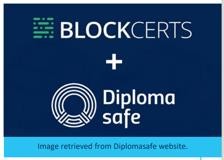 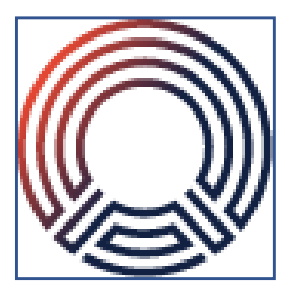 IL PROBLEMA/SCOPO
Secondo l'FBI, la frode delle credenziali è  un business da 2 miliardi di dollari.  Storicamente, certificati, diplomi e lauree  venivano stampati su carta e il  destinatario doveva mostrarli ai potenziali  datori di lavoro come prova del proprio  diritto. Oltre a poter essere facilmente  copiati o emessi in modo fraudolento, i  certificati cartacei vengono spesso  smarriti o danneggiati. Inoltre, non esiste  un modo semplice per i datori di lavoro di  verificarli senza un processo lento e  manuale. Gli emittenti devono conservare  le credenziali per molto tempo, con costi
elevati.	La	creazione	di	credenziali  verificabili e affidabili, che possano essere
archiviate da una terza parte  indipendente approvata e facilmente  accessibili e rintracciabili dai potenziali  datori di lavoro, è più importante che mai.  L'istruzione e la formazione si stanno  trasformando grazie all'uso di soluzioni di  apprendimento digitale come AI, Machine  Learning, VR e programmi online. Lo  sviluppo di una certificazione digitalizzata  è un passo logico successivo.
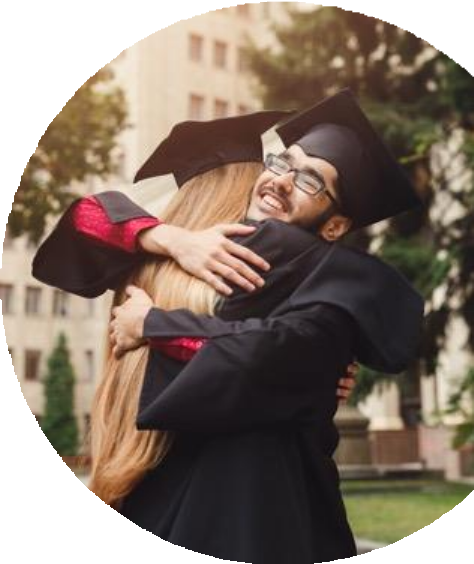 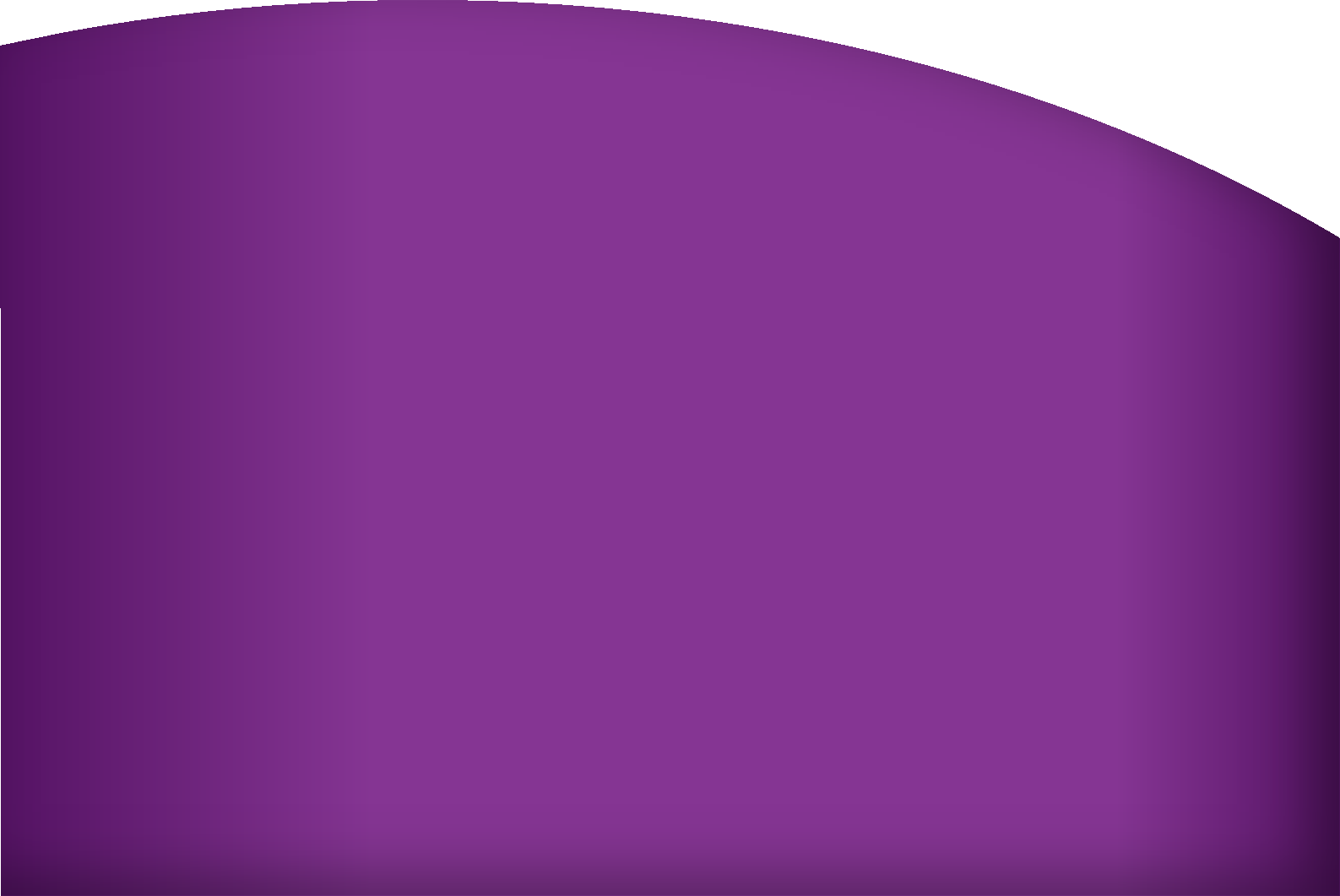 COME FUNZIONA
Diplomasafe è in grado di fare un'offerta  competitiva ai propri clienti. Dopo aver  ricevuto un finanziamento dal Ministero  danese dell'Istruzione e della Scienza per  il progetto, l'implementazione è stata  portata avanti dal team di sviluppo  interno, che si è concentrato sul rendere  la soluzione il più semplice possibile per  l'utente.
L’IMPATTO
Blockchain ha permesso a Diplomasafe  di aggiungere un livello di presentazione  delle credenziali alla propria piattaforma  software. Le organizzazioni educative  possono rilasciare credenziali sicure e  verificabili digitalmente a tutti i loro
diplomati,	sostituendo	il	tradizionale
formato	cartaceo.	L'emissione	di
credenziali digitali con la piattaforma di  Diplomasafe è un processo privo di  attriti, senza bisogno di installazioni.
63
Shine strengthening female community leaders
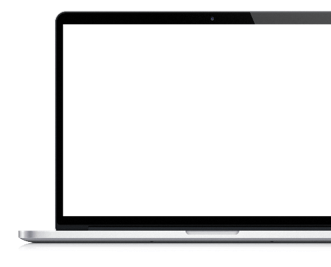 25
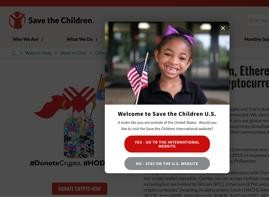 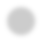 Save the Children & la  Tecnologia Blockchain
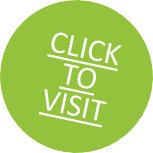 PANORAMICA
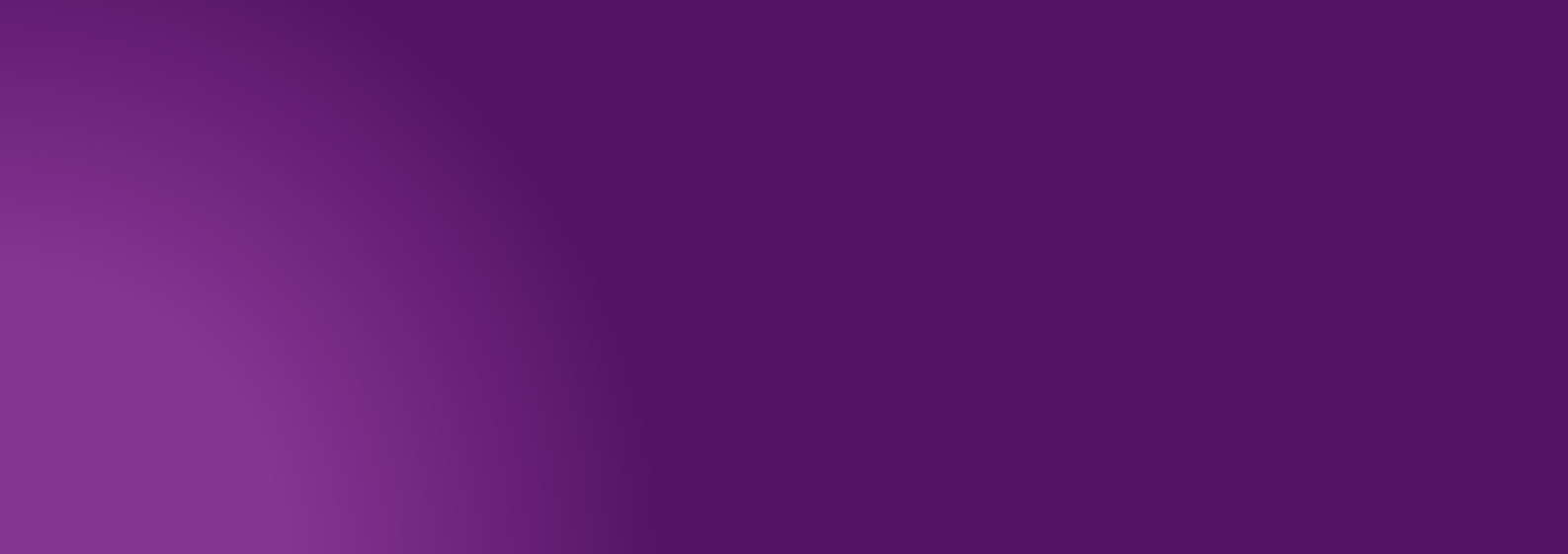 Save the Children, un'organizzazione non governativa internazionale (INGO),  crede in un semplice principio: tutti i bambini hanno dei diritti: il diritto di  essere sani, istruiti e protetti. Per questo motivo, opera in 29 Paesi del mondo,  realizzando progetti per migliorare la vita dei bambini attraverso una migliore  istruzione, assistenza sanitaria e opportunità economiche, oltre a fornire aiuti di  emergenza in caso di disastri naturali, guerre e altri conflitti.
Fonte: https://www.savethechildren.org/us/ways-to-  help/ways-to-give/ways-to-help/cryptocurrency-donation
IL PROBLEMA/SCOPO

Save the Children ritiene che i bambini di  tutto il mondo siano derubati del loro  futuro da un'economia globale costruita  sulla disuguaglianza e sull'avidità, che sta  alimentando la crisi climatica e che a sua  volta sta spingendo sempre più bambini  verso la povertà.

Nel 2013 il tifone Haiyan ha colpito il sud-  est asiatico devastando le Filippine. Nel  tentativo di sostenere i bambini che  vivono nella regione, Save the Children  ha voluto esplorare le possibilità di  utilizzare la Blockchain, e più  specificamente le criptovalute, come  mezzo per consentire alle persone di  donare e sostenere il loro impegno.

Da quasi 10 anni, Save the Children ha  aggiunto con successo opzioni di cripto-  raccolta fondi al proprio portafoglio.
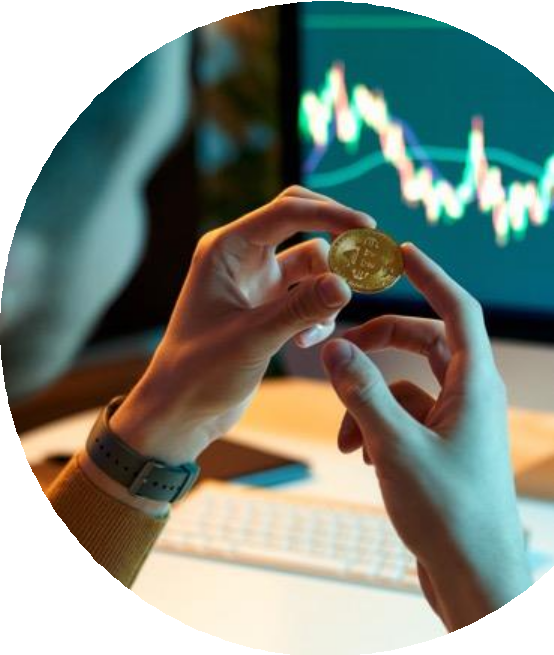 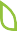 Shine strengthening female community leaders
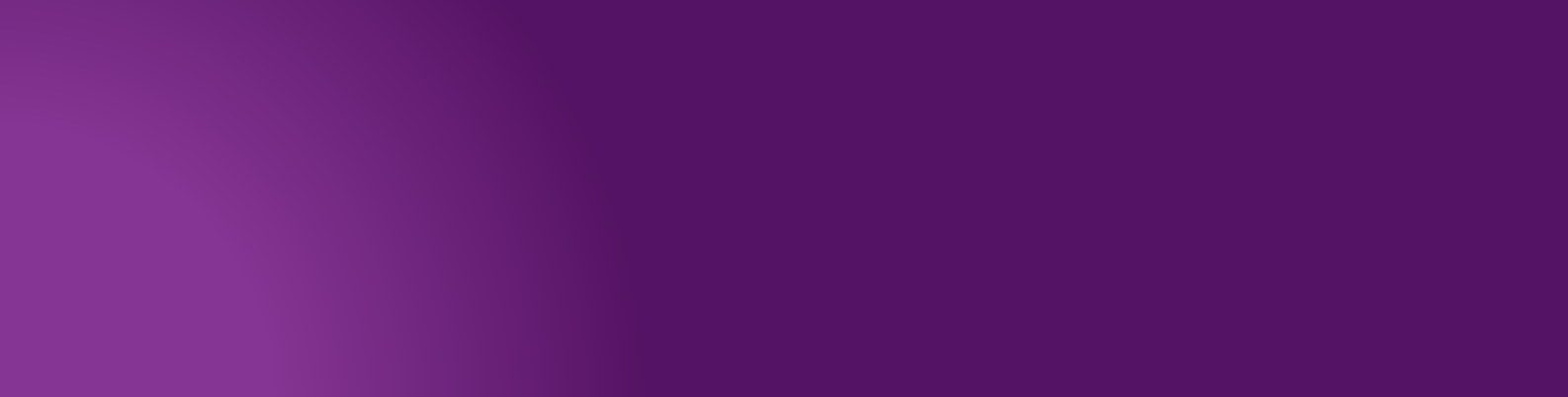 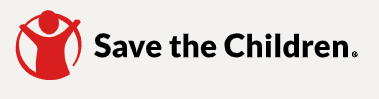 IMPATTO DELLA TRASFORMAZIONE DIGITALE
Aumento delle entrate per l'ente di  beneficenza.

Fornisce un modo efficiente dal punto  di vista fiscale per i singoli individui di  fare donazioni all'ente di beneficenza.

L'ente di beneficenza sta imparando di  più sulle criptovalute, consentendo di  creare flussi di reddito significativi
utilizzando la tecnologia.
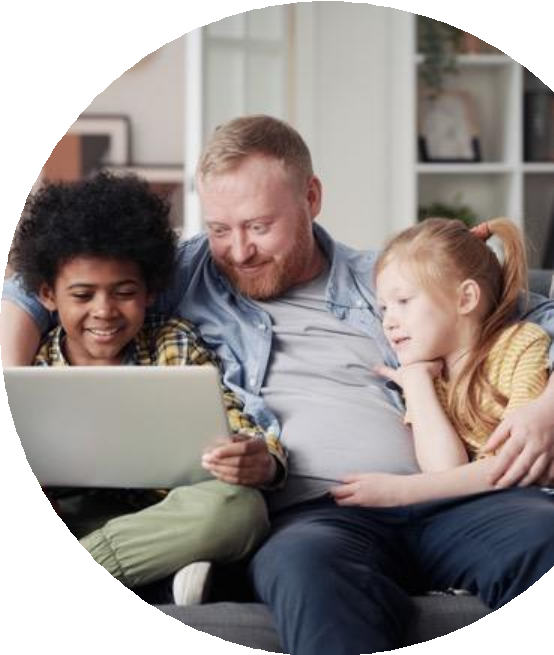 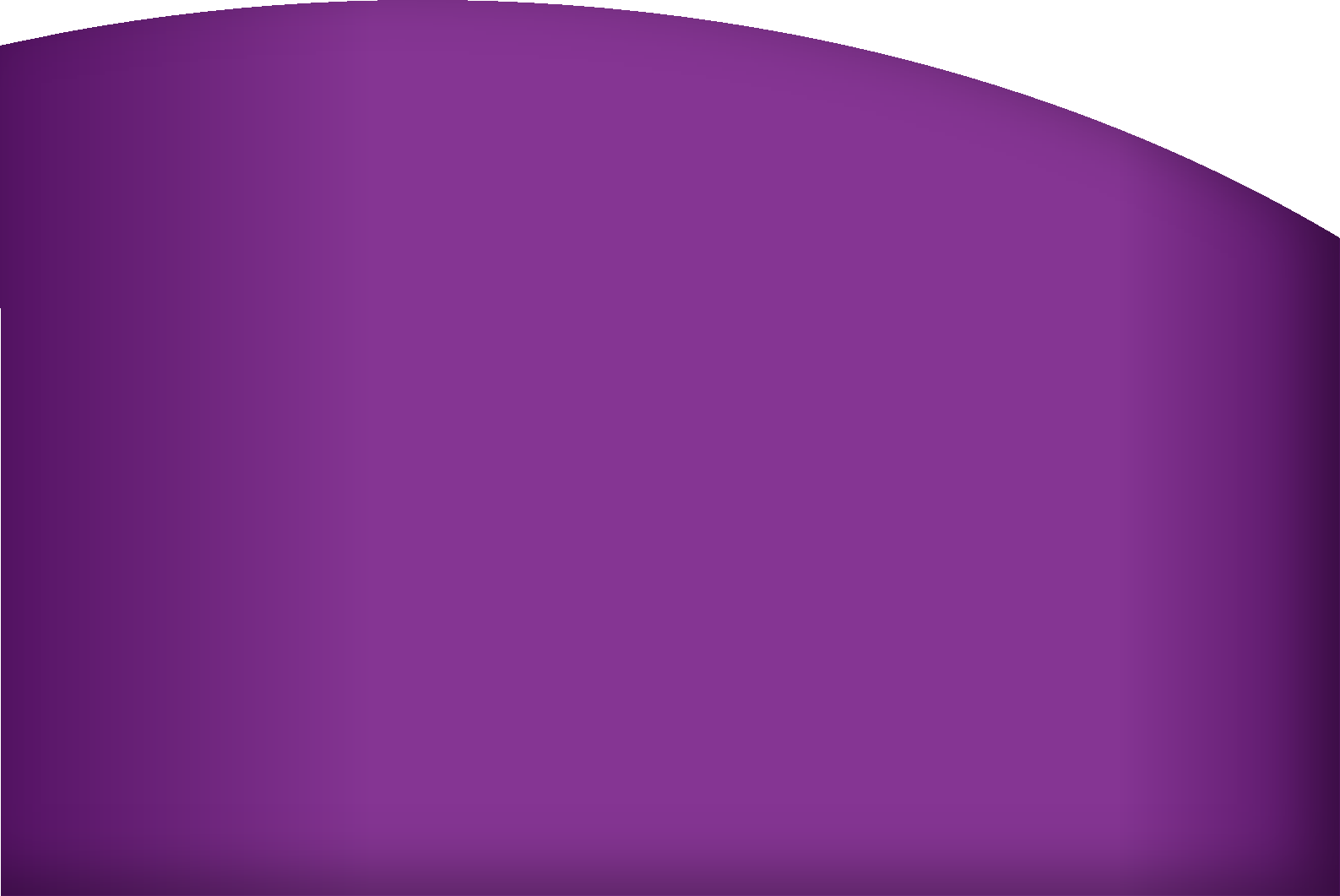 THE DIGITAL TRANSFORMATION
SOLUTION
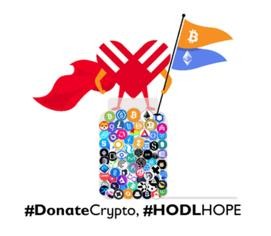 Save the Children ha collaborato con  The Giving Block in seguito al tifone  Haiyan ed è diventata la prima ONG al  mondo ad accettare una donazione in  Bitcoin.
Da allora ha collaborato anche con  Gemini, un depositario di criptovalute  che le ha permesso di accettare diverse  criptovalute.

Save the Children ha poi promosso  l'accettazione delle criptovalute  unendosi agli hashtag popolari:  #CryptoGivingTuesday e #NFTTuesday,  entrambe campagne annuali di  beneficenza globale.
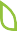 73
Shine strengthening female community leaders
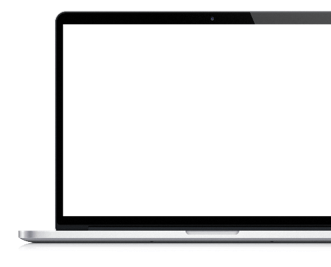 26
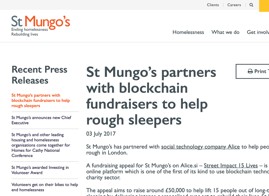 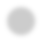 St Mungo’s & Alice
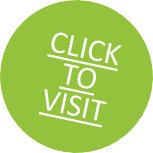 Fondatozione Blockchain
PANORAMICA
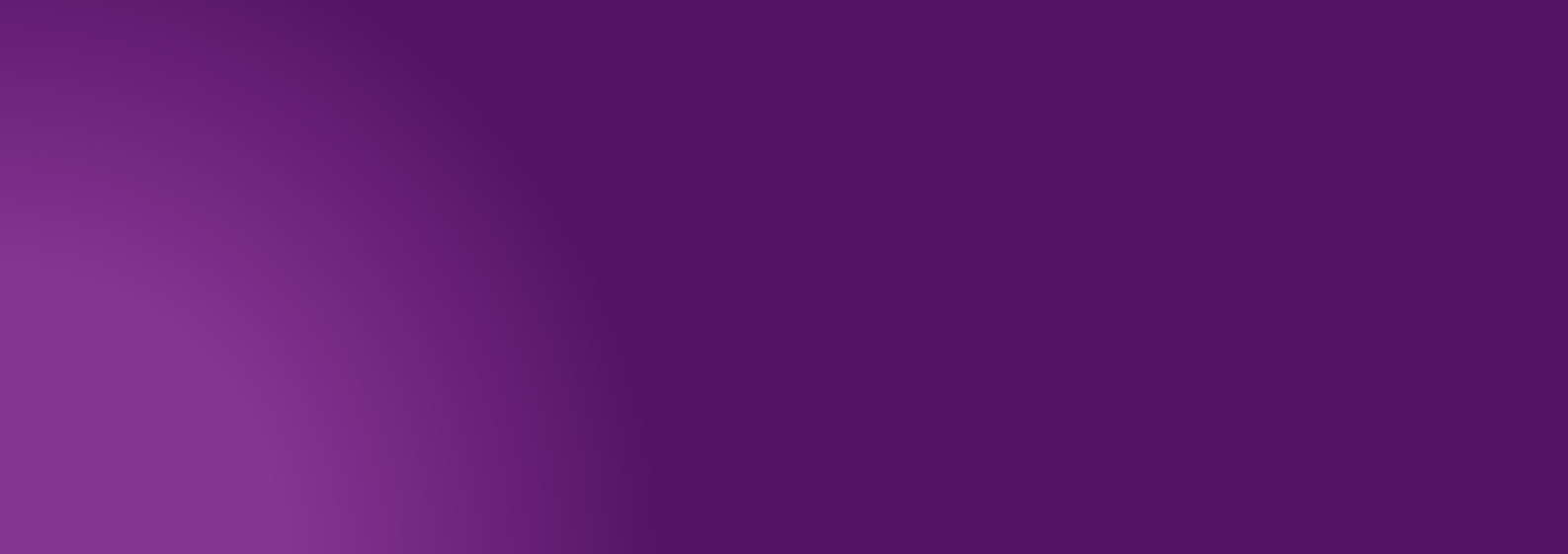 St. Mungo's è un'associazione di beneeficenza con sede  nel Regno Unito il cui obiettivo è porre fine alla condizione  di senzatetto. Attraverso i suoi programmi di sostegno e  gli interventi diretti con le persone in strada, garantisce  che quasi 3.000 persone senza fissa dimora abbiano un  letto e un posto caldo e sicuro dove stare in ogni notte.
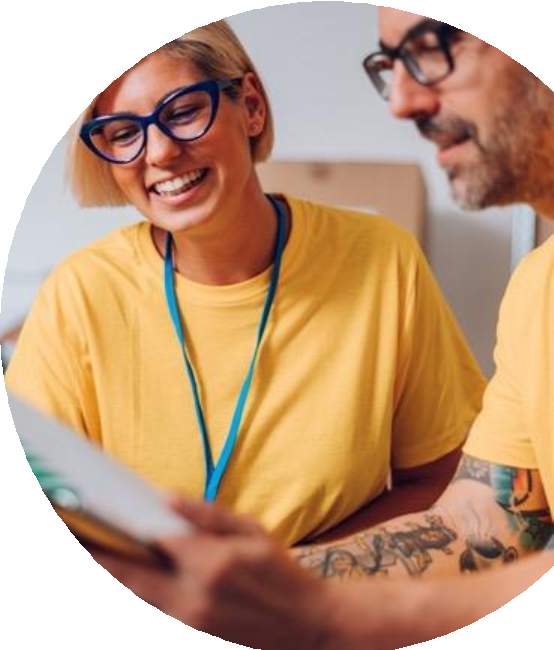 IL PROBLEMA/SCOPO
L'intero settore della beneficenza sta  attraversando una "crisi di fiducia". Il St.  Mungo's voleva avviare un progetto  chiamato "Street Impact: 15 Lives", che
avrebbe	fornito	un
sostegno  togliere
personalizzato	per
definitivamente dalla strada 15  senzatetto, e voleva creare la massima  trasparenza possibile sulla raccolta di  fondi per il progetto.
LA SOLUZIONE DI TRASFORMAZIONE
DIGITALE
St. Mungo's ha collaborato con una  nuova start-up sociale chiamata Alice, un  nuovo strumento che consente agli enti  di beneficenza di aumentare le donazioni  mostrando ai donatori esattamente  l'impatto del loro denaro.

Alice utilizza la tecnologia blockchain per  aumentare la trasparenza e la  responsabilità nel settore della
beneficenza:
rendendo	pubbliche	e	verificabili	le
prestazioni dei progetti di beneficenza
garantendo che i dati sulle prestazioni  siano sicuri e difficili da falsificare  Gestendo il pagamento condizionato dei  fondi.
.
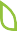 Shine strengthening female community leaders
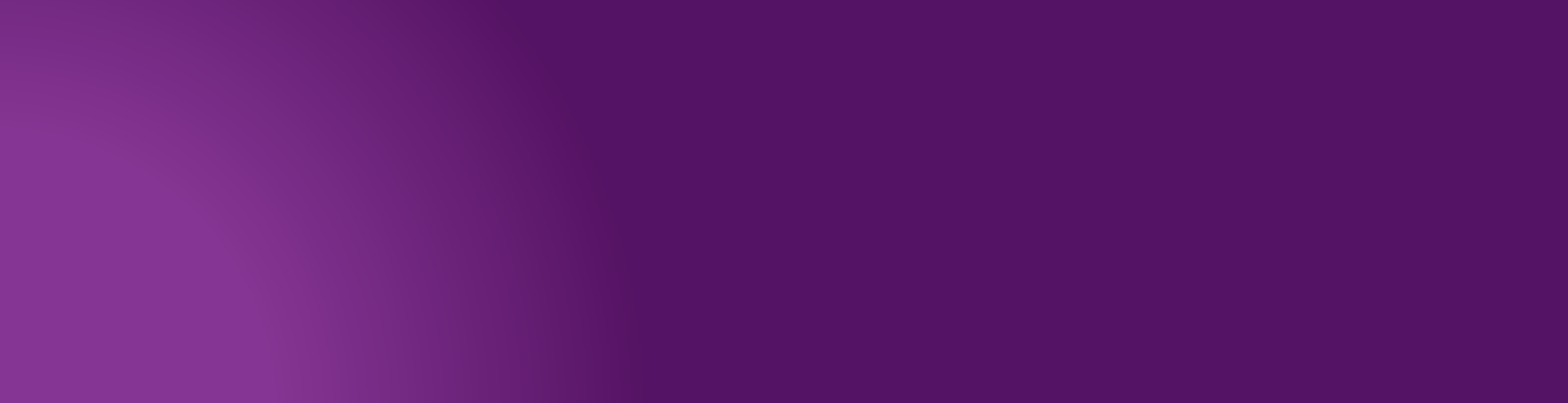 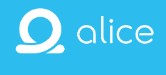 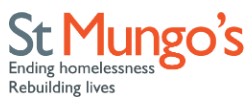 IMPATTO DELLA TRASFORMAZIONE DIGITALE
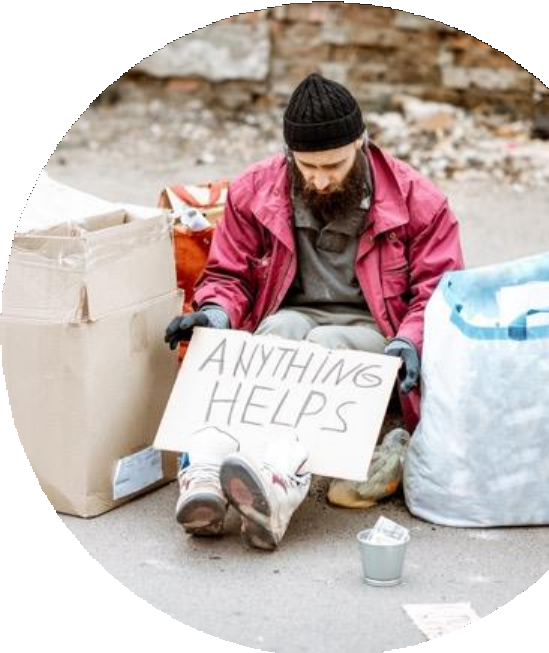 A 2 mesi dal lancio dell'appello, St.  Mungo's aveva già ricevuto 11.000  sterline che hanno permesso di togliere  dalla strada 3 persone.

Ha dimostrato che la Blockchain può  essere utilizzata efficacemente per  aumentare la trasparenza nel terzo  settore.
St. Mungo's ha ricevuto un'ampia  copertura da parte della stampa che ha  contribuito ad aumentare le donazioni.
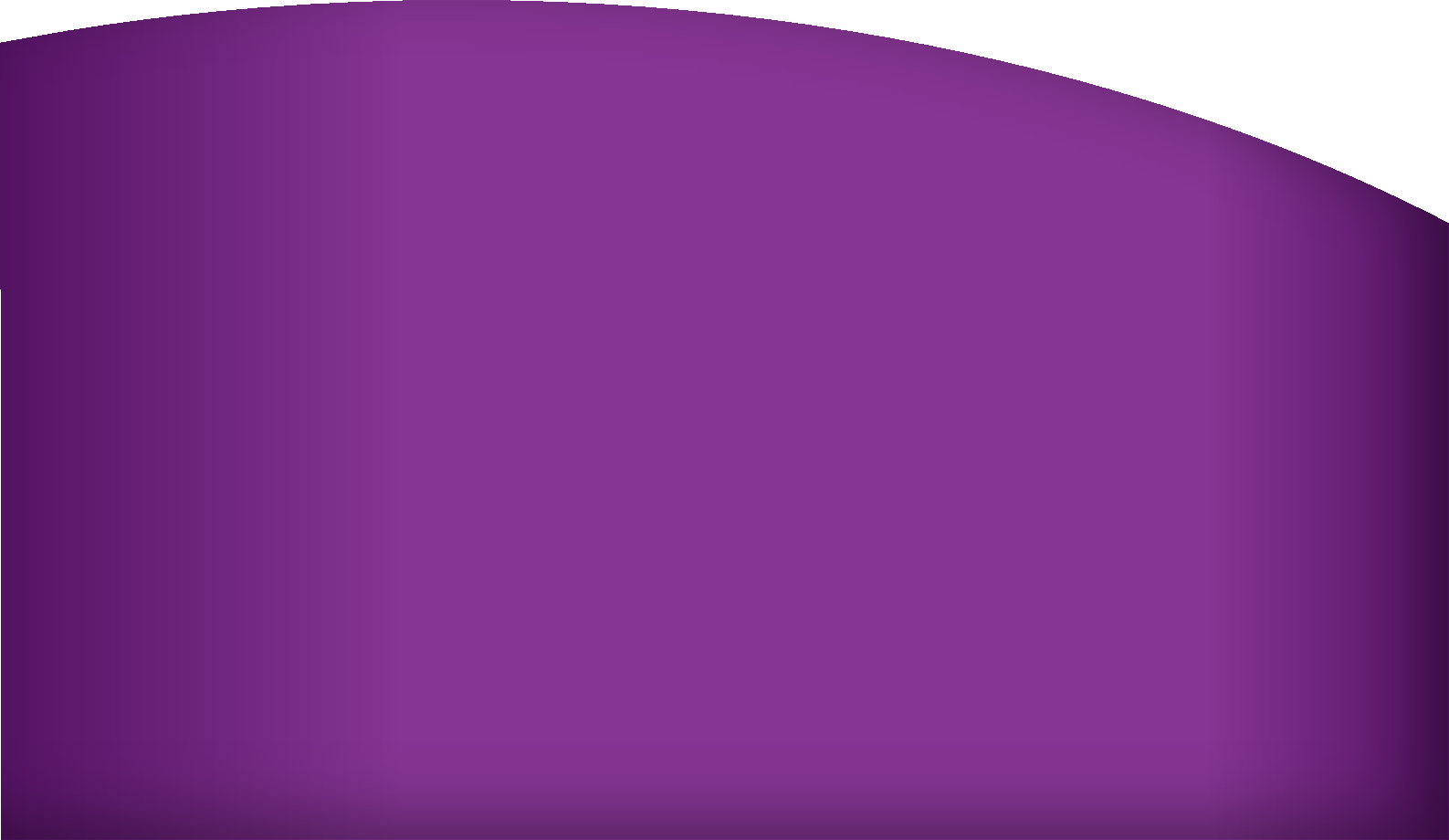 COME ST MUNGO’S HA UTILIZZATO LA TECNOLOGIA
Alice funziona congelando le donazioni  fino a quando un ente di beneficenza  non può dimostrare di aver raggiunto i  propri obiettivi sociali.
St. Mungo's ha creato il suo appello  Street Impact: 15 Lives su Alice con  l'obiettivo di raccogliere 50.000 sterline  per aiutare 15 senzatetto a lasciare  definitivamente la strada. Hanno  stabilito gli obiettivi che avrebbero  dovuto raggiungere per ricevere le  donazioni versate per la campagna.

Tra questi, aiutare le persone a trovare e
poi a rimanere in una nuova casa, con un  supporto individuale fino a sei mesi  dopo il trasferimento per aiutarle ad  adattarsi. Tra gli altri obiettivi c'è anche  quello di aiutare le persone a risolvere  eventuali problemi di abuso di sostanze  o di salute mentale.

Utilizzando una piattaforma di terze parti  come Alice, St. Mungo's ha potuto  sperimentare in modo economicamente  vantaggioso l'uso della blockchain per  aumentare le donazioni attraverso una  maggiore trasparenza.
75
Shine strengthening female community leaders
Suggerimenti per le  Tecnologie Blockchain
I casi di studio di questa sezione hanno utilizzato le tecnologie blockchain in vari modi, tra  cui:

Contribuire alla tutela dell'ambiente e promuovere il riciclaggio utilizzando la tecnologia  blockchain per tracciare il percorso delle bottiglie di plastica dalla pulizia delle spiagge  all'impianto di riciclaggio.
Accettare donazioni in criptovaluta.
Migliorare la trasparenza nella raccolta di fondi.

Anche in questi casi di studio si evidenzia l'importanza di collaborare con aziende  tecnologiche esperte in tecnologie blockchain.
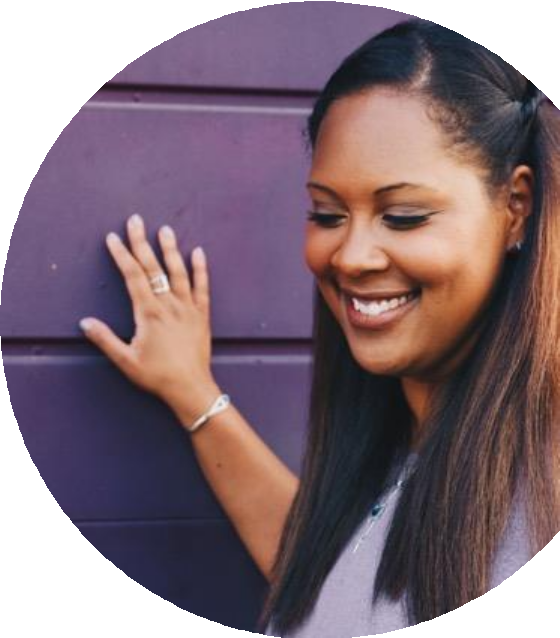 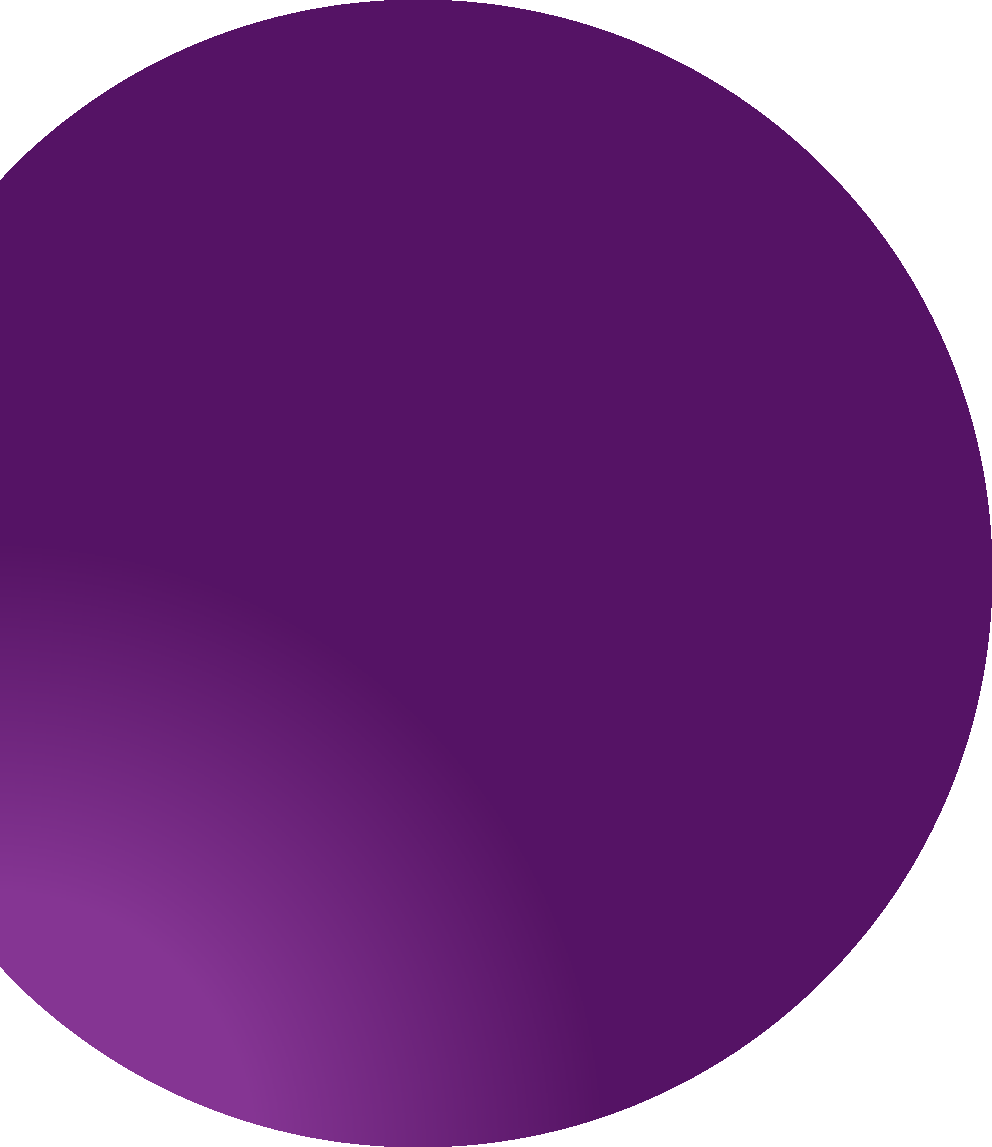 INFORMAZIONI
La blockchain non è solo criptovalute
La blockchain può essere utilizzata per  creare maggiore trasparenza nel modo in  cui le organizzazioni del terzo settore  utilizzano le donazioni per creare impatto.
Le criptovalute sono ancora un flusso di  entrate relativamente poco sfruttato dalle  organizzazioni del terzo settore e ci sono  molte opportunità da esplorare.
`
AZIONI
Scopri di più sulla Blockchain here.
Leggi di più sui case studies cliccando  here  (Empower), here(Save the Children) e here  (St. Mungos).
Listen to this podcast della Terza sezione.
75
Shine strengthening female community leaders
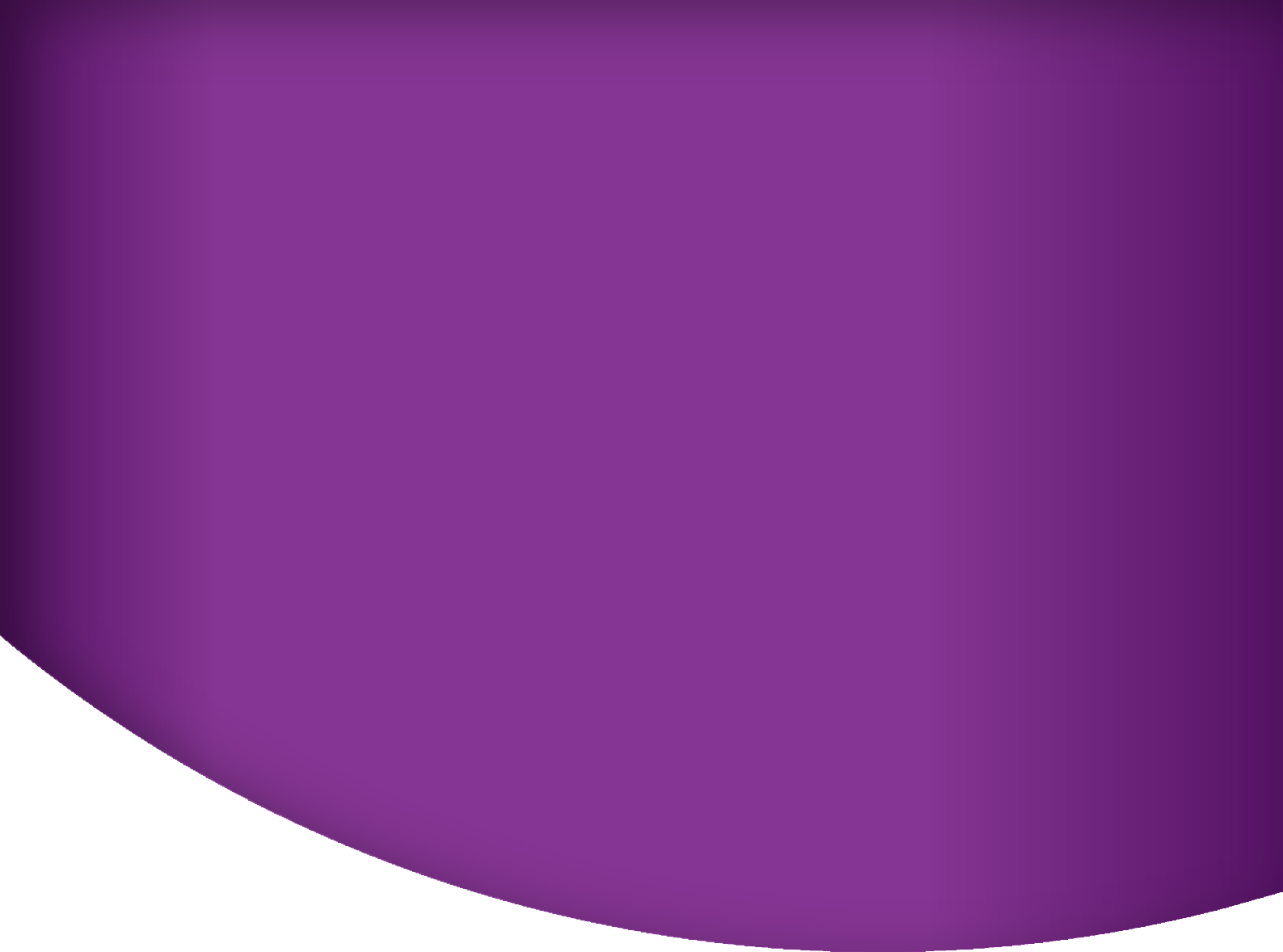 06
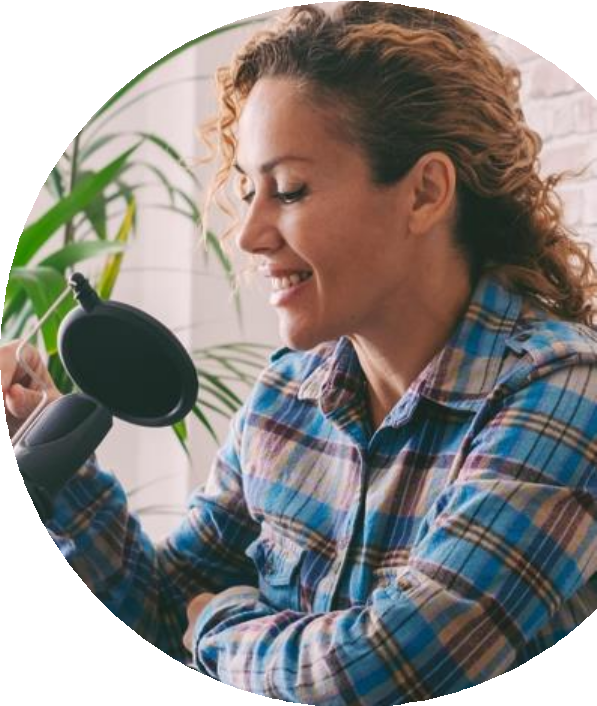 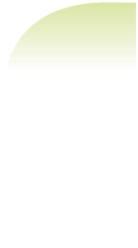 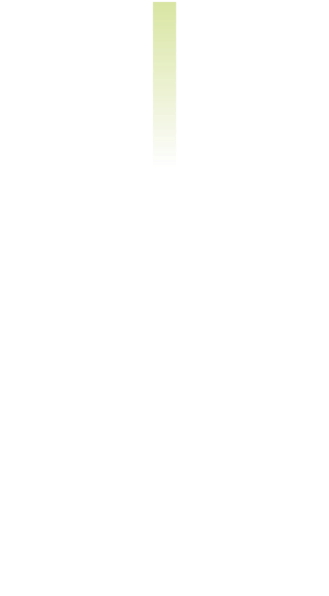 Story Telling  Digitale
27  Mind ……………………………………….…	79
28  Global Giving …………………………….	81
Macmillan Cancer Support
e lo Story Telling Digitale …………….	83
GRLS Women Win ……………………..	86
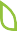 77
Shine strengthening female community leaders
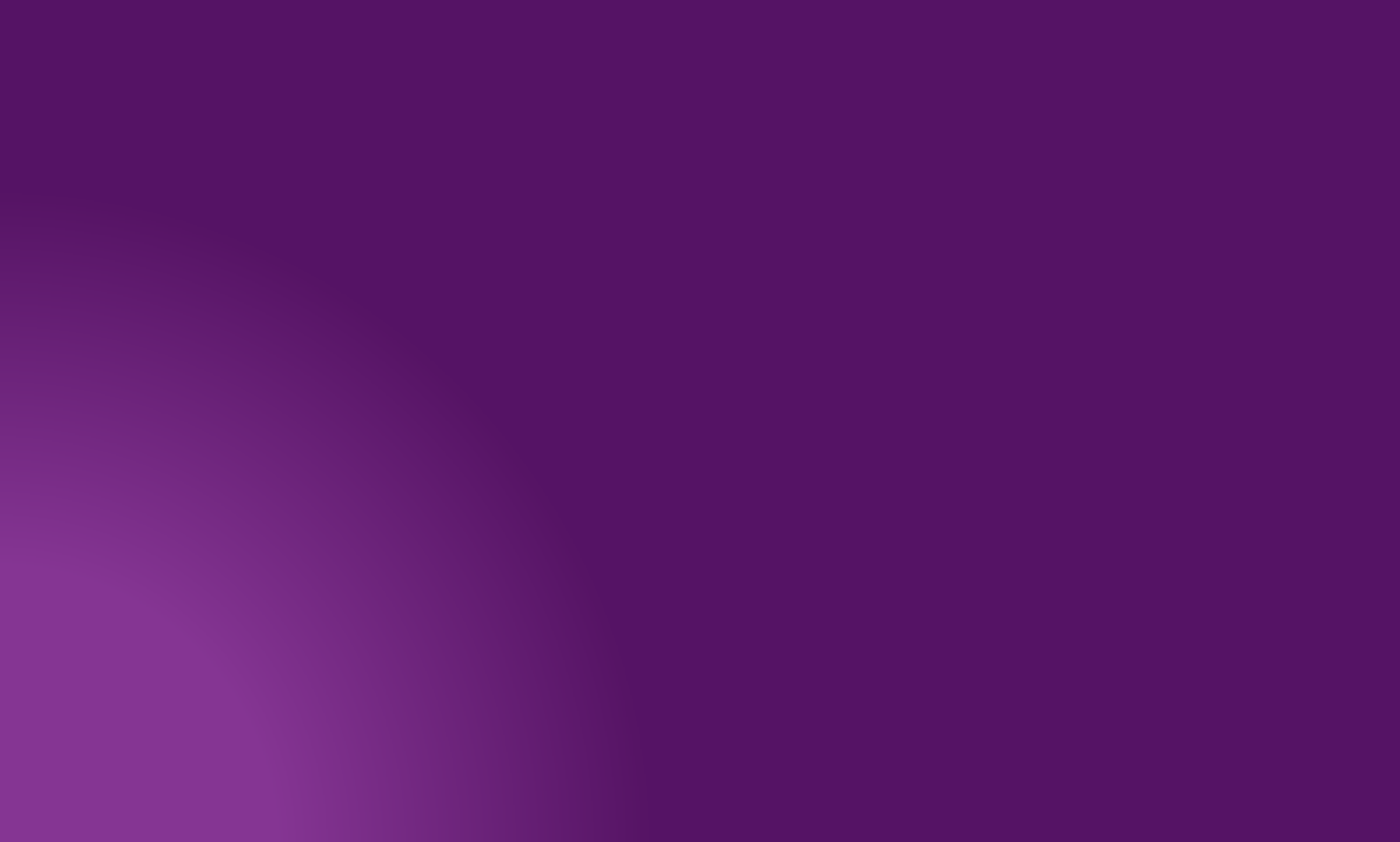 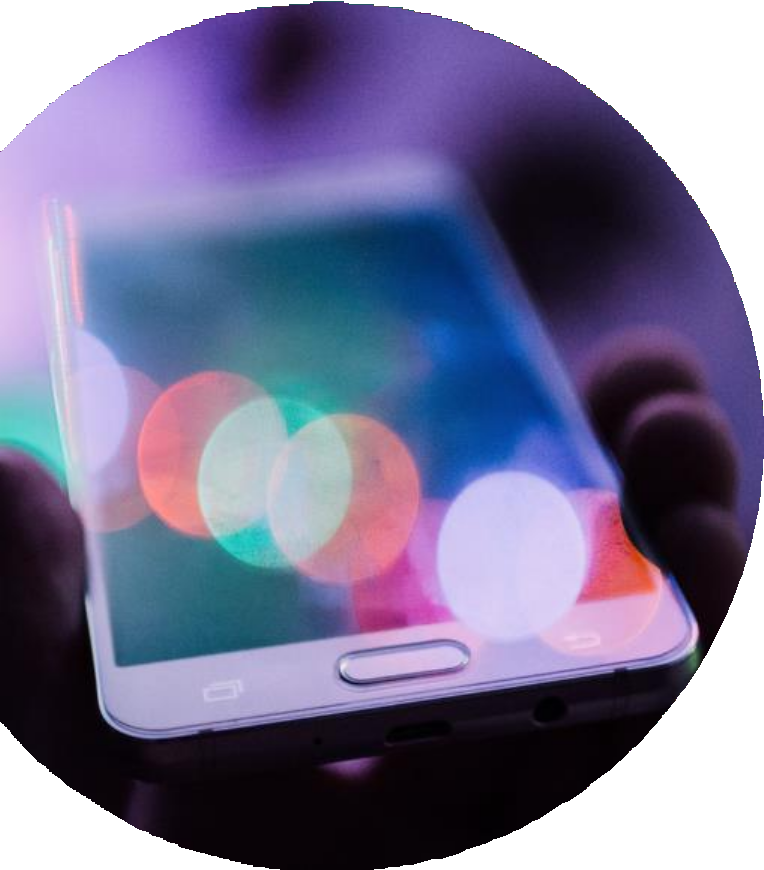 06
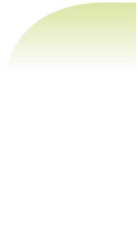 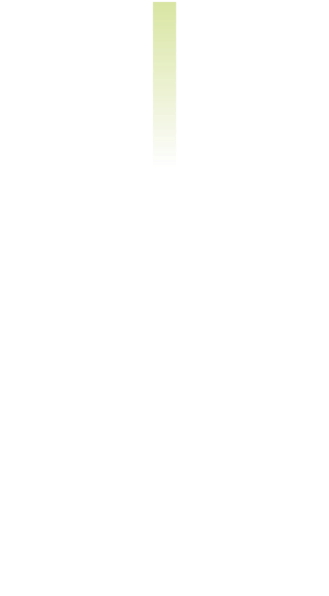 Story Telling Digitale
Il Digital Storytelling è essenzialmente l'uso  di strumenti multimediali per raccontare  storie. In genere vengono utilizzati per  aiutare persone provenienti da contesti  diversi a condividere le loro esperienze e le  loro storie.
influenzare le politiche, articolare l'impatto
e raccogliere il sostegno.
Questa sezione del compendio include una  serie di casi di studio che evidenziano  come le organizzazioni del terzo settore  abbiano adottato il Digital Storytelling per  coinvolgere i propri utenti, condividere il  proprio messaggio e creare speranza e  ispirazione.
Il	Digital	Storytelling	è	utile	per	le
organizzazioni del terzo settore perché la
narrazione è un potente strumento di  comunicazione	che	può	aiutare	a
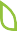 78
Shine strengthening female community leaders
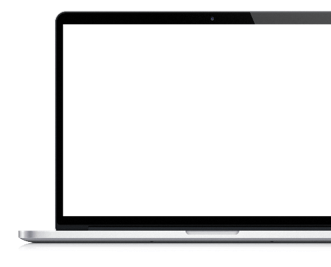 27
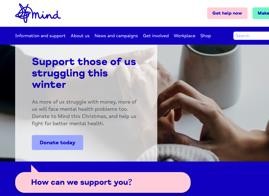 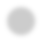 Mind
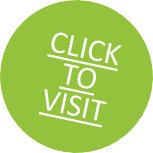 PANORAMICA
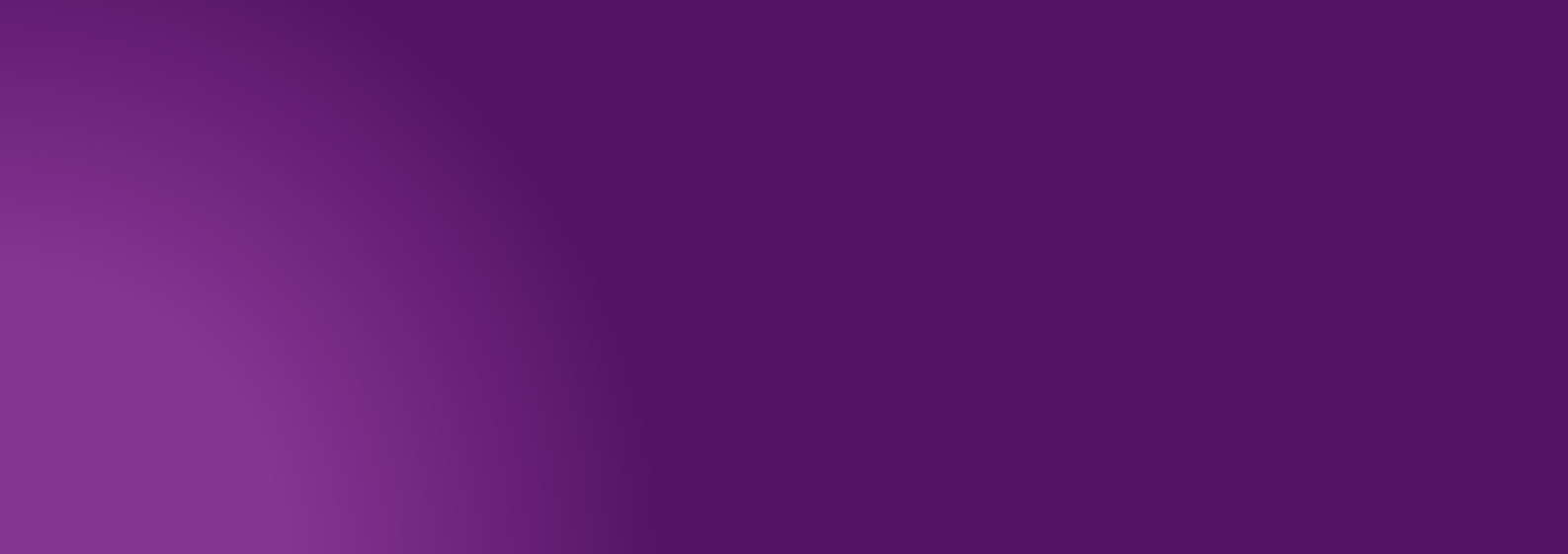 L'associazione per la salute mentale Mind sa come raccontare una  storia di grande impatto. Incoraggiano tutti i loro raccoglitori di fondi a  prendere il telefono e a registrare i loro viaggi, oltre a chiedere alle  persone che hanno avuto problemi di salute mentale di scrivere un  blog. Più che una strategia di comunicazione intelligente ed  economica, questi blog permettono alle persone di parlare dei loro  problemi e di abbattere lo stigma che circonda la salute mentale.

Fonte: https://www.mind.org.uk/
ILPROBLEMA/SCOPO
Con la salute mentale come argomento  ampiamente discusso e la necessità di  servizi, aiuto e supporto, l'associazione di  beneficenza Mind ha fatto un passo  avanti verso la narrazione digitale.

I blog e le storie possono aiutare a  mostrare alle persone con problemi di  salute mentale che ci si preoccupa di loro  e che non sono sole.

LA SOLUZIONE DI TRASFORMAZIONE
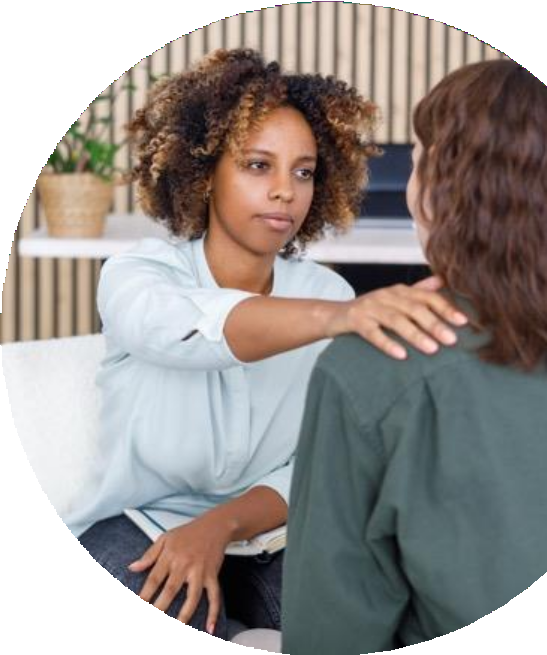 DIGITALE
La creazione di blog/vlog e di storie e  l'utilizzo di questa trasformazione  digitale rispetto a uno stile tradizionale di  informazioni scritte può consentire  all'utente di sentirsi più connesso, poiché  spesso, quando si soffre di problemi di  salute mentale, può essere difficile  recepire le informazioni scritte. L'uso  della tecnologia e il fatto di dare un volto  alla storia possono avere un impatto  sull'utente e aiutarlo a relazionarsi con i  propri problemi.
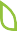 Shine strengthening female community leaders
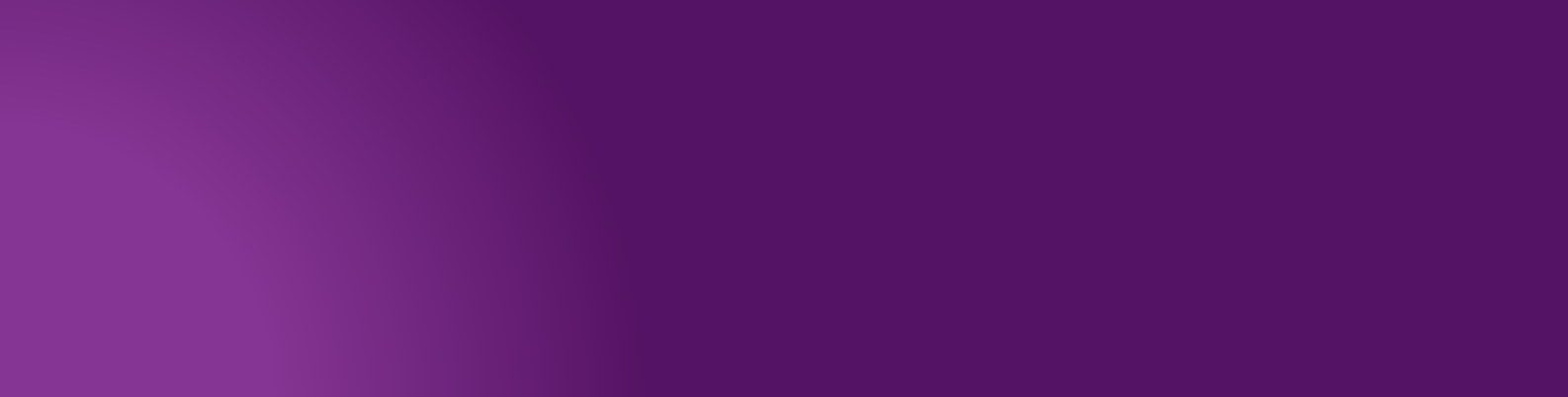 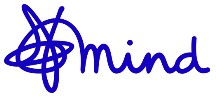 L’IMPATTO
La pandemia di coronavirus ha lasciato  una profonda cicatrice sulla salute  mentale di milioni di persone in  Inghilterra e Galles. La terribile perdita di  vite umane, l'impatto del blocco e  l'isolamento senza precedenti hanno  lasciato molti in difficoltà.
Sono state messe in luce devastanti  disuguaglianze razziali. Le persone che  già soffrivano di problemi di salute
mentale hanno lottato più che mai.
Ma mentre il mondo intorno a noi  diventava irriconoscibile, la comunità  Mind ha lottato come mai prima d'ora. Si  è assicurata che l'impatto della  pandemia sulla salute mentale non fosse  ignorato. E hanno fatto tutto ciò che era  in loro potere per aiutare.
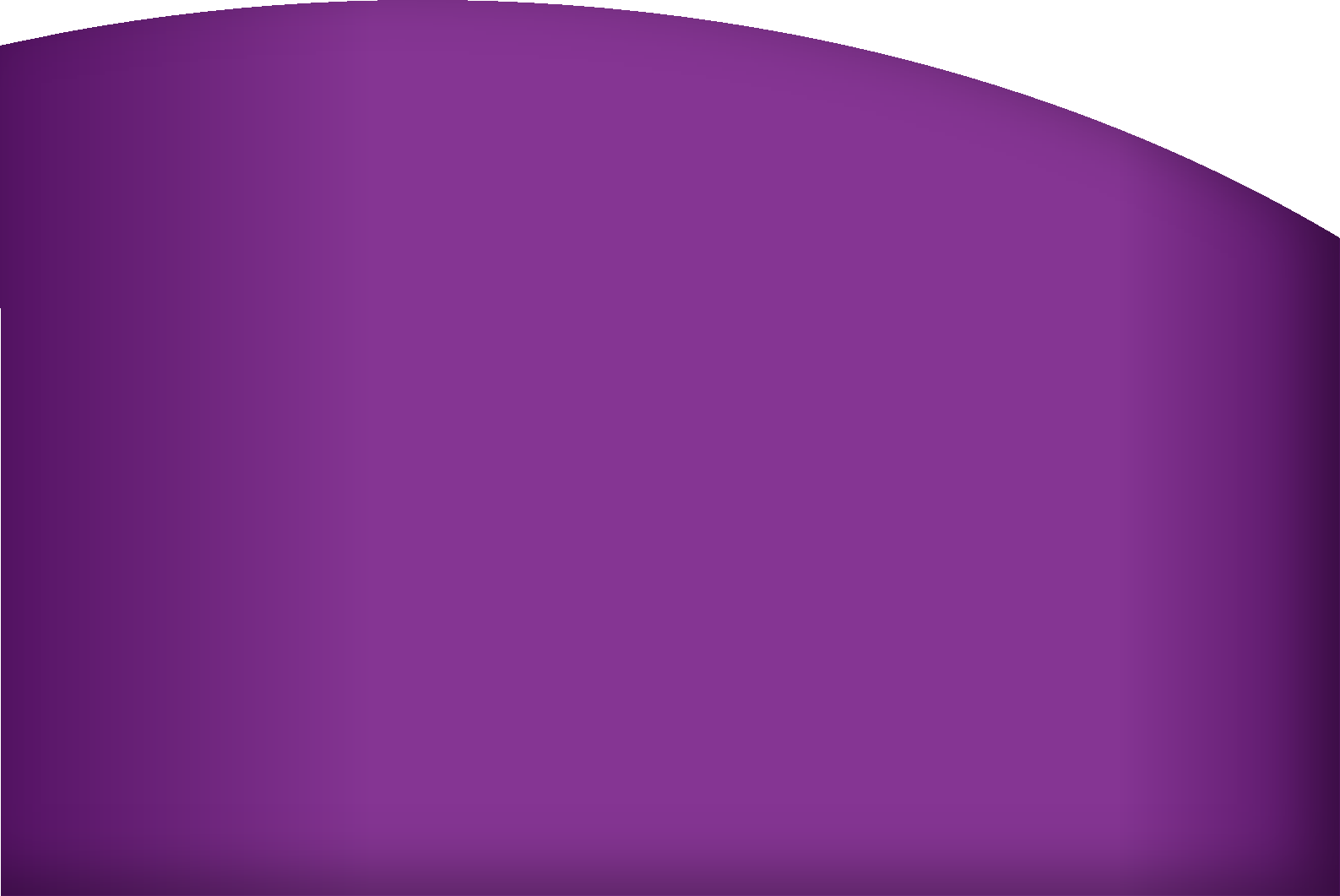 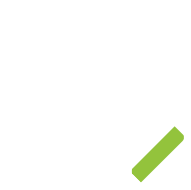 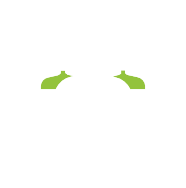 Le nostre  Menti locali  hanno  supportato
406,000
persone
Più di
20,000
persone hanno utilizzato le nostre  comunità online di supporto tra pari per  condividere, essere ascoltate e ricevere  sostegno.
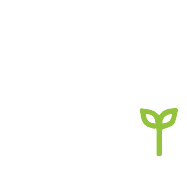 Le nostre informazioni  online sul coronavirus  sono state consultate
1.9 milioni
Di volte, e le nostre  informazioni sulla salute  mentale sono state  consultate
20.7 milioni
Di volte.
Abbiamo risposto a più di
118,000
Richieste alle nostre linee telefoniche di  assistenza e informazione
83
Shine strengthening female community leaders
28
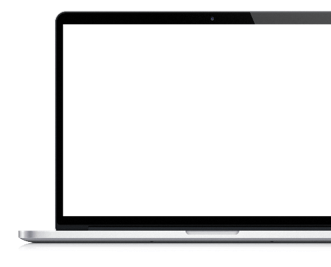 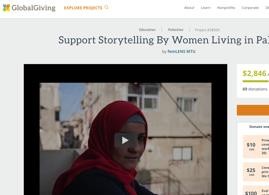 Global Giving - Sostenere la  narrazione di storie di donne  palestinesi
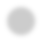 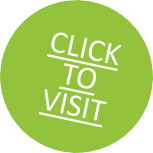 PANORAMICA
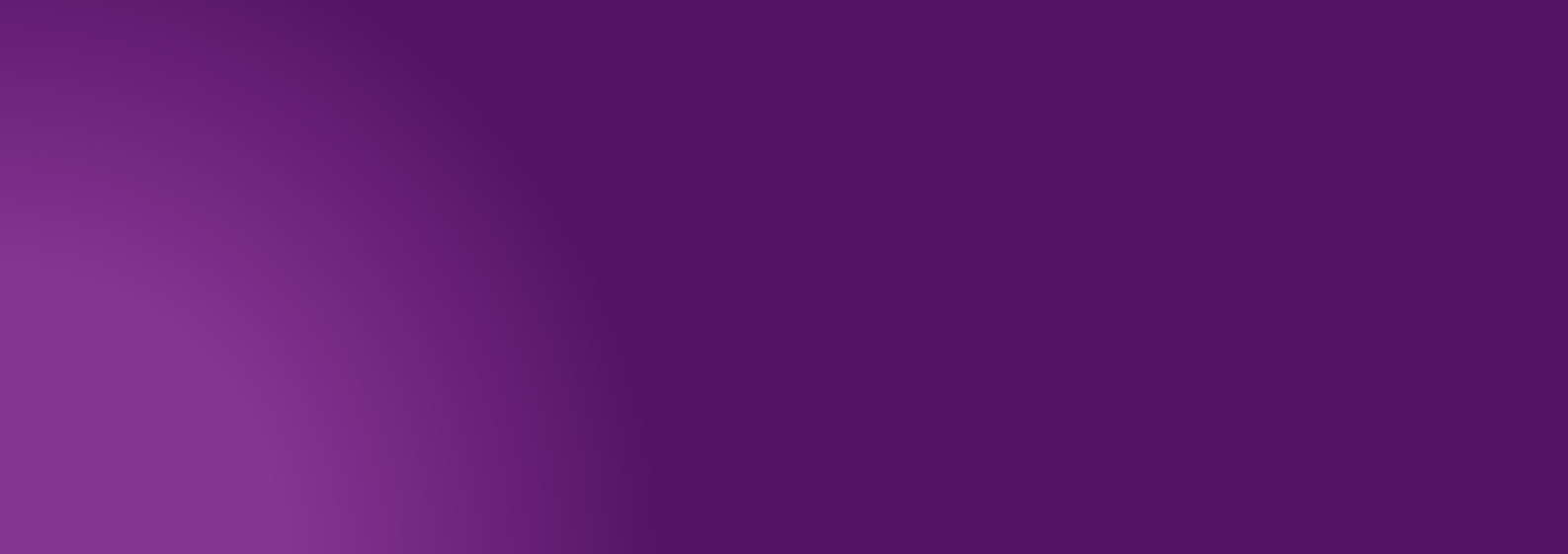 femLENS offre una formazione alla fotografia come strumento per l'empowerment  delle donne e per sostenerle nell'apprendimento permanente. Con il sostegno di  un partner locale, i nostri workshop di fotografia e narrazione daranno a 20 donne  palestinesi la possibilità di creare e condividere le proprie storie. Questo darà alle  donne una voce, di cui c'è molto bisogno nello spazio mediatico, e arricchirà la  rappresentazione della Palestina. Con i workshop speriamo di aumentare la  consapevolezza globale sulle questioni sociali attraverso i racconti di prima mano.
Fonte: https://www.globalgiving.org/projects/training-women-in-
documentary-photography/
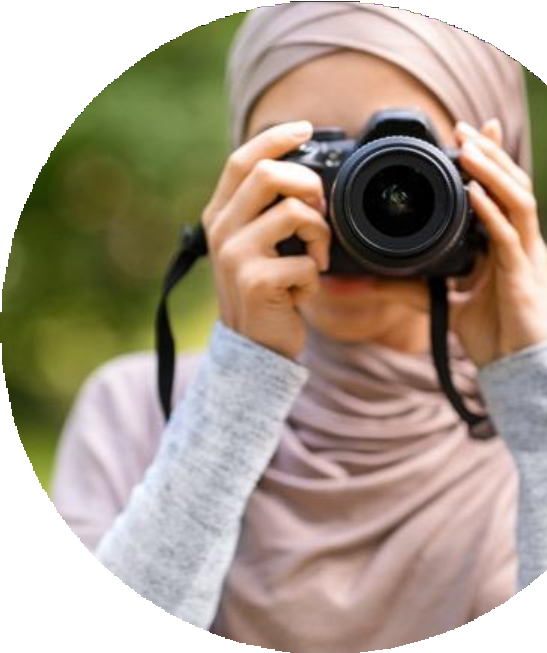 IL PROBLEMA/SCOPO
Oggi la rappresentazione culturale e  mediatica delle donne non è inclusiva e  diversificata. Uomini e donne sono spesso  ritratti in modo stereotipato e i ruoli  tradizionali nella società sono enfatizzati.  Questa rappresentazione errata e le sue  implicazioni devono cambiare prima che  sia possibile la parità politica, economica  e sociale tra i sessi. Le donne che  lavorano nel campo della fotografia  rimangono una minoranza anche nei  Paesi occidentali, e nelle società più  tradizionali l'accesso alla formazione e al  sostegno è molto più difficile.
83
Shine strengthening female community leaders
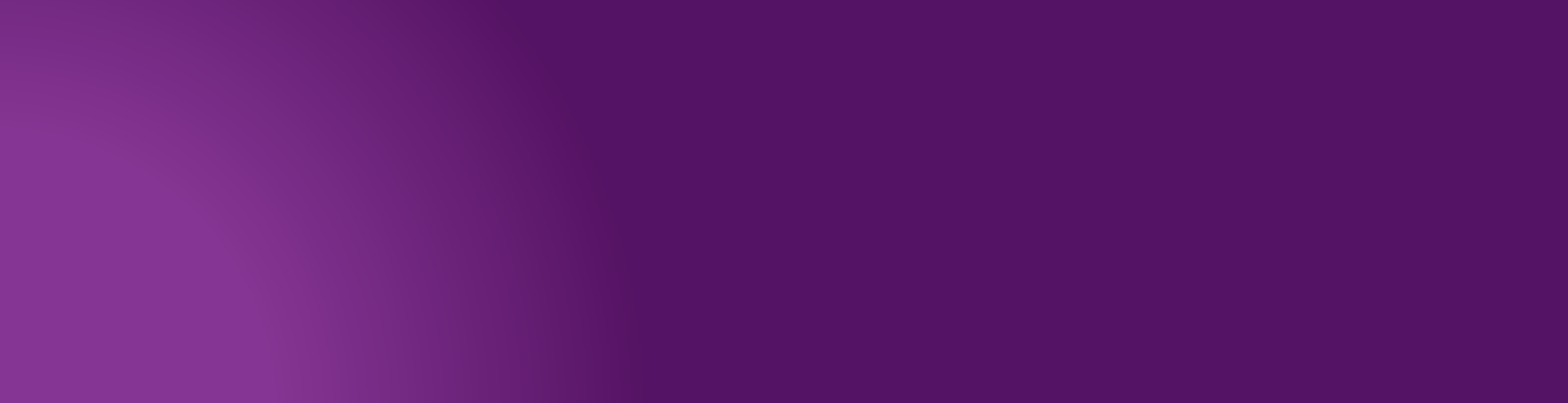 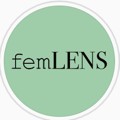 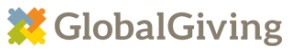 COME FUNZIONA…
LA TRASFORMAZIONE DIGITALE
Formare le donne che vivono in Palestina  alla fotografia documentaria e alla  narrazione visiva, utilizzando le fotocamere  dei telefoni cellulari e altre alternative a  basso costo, offre alle donne competenze  pratiche che si traducono in una potenziale  fonte di reddito. Inoltre, aggiunge una  diversità di idee e di voci alla narrazione  della vita in Palestina e della società  palestinese, dell'occupazione e del conflitto  in corso all'interno e all'esterno dei territori  palestinesi occupati.
Lo scorso ottobre @femLENS ha tenuto  primo	workshop	di	fotografia
documentaria dall'inizio della pandemia, a
Gerusalemme Est con un gruppo di donne  palestinesi.

Sono stati cinque giorni di esercitazioni  teoriche e pratiche.
Questa volta hanno lavorato con  @awcjerusalem - Women's Centre AIThouri  Silwan, fondato nel 2007 da un gruppo di
donne palestinesi. Il Centro lavora per la  partecipazione attiva di donne e bambini ai  processi decisionali, aiuta a migliorare  l'empowerment economico, aumenta la  leadership e la partecipazione alla sfera  pubblica.

I workshop di fotografia documentaria di  femLENS non solo aiutano a incoraggiare  l'espressione creativa, ma sono anche uno  spazio progettato dove le donne si sentono  a proprio agio per condividere i loro  sentimenti e le loro esperienze, per  sperimentare, imparare, criticare e  sostenersi a vicenda. Le donne imparano le  tecniche fotografiche, lo storytelling, la  struttura di una storia, la ricerca, la  pianificazione degli scatti, il fotoritocco e il
L’IMPATTO
Il progetto formerà 20 donne alla  fotografia documentaria e rafforzerà e  diversificherà la narrazione di ciò che  sappiamo e di come vediamo la
Palestina.	Scattando	foto	e
impegnandosi con le loro comunità in  modi nuovi, le donne acquistano fiducia  e sviluppano un rapporto più profondo
e dinamico con la loro società. Inoltre, le  partecipanti impareranno a utilizzare  tecnologie comuni e accessibili in modi  nuovi, promuovendo l'apprendimento
permanente	e	l'alfabetizzazione  tecnologica.
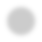 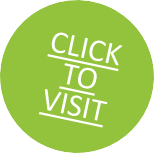 sequenziamento. Esplorano nuove  tecnologie e servizi Internet, ampliando un  bagaglio di competenze tecnologiche  essenziali. Durante i nostri workshop, le  partecipanti decidono i temi che guidano i  loro scatti fotografici, lavorando con le loro  comunità, non contro di esse. Esplorano  temi e questioni importanti, evidenziando  successi e celebrazioni.
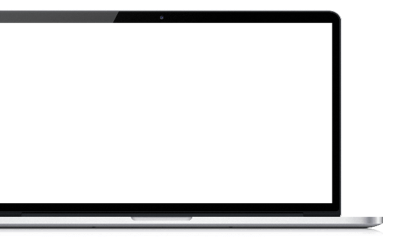 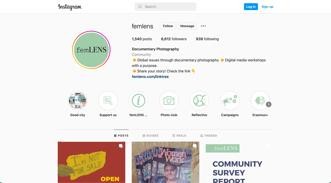 83
Shine strengthening female community leaders
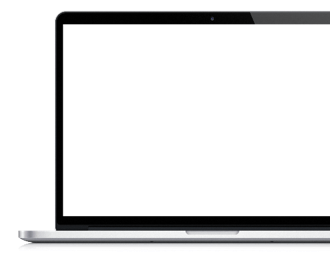 29
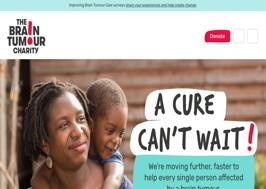 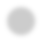 Macmillan Cancer Support e lo  Storytelling Digitale
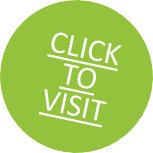 PANORAMICA
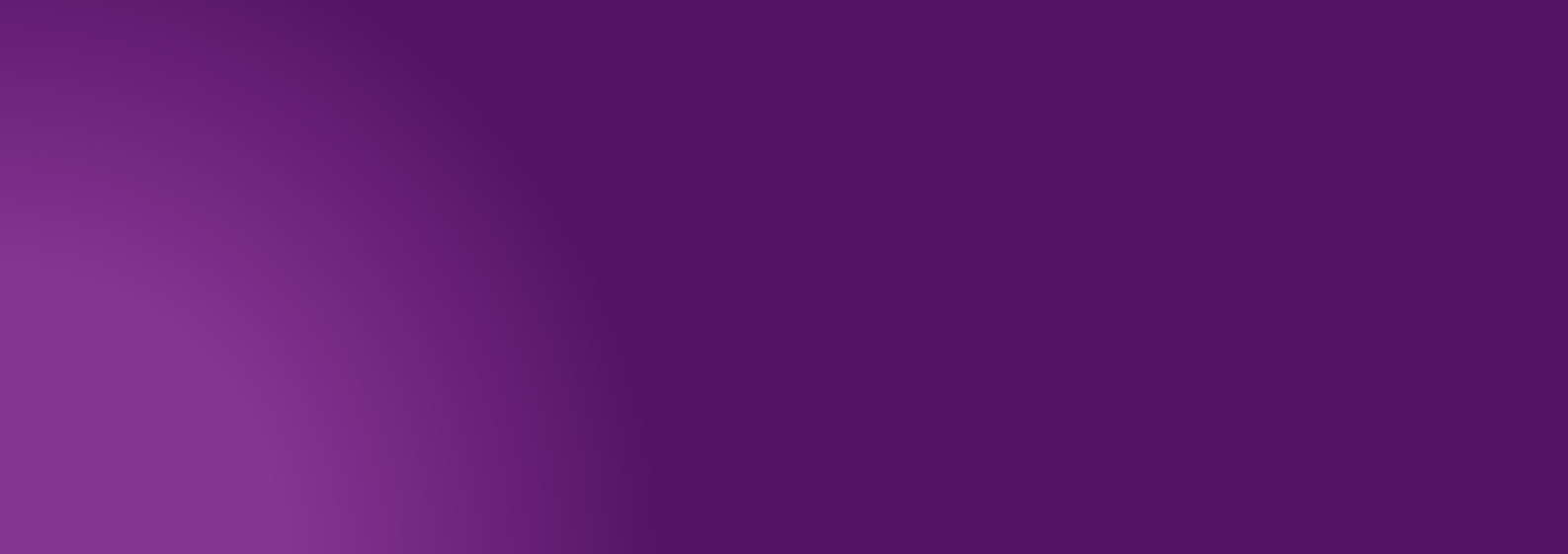 L'obiettivo di Macmillan Cancer Support è aiutare tutti i malati di cancro a vivere la  loro vita nel modo più completo possibile, fornendo supporto fisico, finanziario ed  emotivo.
Macmillan ritiene che "raccontare la propria storia può aiutare a entrare in contatto  con le persone, ad aiutare gli altri a sentirsi meno soli e persino a migliorare i  servizi oncologici. Può anche essere terapeutico e aiutare a elaborare la propria  esperienza".
IL PROBLEMA/SCOPO

In linea con l'obiettivo di sostenere le  persone affette da tumore e convinta  dell'impatto positivo della narrazione,  Macmillan Cancer Support ha voluto  fornire un'opportunità di facile utilizzo a  coloro che sono stati colpiti dal cancro per  condividere le loro storie. Volevano  fornire un risultato terapeutico a coloro  che vivono con il cancro e incoraggiare la  condivisione tra pari, oltre a fornire  qualcosa che potesse essere usato come  strumento di ascolto sociale in modo che  gli enti statutari potessero monitorare il  feedback sui loro servizi.
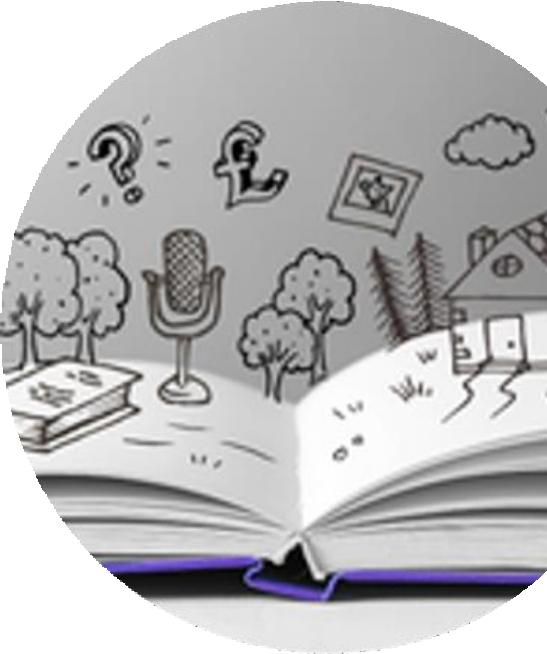 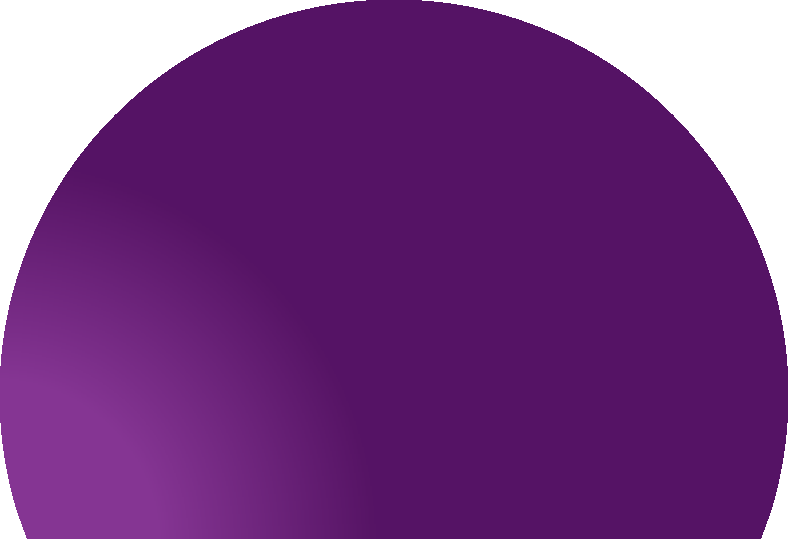 "È stato molto utile ascoltare le storie degli altri.  Inizialmente mi hanno fornito una guida, ma anche  i messaggi mi hanno fatto capire che tutti hanno  una storia che vale la pena ascoltare (me  compresa!)".

Mhairi, Digital Storyteller
83
Shine strengthening female community leaders
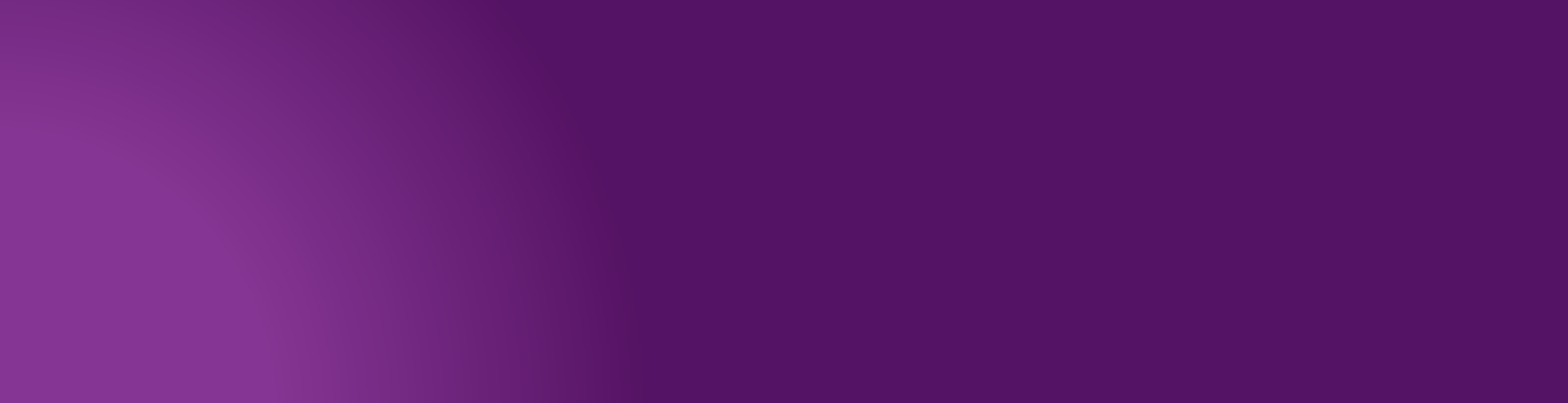 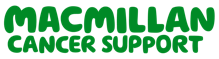 LA SOLUZIONE DI TRASFORMAZIONE DIGITALE
La soluzione è stata il MacMillan Digital  Storytelling Project.

Questo progetto ha permesso alle  persone colpite dal cancro di raccontare  le loro storie con parole proprie,  fornendo formazione e assistenza 1-2-1  per consentire loro di farlo. Le storie, se  autorizzate dallo scrittore, venivano poi  pubblicate nella biblioteca digitale di  MacMillan e l'organizzazione benefica  presentava ogni mese una nuova storia.

Puoi leggere di più sul progetto here e  here
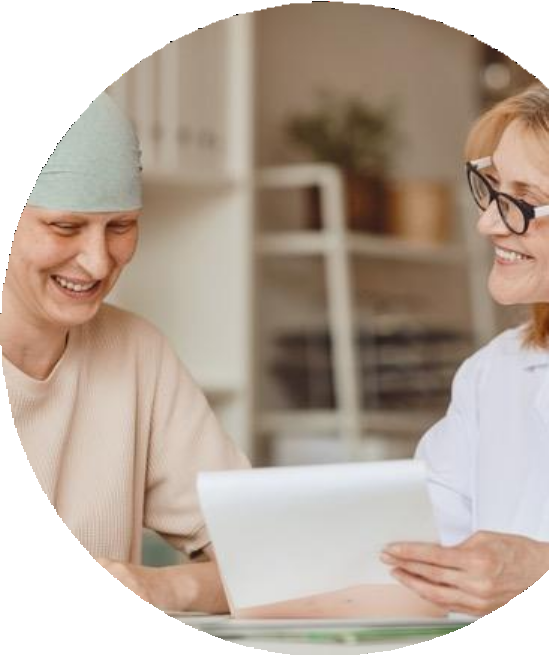 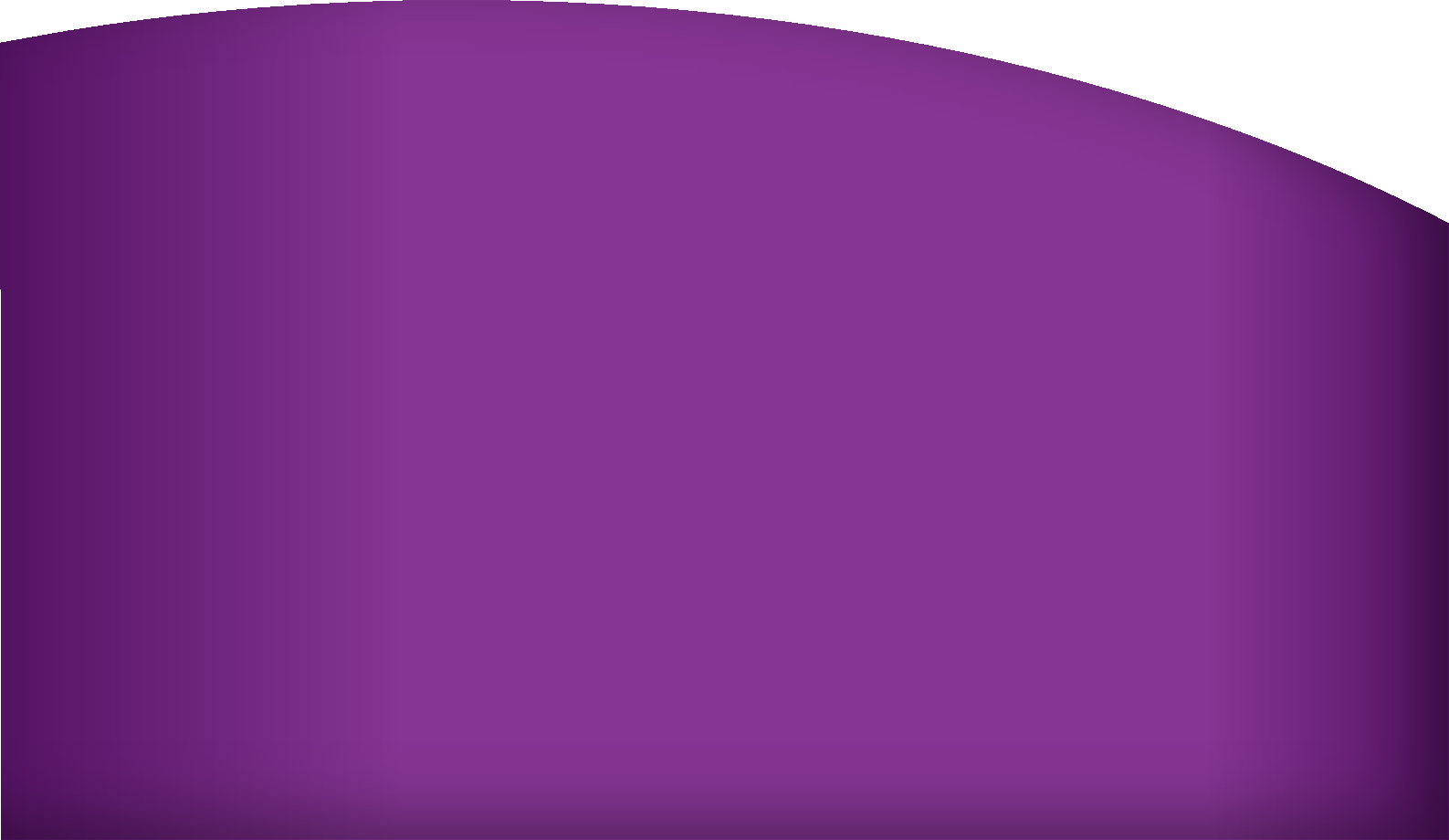 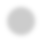 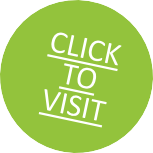 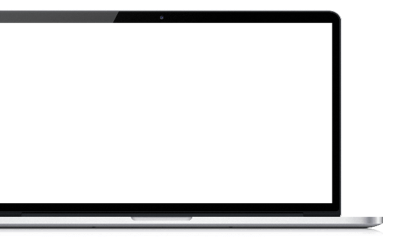 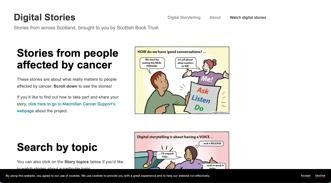 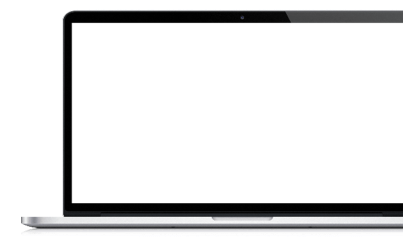 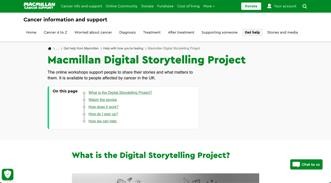 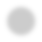 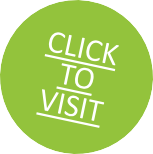 83
Shine strengthening female community leaders
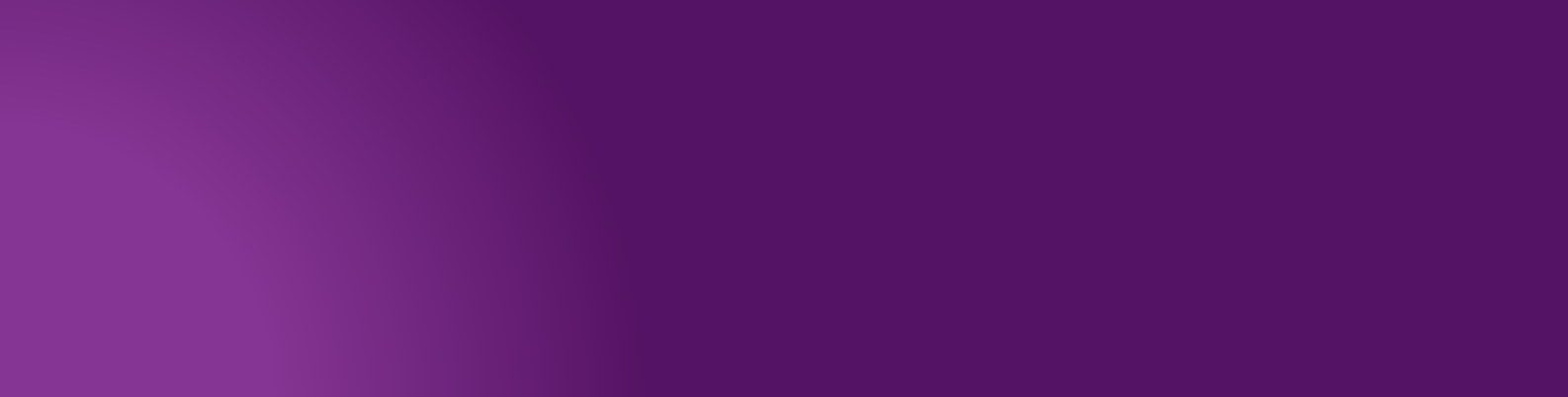 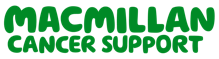 L’IMPATTO

Beneficio terapeutico per la persona  colpita dal cancro.

Ha permesso un facile supporto  online tra pari.

Fornisce a MacMillan contenuti  generati dagli utenti per condividere il  proprio messaggio.

La Storia di Katy’: Cheat Code
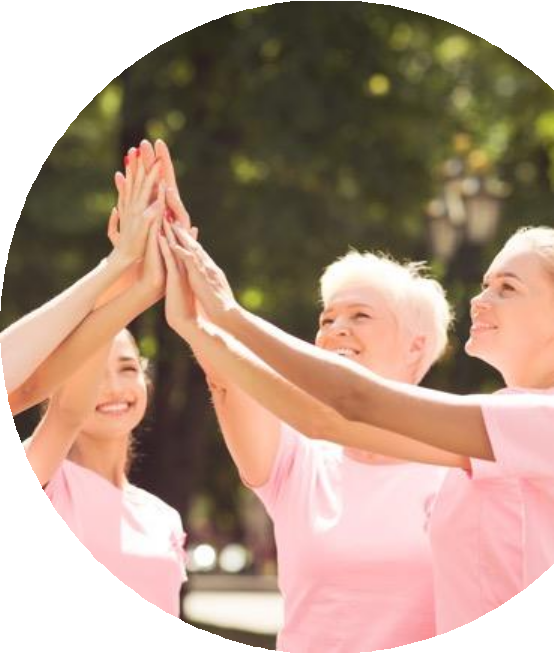 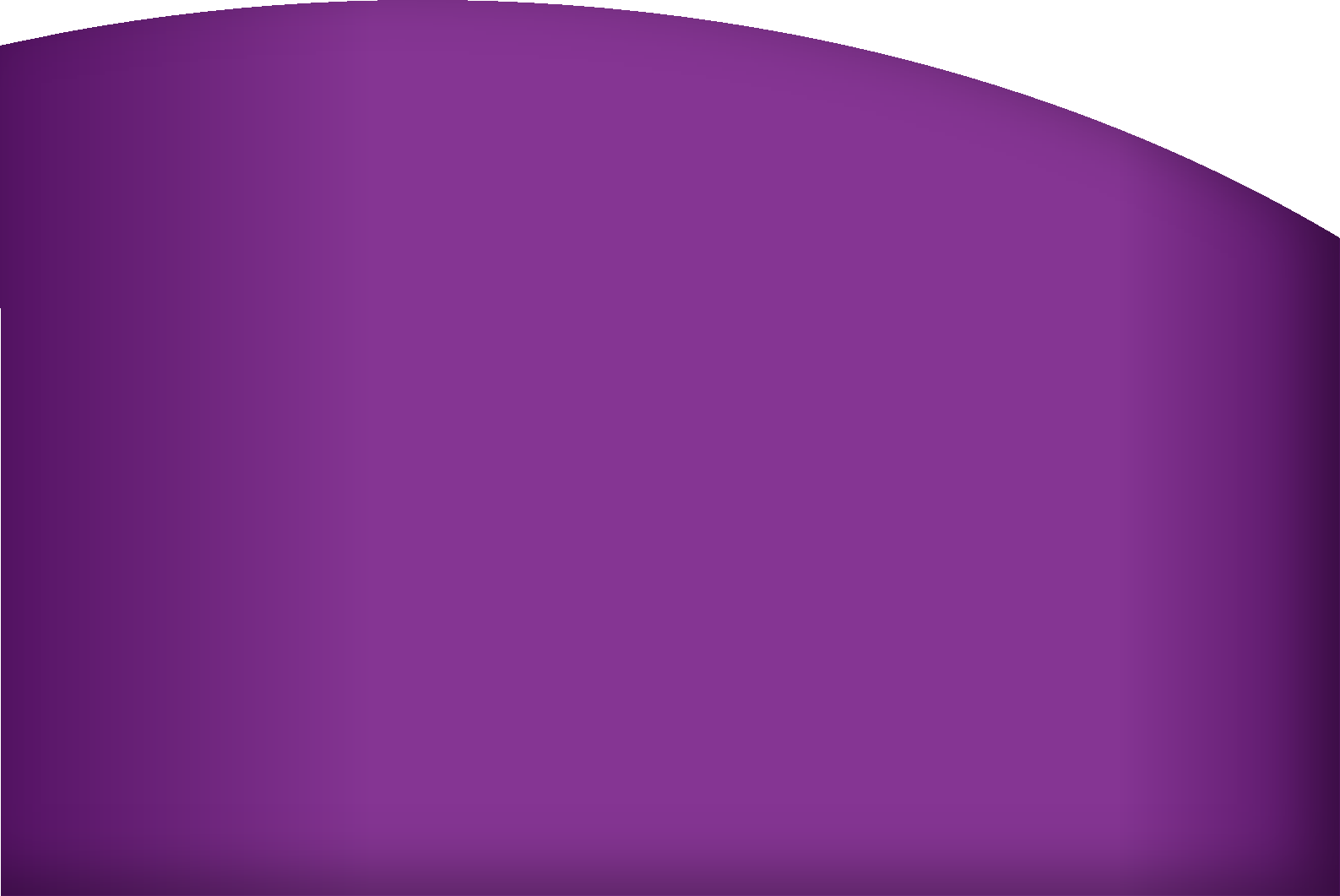 TICA
COME HA FUNZIONATO NELLA PRA
Macmillan Cancer ha collaborato con  The Scottish Book Trust per creare e  realizzare un workshop di gruppo della  durata di 7 settimane, svolto attraverso  brevi esercitazioni online della durata di  2 ore, per aiutare le persone colpite dal  cancro a scrivere la loro storia, registrare  la narrazione e montarla in un video  utilizzando semplici strumenti digitali.

I gruppi si sono trasformati in reti di  supporto tra pari, offrendo l'opportunità  di entrare in contatto con persone che si  trovano in una situazione simile e di  condividere esperienze e consigli.

Gli autori delle storie hanno scelto se e  dove pubblicare le loro storie. Alcuni
hanno scelto di condividerle solo con i  propri amici e familiari, mentre molti  hanno scelto di condividerle sulle  piattaforme di Macmillan e nella  biblioteca digitale di Macmillan.
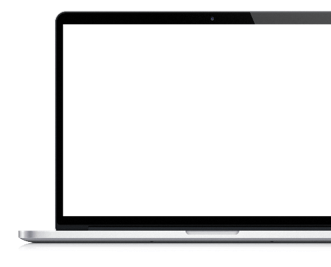 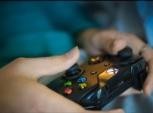 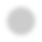 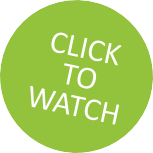 83
Shine strengthening female community leaders
30
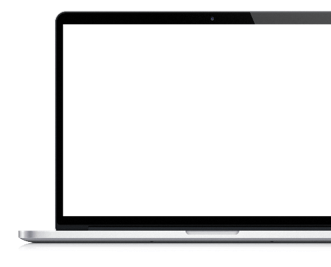 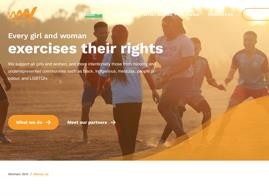 Women Win
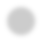 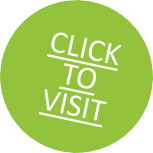 PANORAMICA
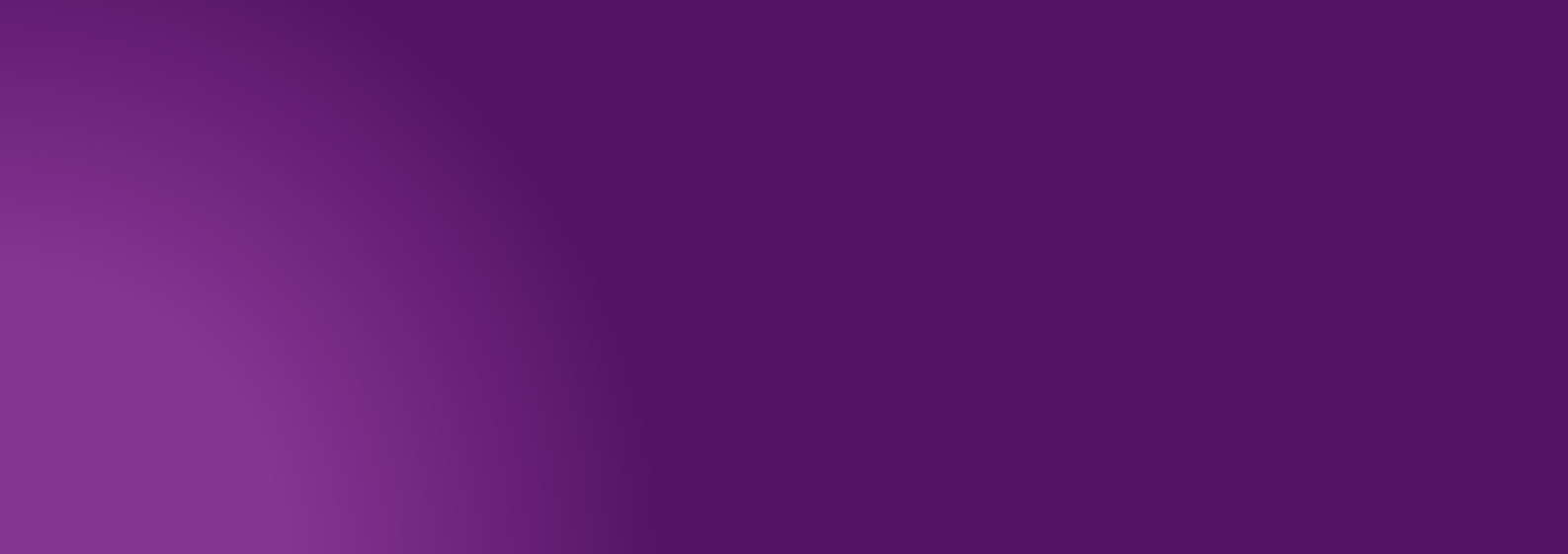 Women Win è nato nel 2006 come fondo globale per le donne dedicato alla  promozione dei diritti delle ragazze e delle donne attraverso lo sport.

GRLS è uno dei suoi marchi gemelli, il cui obiettivo è sfruttare il potere dello sport e  del gioco per rafforzare le capacità di leadership delle ragazze e delle giovani  donne.

GRLS utilizza lo sport come mezzo per promuovere i diritti delle ragazze in 3 aree  principali:

Affrontare la violenza di genere
Diritti alla salute sessuale e riproduttiva
Empowerment economico.
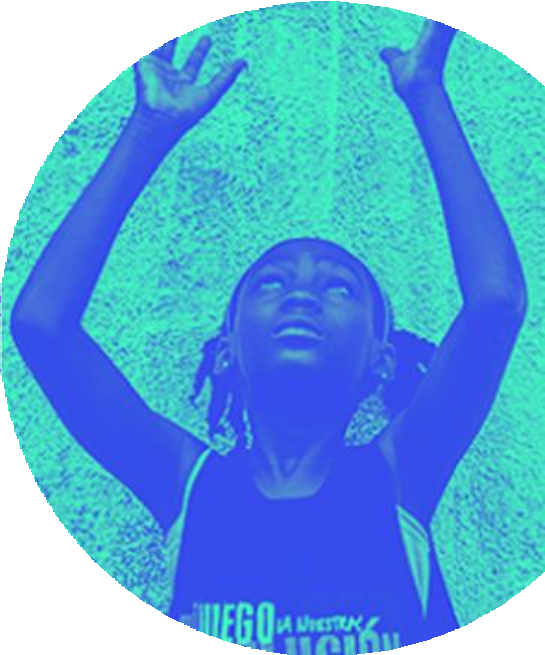 IL PROBLEMA/SCOPO
GRLS crede nel potere delle storie  raccontate "con parole proprie"  come strumento di trasformazione  per promuovere i diritti delle  donne. Il GRLS è consapevole  dell'impatto positivo che i modelli di  ruolo hanno sulle giovani ragazze e,  nel suo lavoro, ha scoperto che non  ci sono abbastanza storie di  successi sportivi e di impatto delle  ragazze.
Il GRLS ha voluto aumentare il  numero di storie facilmente  accessibili alle donne che sostiene e  mettere le ragazze in condizione di  raccontare le proprie storie.
83
Shine strengthening female community leaders
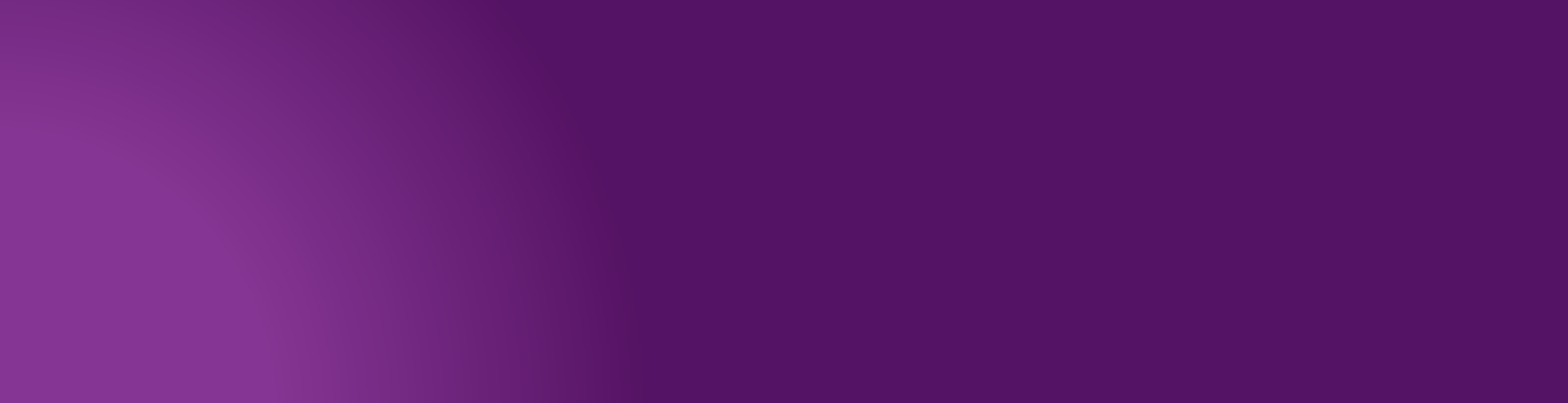 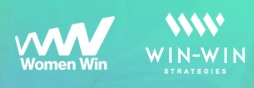 IMPATTO DELLA TRASFORMAZIONE DIGITALE

Miglioramento delle competenze  digitali e di narrazione per le ragazze  che hanno preso parte al progetto e  che hanno partecipato ai laboratori di  narrazione digitale, dove hanno  imparato a raccontare storie e abilità  multimediali per condividere  l'impatto dello sport sulle loro vite.
Mostrare il successo delle ragazze e  delle giovani donne emarginate nello  sport.
Incoraggiare un maggior numero di  ragazze e giovani donne a sfruttare lo  sport come mezzo per migliorare le  loro capacità di leadership e, in  ultima analisi, la loro capacità di  difendere i propri diritti.
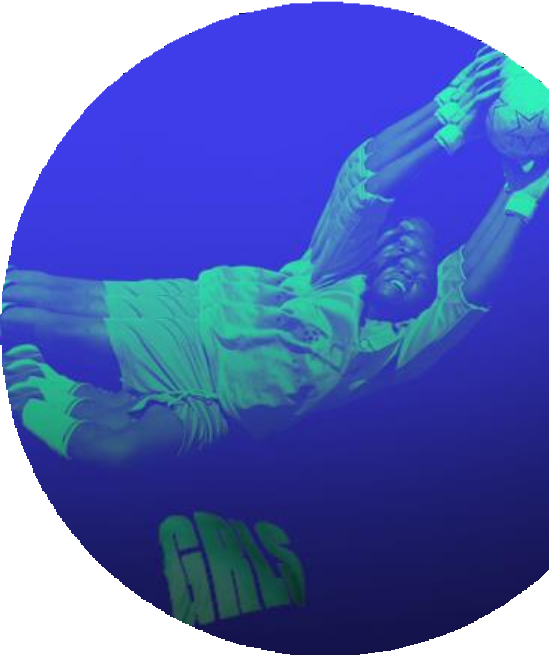 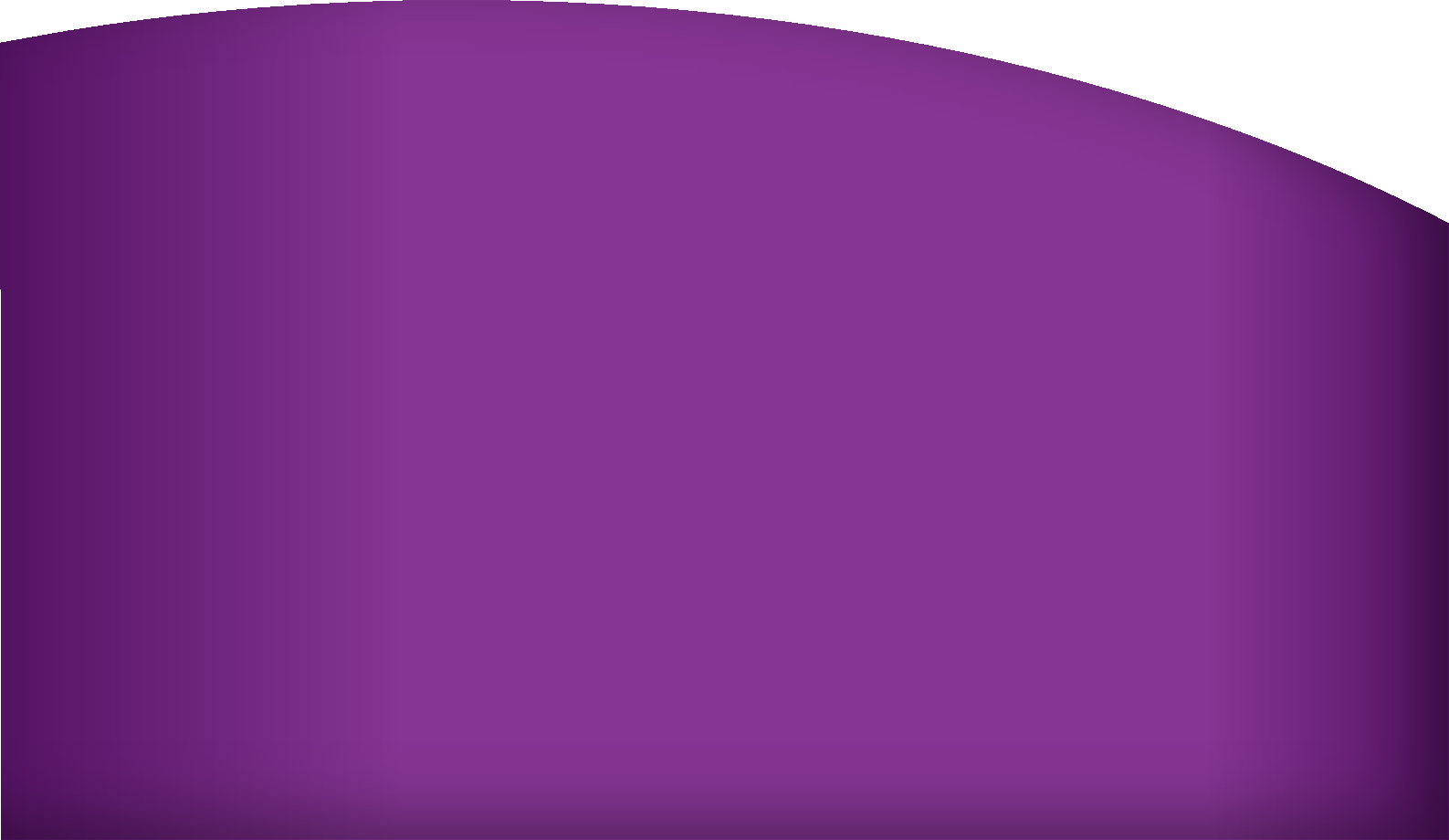 THE DIGITAL TRANSFORMATION SOLUTION
Il GRLS ha creato il progetto Digital  Storytelling. L'idea era quella di creare un  forum in cui le donne emarginate di  tutto il mondo potessero condividere le  proprie storie di sport e di successo  attraverso un video.

Il GRLS ha chiesto alle ragazze e alle  giovani donne che partecipavano ai suoi  vari programmi di raccontare le loro  storie che riguardavano i risultati sportivi  ottenuti in mezzo a sfide quali:  Genitorialità, malattia, isolamento,
violenza, povertà, ecc.

Le storie pubblicate sul sito web del  GRLS hanno lo scopo di aiutare le donne  a sviluppare la fiducia in se stesse e a  raggiungere gli obiettivi prefissati e di  mostrare lo sport come un ambiente  sicuro per sviluppare la capacità di  leadership delle ragazze e delle giovani  donne.

Leggi le storie here.
83
Shine strengthening female community leaders
Suggerimenti per lo  Storytelling Digitale
I casi di studio presentati in questa sezione hanno evidenziato il potere dello  storytelling come strumento efficace. Hanno mostrato come diverse forme di  Digital Storytelling abbiano permesso alle organizzazioni di:
Sostenere gli utenti dei servizi fornendo loro un output creativo e terapeutico.
Sviluppare le competenze digitali dei loro utenti e volontari.
responsabilizzare gli altri
Condividere i contenuti generati dagli utenti
Migliorare il supporto e la consapevolezza delle organizzazioni e del loro  lavoro.
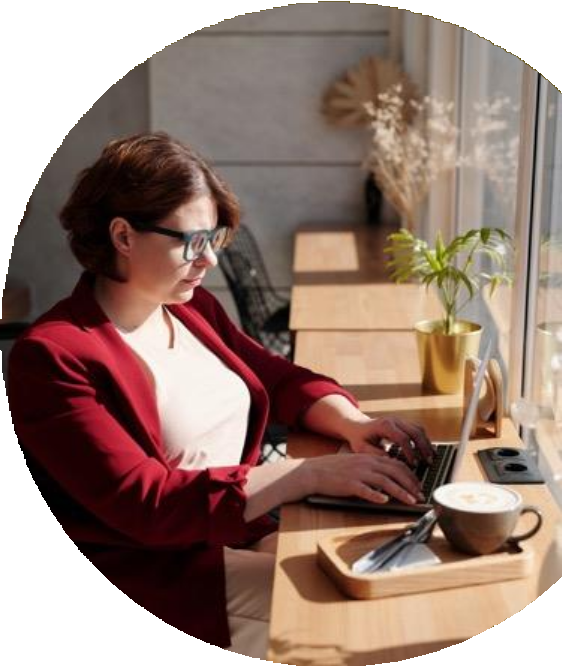 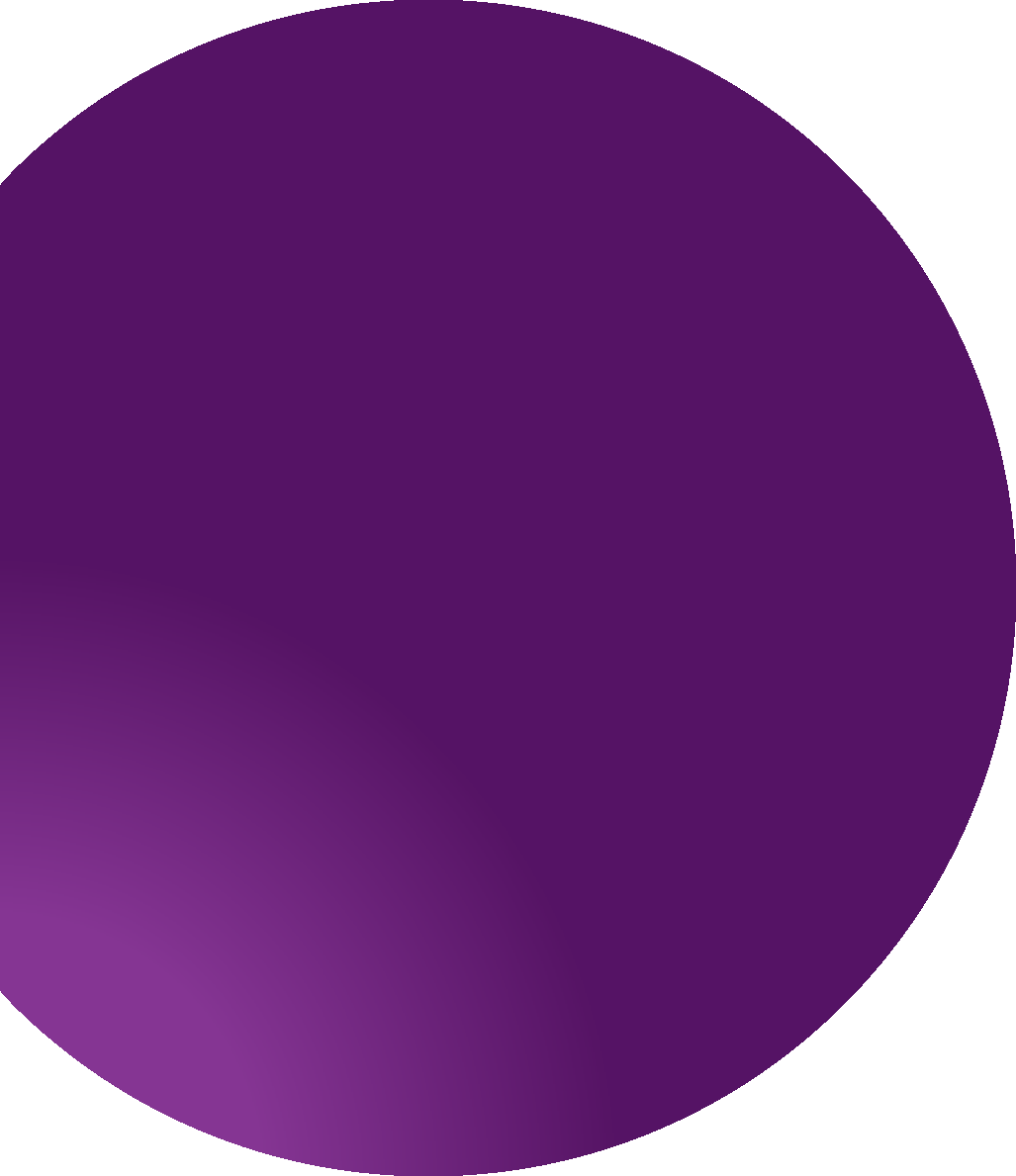 INFORMAZIONE
Condividere la propria storia ha un  beneficio terapeutico per il narratore
Innumerevoli organizzazioni del terzo  settore chiedono ai loro sostenitori e utenti  di raccontare la loro storia e forniscono loro  le competenze necessarie per farlo.
Lo storytelling digitale aumenta la portata,  l'impatto e le entrate.
AZIONE
Leggete qui here come altre organizzazioni  hanno abbracciato il Digital Storytelling.
Fate un elenco dei sostenitori o degli utenti  dei servizi che ritenete abbiano una storia  unica da raccontare e contattateli.
Mettete insieme una lista di controllo delle  storie digitali per aiutarvi a decidere il tipo di  storie che volete condividere, il motivo per  cui queste storie sono importanti e ciò che  volete includere nelle storie.
83
Shine strengthening female community leaders
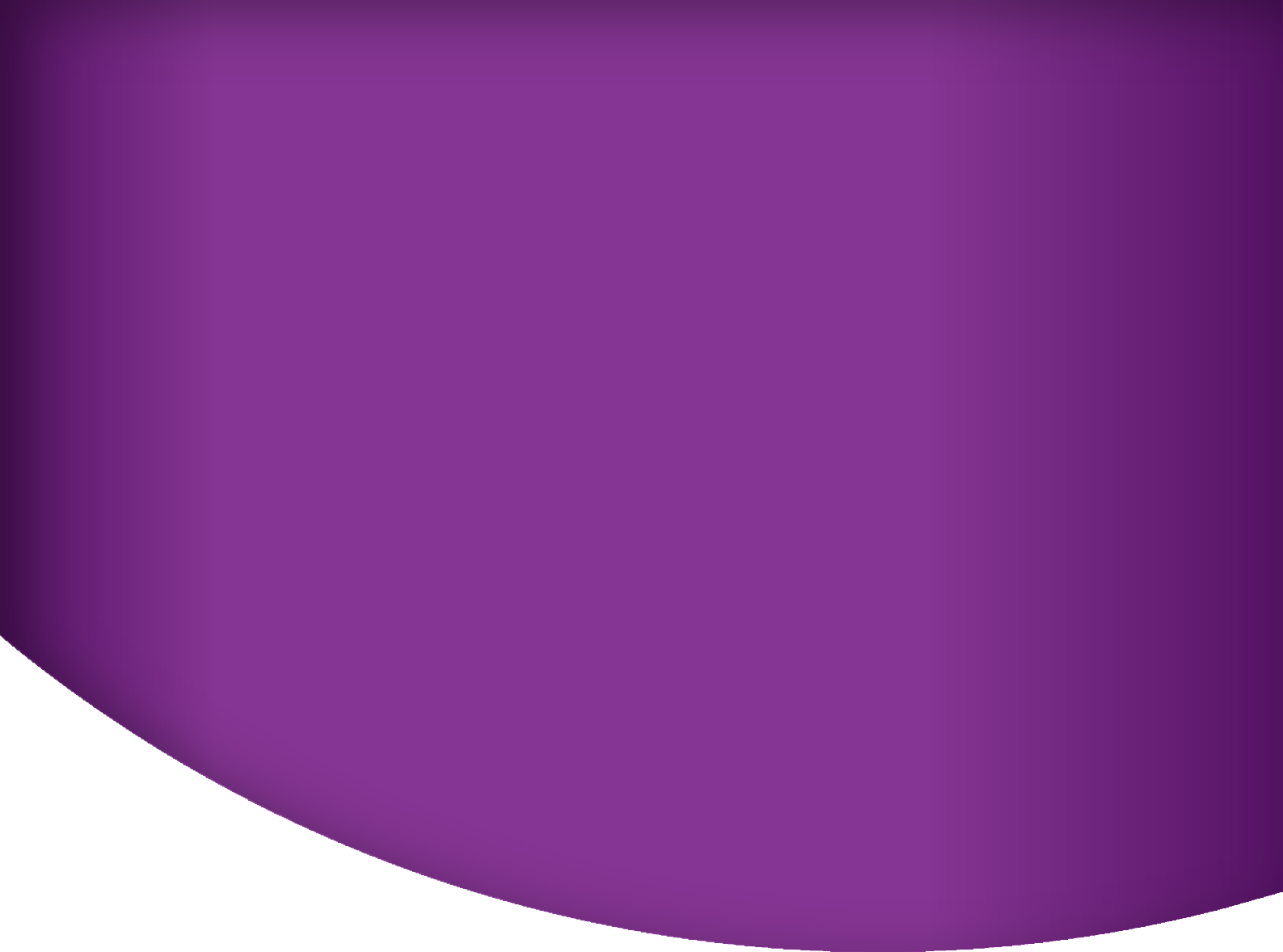 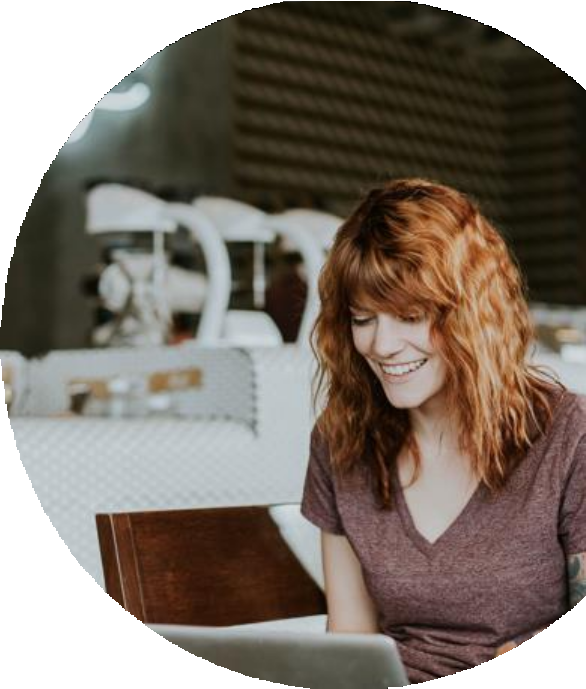 07
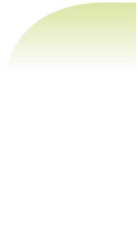 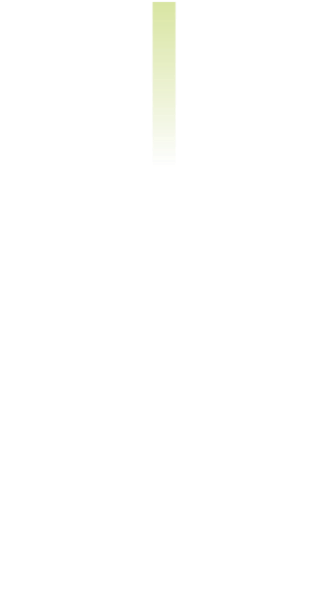 Eventi Digitali
31	YWCA Europeo………………………..	91
32 Conferenza sulla raccolta fondi del Terzo
Settore 2022 ……………………….
33	La Foresta Parkrun Derrynoid,
Irlanda del Nord …………….…………	96
93
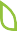 89
Shine strengthening female community leaders
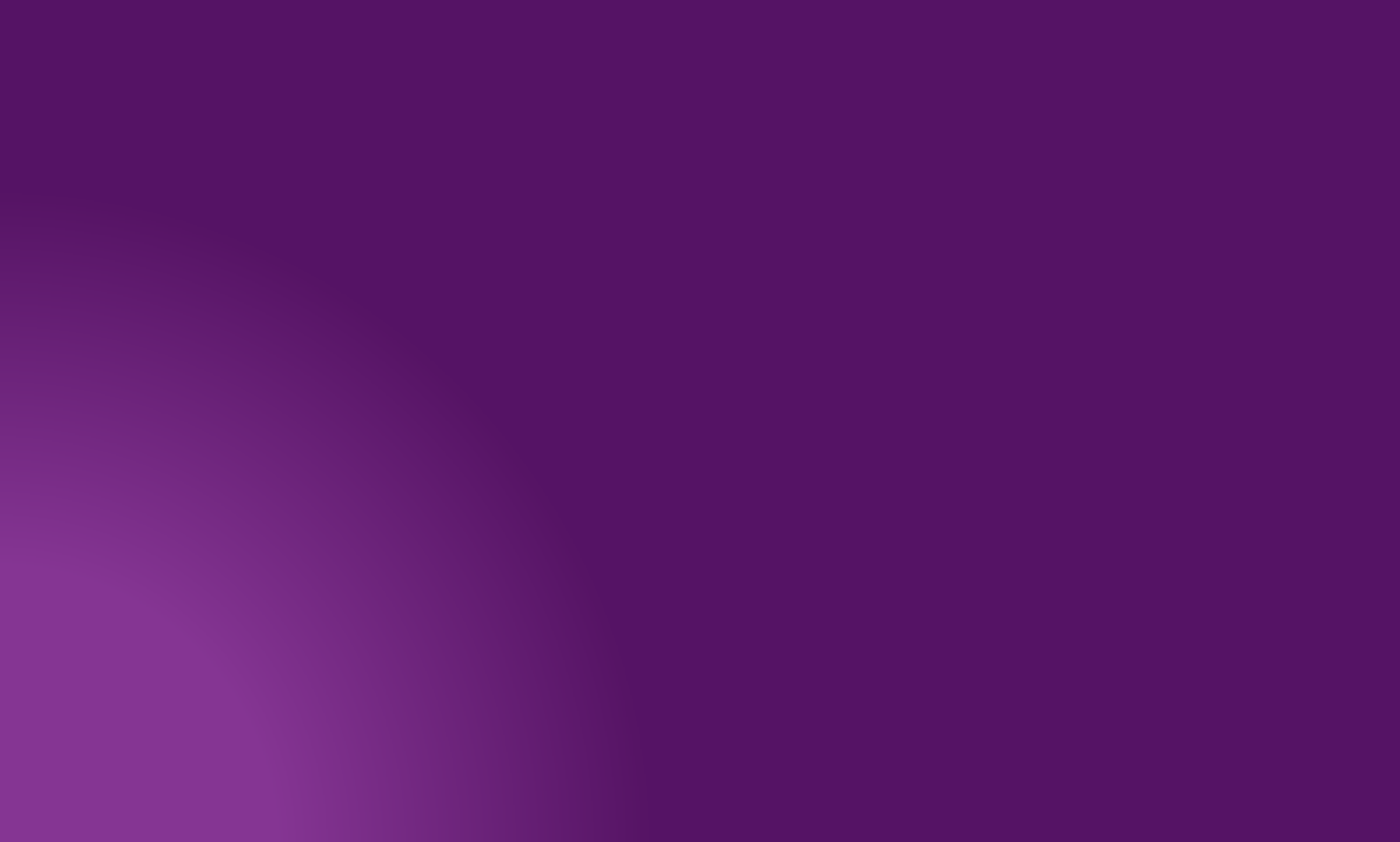 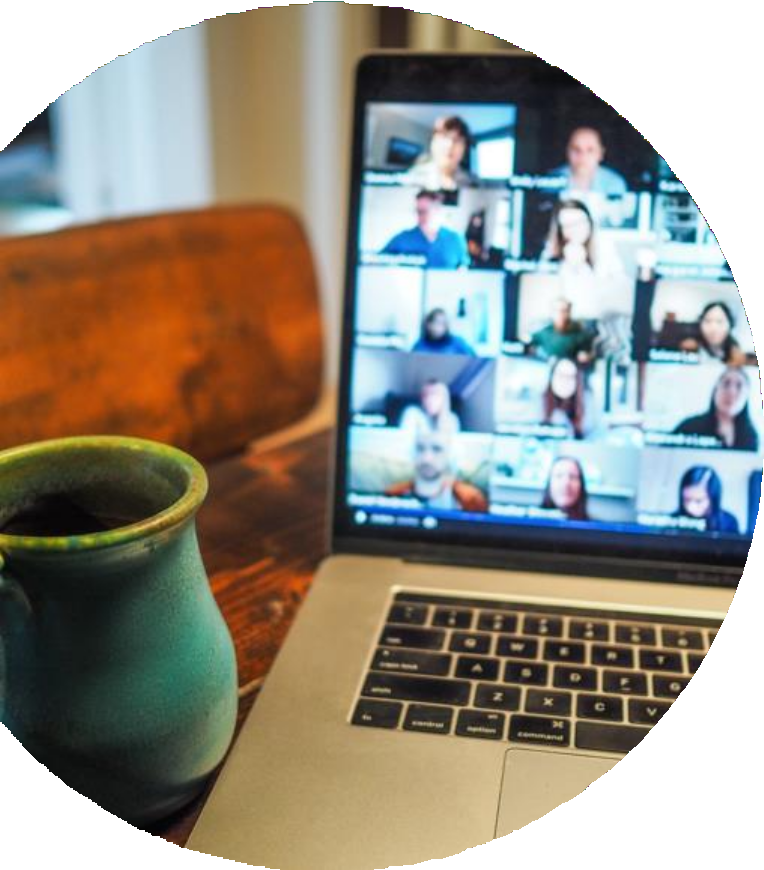 07
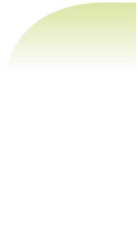 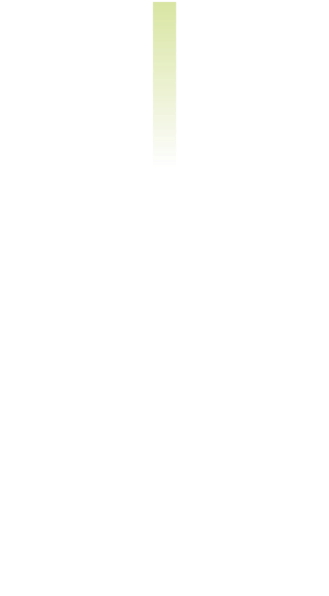 Eventi Digitali
Quando Covid-19 ha invaso il mondo, tutti  hanno dovuto adattarsi alla nuova  presenza online completa. Il mondo si è  rapidamente attivato per mantenere la  comunicazione e contrastare gli effetti che  l'isolamento della Covid-19 ha comportato.
In questa sezione sono riportati casi di  studio di organizzazioni che hanno  trasferito con successo i loro eventi online  e che hanno continuato con gli eventi  digitali.
90
Shine strengthening female community leaders
31
YWCA Europeo: incontri online sui  diritti delle donne e sull'advocacy
PANORAMICA
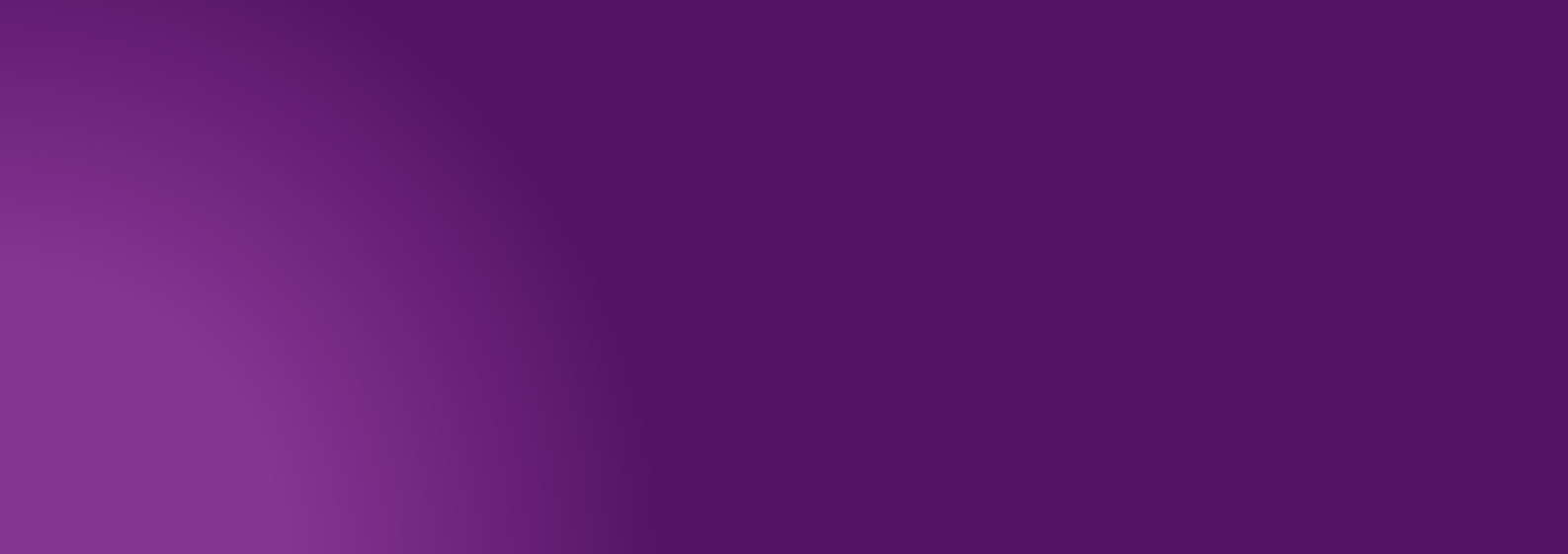 Abbiamo utilizzato sessioni Zoom non strutturate per un periodo di 2 mesi. Questo  progetto è stato gestito collettivamente dal Consiglio di amministrazione di YWCA  europea.

È stata una risposta a due anni di assenza di riunioni faccia a faccia e alla necessità  di riconnettersi intorno al nostro obiettivo centrale di sviluppare la leadership e  l'advocacy delle giovani donne e i diritti delle donne.
Abbiamo utilizzato risorse online  liberamente disponibili per pilotare due  drop-in nel tardo autunno del 2021 per le  donne che vivono in diversi Paesi europei  per discutere e condividere  informazioni/azioni sui diritti delle donne.
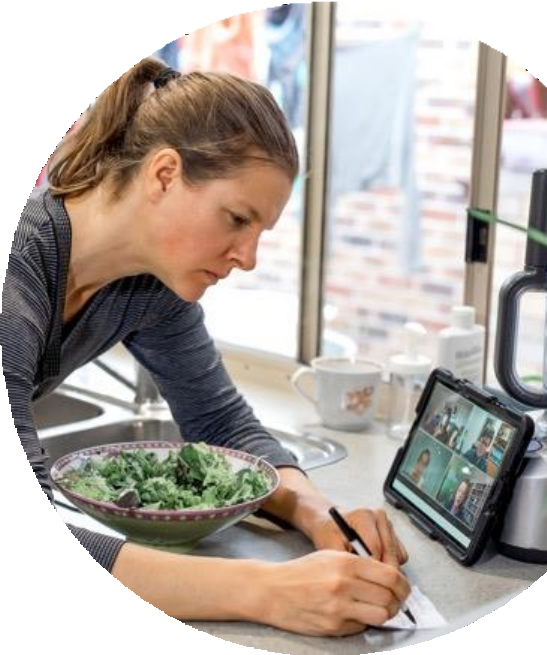 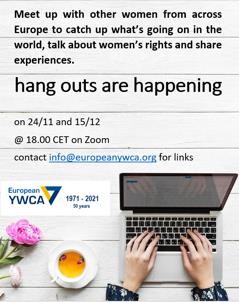 90
Shine strengthening female community leaders
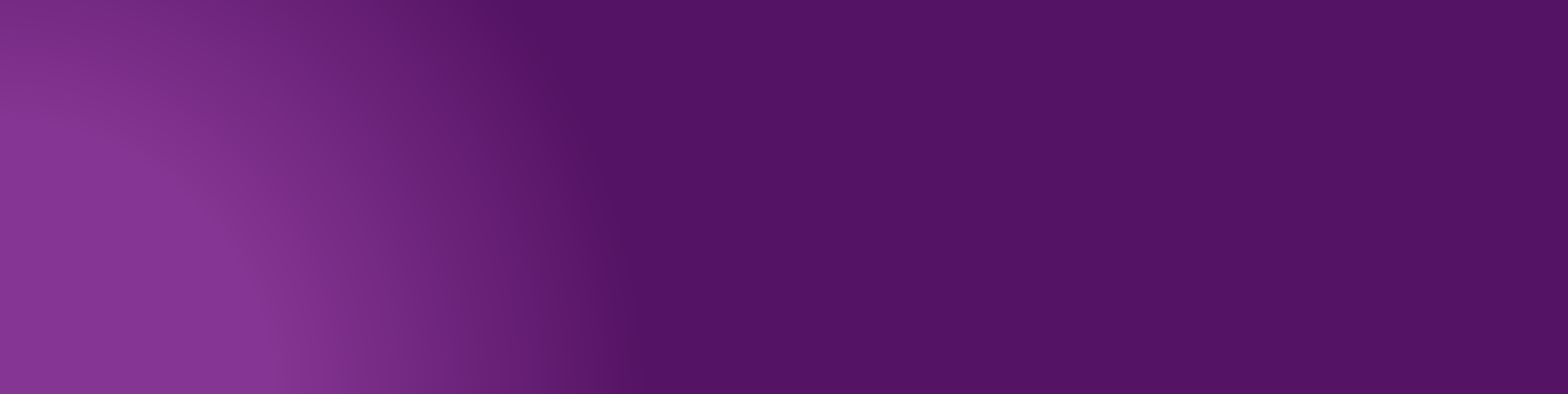 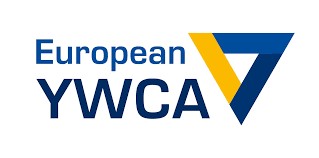 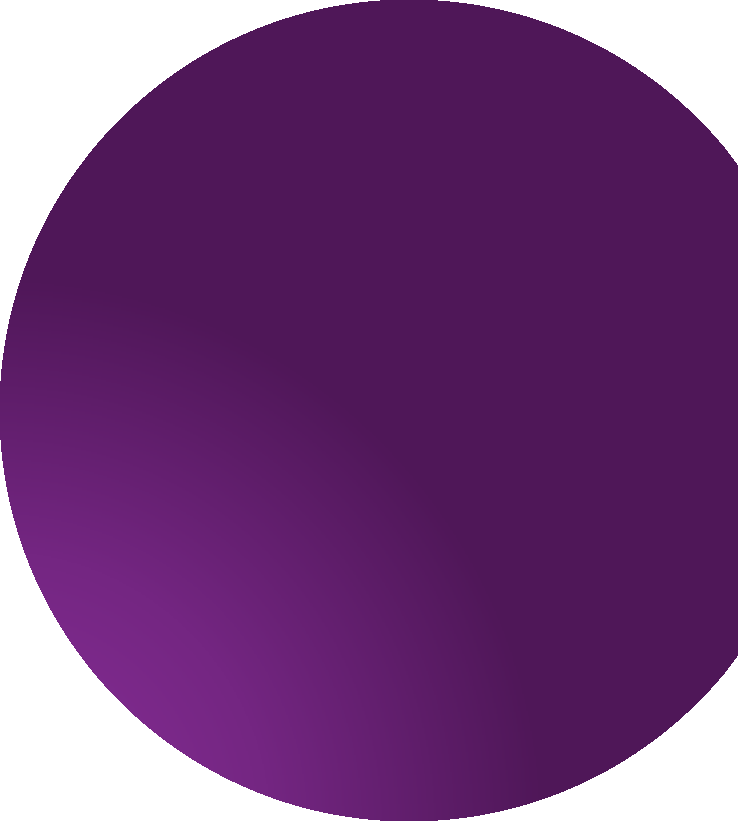 Sebbene ci sia stata un'utile  condivisione di come la pandemia  stia colpendo gli individui e il nostro  movimento in diversi Paesi, i nostri  membri hanno ritenuto che ci fosse  un sovraccarico di riunioni online.  Le persone si stavano esaurendo a  causa del troppo tempo trascorso  sullo schermo. Se le persone  lavorano da casa utilizzando  piattaforme online, l'ultima cosa  che vogliono fare è guardare di  nuovo gli schermi durante la  giornata. Questo si ripercuote sulla  salute fisica e mentale.
Quali sfide avete  affrontato?
Come le avete superate?
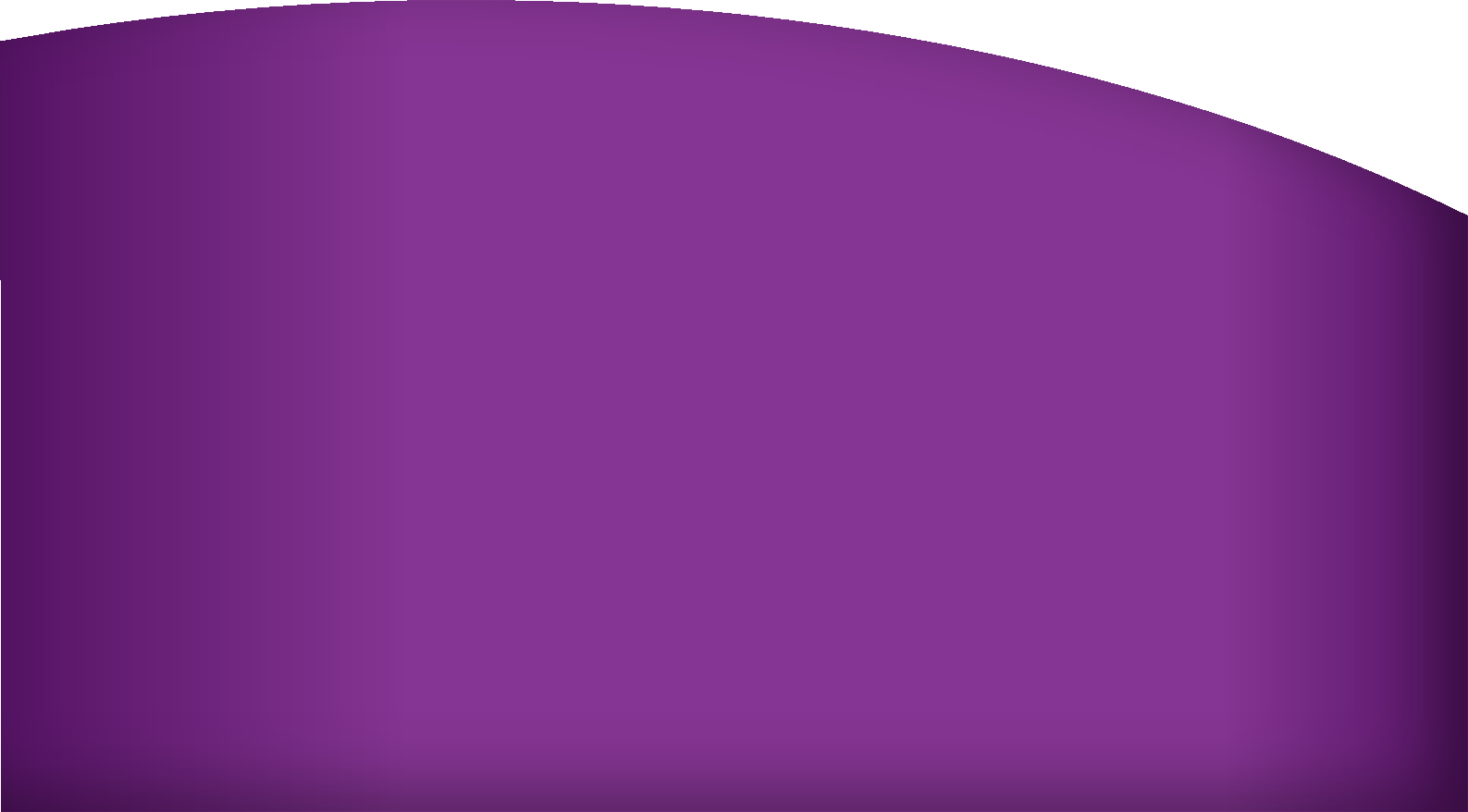 Non l'abbiamo fatto. Abbiamo ascoltato i nostri membri e  abbiamo deciso di non continuare. Abbiamo invece sviluppato un  nuovo modulo online su donne e leadership per il 2022, che  verrà portato avanti fino al 2023.
Come avete misurato l'impatto della
trasformazione digitale?
Con il calo dei numeri e attraverso ulteriori discussioni, ci  siamo resi conto che non era il momento giusto per  un'iniziativa del genere.
90
Shine strengthening female community leaders
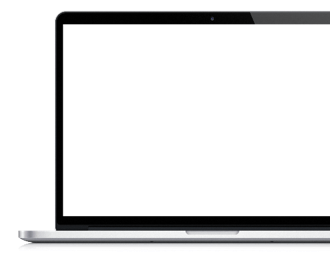 32
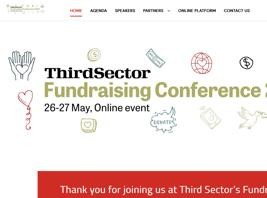 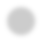 Conferenza sulla raccolta fondi  del Terzo Settore 2022
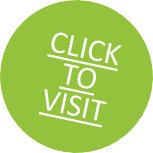 PANORAMICA
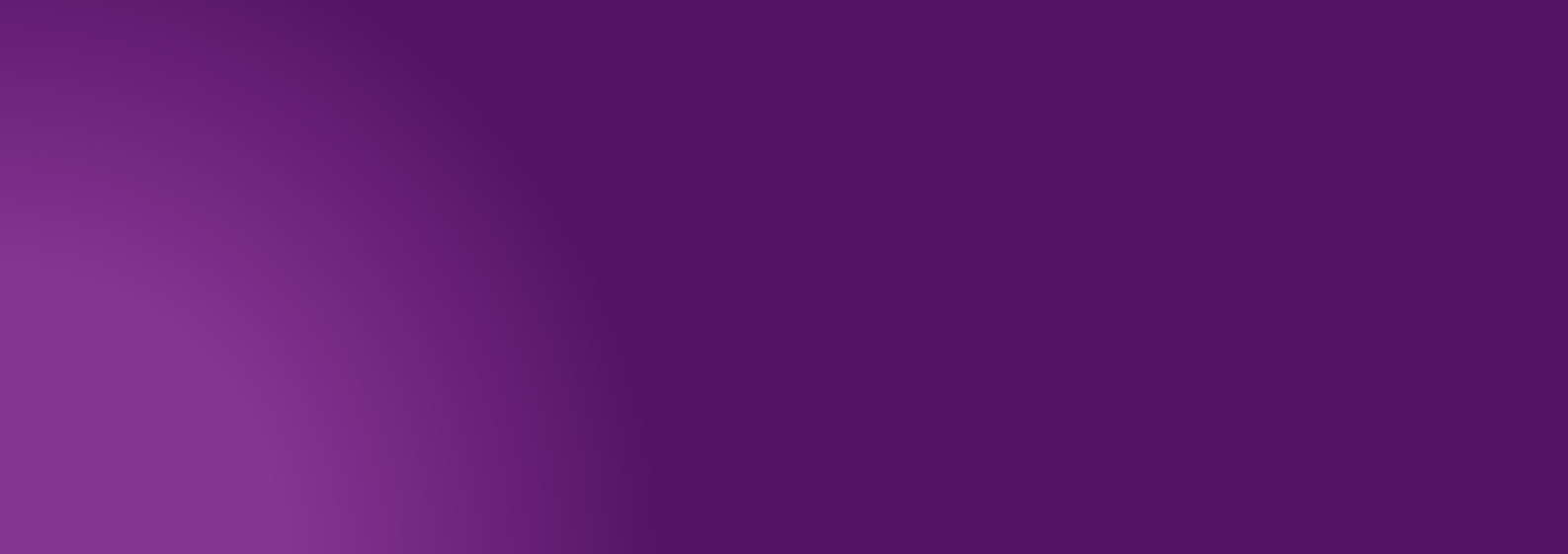 Il Terzo Settore esiste per sostenere gli enti di beneficenza e conosce le pressioni  che questi tempi straordinari stanno esercitando sugli enti. Sanno anche che al  centro di una raccolta fondi efficace e coinvolgente c'è un legame profondo e  genuino con il pubblico. Facendo crescere e rafforzando la vostra comunità di  donatori, amministratori e personale, aumenterete i vostri flussi di entrate e il  vostro impatto sul mondo intero attraverso la vostra missione di beneficenza.

Fonte: https://www.thirdsectorfundraisingconference.co.uk/
IL PROBLEMA/SCOPO

Con la continua ascesa della tecnologia  digitale e il cambiamento delle aspettative  e delle richieste del pubblico, non è mai  stato così importante rafforzare il  rapporto con i propri sostenitori, sia  online che offline. Per rispondere alla  pressante richiesta di trasformazione e  cambiamento digitale, i fundraiser e i  responsabili delle organizzazioni  benefiche devono adottare approcci  innovativi e creativi alle campagne di  raccolta fondi.
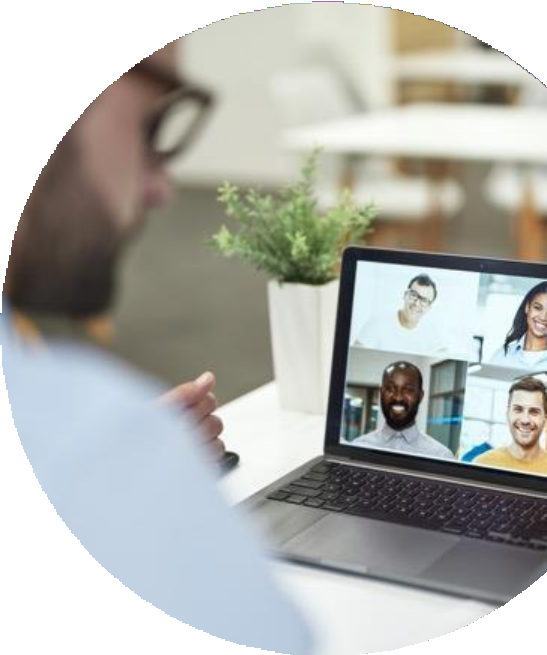 90
Shine strengthening female community leaders
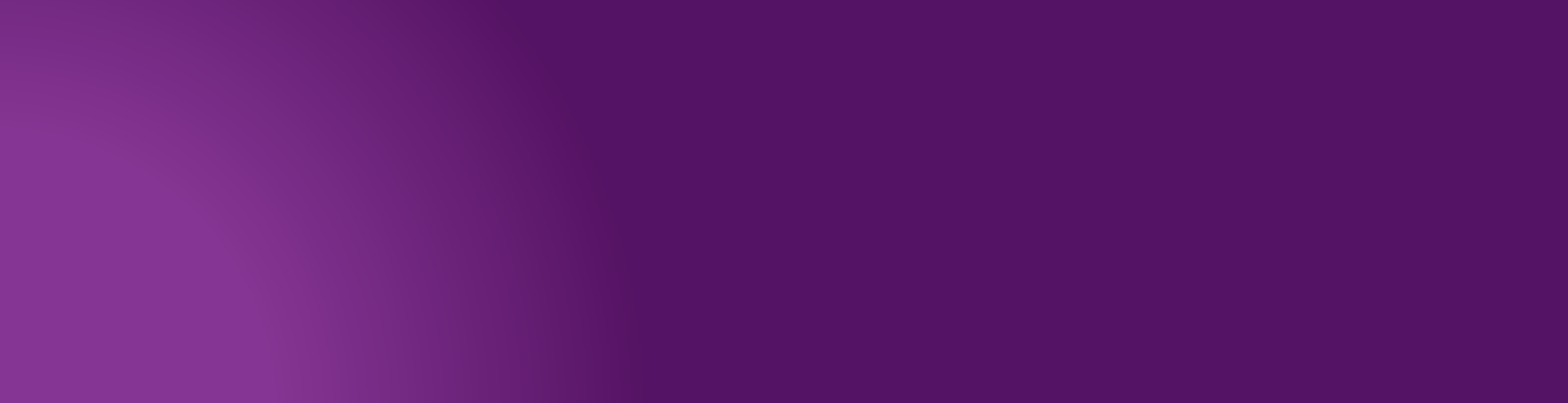 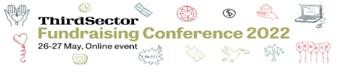 LA TRASFORMAZIONE DIGITALE
La conferenza trabocca di ispirazioni,  innovazioni e soluzioni pratiche per le  vostre sfide di raccolta fondi in questo  momento, dovute all'impatto della  pandemia Covid-19. Dalle campagne  guidate dalla causa e dai sostenitori ai  modelli di reddito diversificati e al  fundraising digitale, è giunto il momento  di fare un passo avanti e di lavorare  insieme per costruire un futuro  luminoso per la comunità del  fundraising. Utilizzando i metodi di  raccolta fondi online si contribuisce a far  conoscere la propria organizzazione e il  bisogno di sostegno pubblico nelle aree
in cui è più necessario.
La	nuova	piattaforma	online	darà  l'opportunità di sentirsi in contatto con i
propri colleghi e di partecipare ai relatori  e ai contenuti comodamente dal proprio  posto di lavoro. Potrete porre domande  durante le sessioni e creare connessioni  essenziali attraverso la funzione di  networking della nostra app durante le  pause di lavoro. Oltre a partecipare  all'evento dal vivo, potrete tornare  indietro e rivedere tutte le azioni per un  massimo di 3 mesi.
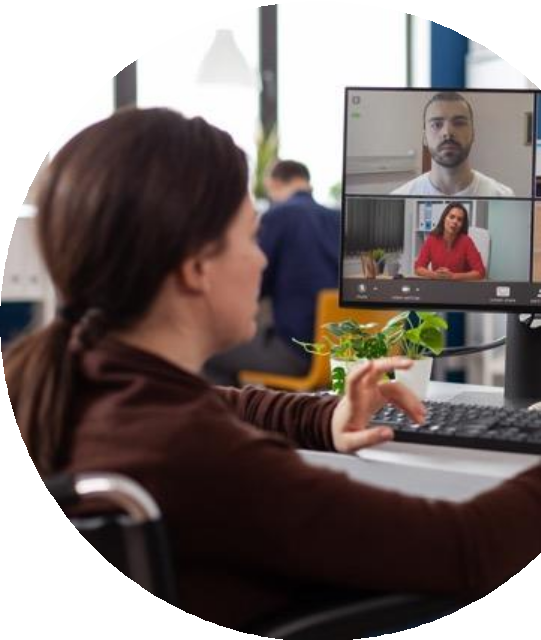 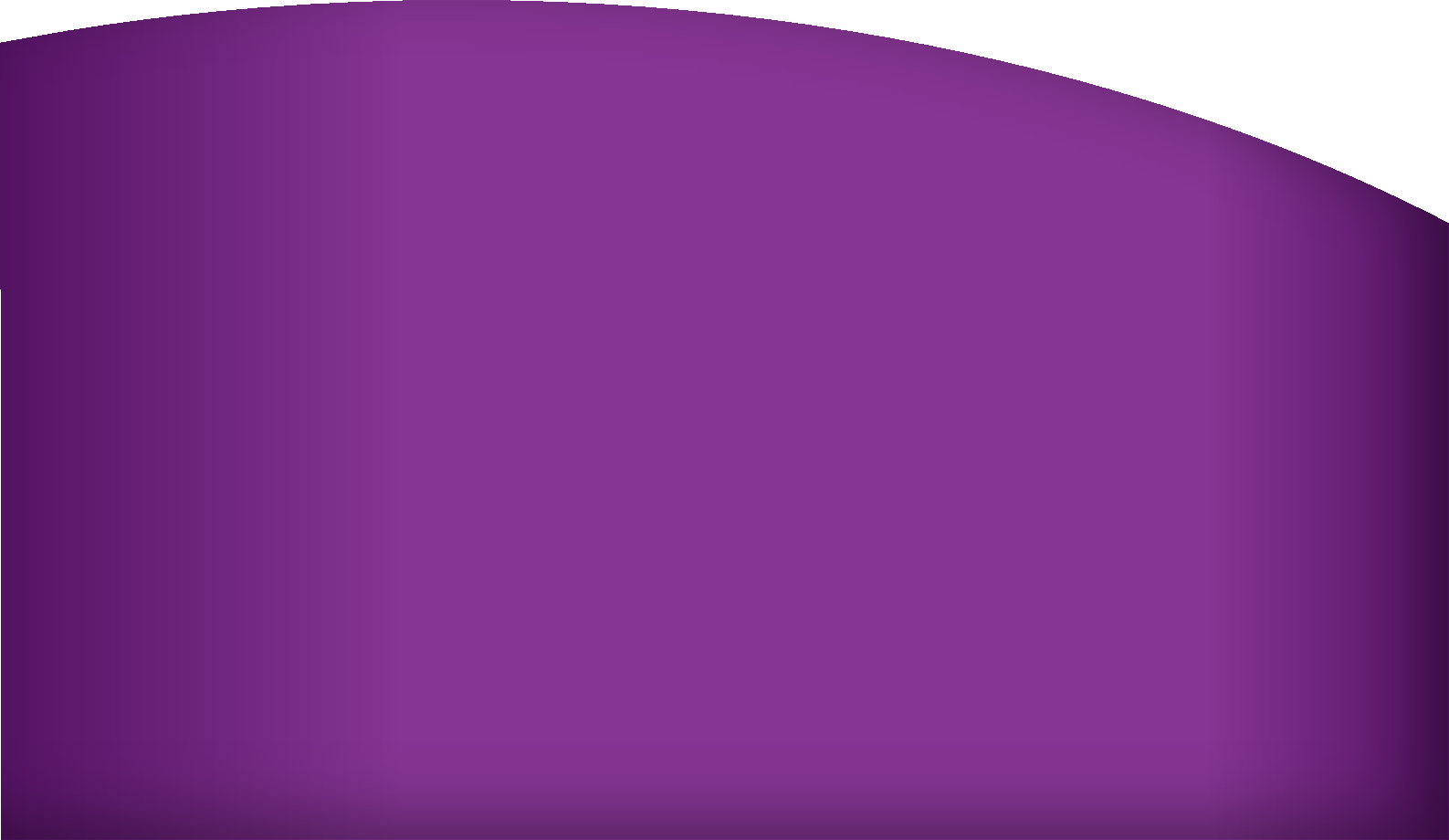 L’IMPATTO
Scoprire e apprendere nuove tendenze e  strumenti per ottimizzare la vostra  strategia di raccolta fondi

Risolvere e risolvere i problemi relativi  alle entrate e costruire la vostra strategia  di generazione di entrate post Covid 19

Sostenere e promuovere l'innovazione  nella vostra organizzazione

Imparare e ascoltare i leader del settore  su come hanno affrontato con successo  le recenti sfide poste dalla pandemia  Covid-19.
90
Shine strengthening female community leaders
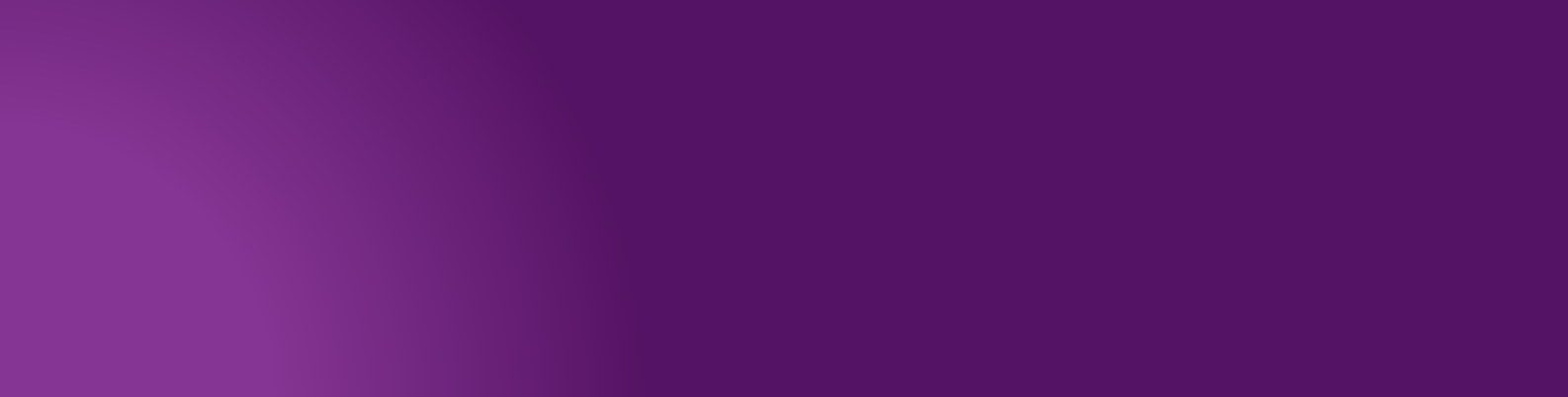 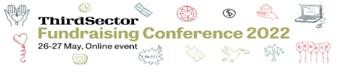 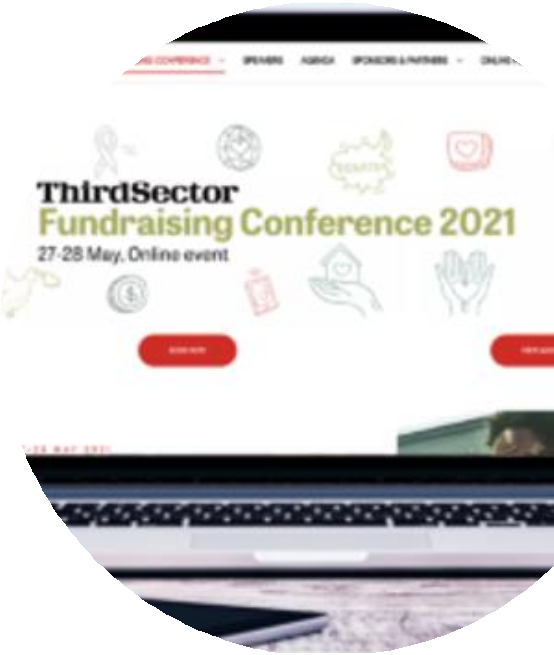 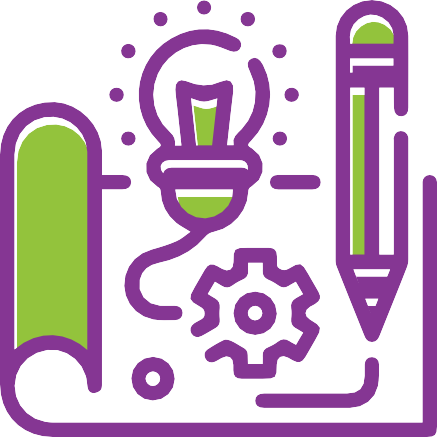 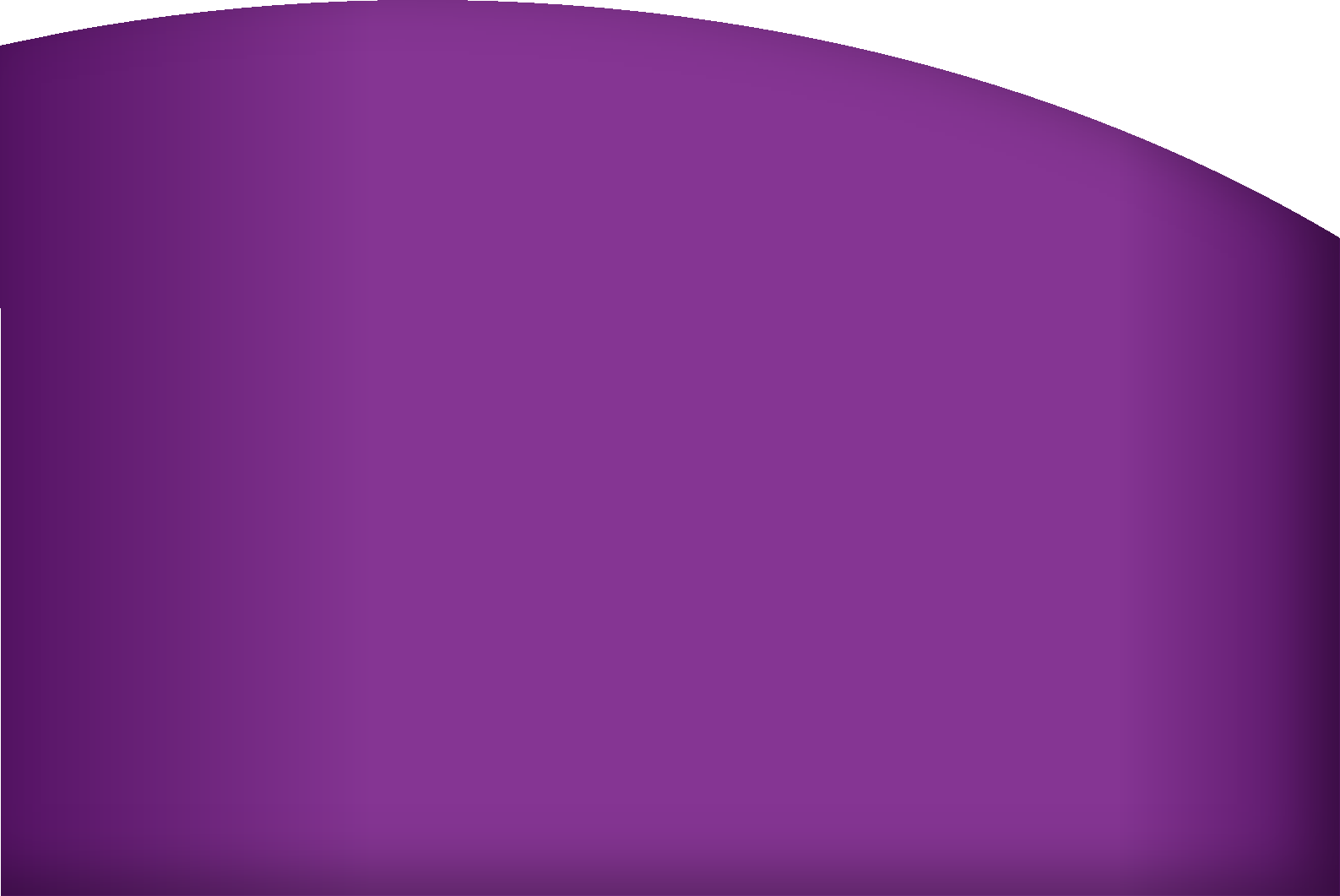 COME FUNZIONA
1
2
3
4
5
Acquista il tuo biglietto e assicurati il tuo posto per l'evento  online
1 settimana prima dell'evento riceverete un'e-mail con le  istruzioni per l'iscrizione.
Questo link vi indirizzerà a una pagina di login

Una volta effettuato l'accesso, potrete esplorare la  piattaforma, modificare il vostro profilo e aumentare la vostra  esposizione agli altri partecipanti.
Tutto ciò che dovrete fare successivamente è salvare il link in  modo da poter tornare il giorno dell'evento per accedere a  tutte le funzionalità, compresi i contenuti, il networking e  molto altro ancora.
90
Shine strengthening female community leaders
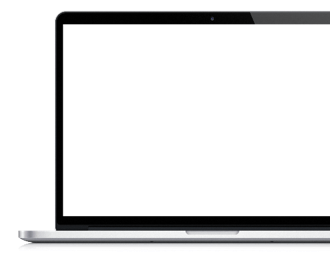 33
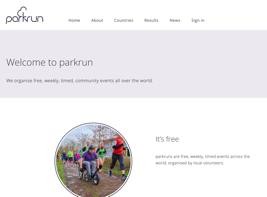 La Foresta Parkrun Derrynoid,  Irlanda del Nord
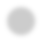 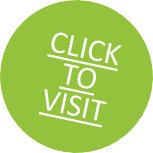 PANORAMICA
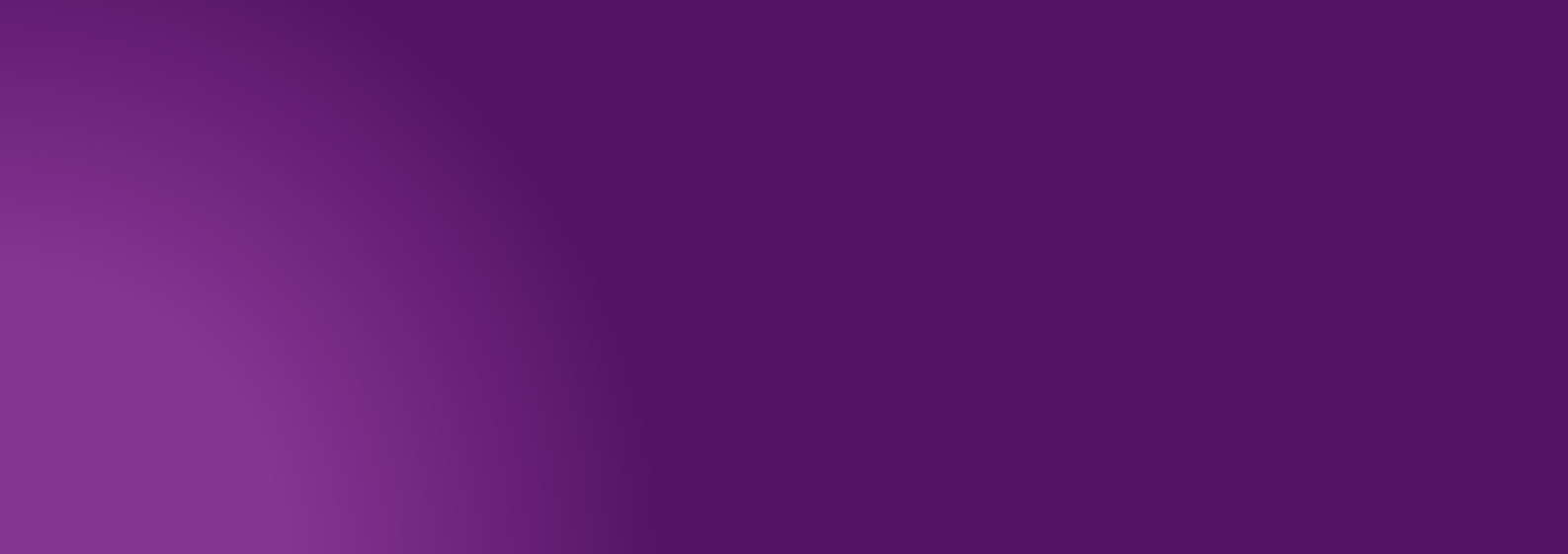 Parkrun è un'iniziativa gratuita di fitness e benessere creata da Paul Sinnott nel  2004.

Gli eventi di Parkrun consistono in passeggiate, corse e percorsi di 5 km gratuiti e  cronometrati, che si svolgono in spazi aperti in diverse località.

Presenti in 22 Paesi e con 130 eventi solo in Irlanda, gli eventi Parkrun sono eventi  comunitari settimanali guidati da volontari e ospitati in tutto il mondo.

Gli eventi sono gratuiti e aperti a tutti.
IL PROBLEMA/SCOPO

Inizialmente le operazioni, la  pianificazione e l'elaborazione degli  eventi Parkrun avevano un  approccio analogico, utilizzando  carta e metodi di comunicazione  tradizionali. Tuttavia, data la natura  degli eventi, la partecipazione di  persone con diversi livelli di forma  fisica e la necessità di una  comunicazione rapida e semplice  per gestire i volontari agli eventi,  era necessario un approccio  digitale. La pandemia di Covid-19 ha  reso essenziale un approccio  digitale alla gestione degli eventi, in  quanto sono stati incoraggiati  Parkrun virtuali di 5 km durante le  serrate per promuovere il fitness e  il benessere mentale.
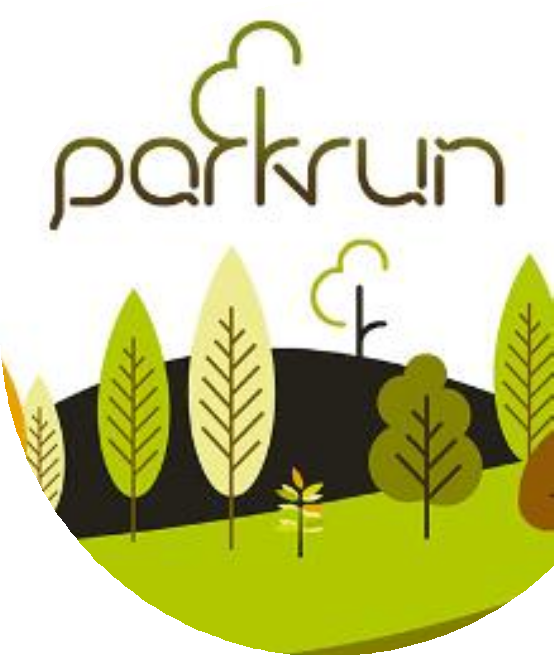 90
Shine strengthening female community leaders
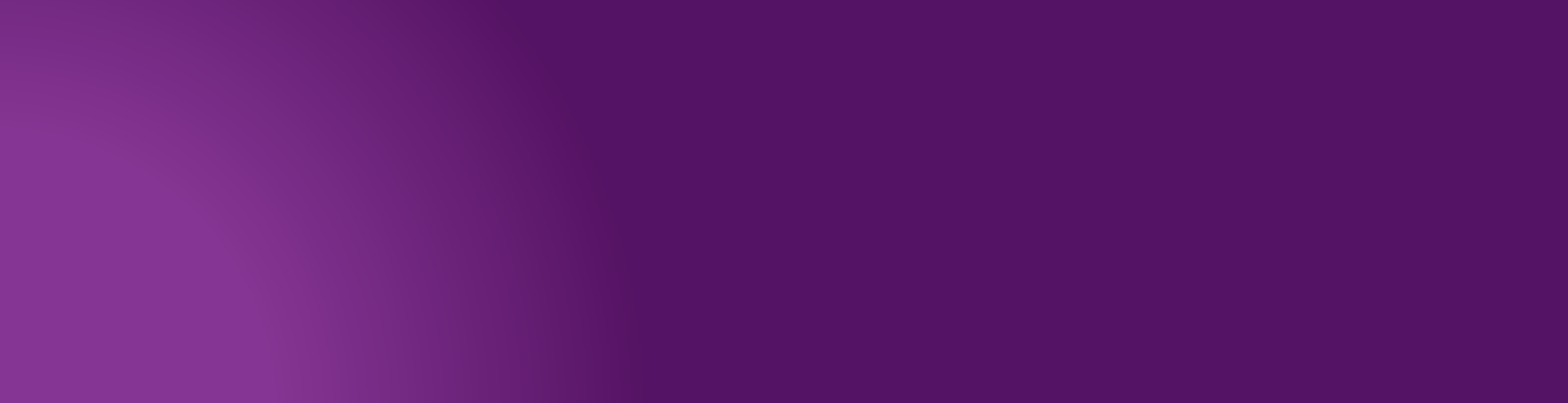 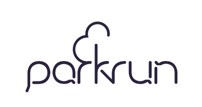 IMPATTO DELLA TRASFORMAZIONE DIGITALE
Consentendo all'organizzazione di  operare a livello globale con il  minimo sforzo.
obiettivi	di	fitness	sul	proprio  telefono.
Facilità di comunicazione sia a livello  di volontari che di partecipanti  attraverso l'uso di WhatsApp e  Facebook.

Gli organizzatori degli eventi hanno  potuto reclutare rapidamente i  volontari.
Ha	permesso	alle	persone	di
mantenere i livelli di forma fisica
durante la pandemia di Covid-19.
Il sito web di registrazione e l'app  per i volontari, utilizzati insieme,  hanno creato un processo
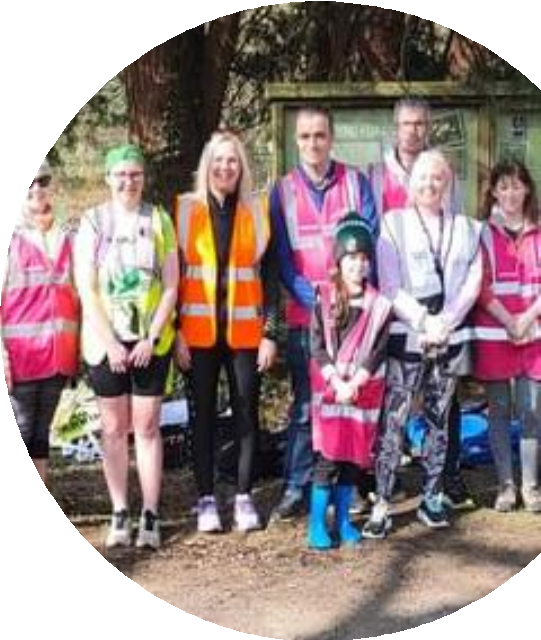 professionale e veloce, che ha  eliminato qualsiasi errore legato alla  tempistica.

I partecipanti hanno potuto seguire  facilmente i loro progressi verso gli
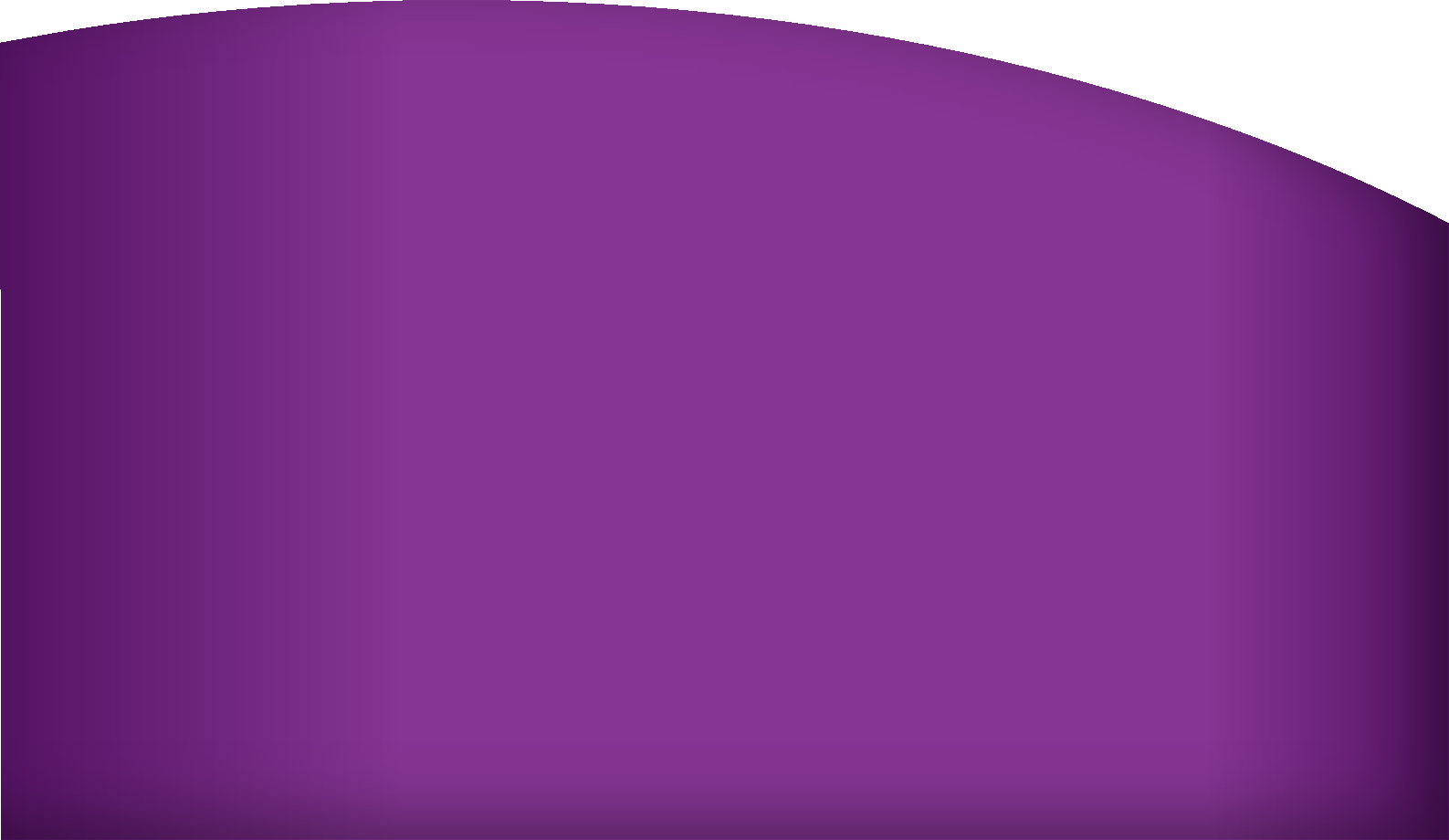 LA SOLUZIONE DI TRASFORMAZIONE DIGITALE
Parkrun ha utilizzato diversi metodi di  trasformazione digitale per migliorare gli  eventi Parkrun, tra cui:

Un sito web di registrazione
I partecipanti a Parkrun si registrano per  partecipare a un evento utilizzando il sito  web per generare un codice a barre unico,  che può essere salvato sul proprio  cellulare. Questo viene utilizzato per  tracciare la loro partecipazione,
Un'app per i volontari
Utilizzata insieme ai codici a barre generati  per ogni corridore, i volontari utilizzano  l'app Parkrun Volunteer per gestire  l'evento, registrando tempi precisi e  scansionando i codici a barre.

Social Media
Il team di Parkrun Derrynoid utilizza  WhatsApp e Facebook per comunicare tra  loro e con la comunità. Vengono utilizzati  per comunicare gli orari di inizio, gli  aggiornamenti, i risultati degli eventi, per  condividere notizie e festeggiamenti e per  chiamare i volontari a sostenere l'evento.
consentendo all'utente di seguire le  proprie prestazioni e di monitorarle in  relazione ai propri obiettivi personali di  fitness.
90
Shine strengthening female community leaders
Suggerimenti per gli  Eventi Digitali
La pandemia di Covid-19 ha fatto sì che tutti fossero a casa e, per un po', gli  eventi digitali sono diventati la norma. Tuttavia, molte organizzazioni hanno ora  compreso il valore degli eventi digitali e continuano ad abbracciarli.

I casi di studio presentati in questa sezione hanno evidenziato come l'uso di una  tecnologia semplice e facilmente disponibile abbia permesso alle organizzazioni  di utilizzare gli eventi digitali per raggiungere i loro obiettivi, sostenere i loro  utenti e raggiungere un pubblico più ampio.
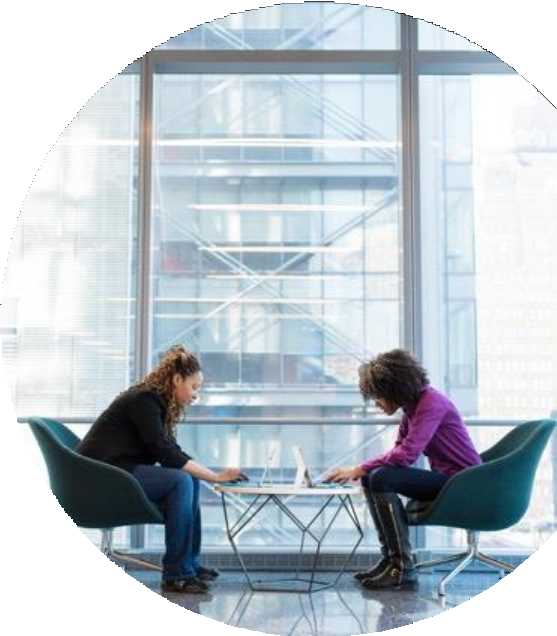 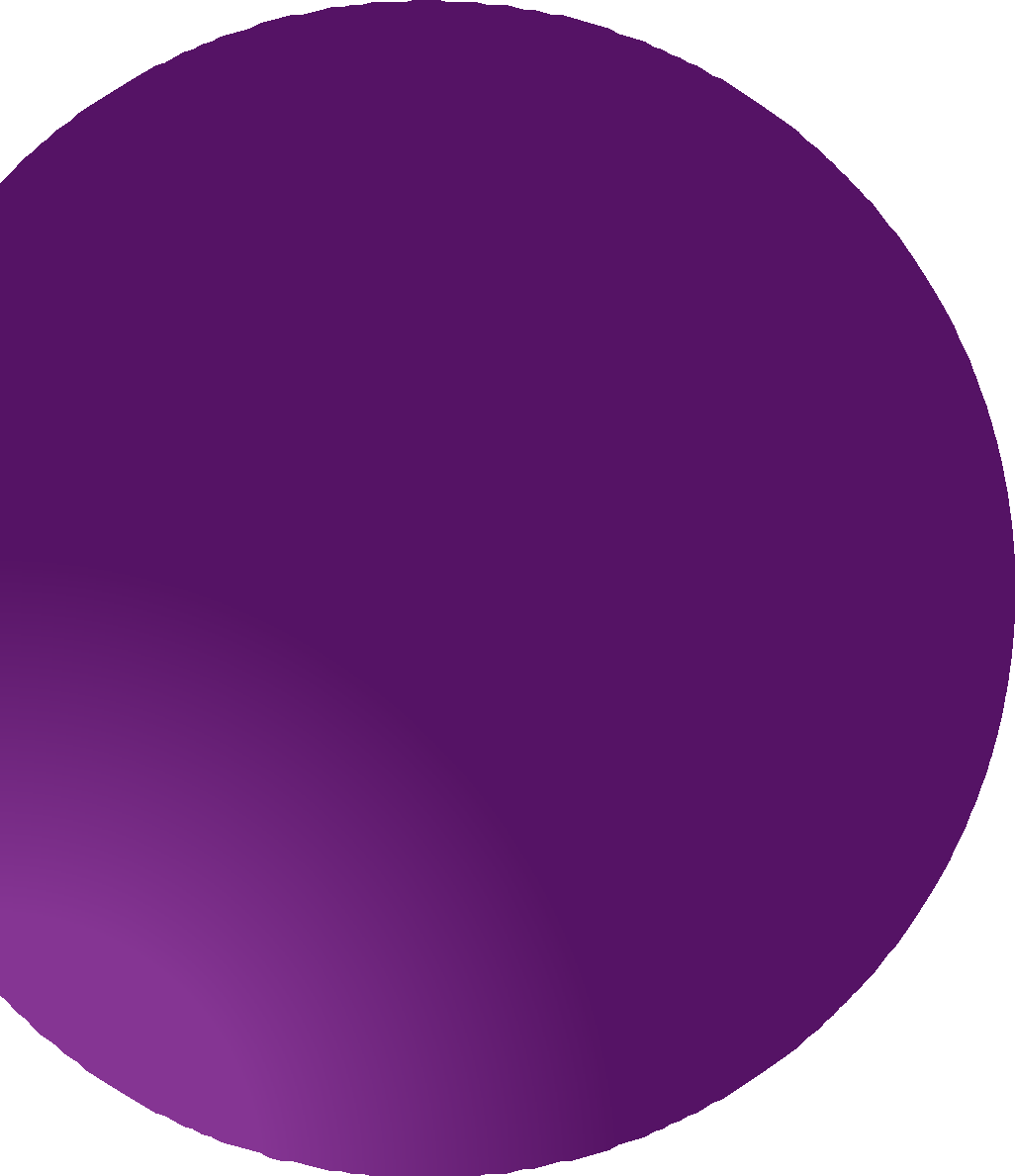 INFORMAZIONE. 	
Esistono numerose applicazioni e siti web  disponibili gratuitamente che consentono  alle organizzazioni di gestire eventi digitali a  costi contenuti.
La tecnologia digitale può essere utilizzata  per eliminare gli errori durante gli eventi, ad  esempio nella gestione di eventi in cui il  tempismo è importante.
La tecnologia consente una migliore  comunicazione tra gli organizzatori di eventi  che potrebbero non essere in grado di  incontrarsi di persona.
AZIONE
Per informazioni sulla gestione di eventi  digitali, consultate questi siti web:
: Socio, All in the Loop &Nunify
Trovate un'organizzazione che ha  organizzato un evento digitale e chiedete di  parlare con loro di come lo hanno fatto.
Considerate i vostri utenti o sostenitori e  chiedete che tipo di eventi online  potrebbero interessarli.
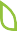 98
female community leaders
Shine strengthening
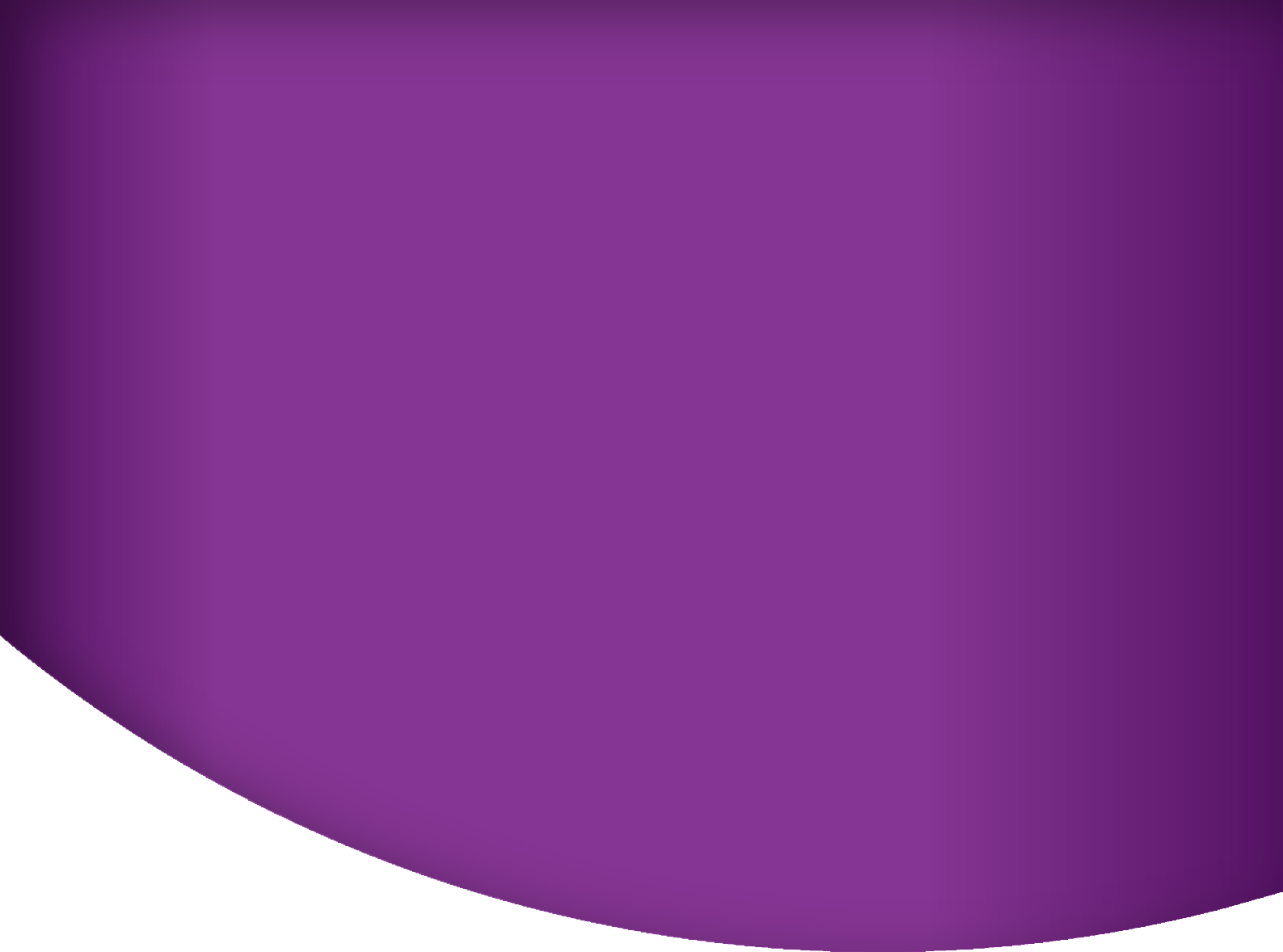 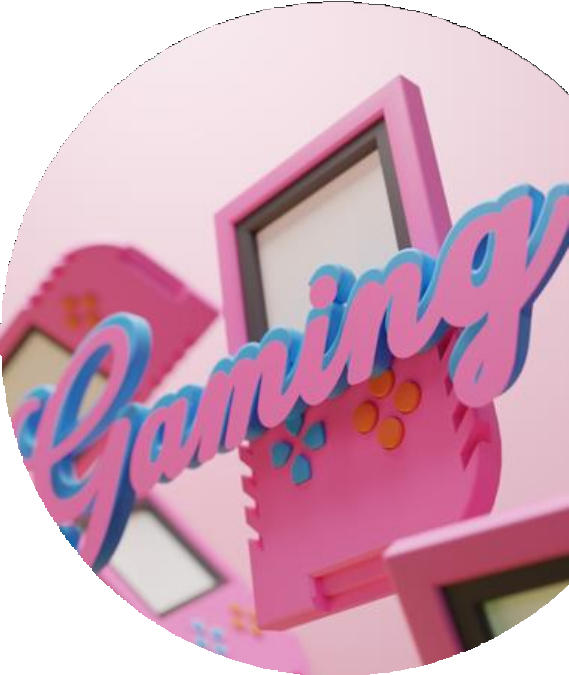 08
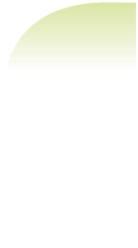 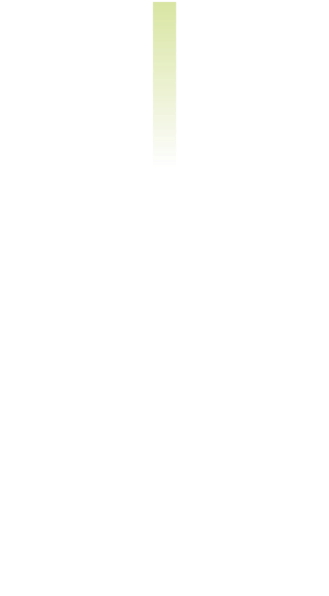 Giocare per “il bene”
34	Le star del gioco ……………………………….	101
L’Accademia di Leadeship  Umanitaria………………………………….	103
DOCE@ - Imparare giocando ……	105
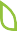 99
Shine strengthening female community leaders
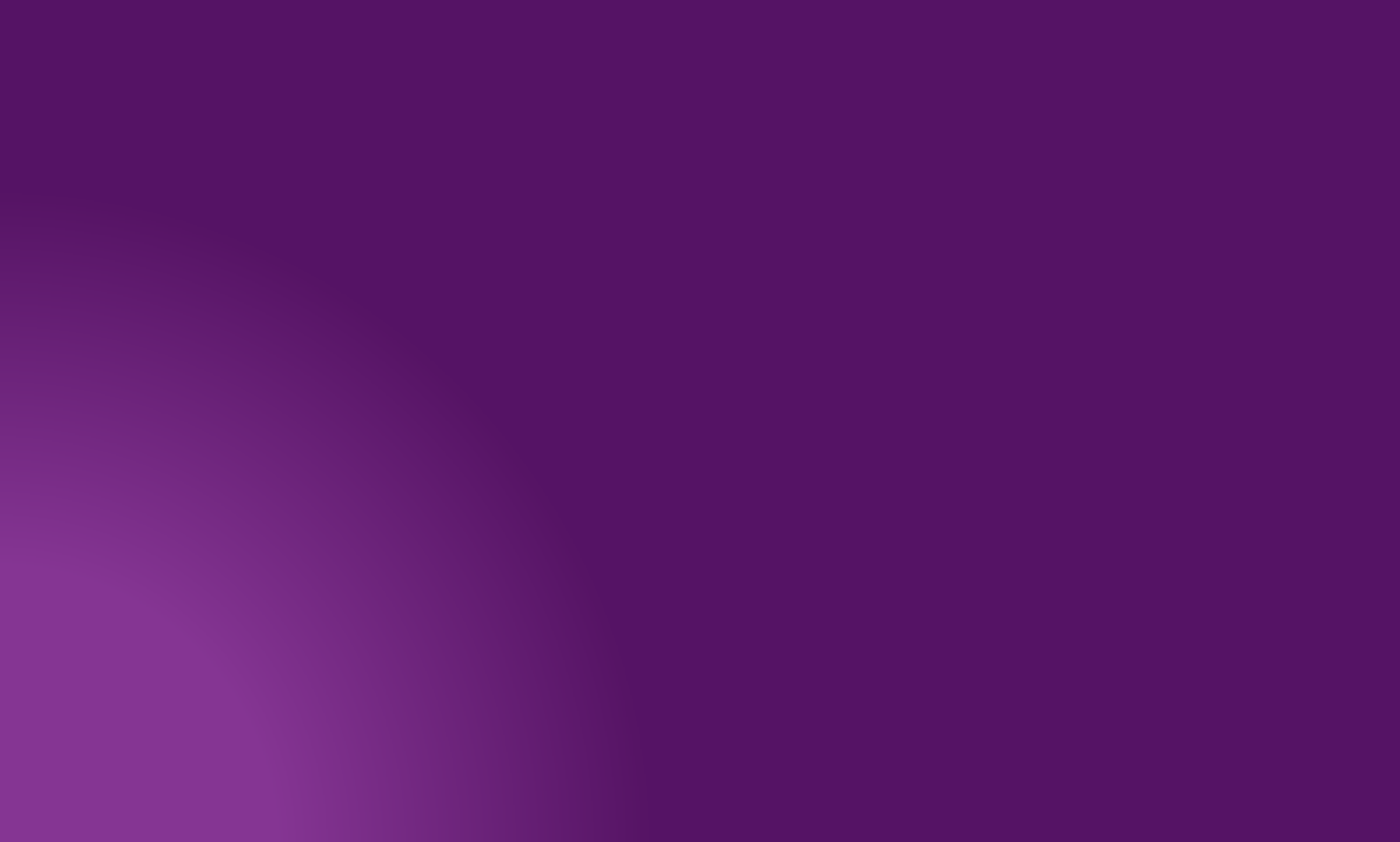 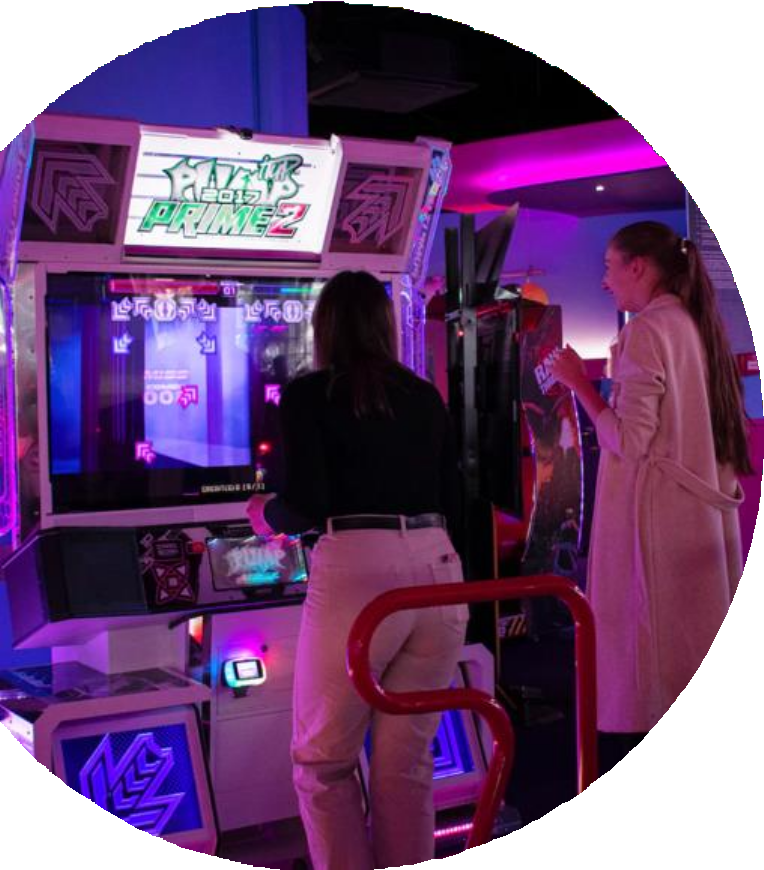 08
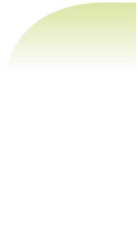 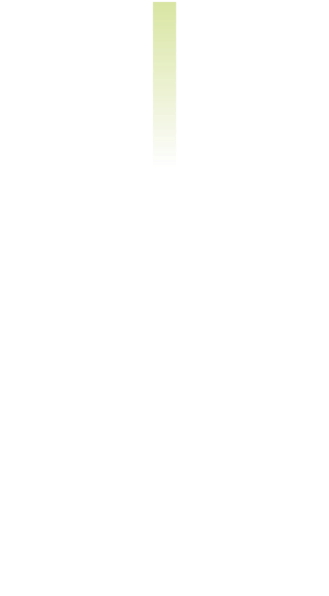 Giocare per il bene
Giocare per il bene (gaming for good) è  un modo per riunire individui o gruppi di  lavoro e raccogliere fondi per buone  cause attraverso i videogiochi.
Questa sezione contiene alcuni casi di  studio che mostrano come diverse  organizzazioni del terzo settore abbiano  utilizzato la gamification come mezzo per  approfondire l'apprendimento, creare  campagne di raccolta fondi e aumentare  il loro profilo e, quindi, il loro impatto.
100
Shine strengthening female community leaders
34
Le Star del gioco
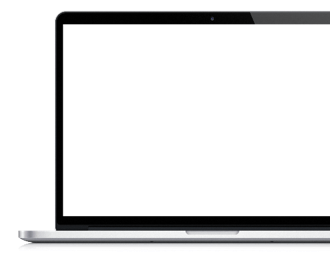 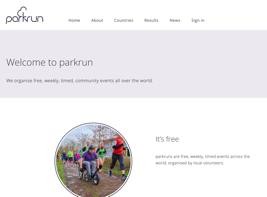 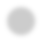 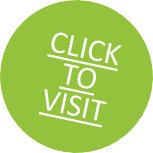 PANORAMICA
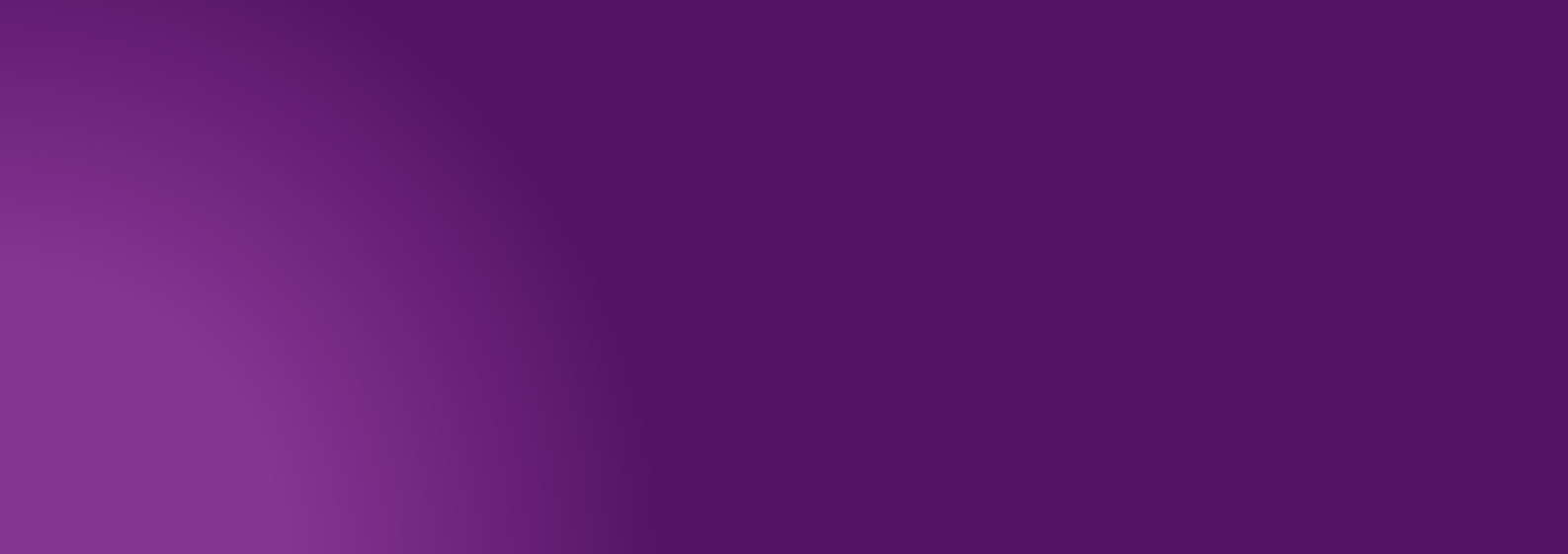 Circa 63.000 bambini nel Regno Unito sono affetti da una patologia che limita o  mette in pericolo la loro vita. Dal momento della diagnosi, i semplici piaceri  dell'infanzia e della vita familiare vengono sostituiti da preoccupazioni, disagi,  appuntamenti medici, preoccupazioni finanziarie e isolamento. L'associazione  Make-A-Wish esiste per mettere da parte questi problemi, dando a un bambino la  possibilità di scegliere un desiderio unico per lui, quando molte altre cose sono  state decise per lui a causa delle sue esigenze di salute. In questo modo, un  desiderio crea speranza, felicità e ricordi da conservare per tutta la famiglia.
IL PROBLEMA/SCOPO
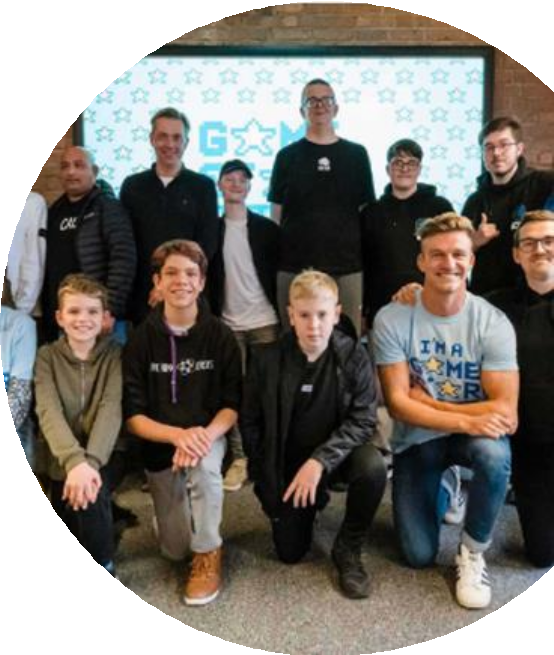 Il gioco digitale permette ai bambini  di sfuggire alla realtà quotidiana  della loro condizione, portando  intrattenimento, connessione e  risultati nella loro vita. Un numero  crescente di richieste di desideri a  Make a Wish è incentrato sul gioco  e Make a Wish ha visto come questi  desideri legati al gioco abbiano un  impatto estremamente positivo sul  miglioramento della salute mentale  di un giovane nel momento in cui  ne ha più bisogno.
Di conseguenza, ha voluto creare  una raccolta fondi legata al gioco,  utilizzando il gioco per sostenere i  desideri legati al gioco.
100
Shine strengthening female community leaders
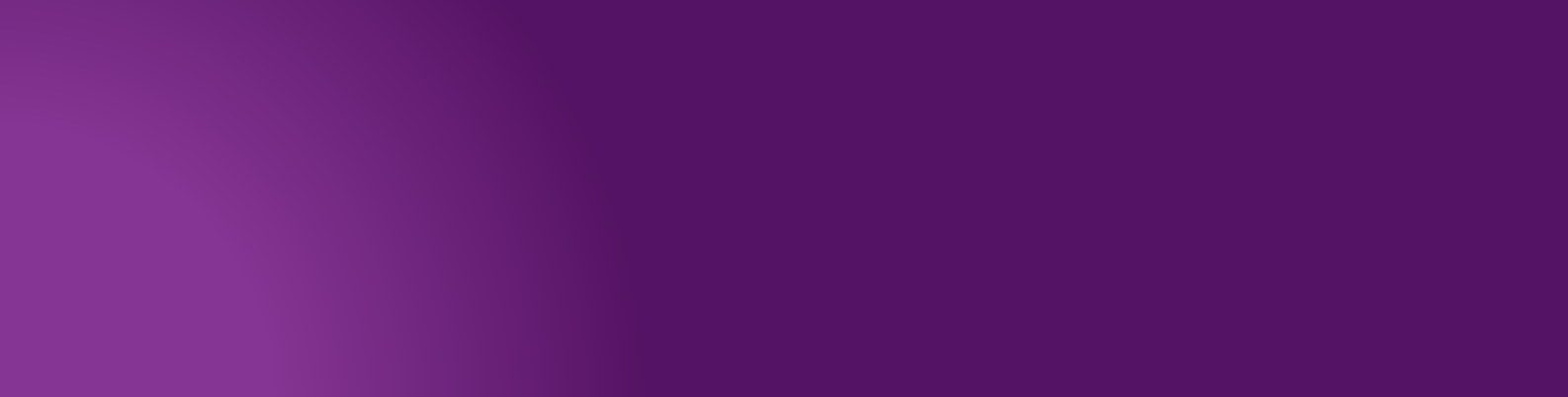 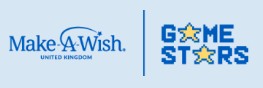 IMPATTO DELLA TRASFORMAZIONE DIGITALE

La campagna Game Stars ha raccolto  ben 295.000 sterline, superando  l'obiettivo iniziale di finanziare 100  desideri e raccogliendo 200.000  sterline.
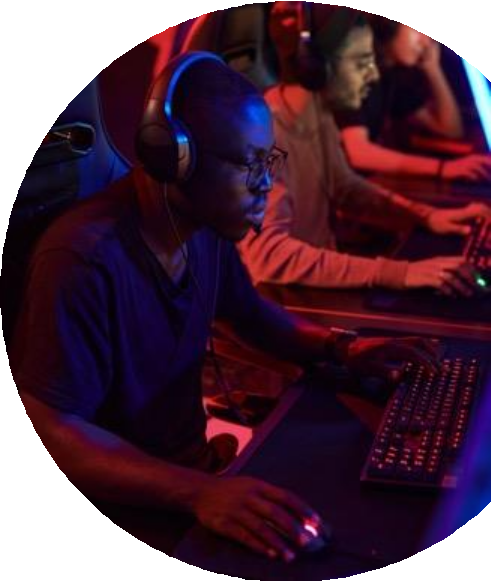 L'organizzazione	benefica
ha
beneficiato della pubblicità e delle  pubbliche relazioni generate dal  lancio dei giocatori famosi.
L'anno successivo sono stati finanziati
200 desideri, sulla scia di un primo  anno di grande successo.
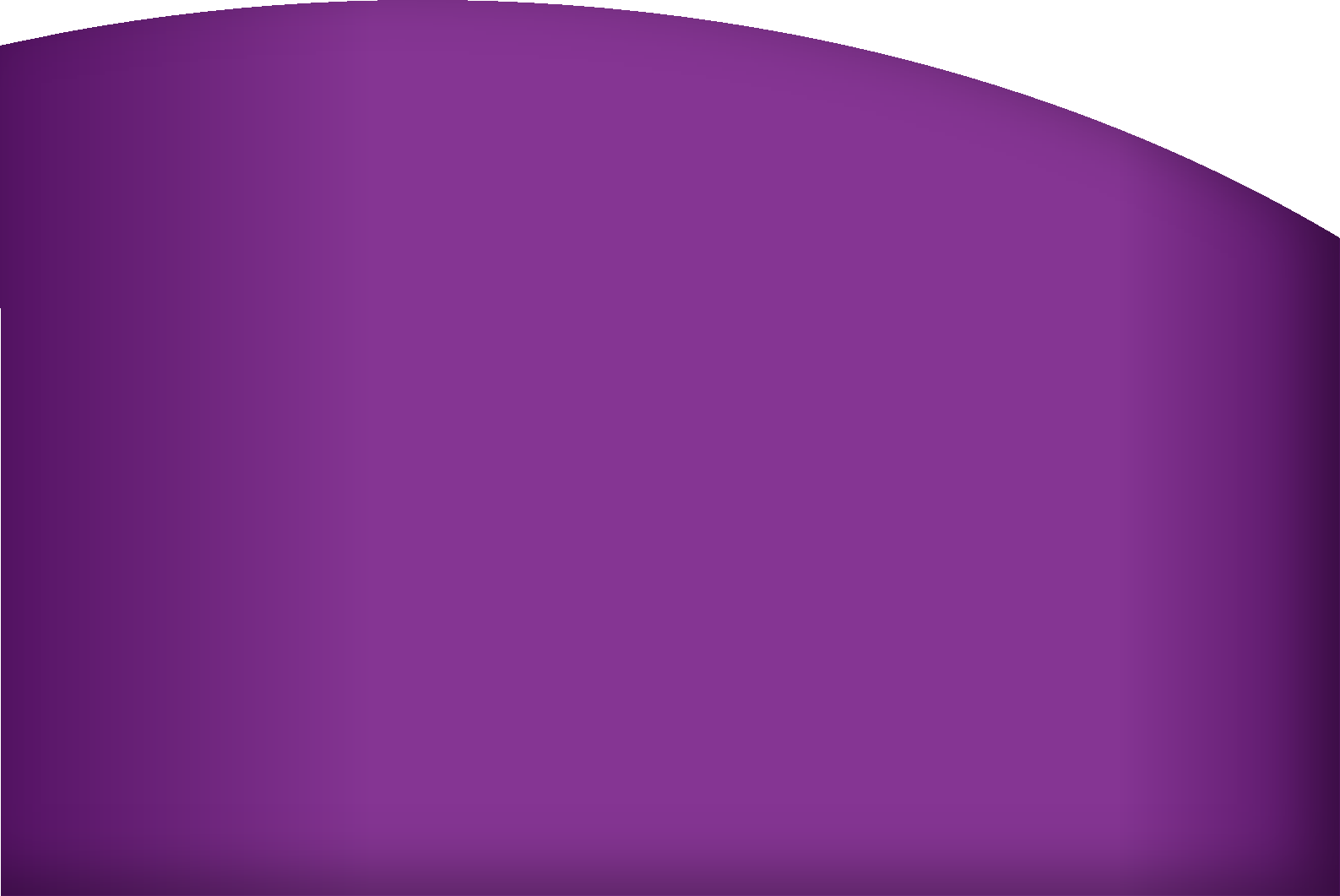 GITALE
LA SOLUZIONE DI TRASFORMAZIONE DI

Make a Wish ha creato Game Stars, un'iniziativa di raccolta fondi per il gioco in cui  giocatori d'élite, sviluppatori, streamer e la comunità del gioco si sono riuniti per  organizzare raccolte fondi in livestream o per raccogliere fondi attraverso il gioco  offline con gli amici.
NELLA PRATICA
Per sensibilizzare l'opinione pubblica,  dare il via alla campagna e ispirare altri  giocatori a partecipare, lo YouTuber  "Syndicate", noto anche come Tom  Cassell, ha sostenuto Make a Wish  durante l'evento di lancio a  Manchester.
Al lancio hanno partecipato sette  famiglie che hanno espresso o stanno  esprimendo un desiderio legato al
gioco, tra cui Sam, 14 anni.

Ad altri giocatori è stato chiesto di  creare le proprie raccolte fondi legate  al gioco, chiedendo a parenti e amici di  sostenere la loro raccolta fondi  attraverso la sponsorizzazione per il  raggiungimento di obiettivi legati al  gioco.
100
Shine strengthening female community leaders
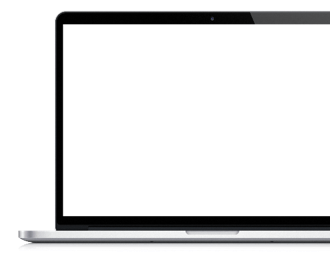 35
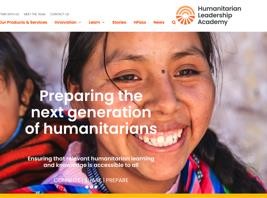 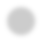 L’Accademia di Leadership  Umanitaria
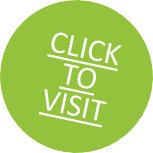 PANORAMICA
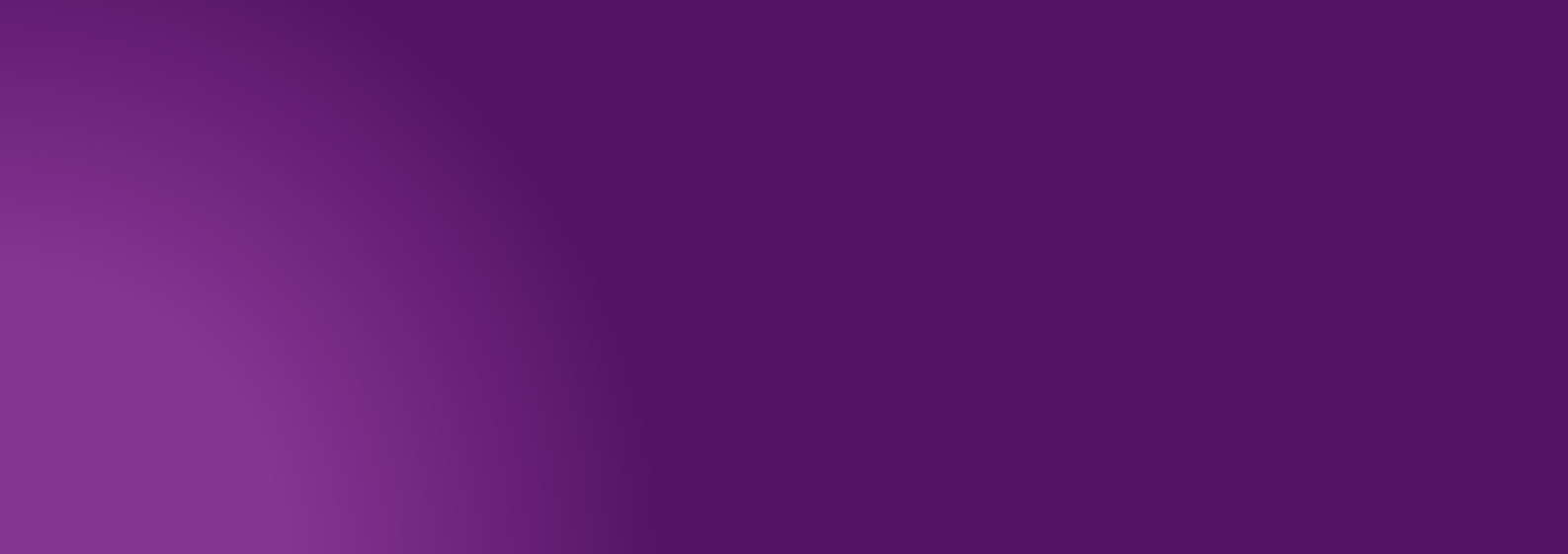 La Humanitarian Leadership Academy è un'iniziativa di apprendimento globale  nata per facilitare i partenariati e le opportunità di collaborazione per consentire  alle persone di prepararsi e rispondere alle crisi nei propri Paesi. Ha creato Kaya,  una piattaforma di apprendimento che offre opportunità di apprendimento della  leadership sia online che di persona per la prossima generazione di umanitari.

Fonte: https://www.humanitarianleadershipacademy.org/
IL PROBLEMA/SCOPO
L’ Accademia di Leadership umanitaria  (Humanitarian Leadership Academy) è  orgogliosa di valutare i bisogni dal basso  attraverso la propria rete, per garantire  che le conoscenze e l'apprendimento  siano specifici per il contesto e rilevanti a  livello locale. Per loro è importante che  l'apprendimento fornito sia altamente  coinvolgente e realistico, in modo che gli  operatori umanitari siano in grado di  reagire rapidamente alle crisi nella
propria parte del mondo.
Di conseguenza, hanno voluto creare  esperienze interattive che coinvolgessero  la costruzione di scenari, giochi di ruolo,  narrazione, feedback tra pari ed esercizi  di simulazione per migliorare le  esperienze di apprendimento dei  partecipanti.
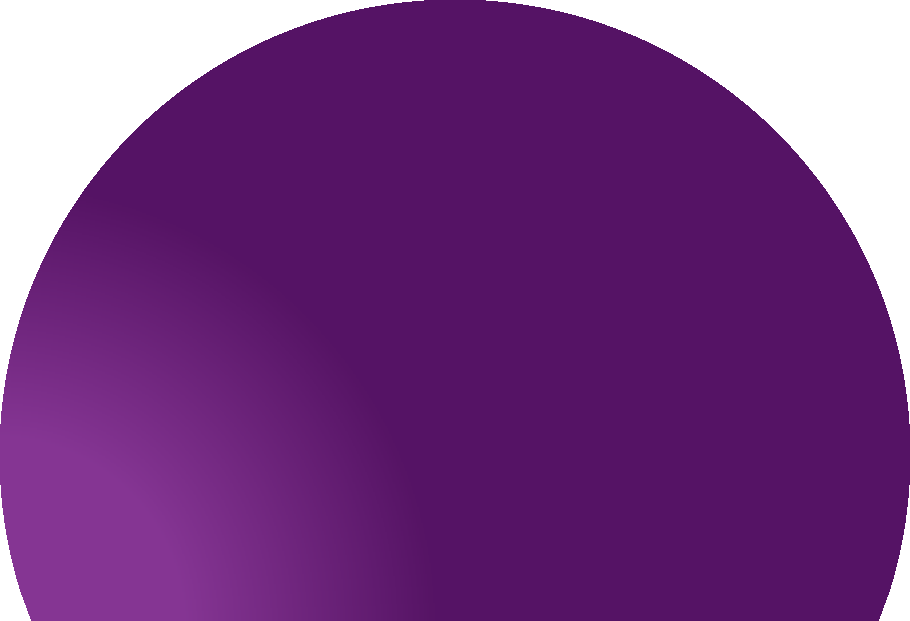 “Alimentare una cultura di costante  adattamento e creazione".  ‘Utilizzando uno strumento digitale  innovativo e impegnandosi con la  gamification, i filmati a 360 gradi, la VR  e i video interattivi, si ottiene un livello  di coinvolgimento più elevato, una  comprensione più profonda e un  apprendimento di qualità superiore".
Shine strengthening female community leaders
103
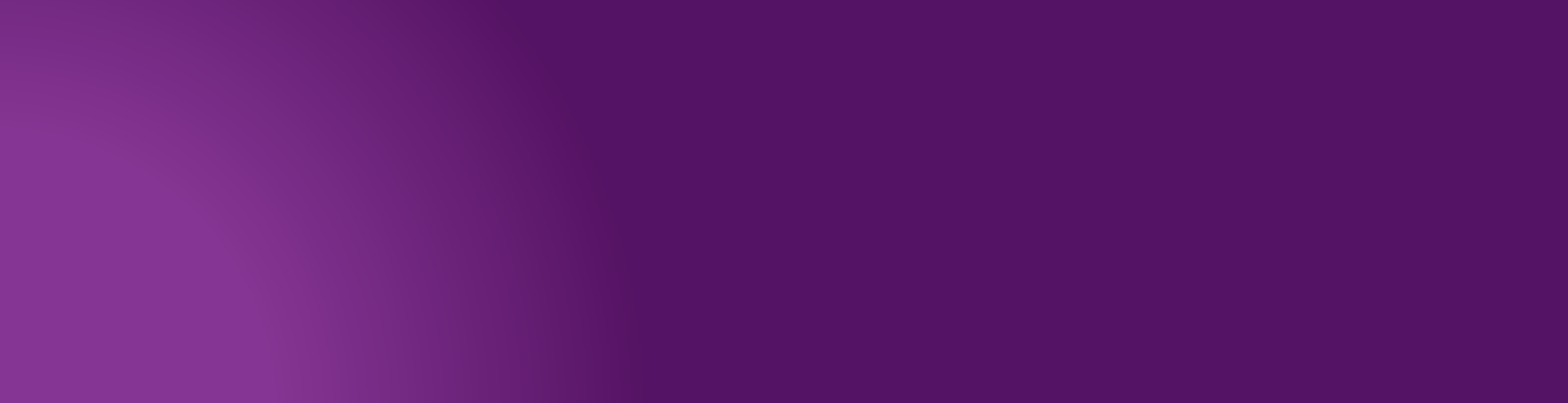 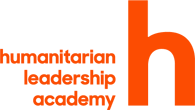 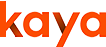 LA SOLUZIONE DI TRASFORMAZIONE DIGITALE
L'Accademia della leadership umanitaria  ha creato una serie di giochi online in cui i  giocatori vivono scenari particolari e  vengono indirizzati ai materiali didattici  pertinenti di Kaya che li aiuteranno a  vincere il gioco.
Alcuni giochi includono:
In 90 giorni - progettato per aiutare gli  operatori umanitari a imparare come
primi	tre	mesi	di	una	risposta  all'emergenza.
L'alluvione - Questo gioco offre una  visione del mondo del volontariato per  mettere alla prova la capacità dei  giocatori di affrontare le sfide e  prendere decisioni rapide.
rispondere	efficacemente	alle  numerose sfide che si presentano nei
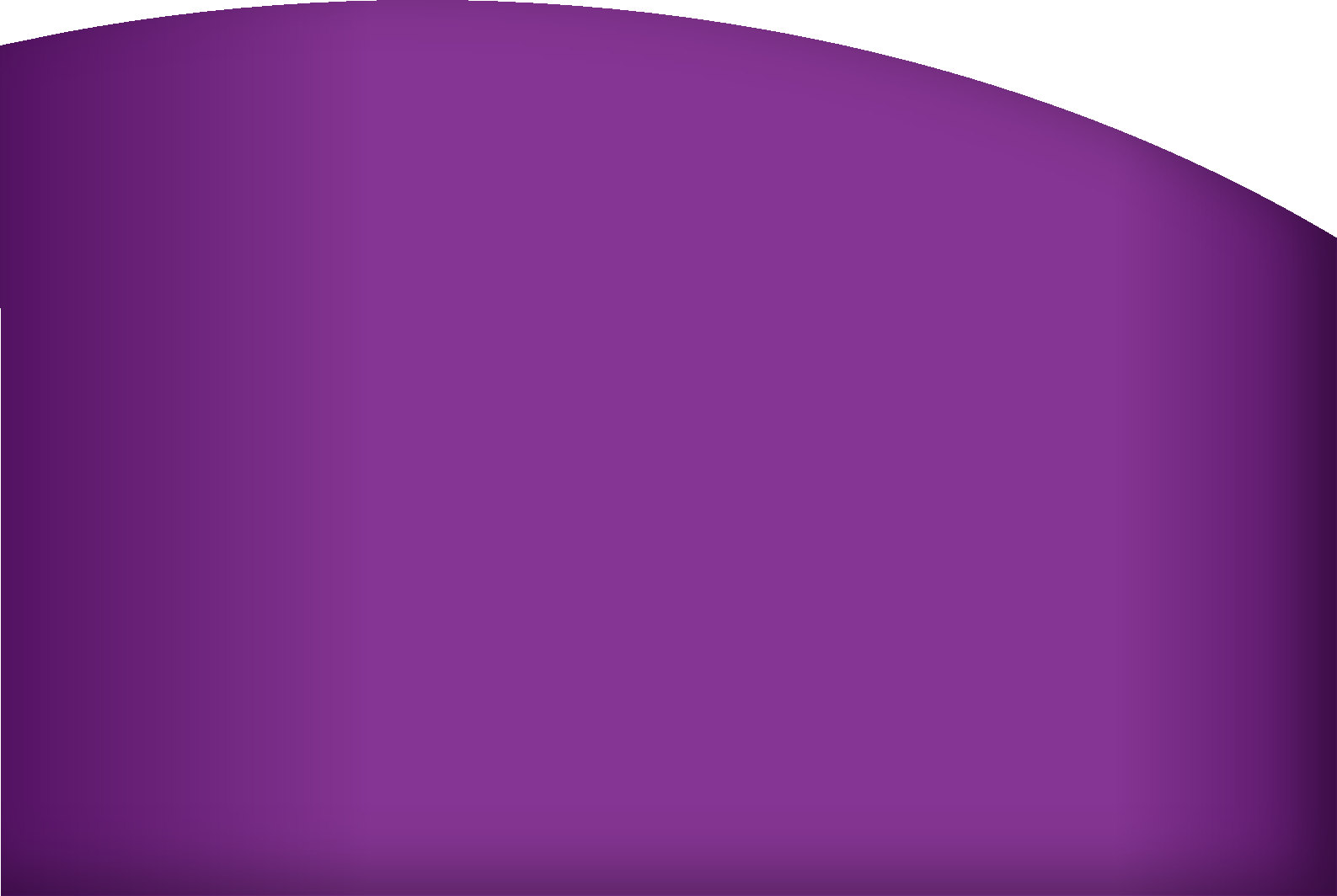 PERCHÉ IL GIOCO CONTA
Si tratta di uno strumento particolarmente utile per coloro che ricoprono (o sperano  un giorno di ricoprire) ruoli di leadership, come i manager sul campo, in quanto offre  loro l'opportunità unica di mettere alla prova le proprie conoscenze senza lo stress  aggiuntivo che si verifica negli scenari reali.

IMPATTO DELLA TRASFORMAZIONE DIGITALE
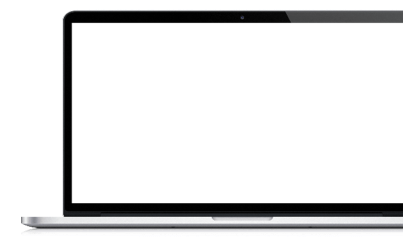 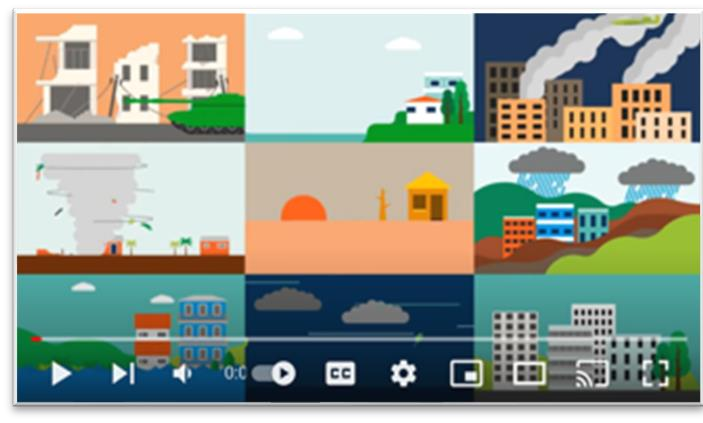 Esperienze	di
apprendimento
migliorate
I futuri leader hanno l'opportunità di  vedere da vicino il tipo di lavoro che  svolgeranno prima di trovarsi in una  situazione di stress e sono quindi più  preparati.
	La formazione sulle competenze  rilevanti a livello locale porta a leader  locali più efficaci, in grado di  rispondere rapidamente a una crisi.
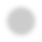 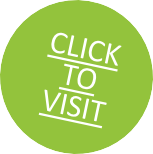 104
Shine strengthening female community leaders
36
DOCE@ - Imparare giocando
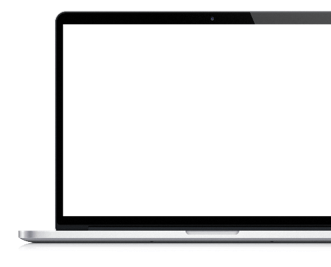 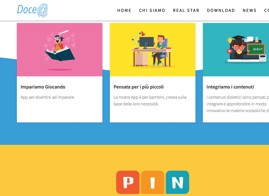 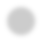 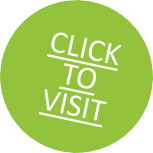 PANORAMICA
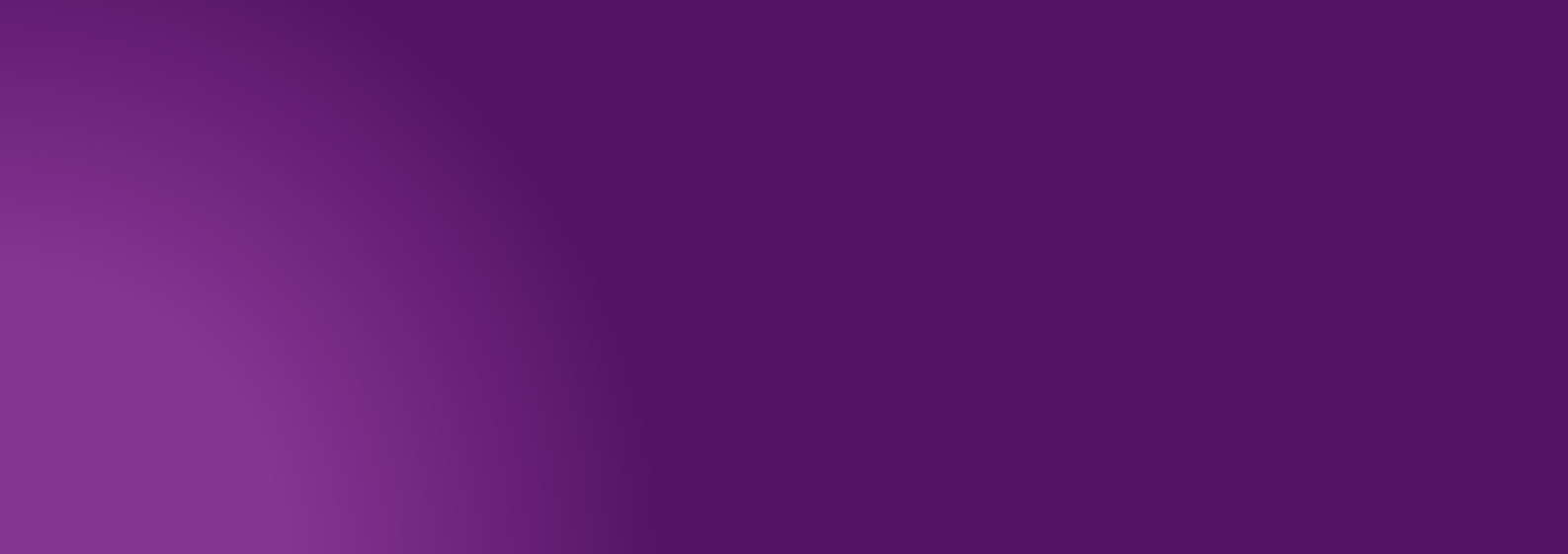 Nell'era digitale in cui viviamo, i bambini di tutte le età hanno l'opportunità di  utilizzare diversi strumenti digitali per l'intrattenimento, il divertimento, il tempo  libero e l'apprendimento.

Doce@ si propone di migliorare e innovare il modo in cui la conoscenza viene  diffusa attraverso nuove forme di produzione di contenuti e strumenti digitali  innovativi.
Fonte: https://www.docea-app.com/#chi-siamo
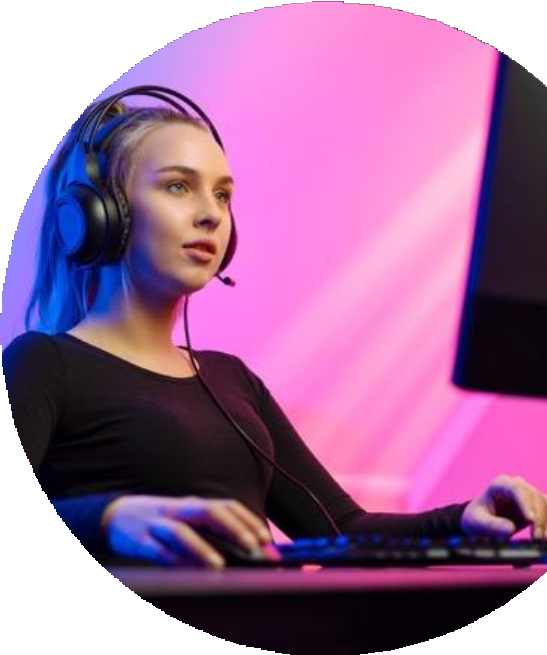 IL PROBLEMA/SCOPO
Doce@ nasce proprio per  valorizzare le potenzialità dei  giovani attraverso pratiche e
contenuti  sostenendo
didattici
anche
innovativi,  soggetti
svantaggiati. Per portare  l'apprendimento unito al  divertimento nelle case di tutti i  giovani, c'è "Smart Training",  progetto che mira a creare  contenuti didattici innovativi, su  diversi strumenti come App e  funzioni Web appetibili per i giovani  che	vogliono	integrare  l'apprendimento attraverso il  divertimento.
104
Shine strengthening female community leaders
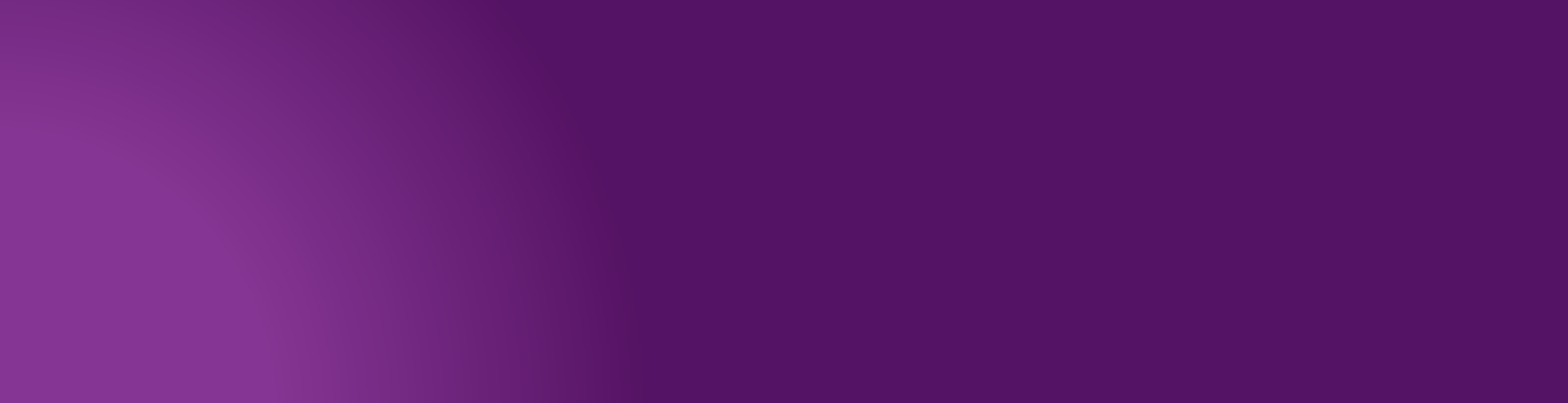 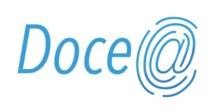 LA TRASFORMAZIONE DIGITALE
Il nostro percorso inizia con la ricerca di  ciò di cui hanno bisogno i giovani,  svantaggiati e non, per offrire un prodotto  e dei contenuti all'altezza delle loro e delle  nostre aspettative.

Lo sviluppo dell'app e dei percorsi di  apprendimento innovativi è avvenuto  attraverso un processo di co-  progettazione tra diverse figure, dagli  adulti come insegnanti, educatori, ecc. al  coinvolgimento attivo degli utenti finali: i  ragazzi.
Il ruolo dell'utente digitale è cambiato  radicalmente negli ultimi anni, e lo  scambio di informazioni e di  apprendimento avviene sempre più
spesso accanto ai metodi tradizionali con
un mezzo digitale, privilegiando  l'esperienza diretta o addirittura la  simulazione, che porta a una rapida  comprensione e assimilazione dei  contenuti.
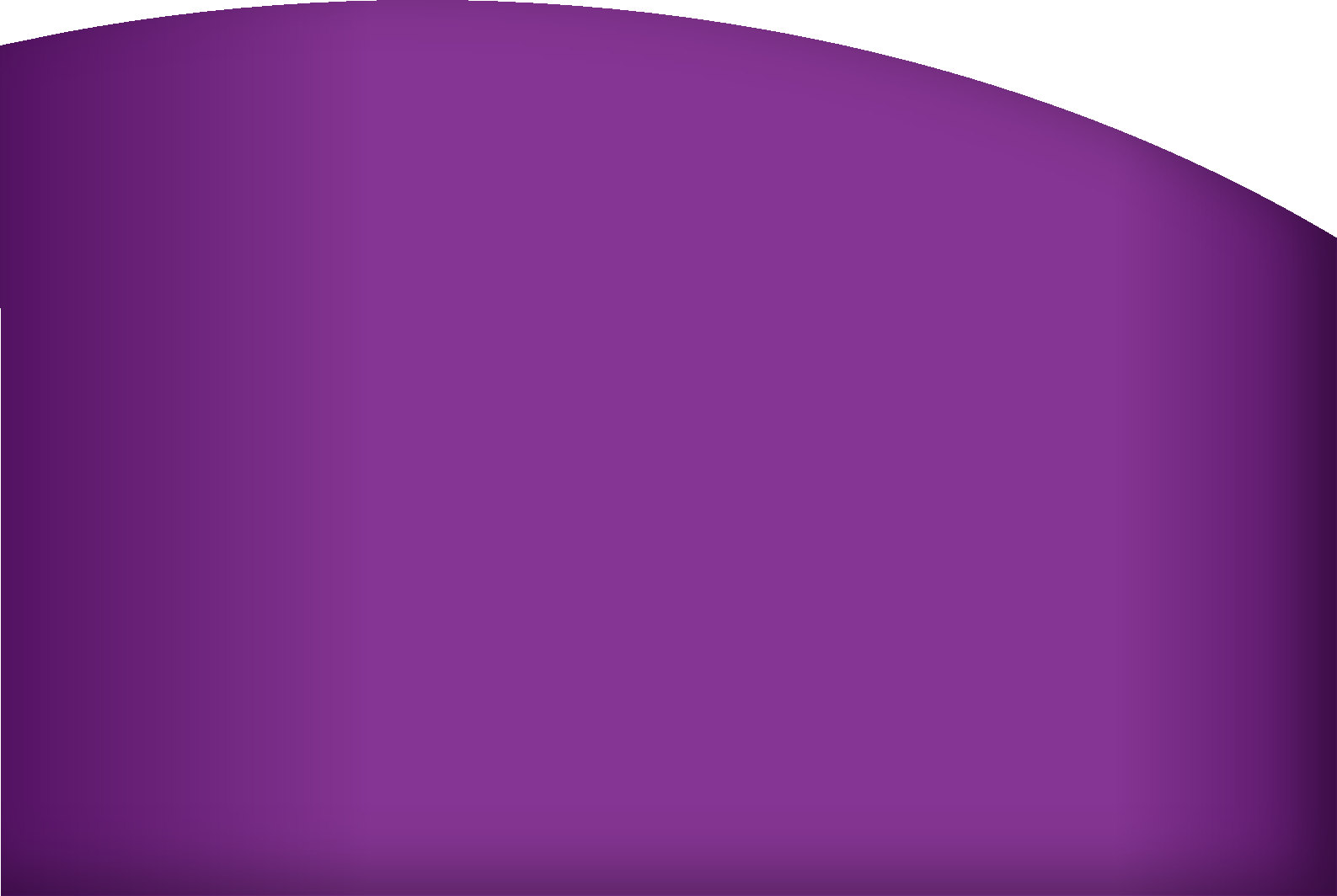 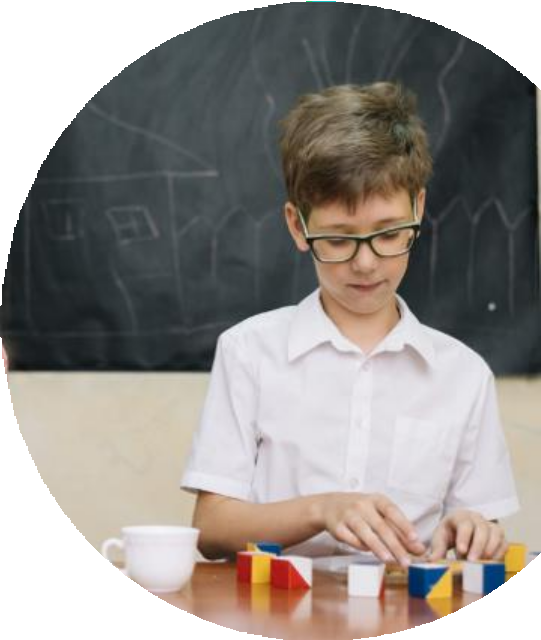 COME FUNZIONA & L’IMPATTO

Dalla ricerca svolta sono nati i Serious  Games, strumenti coinvolgenti, efficaci e  adatti a promuovere processi di  apprendimento guidato e di formazione;  si tratta di vere e proprie attività digitali  interattive che, attraverso la simulazione  virtuale, permettono ai partecipanti di  fare esperienze precise e accurate, in  grado di promuovere attraverso la forma  del gioco percorsi attivi, partecipativi e  coinvolgenti di apprendimento  dell'esperienza umana. In questi giochi,  la componente ludica agisce come spinta  motivazionale in grado di generare lo  stimolo necessario per affrontare sfide  anche complesse. Allo stesso tempo, il  gioco produce emozioni positive, oltre  che gratificazione e soddisfazione una  volta raggiunto il risultato.
104
Shine strengthening female community leaders
Consigli & Suggerimenti per Gaming  for Good
Raggiungere un nuovo pubblico
Creare campagne di raccolta fondi interattive e
coinvolgenti
Approfondire le esperienze di apprendimento  fornite
Utilizzare le sponsorizzazioni delle celebrità
Condividere il valore del "divertimento".
I casi di studio presentati in  questa sezione mostrano  come la gamification sia un  eccellente strumento di  trasformazione digitale per  le organizzazioni del terzo  settore che desiderano:
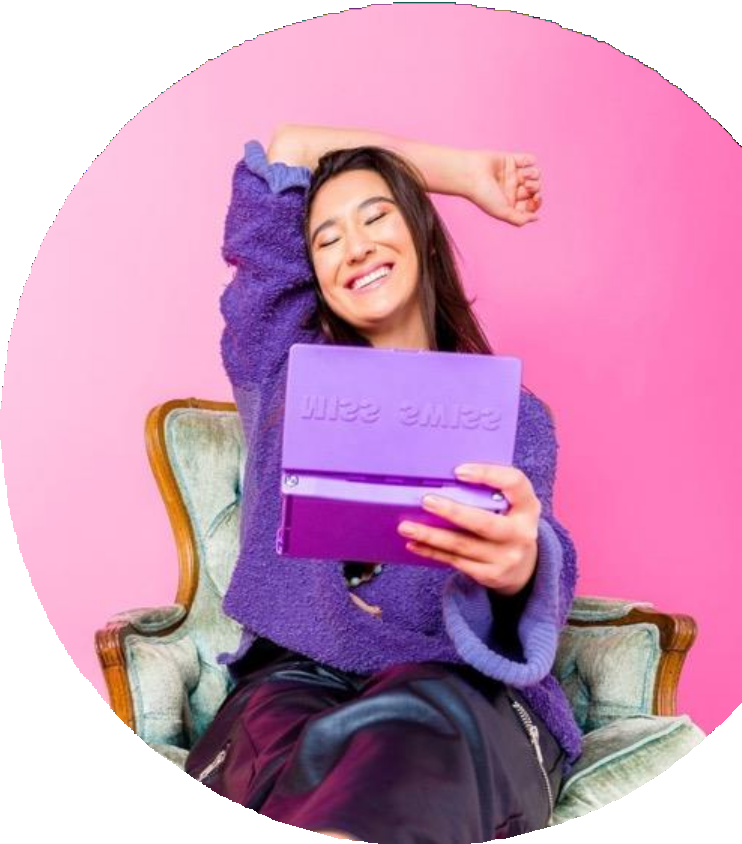 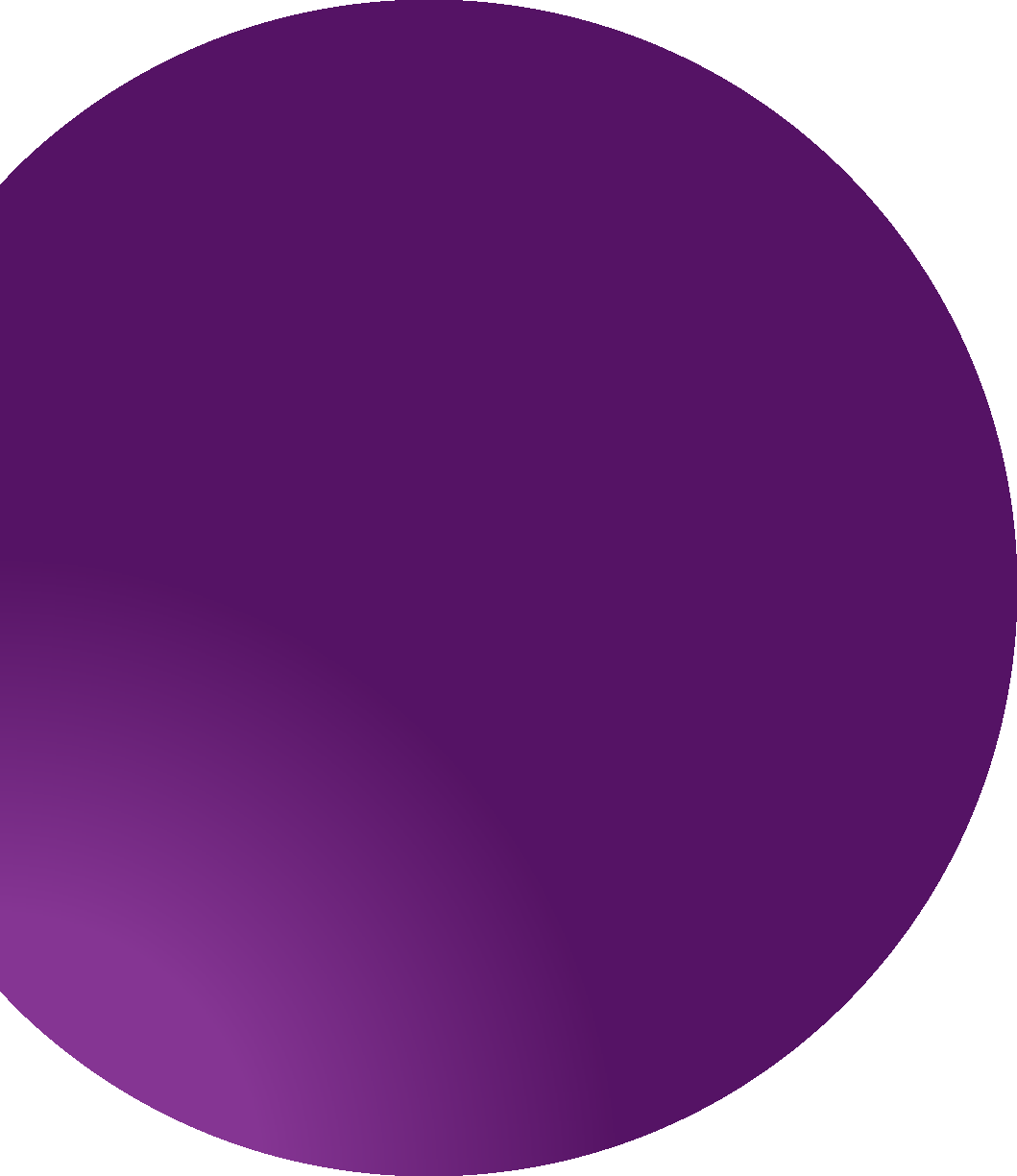 CONSIGLI  	
La gamification è uno strumento eccellente  per creare esperienze di apprendimento  coinvolgenti
Le collaborazioni con i giocatori famosi sono  un ottimo modo per promuovere le raccolte  fondi legate al gioco
Il gioco è uno strumento digitale sempre più  popolare che aiuta le organizzazioni del terzo  settore a coinvolgere il proprio pubblico.
SUGGERIMENTI
Per ulteriori informazioni sul Gaming consultare  i seguenti siti web :
Flipside, Bark, Vidatec
Potreste partecipare ad una raccolta fondi sul  gioco per vedere come funziona in pratica
Usate le vostre conoscenze per contattare un  giocatore famoso.
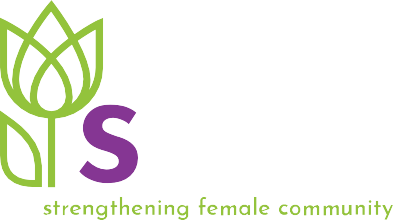 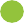 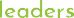 104
Shine strengthening female community leaders
Per saperne di più
Esistono numerose organizzazioni che possono aiutarvi nella trasformazione digitale,  da quelle a basso costo fino a quelle più finanziate, se la vostra organizzazione o  gruppo comunitario ha ottenuto un finanziamento.
Abbiamo aggiunto alcuni link a diverse organizzazioni per consentirvi di ricercare  quella più adatta e in grado di fornire i prodotti o i servizi migliori per la vostra
azienda.
SITI WEB
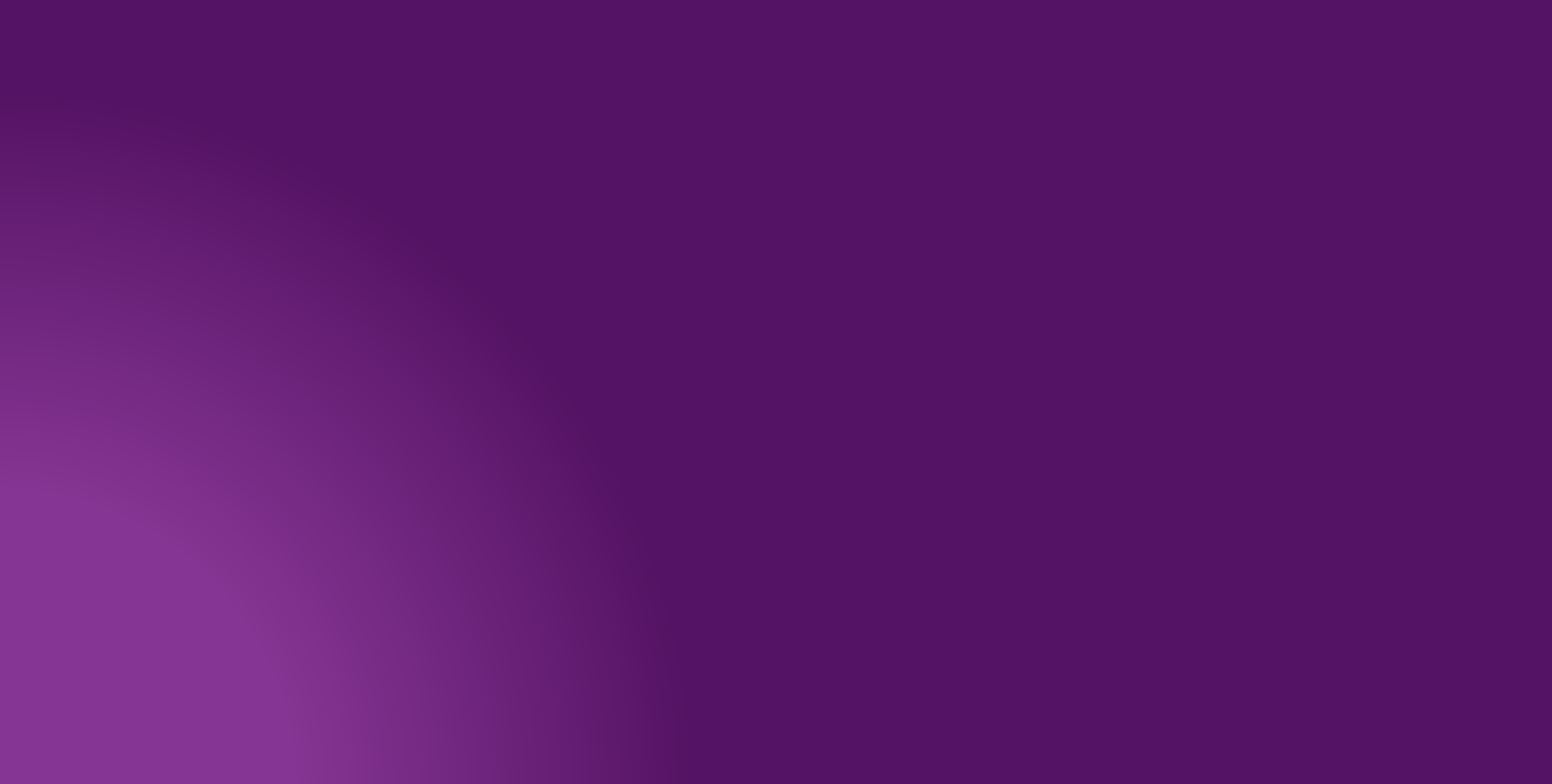 UK
https://www.exponential-e.com/digital
https://www.charitydigital.org.uk/
https://atos.net/en-gb/united-kingdom/third-sector
https://www.thirdsector.co.uk/
https://www.exponential-e.com/industry/third-sector
https://myfuturecloud.com/thirdsector/
https://www.ncvo.org.uk/help-and-guidance/digital-technology/#/
https://www.scottish-enterprise.com/support-for-businesses/business-development-  and-advice/digital-transformation-support
Italia
https://www.talenthousehub.it
https://www.aiccon.it
Irlanda
https://www.charitiesinstituteireland.ie/pages/digital-innovation-2020
SAPERNE DI PIÙ
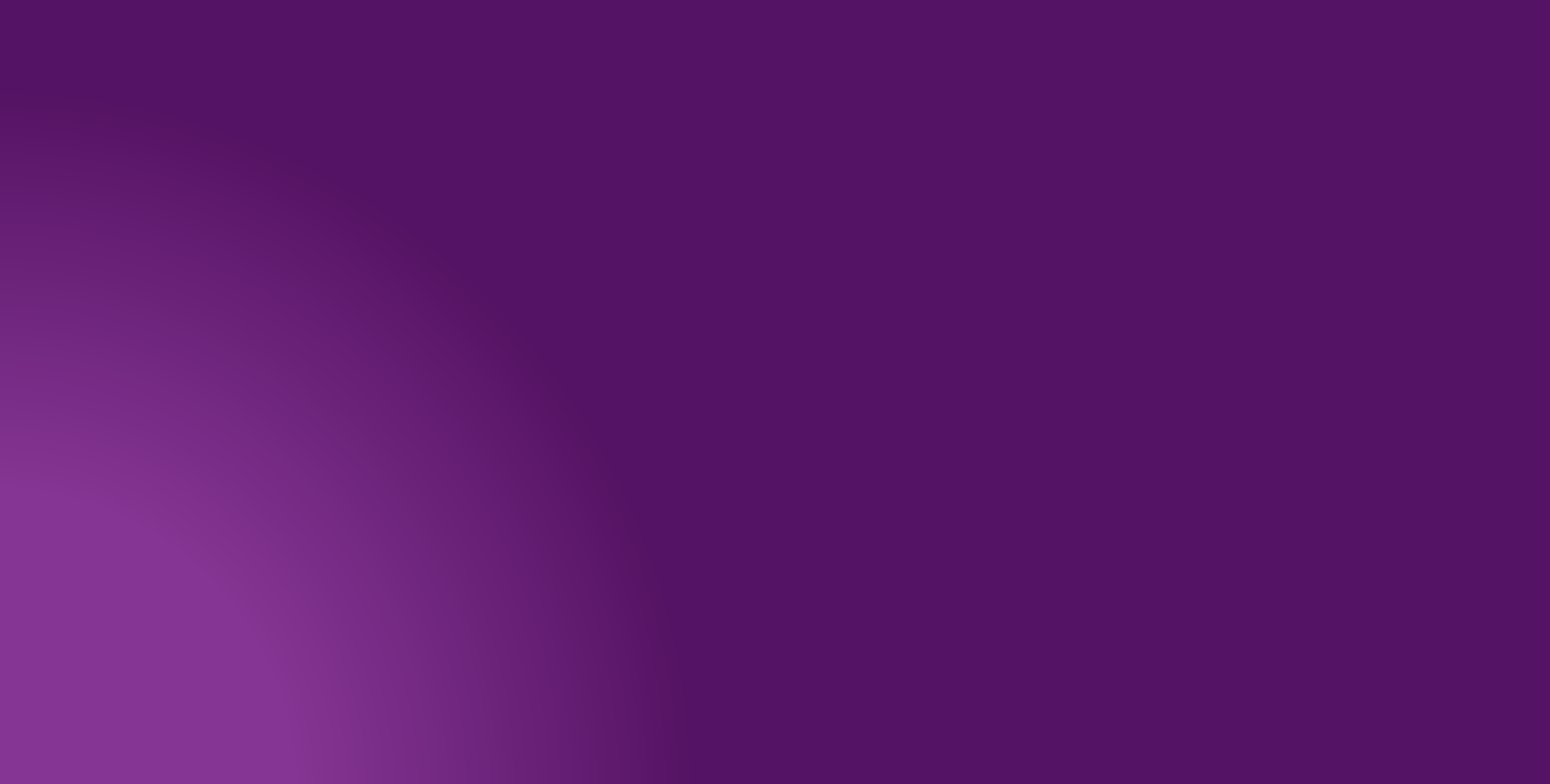 https://www.thirdsector.co.uk/third-sector-podcast-digital-transformation-  purpose/article/1740382
https://www.thirdsector.co.uk/digital-transformation-happen-fast-and-everyone-charity-  board/article/1735345
https://www.thirdsector.co.uk/five-hidden-ways-digital-transformation-empower-  charities/article/1747881
https://poweronplatforms.com/how-digital-transformation-is-future-proofing-the-third-  sector/
https://haymarket.wavecast.io/third-sector/how-should-charities-focus-their-
transformation-efforts-to-deliver-lasting-impact
https://get.coveo.com/whitepaper-enterprise-tech-strategy
https://www.gov.ie/en/publication/adf42-harnessing-digital-the-digital-ireland-  framework/#notes
https://www.trade.gov/market-intelligence/ireland-digital-transformation-strategy
https://irishtechnews.ie/category/digital-transformation/
https://www.enterprise-ireland.com/en/Productivity/Digital-Innovation/
104
Shine strengthening female community leaders